Ditch your CICD
Three ways to GitOps
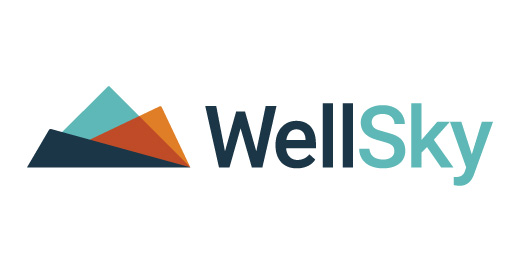 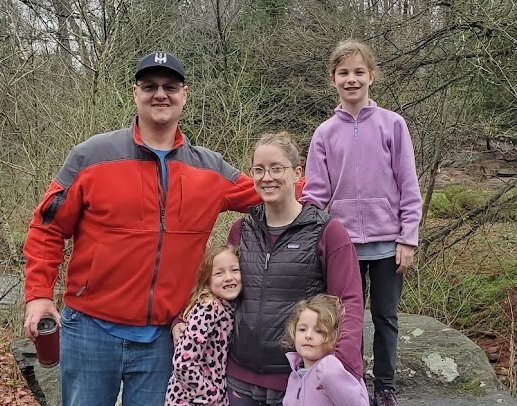 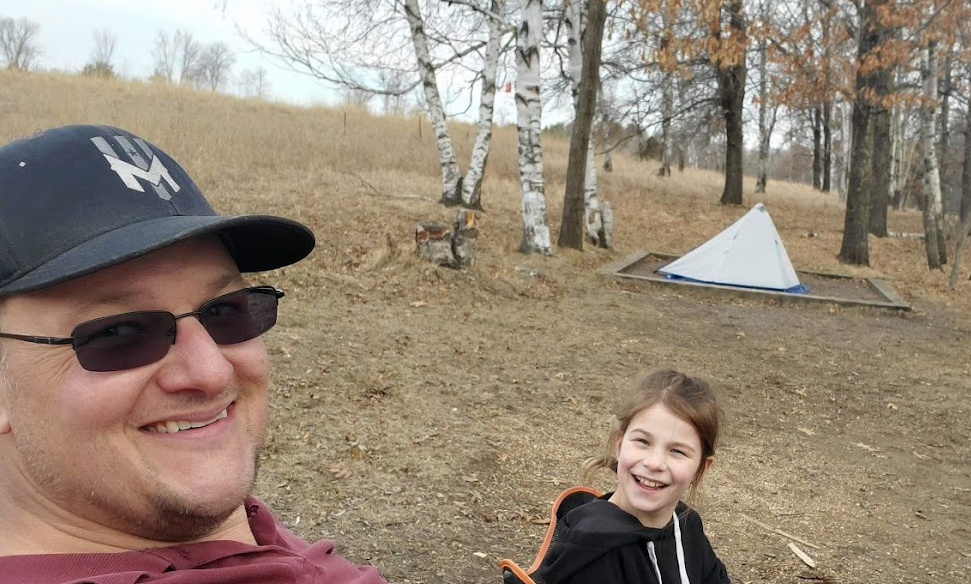 Isaac Johnson
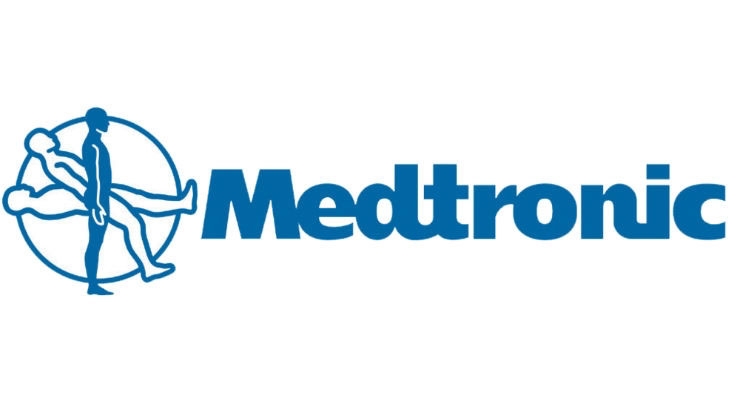 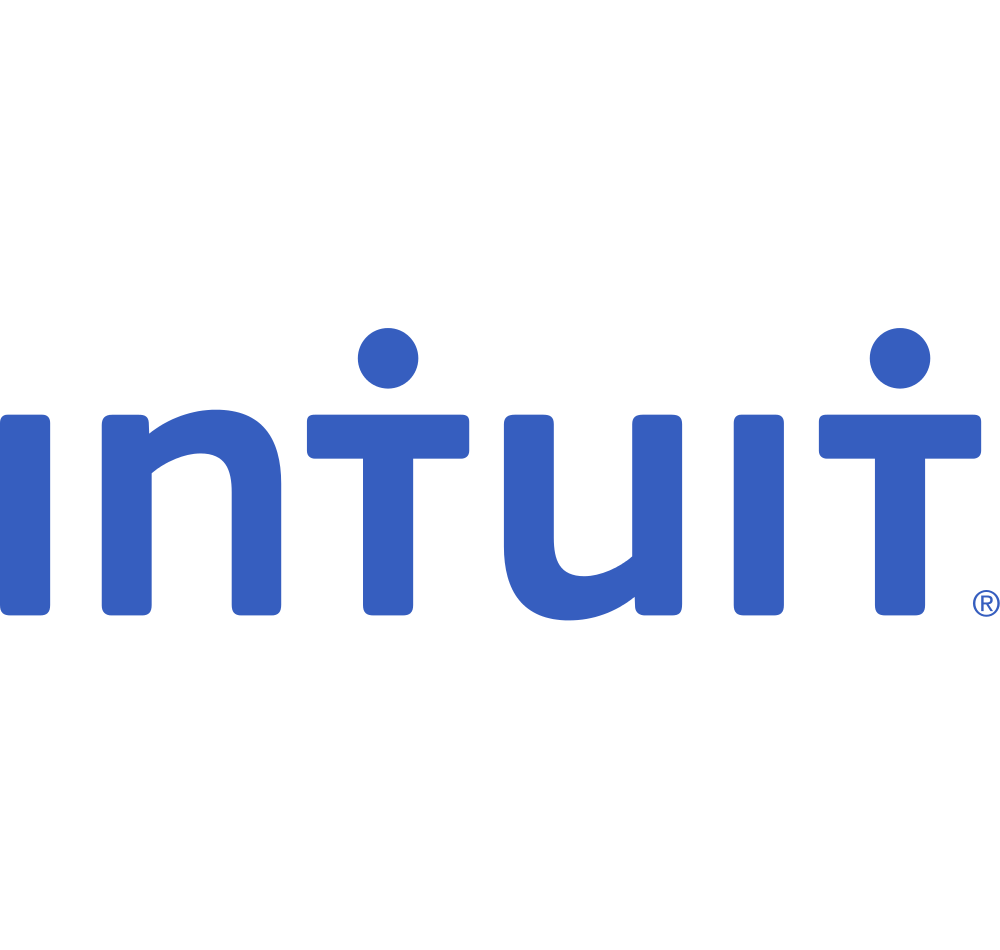 Grew up in Western Michigan, Minnesota
Michigan Tech / St. Thomas (here!)
In Software Industry 25 years
Live in Woodbury with wife and three daughters; 10, 8 and 5
Steeped in the culture of build and releases:
Build engineer
Release engineer
SCM / SMD
Manager of SCM
Director of Engineering (Interim)
Principal SW Architect (Cloud, DevOps)
Cloud Solutions Architect
Azure certified, have been AWS as well.
Blog: freshbrewed.science
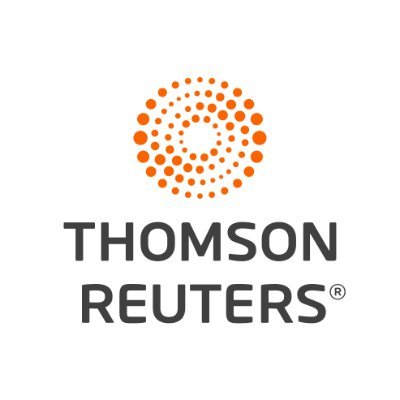 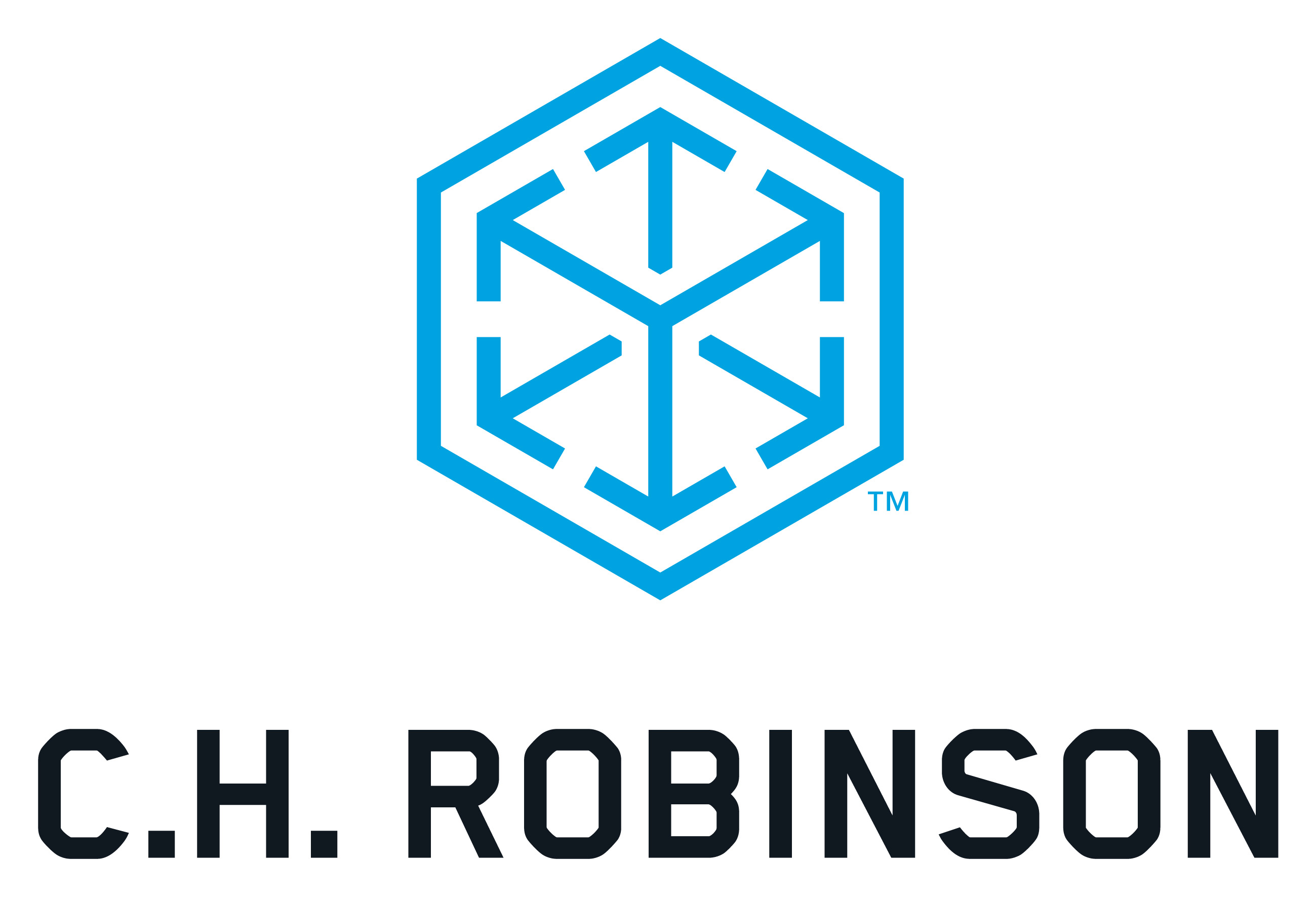 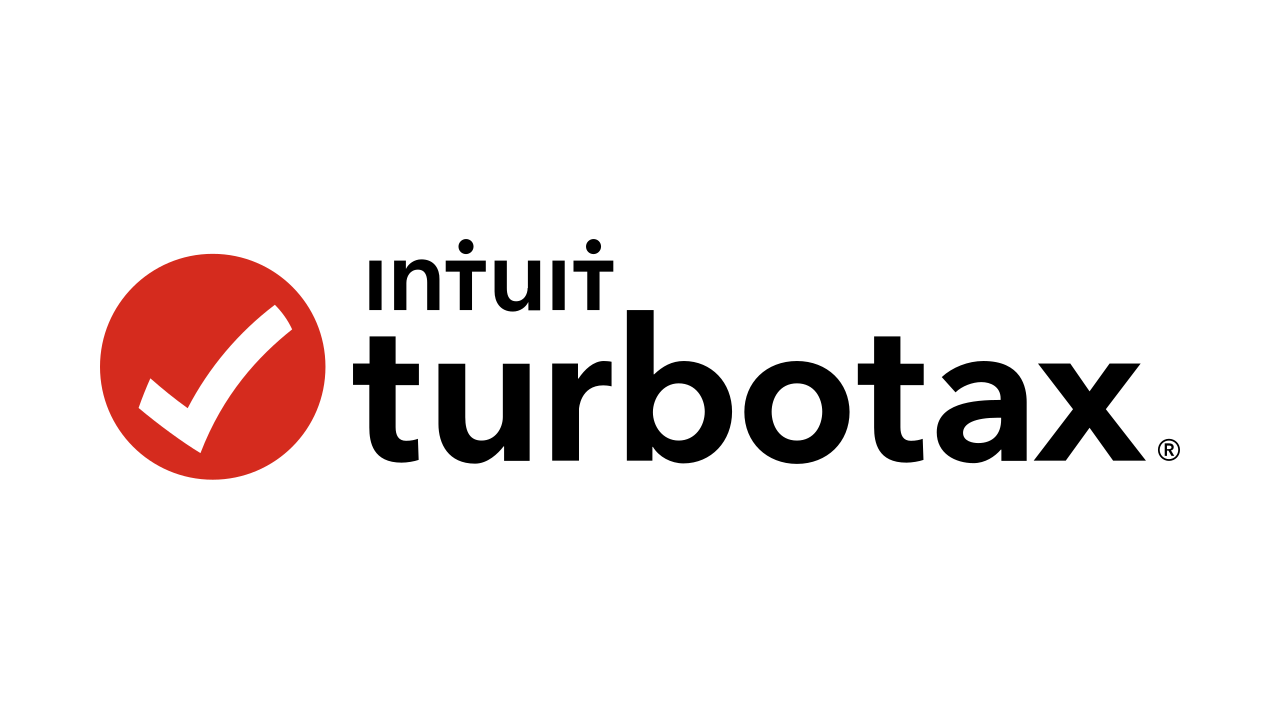 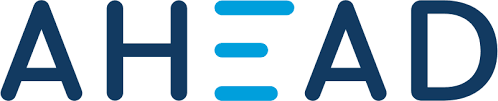 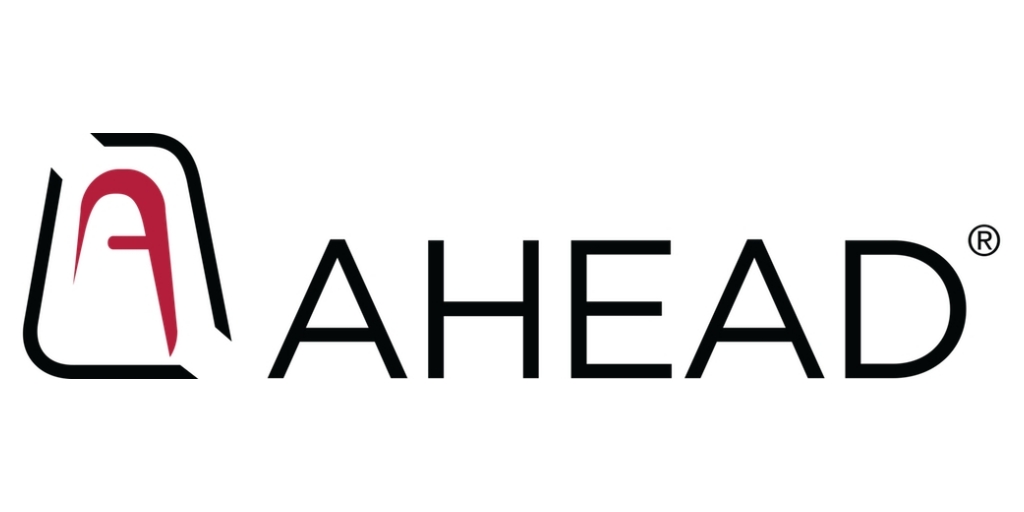 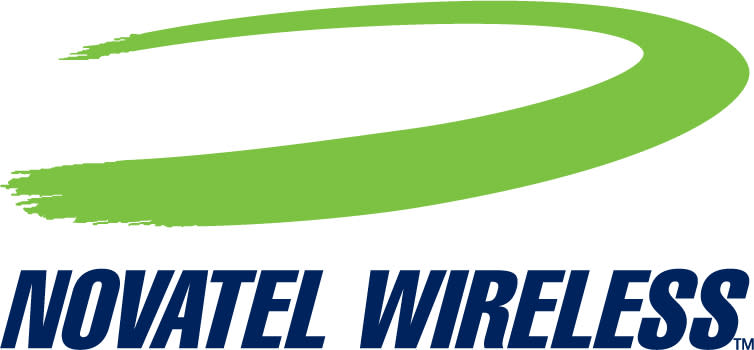 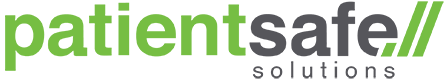 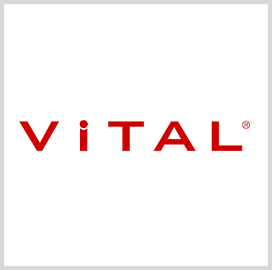 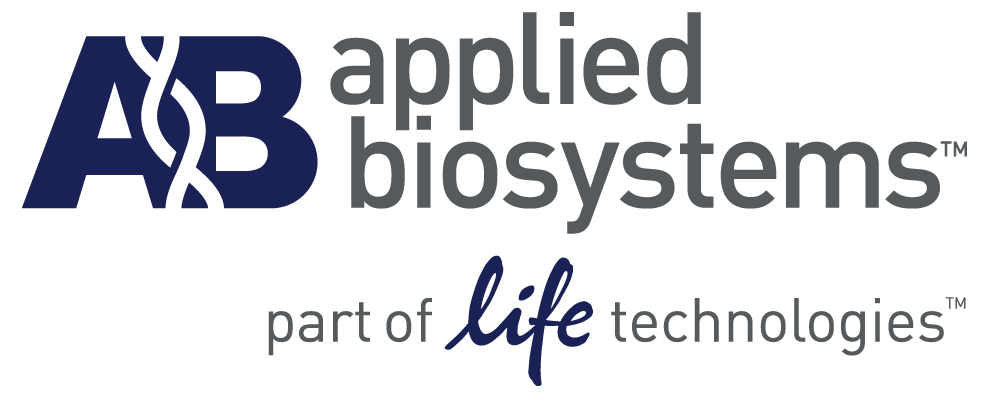 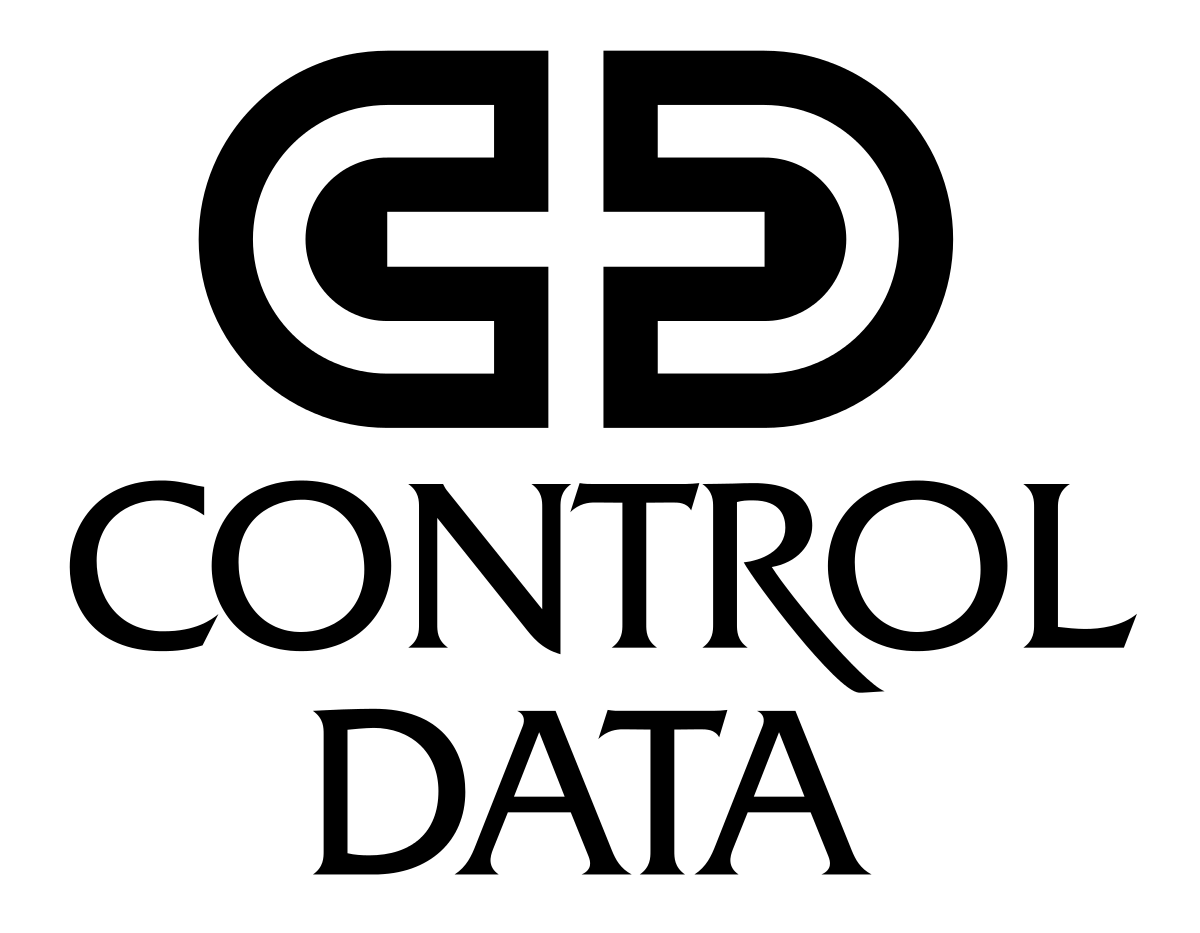 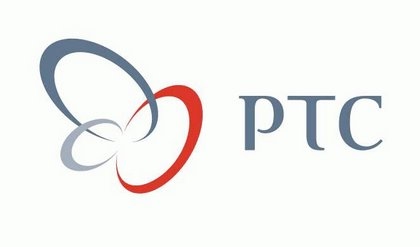 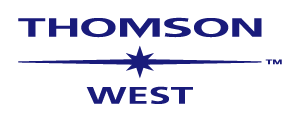 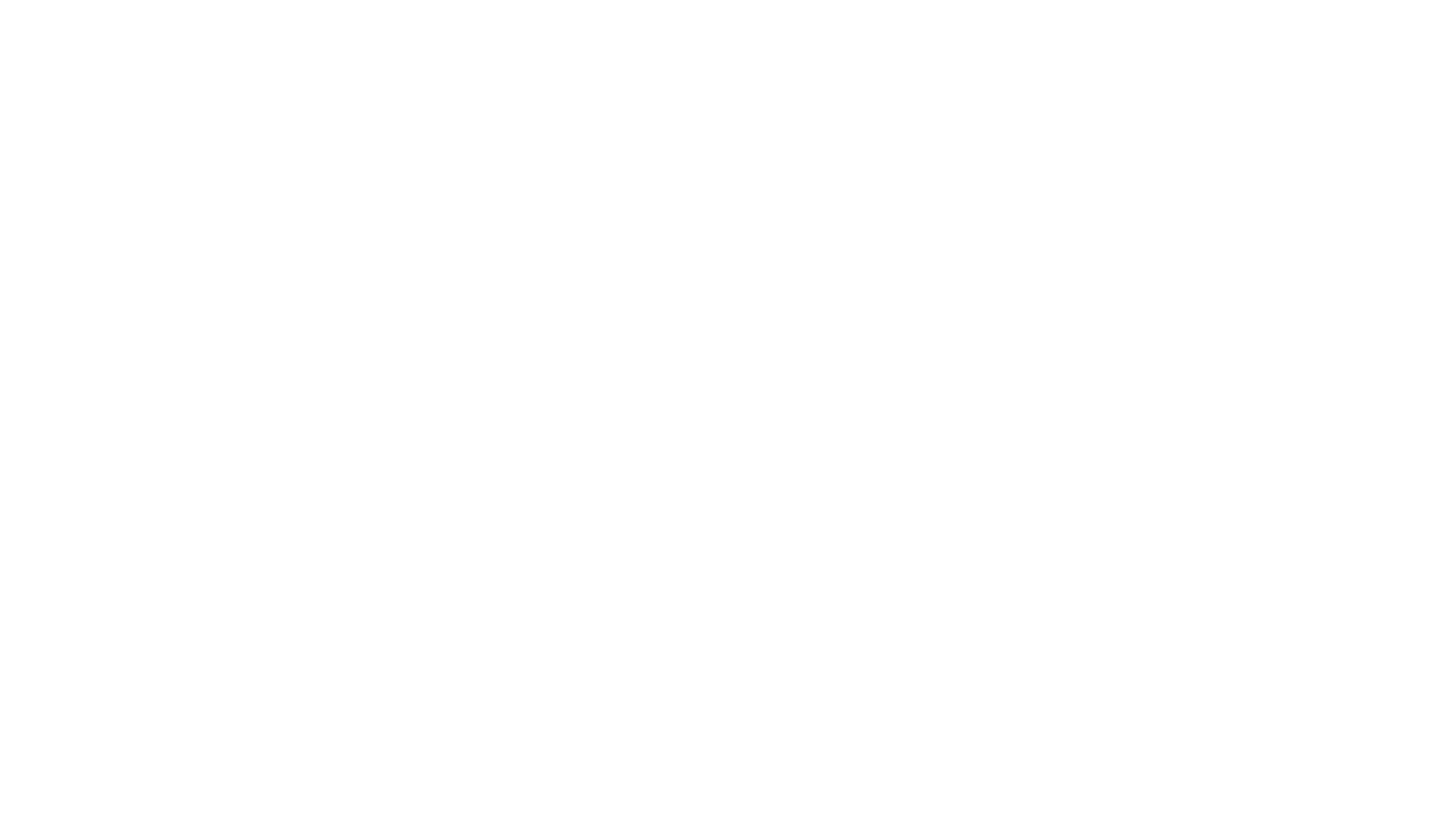 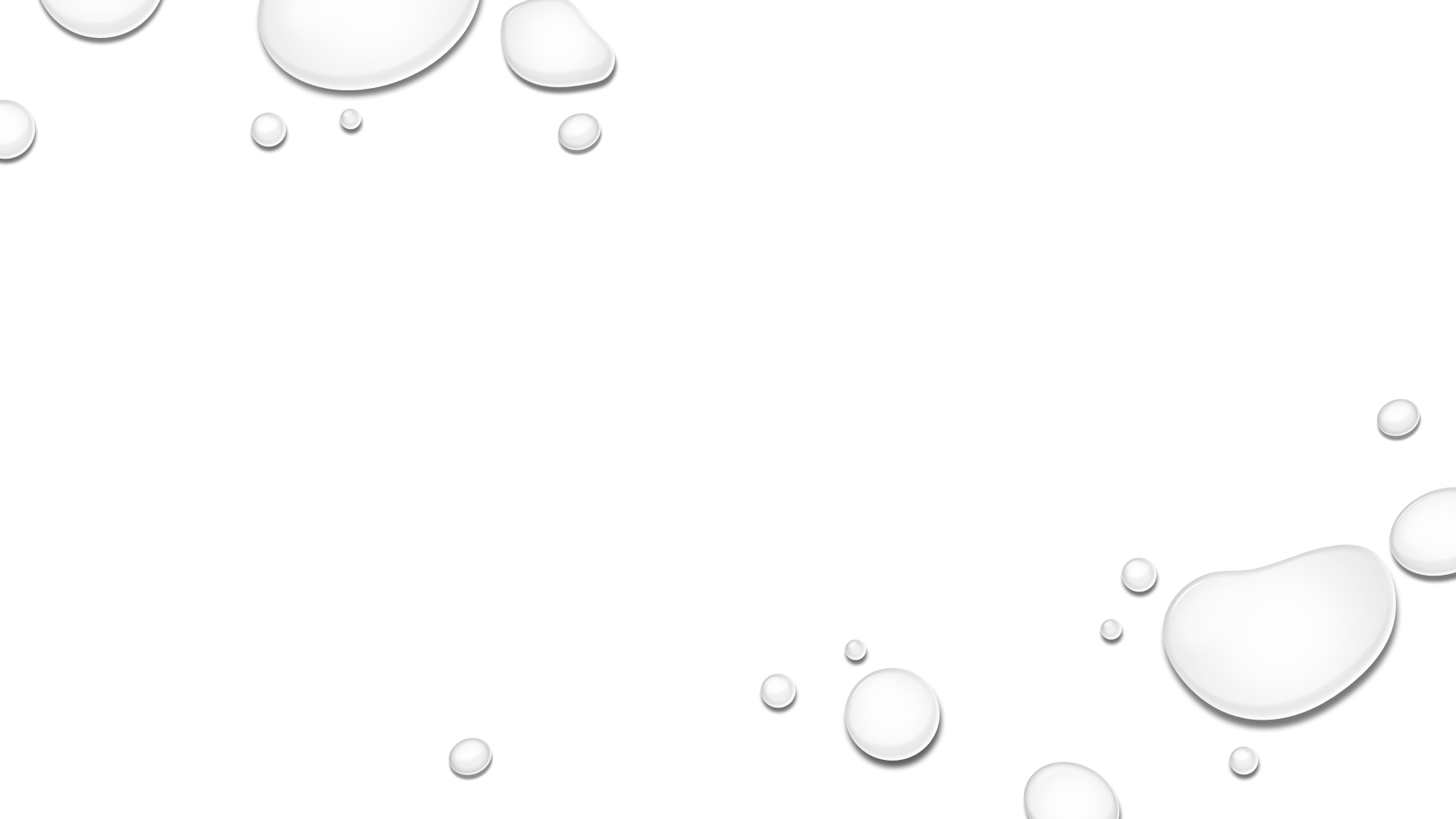 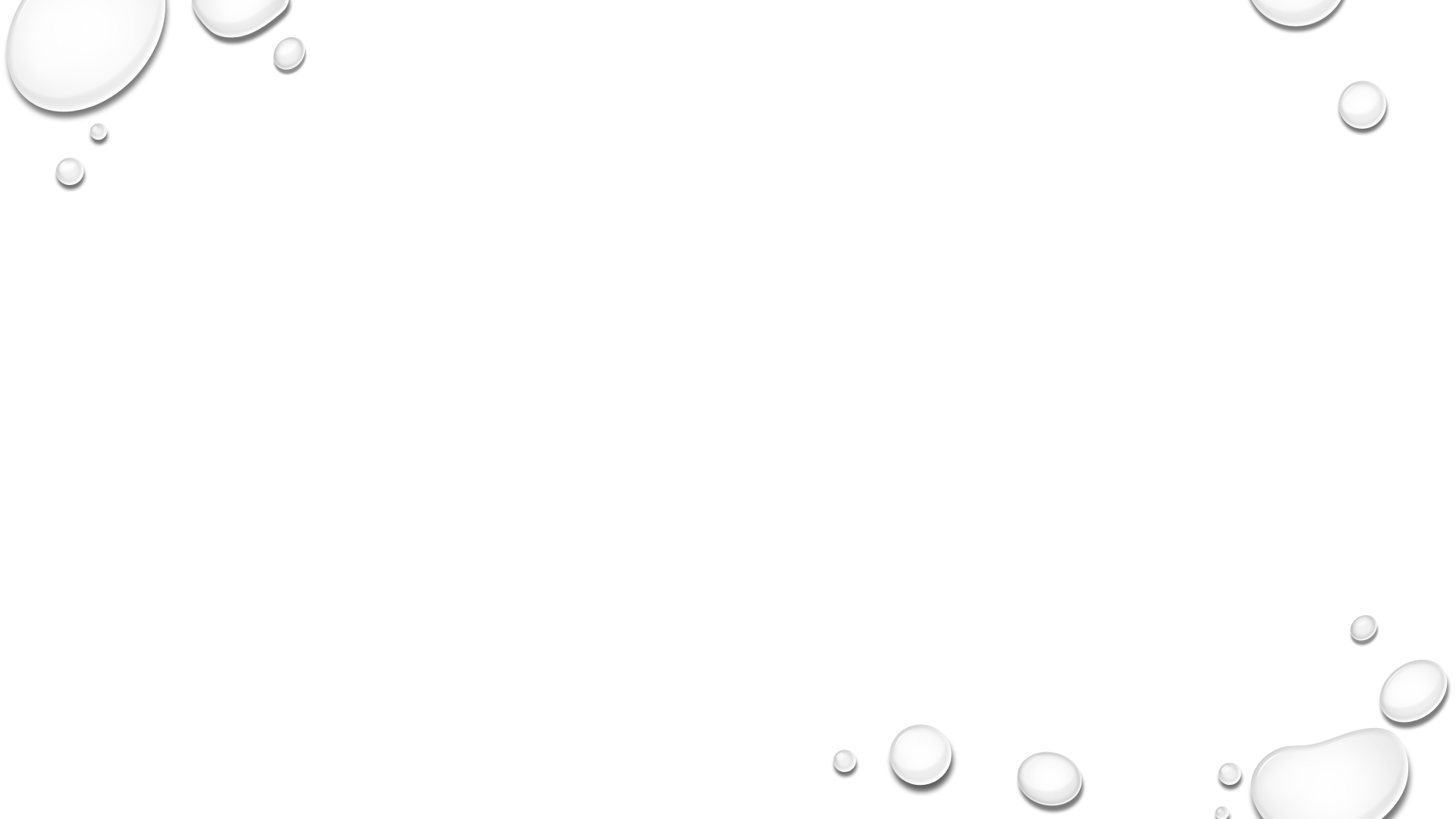 Bit Of History
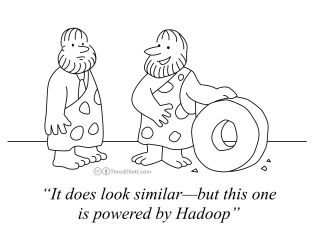 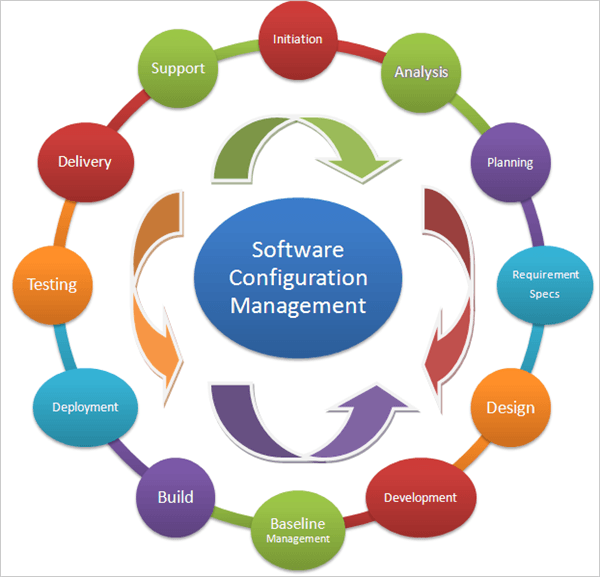 SCM, DevOps and SRE
“The objective of SCM is to ensure a systematic and traceable software development process in which all changes are precisely managed, so that a software system is always in a well-defined state at all times.”
[Speaker Notes: http://www.cs.tufts.edu/comp/250SA/presentations/cm-seaman.pdf - 2008]
Traditional Time Spent
DevOps Time Spent
$        $          $
[Speaker Notes: Where is qa]
SCM >> DevOps
Key principals
Cultural Change
Agile Philosophy with Lean Thinking
…practices that combines software development and IT operations
Continuous Delivery with Quality
DevOps started 2008/2009 (Andrew Clay/Patrick Debois)
Concerned with drawbacks of Agile
DevOps Days event in Belgium 2009
Gene Kim - Phoenix Project (2014), DevOps Handbook (2016)
SCM
DevOps
Agile
[Speaker Notes: Brought the notation of constant continuous cadence to the picture.. Agile thinking on releases..]
Patterns into DevOps
Trends in late 2000s/early 2010s were:
SW moving towards Ops with CI
CruiseControl, Hudson {jenkins}
Ops moving towards SW
Puppet, Chef
Monitoring and rollback tooling
PM
SCM
PM/QA
DevOps
agile
SW
OPs
SW
OPs
QA
Patterns into SRE
Growth of DevOps with a focus on "Culture"
Expanded the domain
Muddied the waters on ownership
SRE
Focus on Applying DevOps to Operations
PM
PM
DevOps
SRE
agile
agile
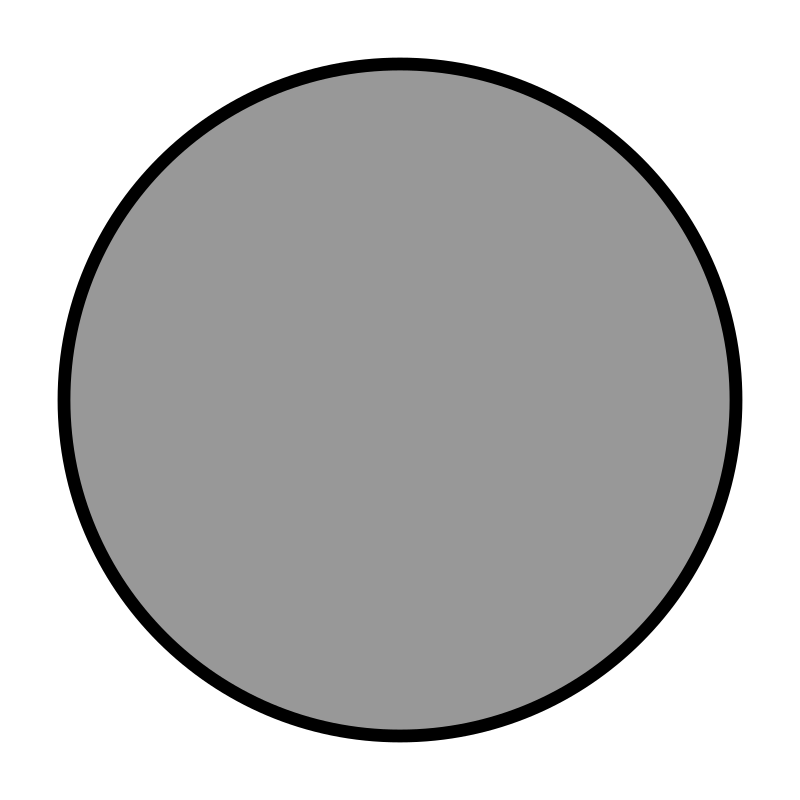 DevOps
SW
OPs
SW
OPs
QA
QA
[Speaker Notes: Using Automation to solve IT Operations.  If a SW Engineer handled Operations.. etc.v\In the words of Ben Treynor, SRE is “what happens when you ask a software engineer to design an operations function.”]
Tooling
JenkinsCircleHarnessAzDO
GitlabGithub
Codefresh
CloudbeesAtlassian SuitePerforce
Growth of DevOps Tooling
RCS makers expanded into DevOps Suites (Perforce, IBM, Microsoft)
Tool Overload
Everyone has a "Pipeline"
Everyone does CI/CD
Sprinkle a Little Devops
PM
PM
Jenkins
agile
agile
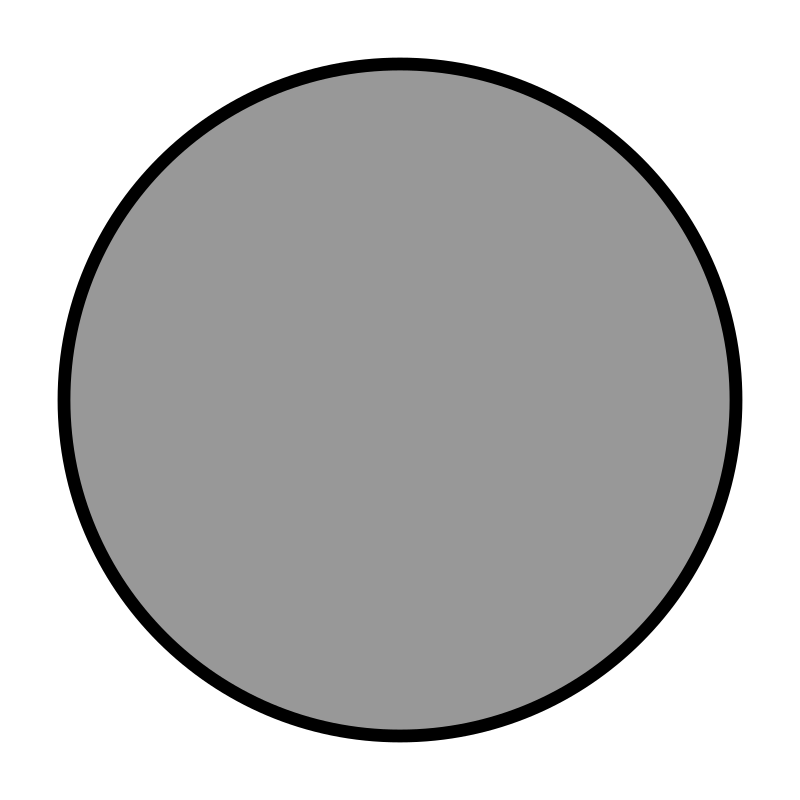 SW
OPs
SW
OPs
Autframework/Zephr/TFS/VSTS/AzDO Test Management
Puppet/Chef/TFS
[Speaker Notes: Using Automation to solve IT Operations.  If a SW Engineer handled Operations.. etc.v\In the words of Ben Treynor, SRE is “what happens when you ask a software engineer to design an operations function.”]
Cloud Computing
Timeline: 
2006 AWS s3 launched
2008 Azure (“Project red dog”)
2008 Google “App Engine” announced
2010 as “Windows azure”, 2014 as “Microsoft azure”
2011 GCP App Engine GA
2012 first re:I and many new services
Cloud Computing is just renting someone else's Computer.
Most Concepts are not new, just the wire got longer.
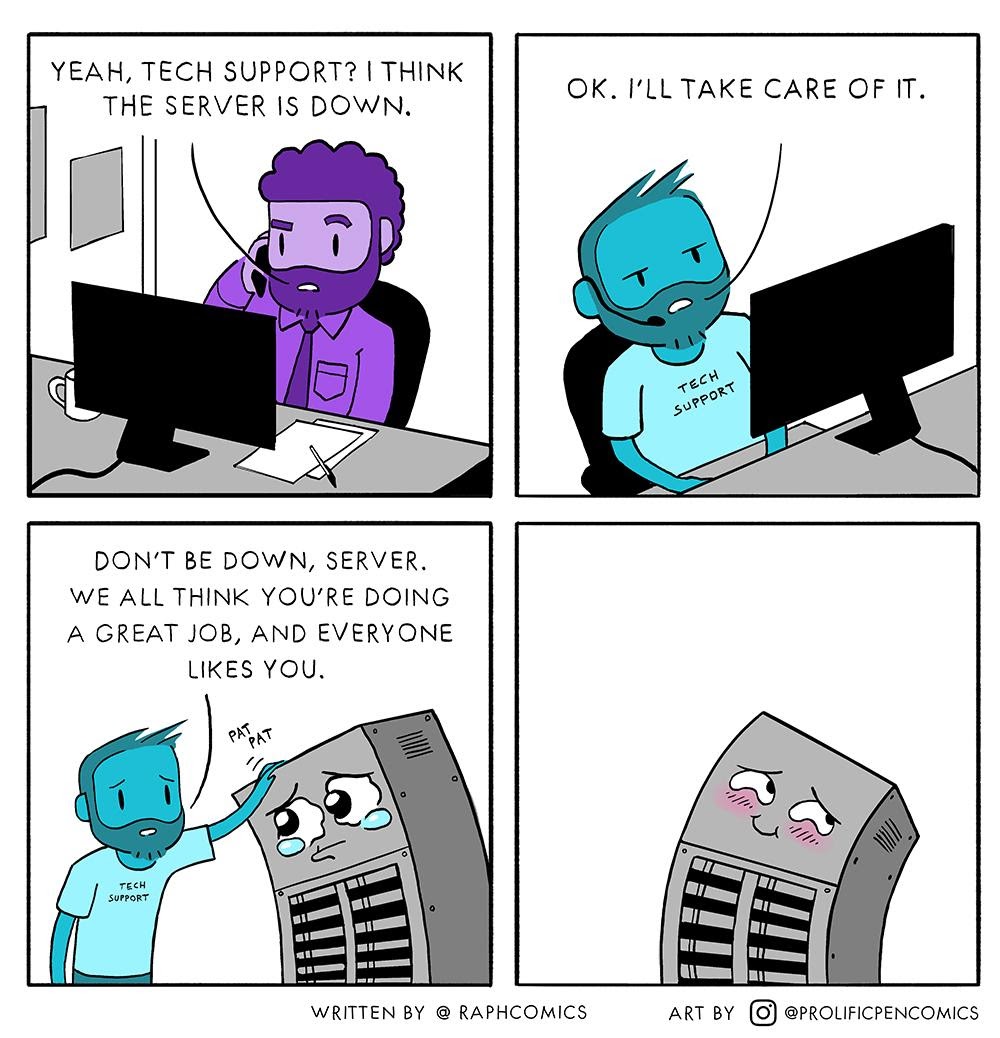 Affects on SCM/DevOps:
Installers
IaC
Platform Builds
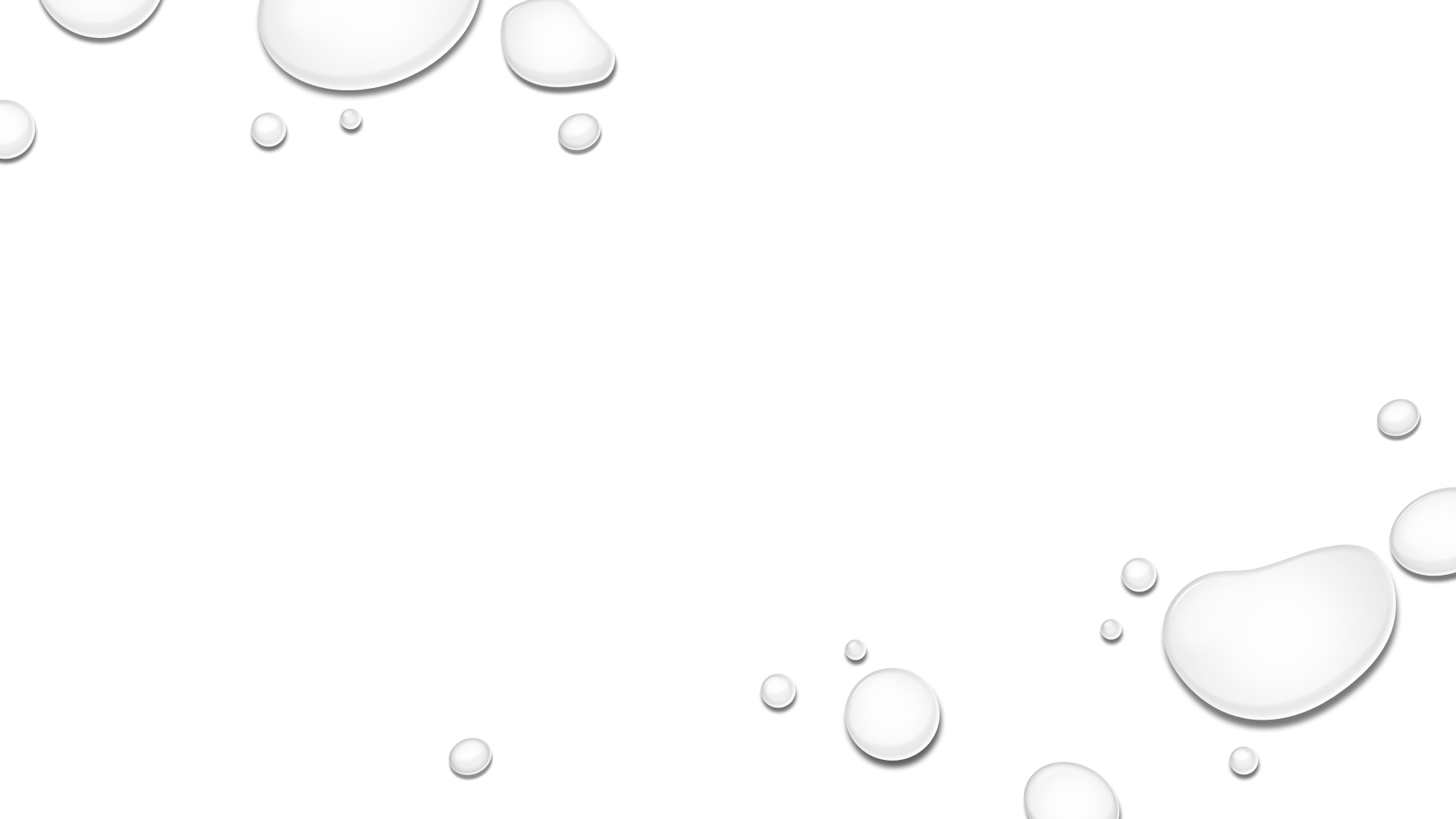 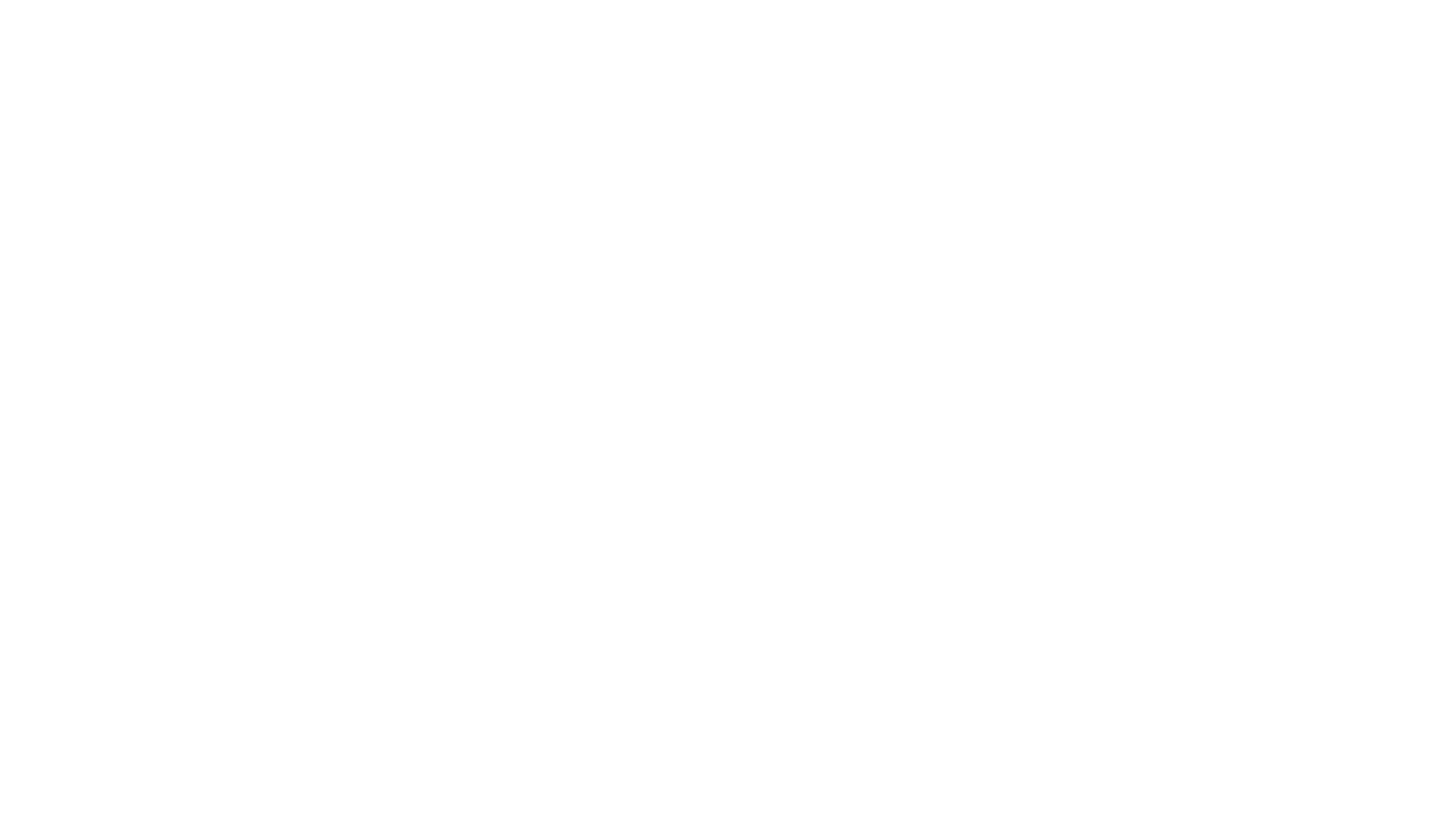 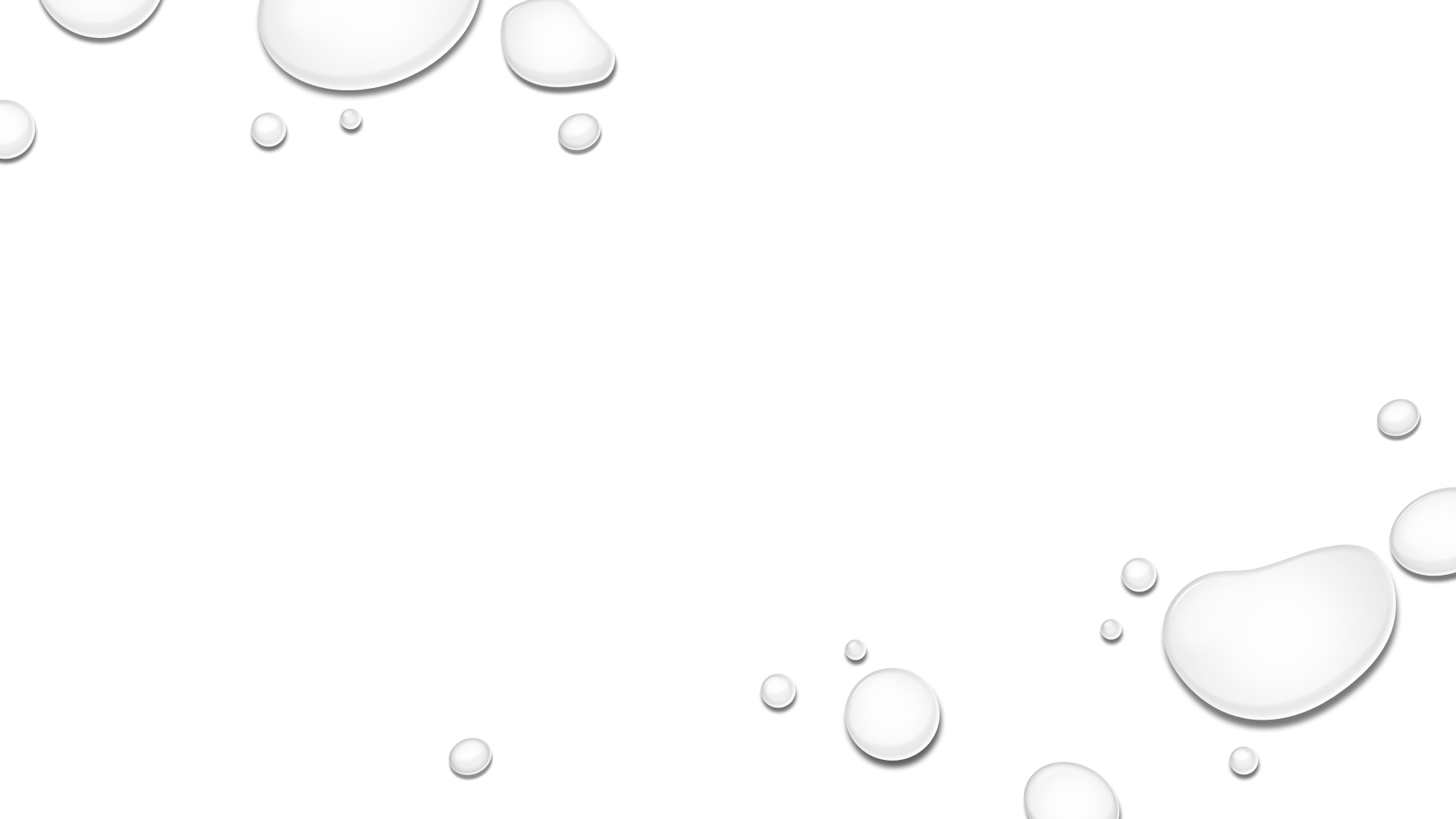 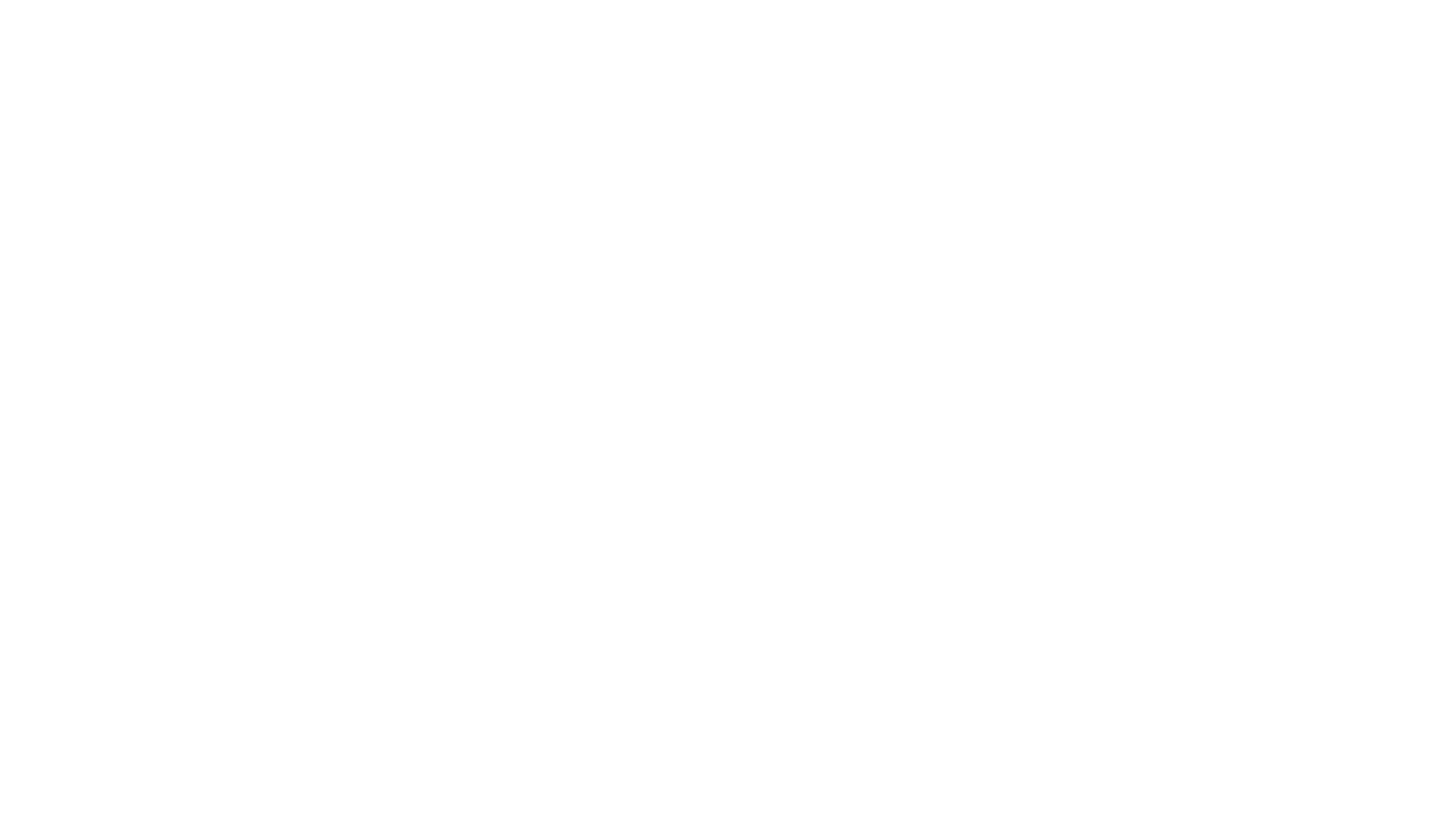 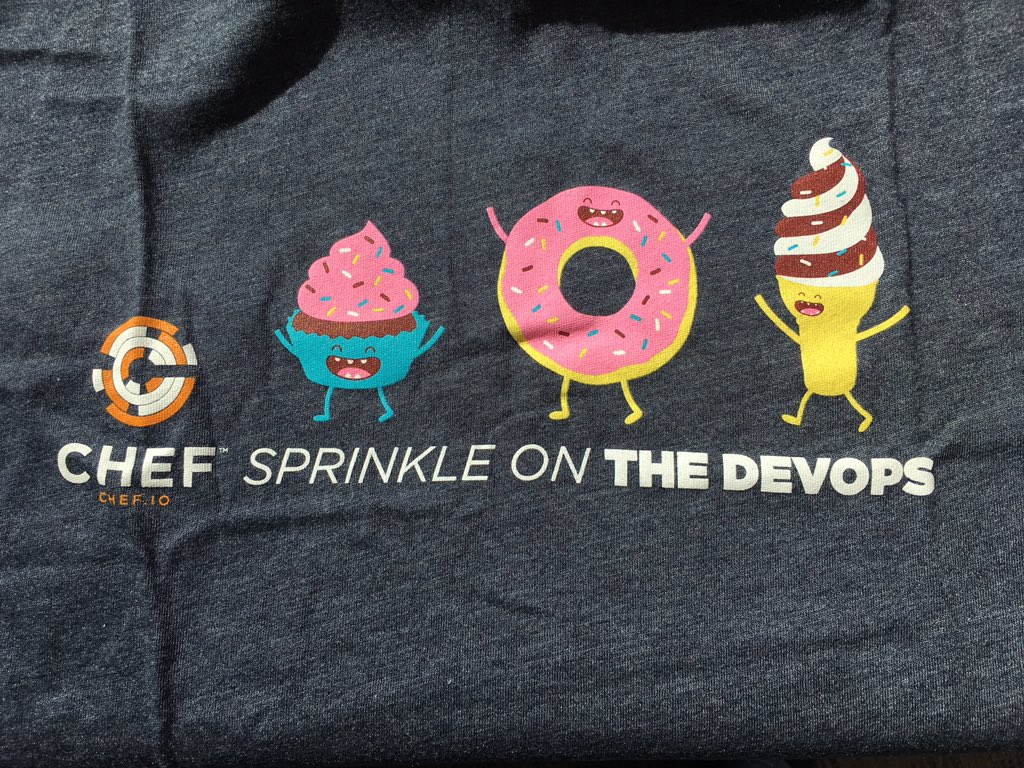 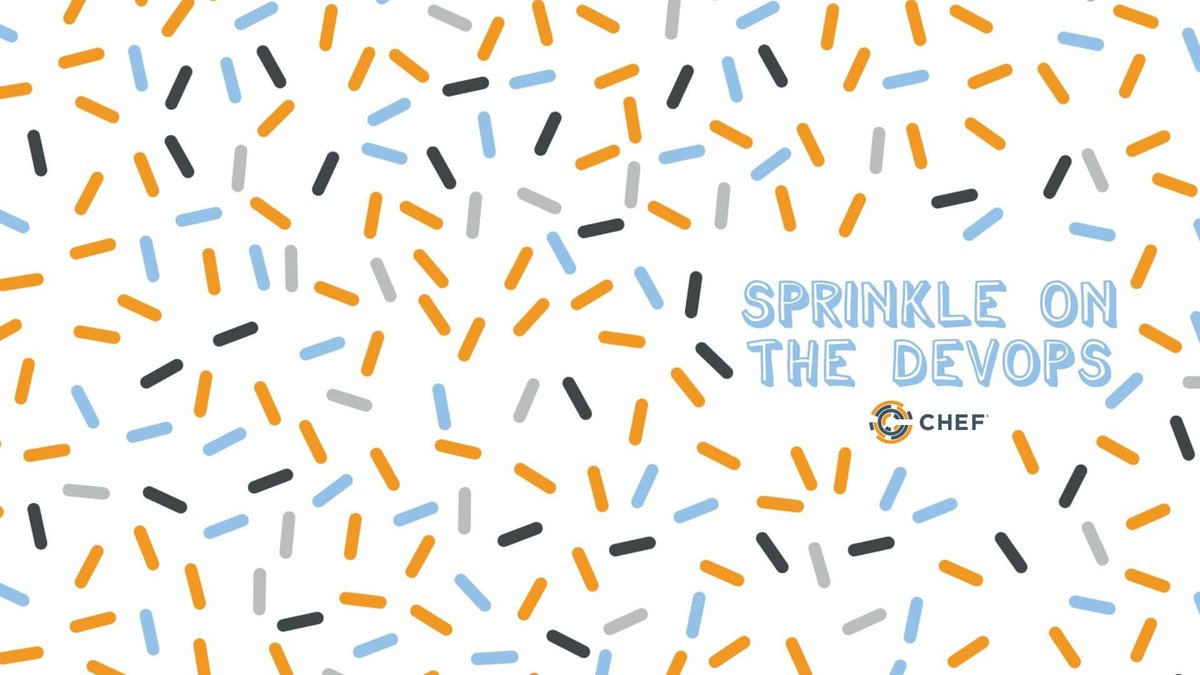 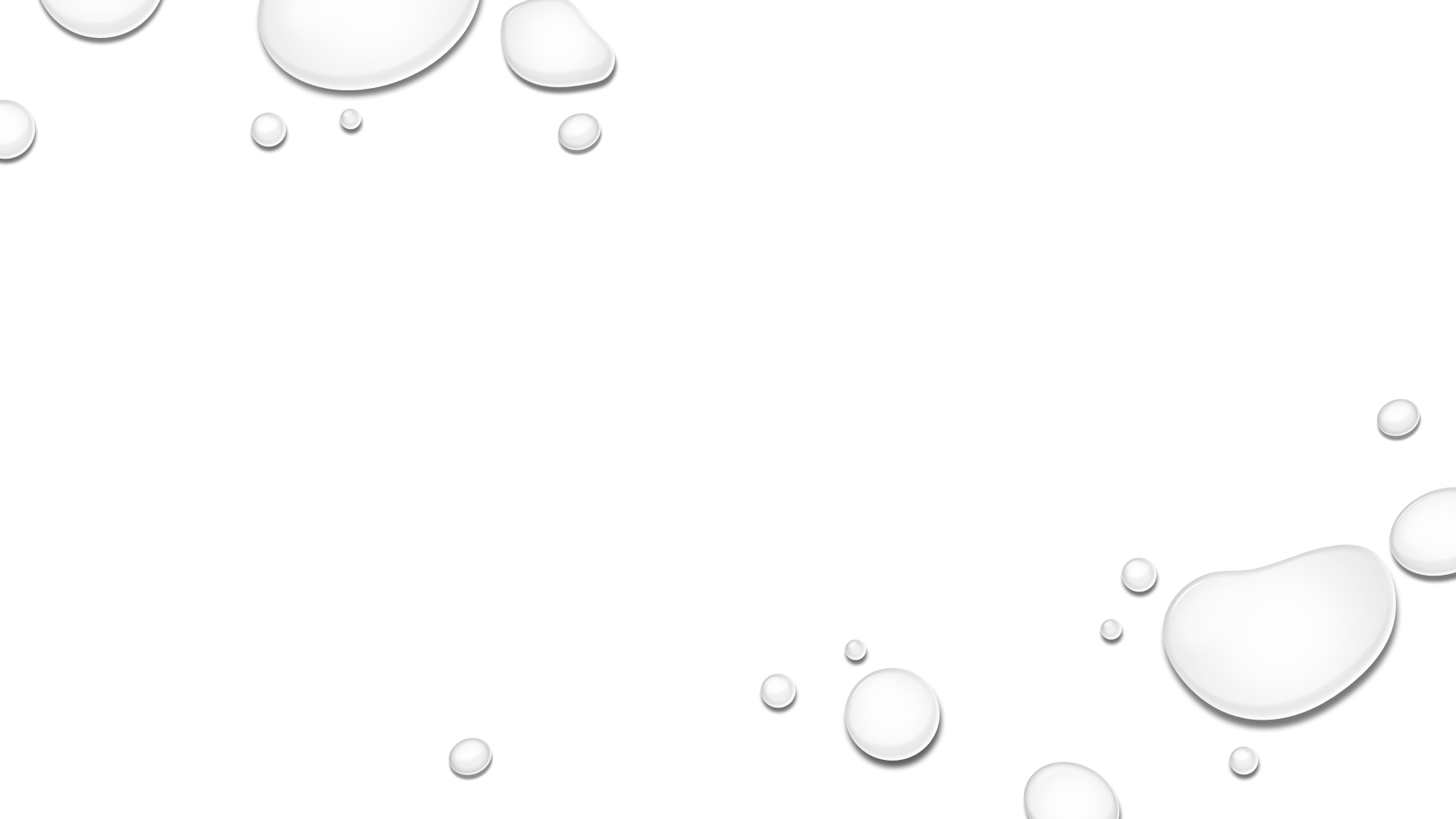 Sprinkle on the DevOps
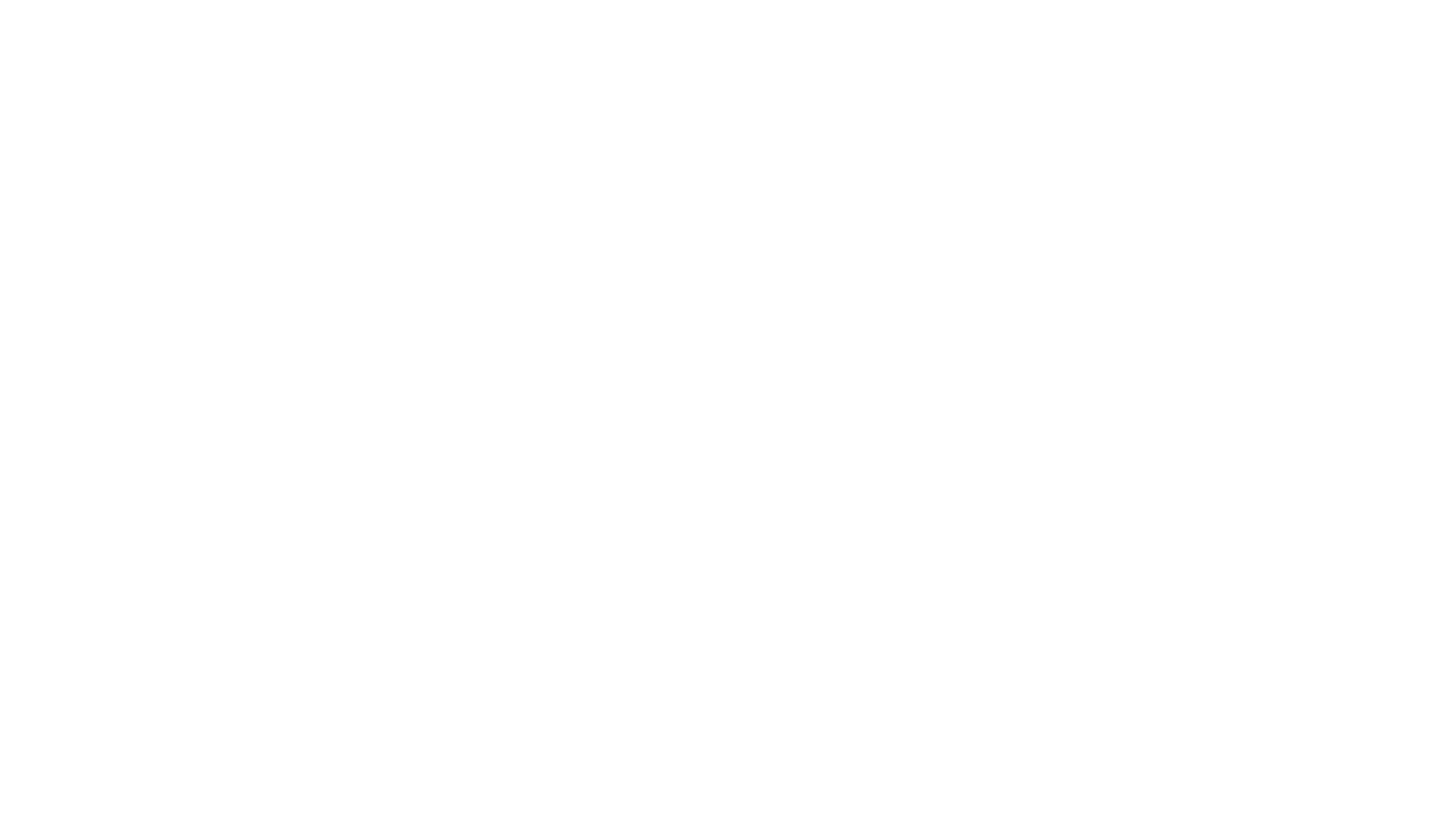 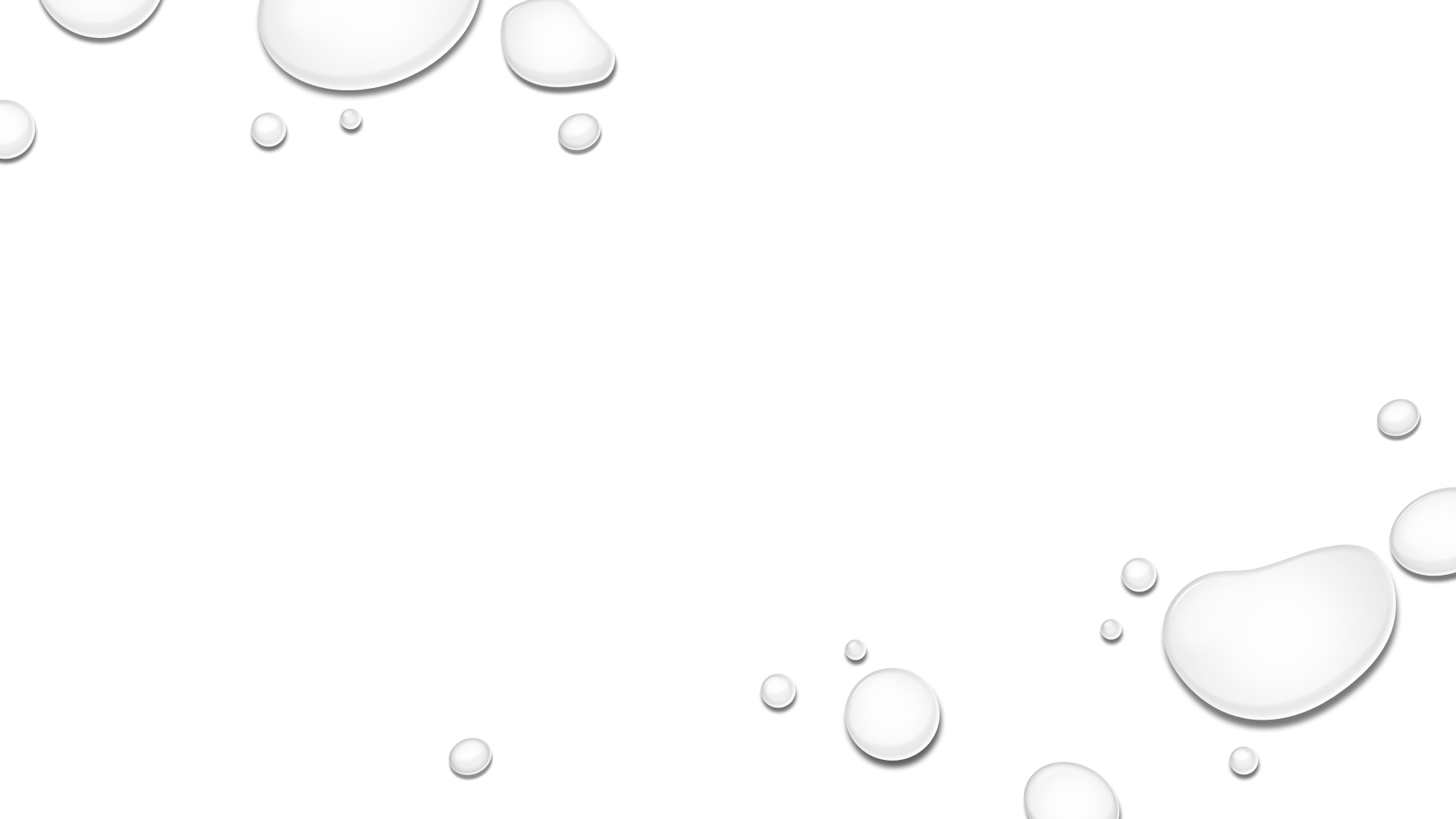 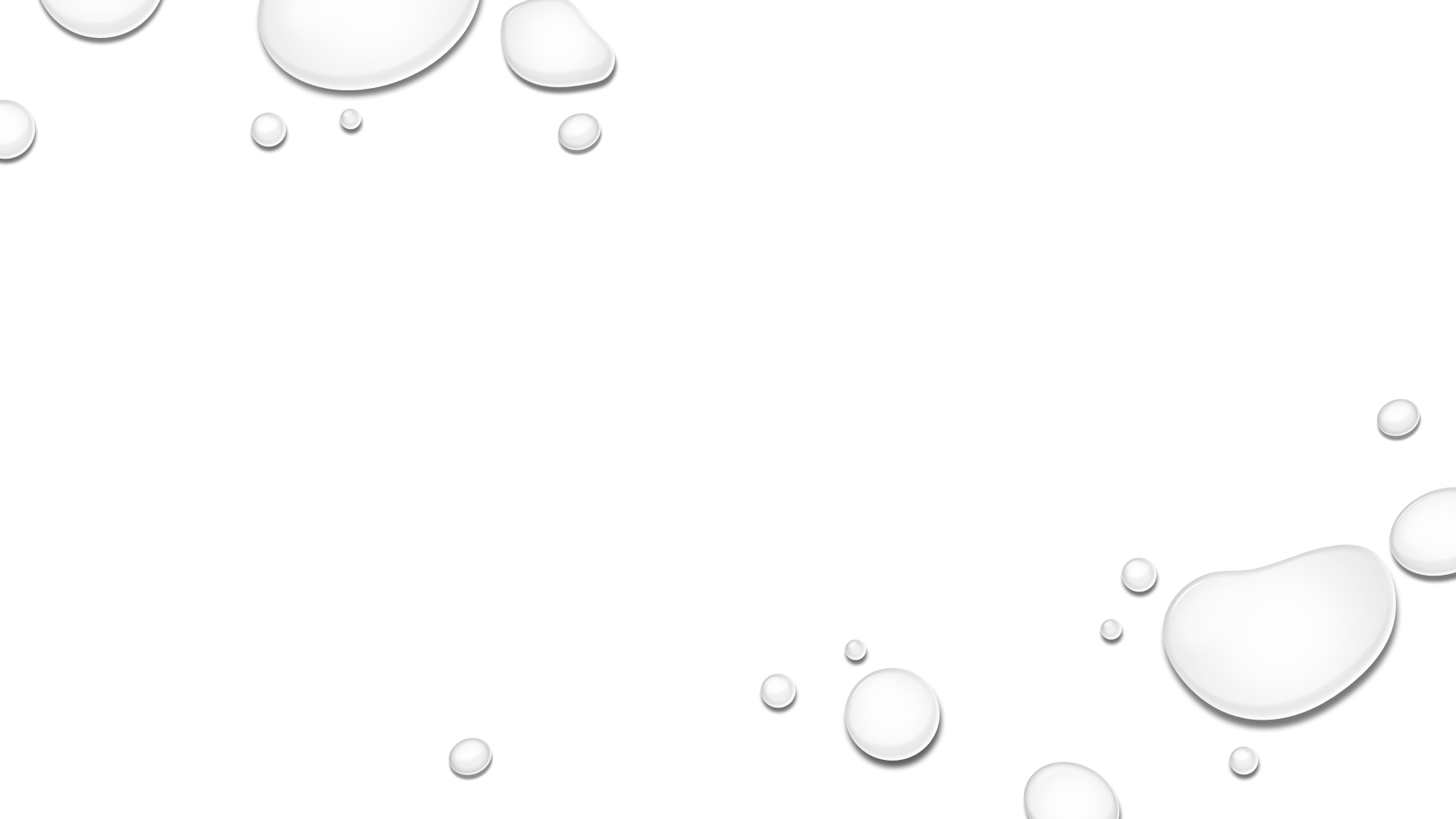 GitOps
Some GitOps Definitions
GitOps is an operational framework that takes DevOps best practices used for application development such as version control, collaboration, compliance, and CI/CD, and applies them to infrastructure automation - Gitlab
GitOps is a set of practices to manage infrastructure and application configurations using Git, an open source version control system. GitOps works by using Git as a single source of truth for declarative infrastructure and applications. - RedHat
GitOps is a paradigm or a set of practices that empowers developers to perform tasks which typically fall under the purview of IT operations. GitOps requires us to describe and observe systems with declarative specifications that eventually form the basis of continuous everything. (As a refresher, continuous everything includes but is not limited to continuous integration (CI), testing, delivery, deployment, analytics, governance with many more to come). - CloudBees
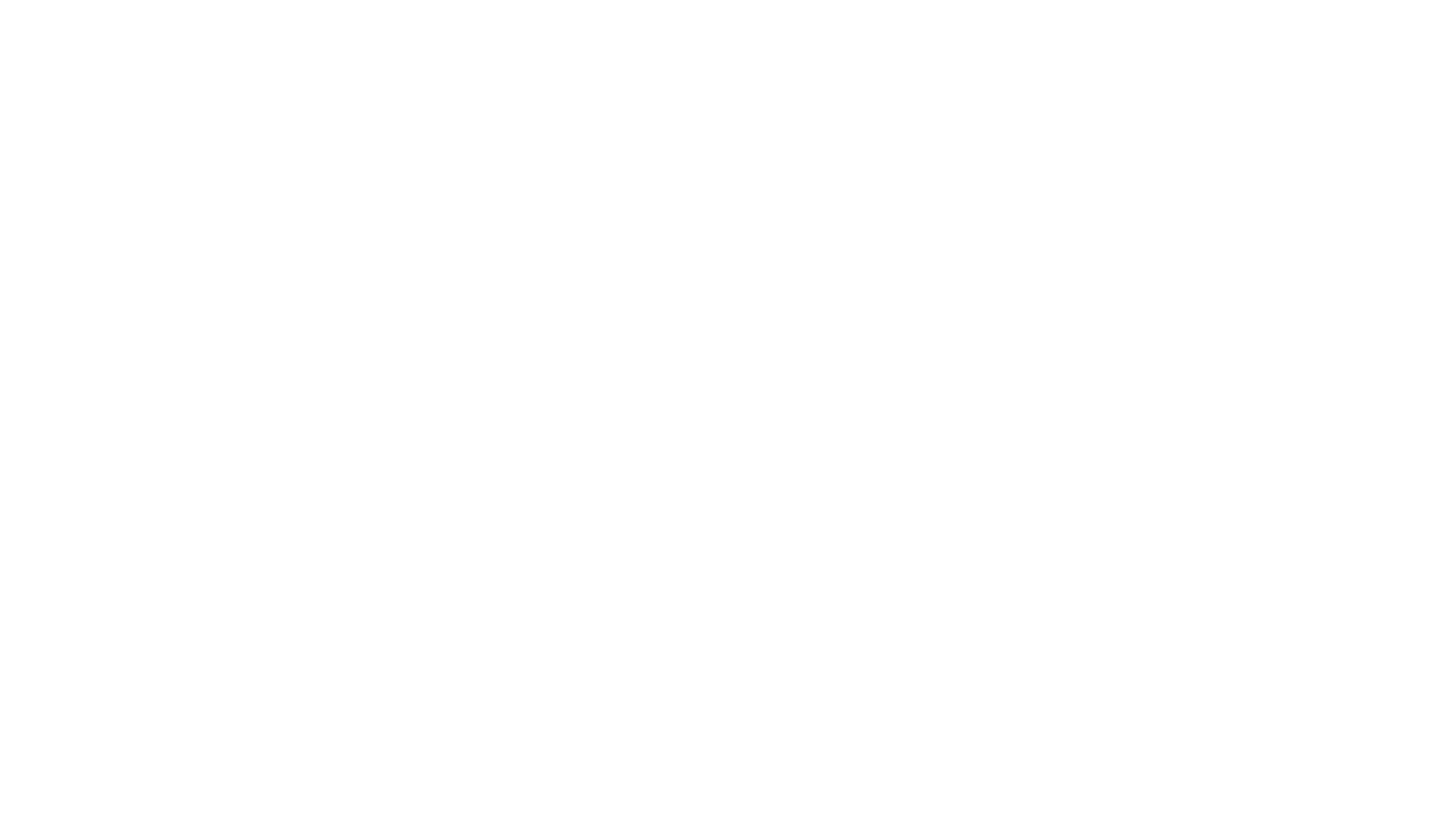 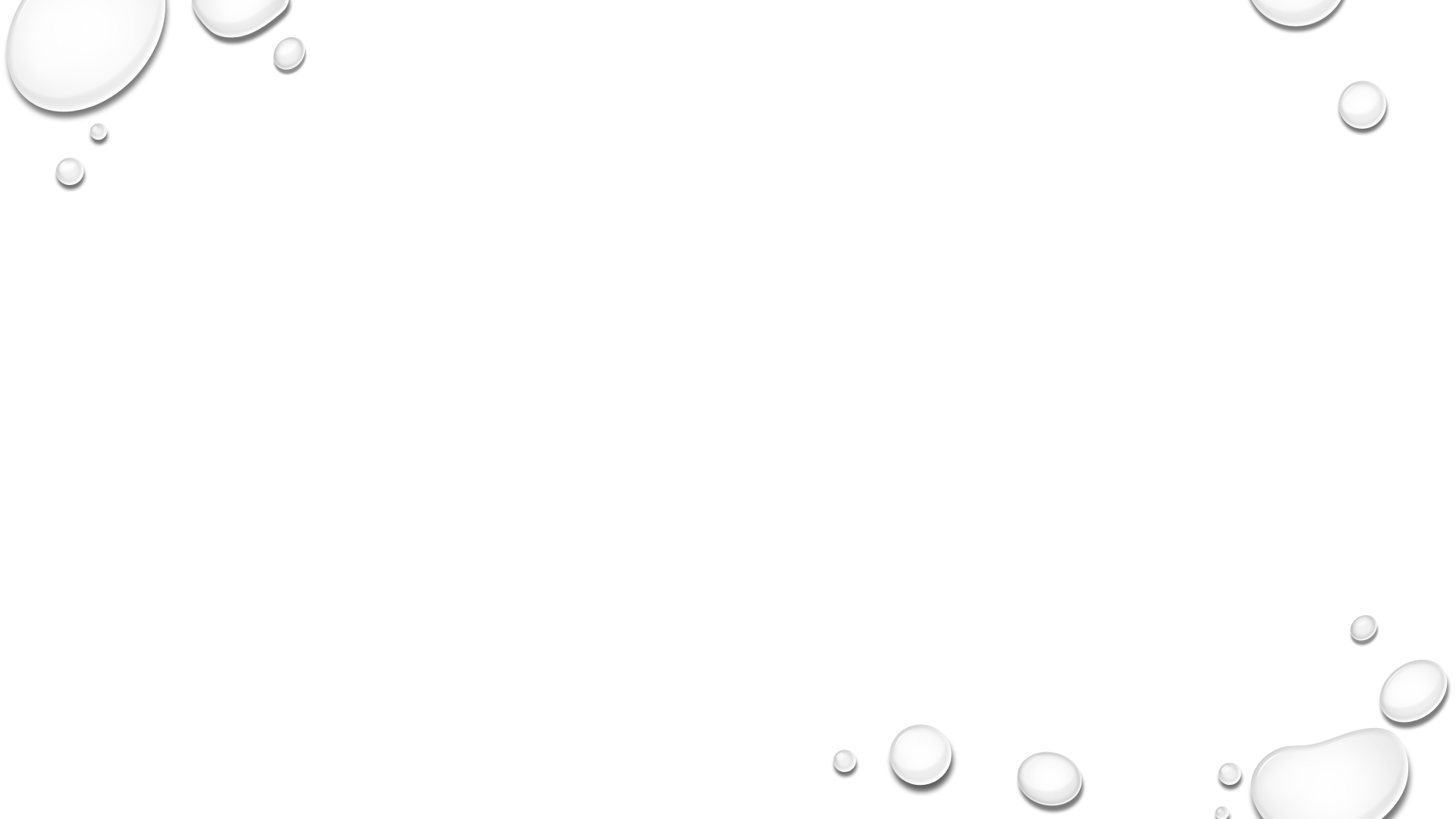 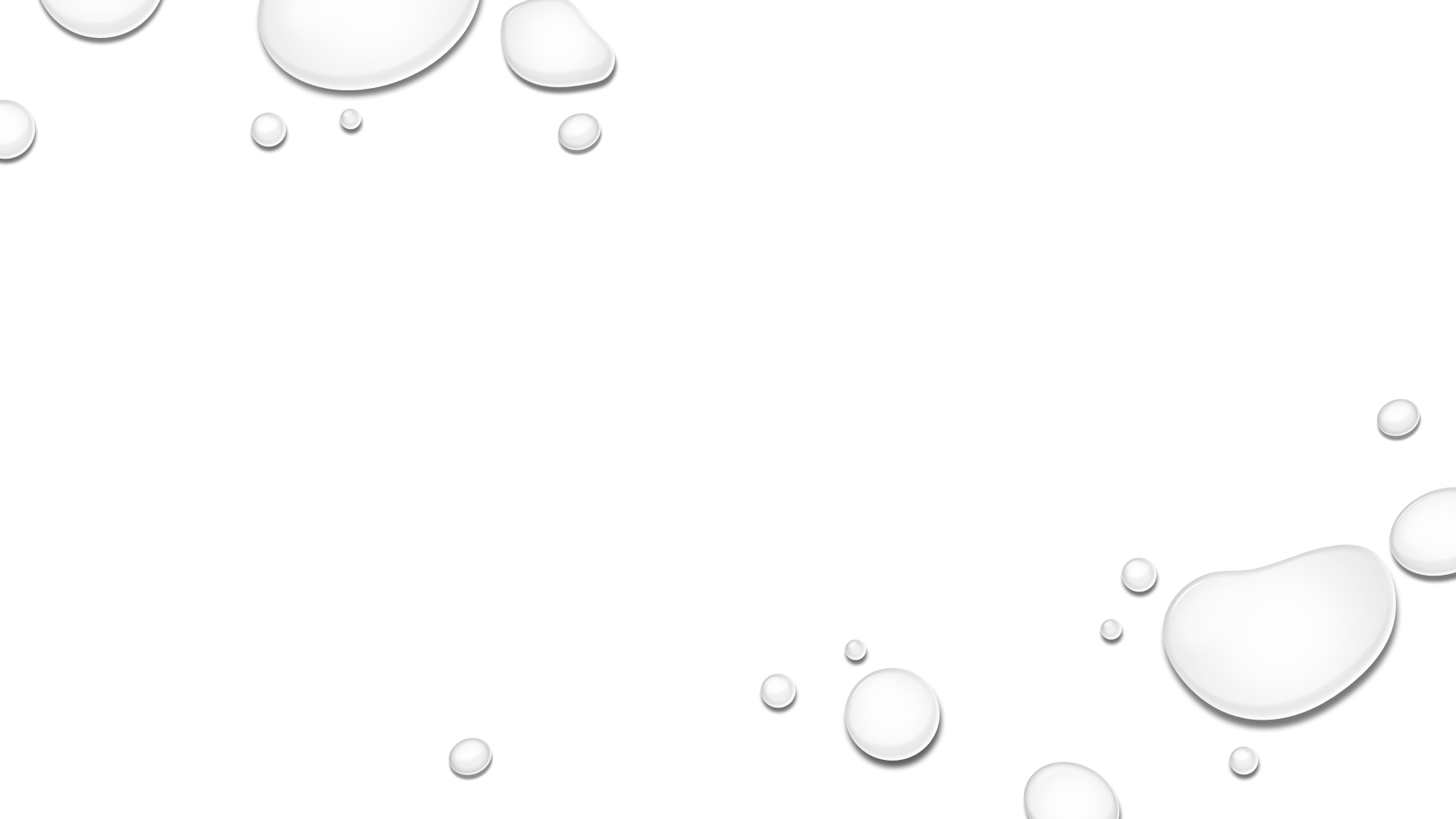 My GitOps Definition
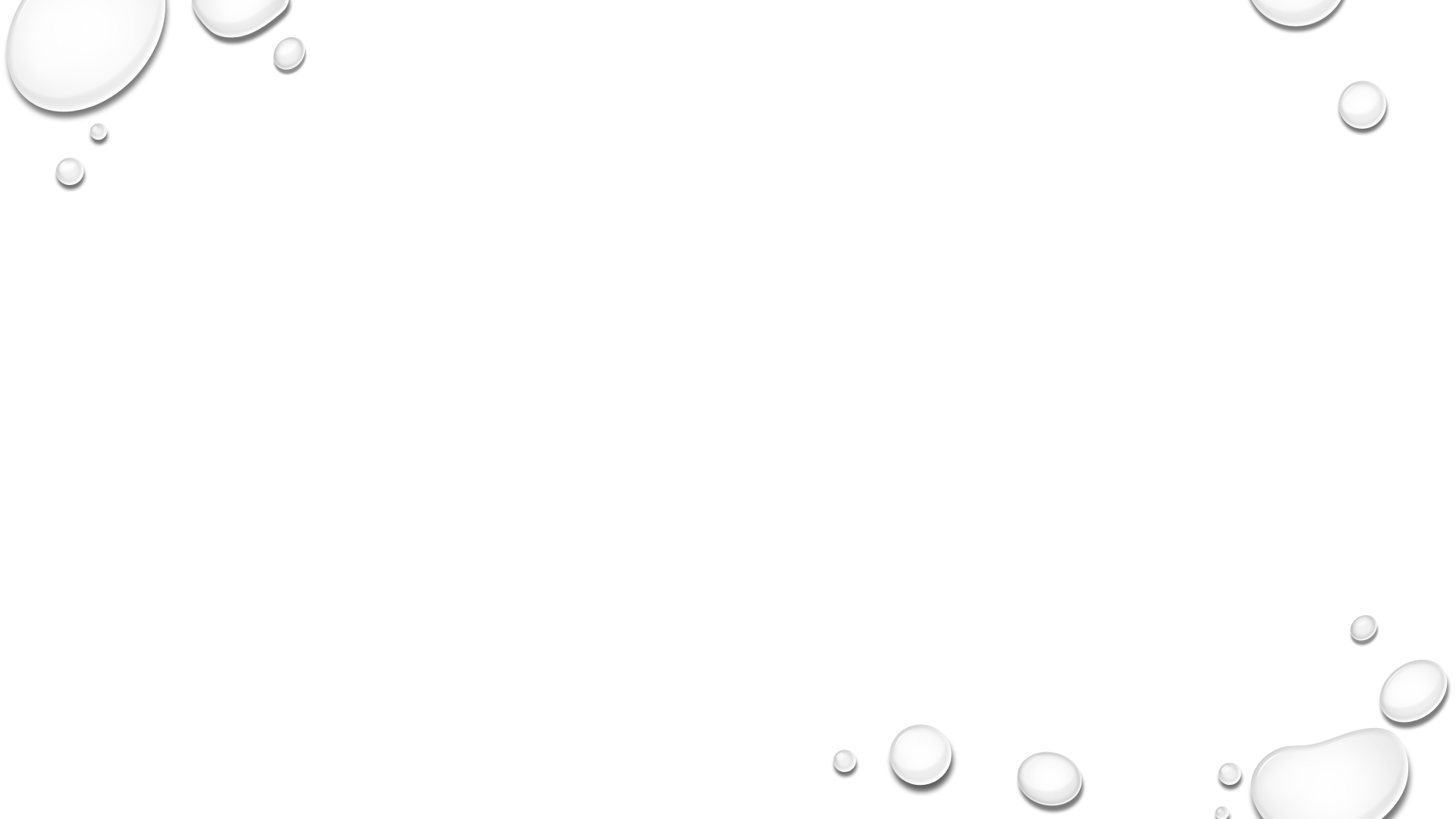 Standard DevOps Flow
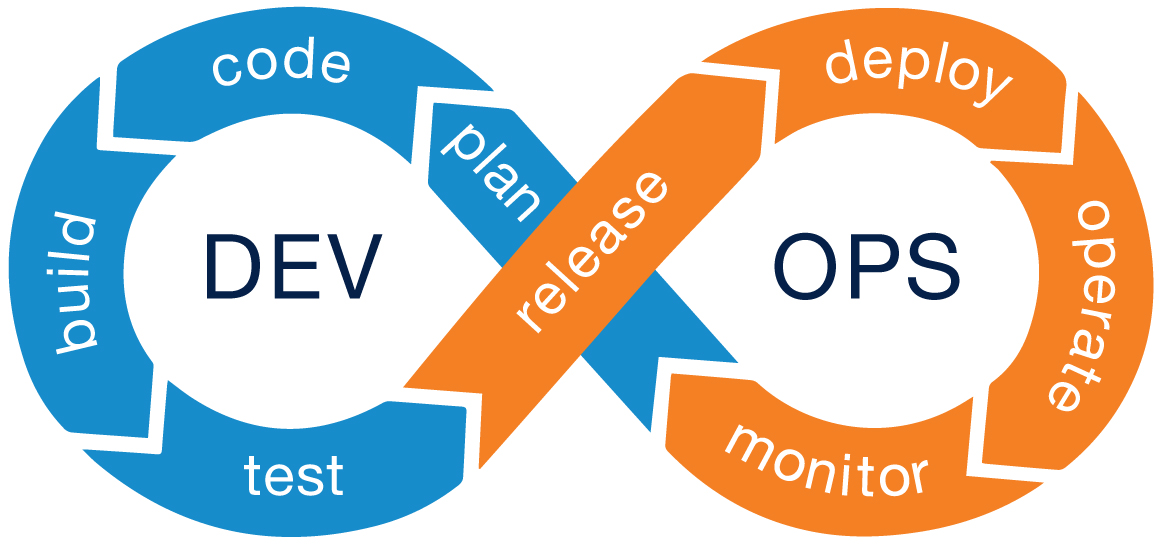 Ops side still buildS and testS their IaC, right?
Ops still has a plan and schedule, right?
Dev monitor their own deploys, Right?
Ops
IaC Ansible, TF,
Dockerfiles
Unification of Systems
.NET Core, Go, Dockerfiles
Ops and Dev Operate the same
AzDO
Dev
AzDO, TFE
Datadog[Infra/Monitors]
Datadog[dashboards/live logs]
AzDO
AzDO
Azure, On-Prem, & GCP
AzDO
HCL, Packer, CFN,
Dockerfiles
Unification of Systems
Angular, Python, Dockerfiles
E.g. AWS
JIRA
CodeBuild
CloudWatch/SNS
CloudWatch/SNS
CodePipeline
CodePipeline
AWS
CodeDeploy/CodeStart
Crossplane
Dockerfiles
Unification of Systems
NodeJS,Dockerfiles
E.g. Github
GithubProjects
GithubActions
SumoLogic[Metrics/Monitors]
SumoLogic[dashboards/logs]
GithubActions+Sonar
Github
Linode and On-Prem
Github
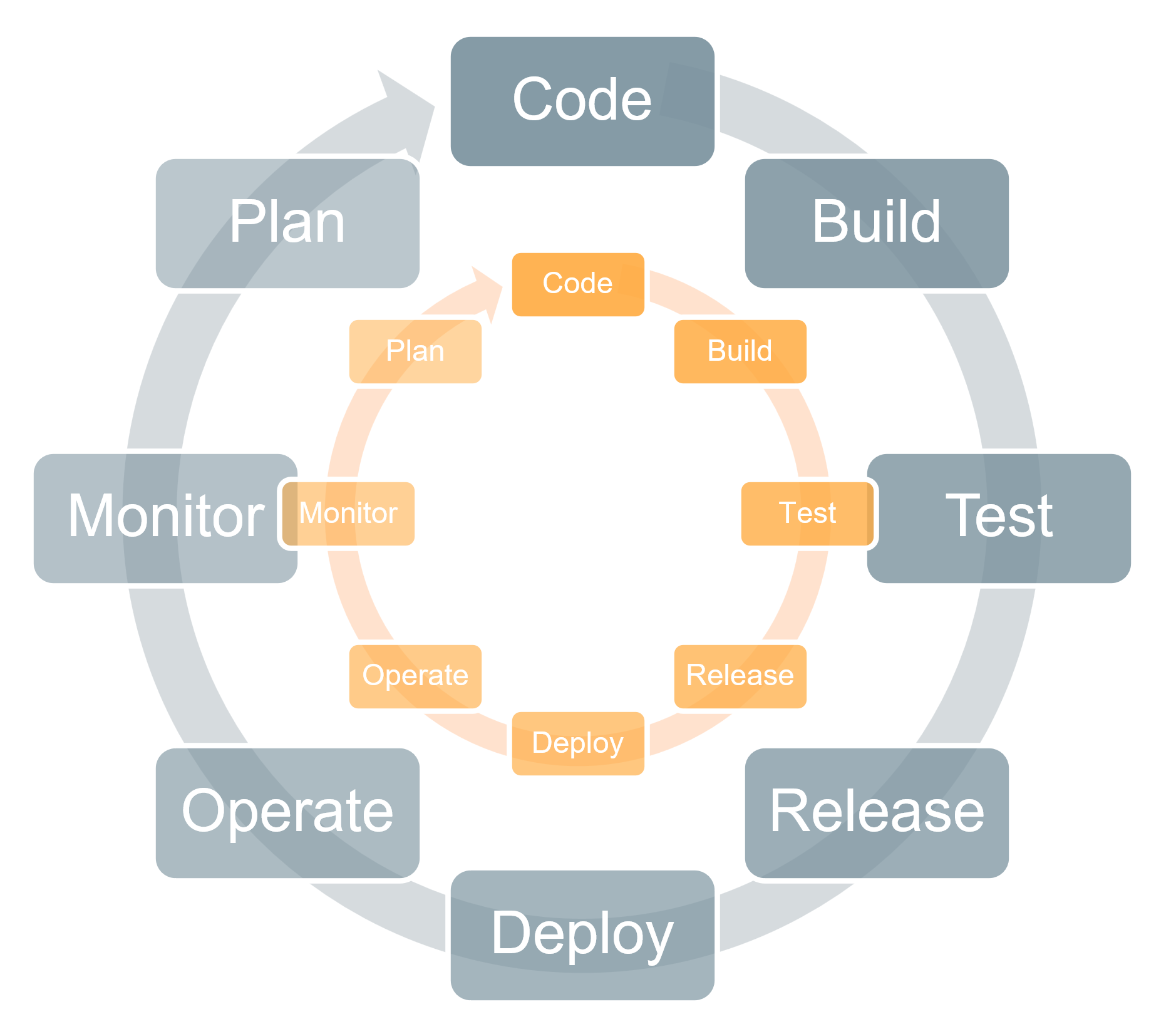 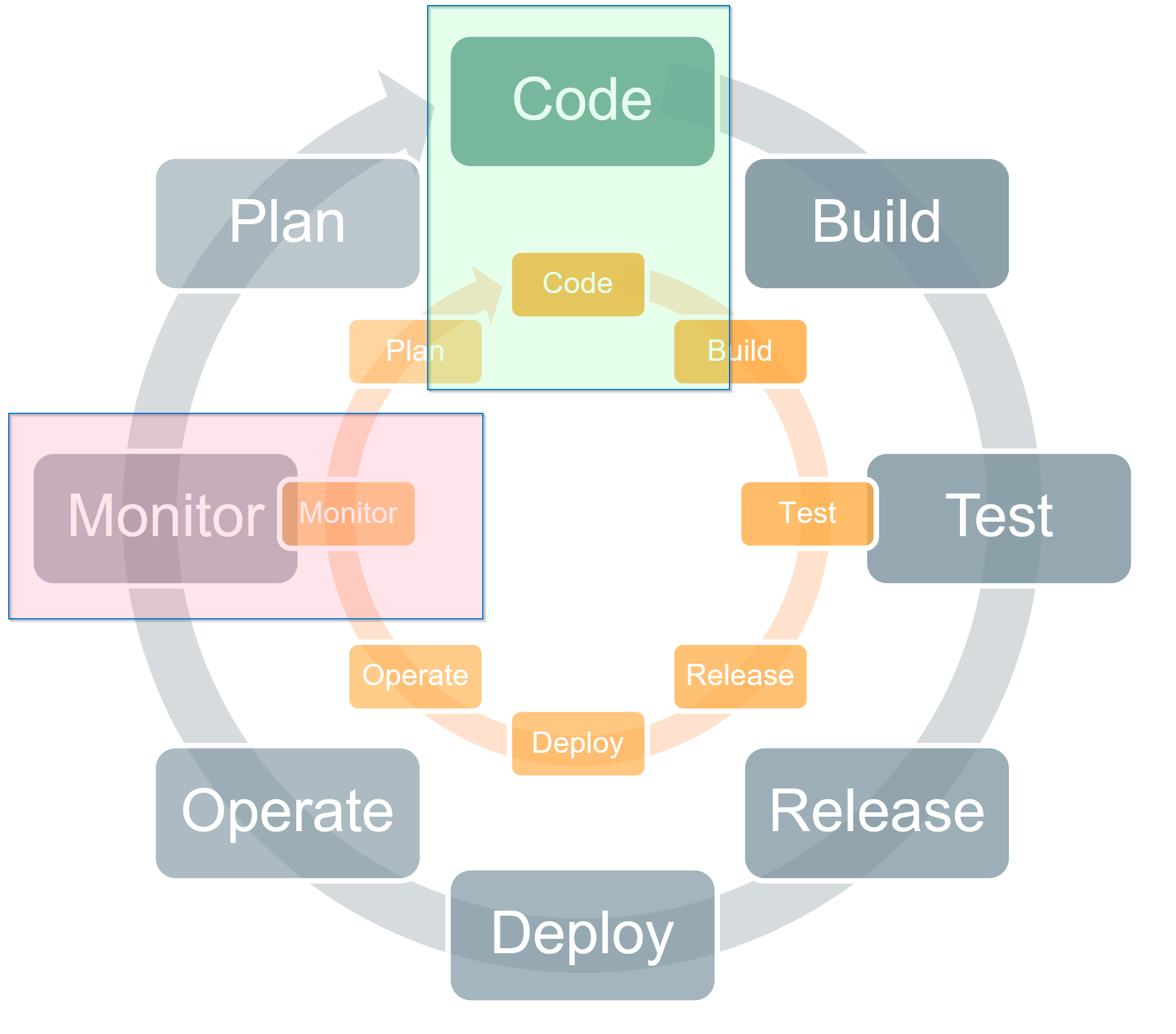 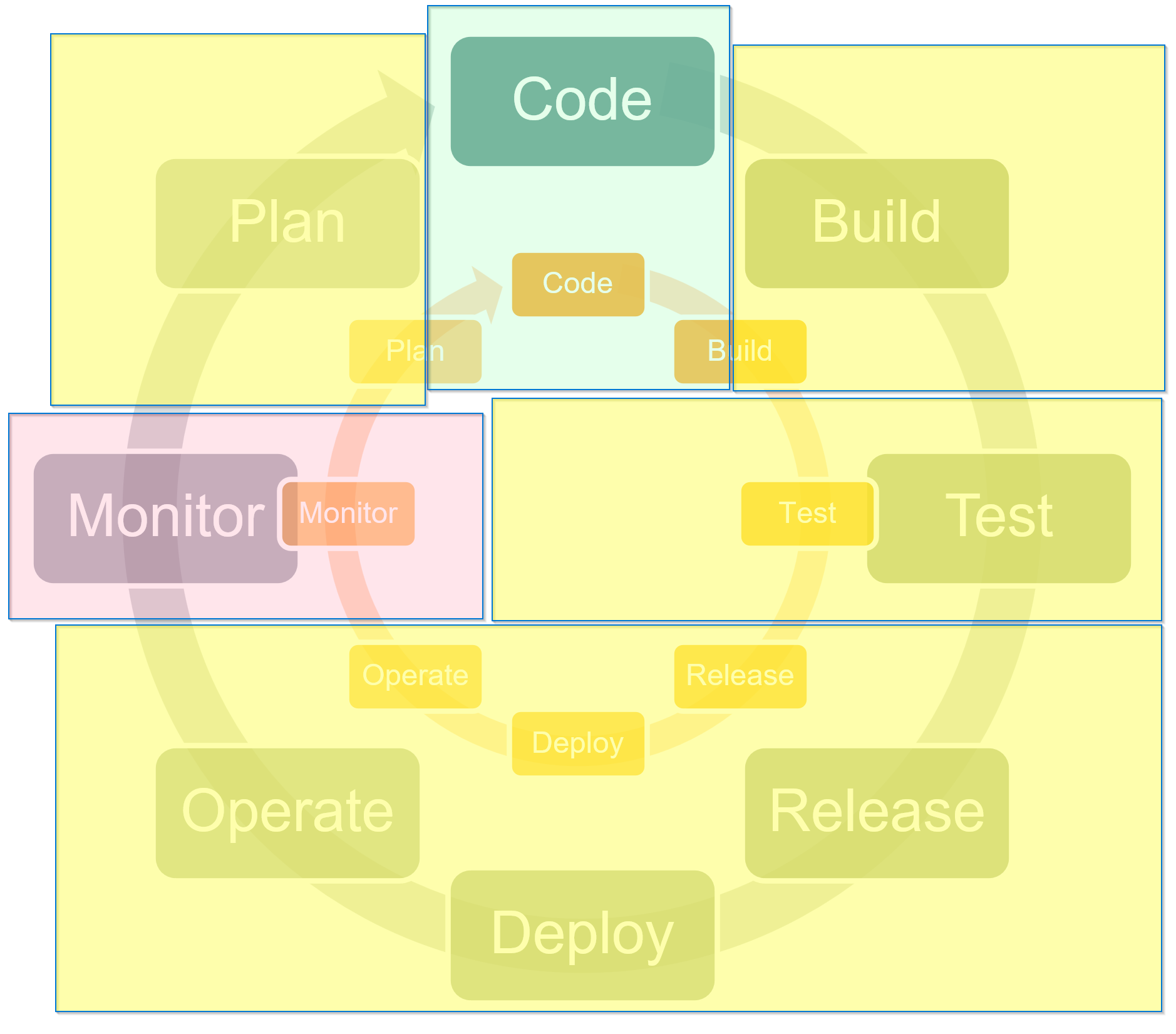 Suite Consolodation
Code and Monitors are domain specific
Everything else is plug-and-play
Gitlab
Github
Azure DevOps
Atlassian
Migration between suites using GIT and YAML
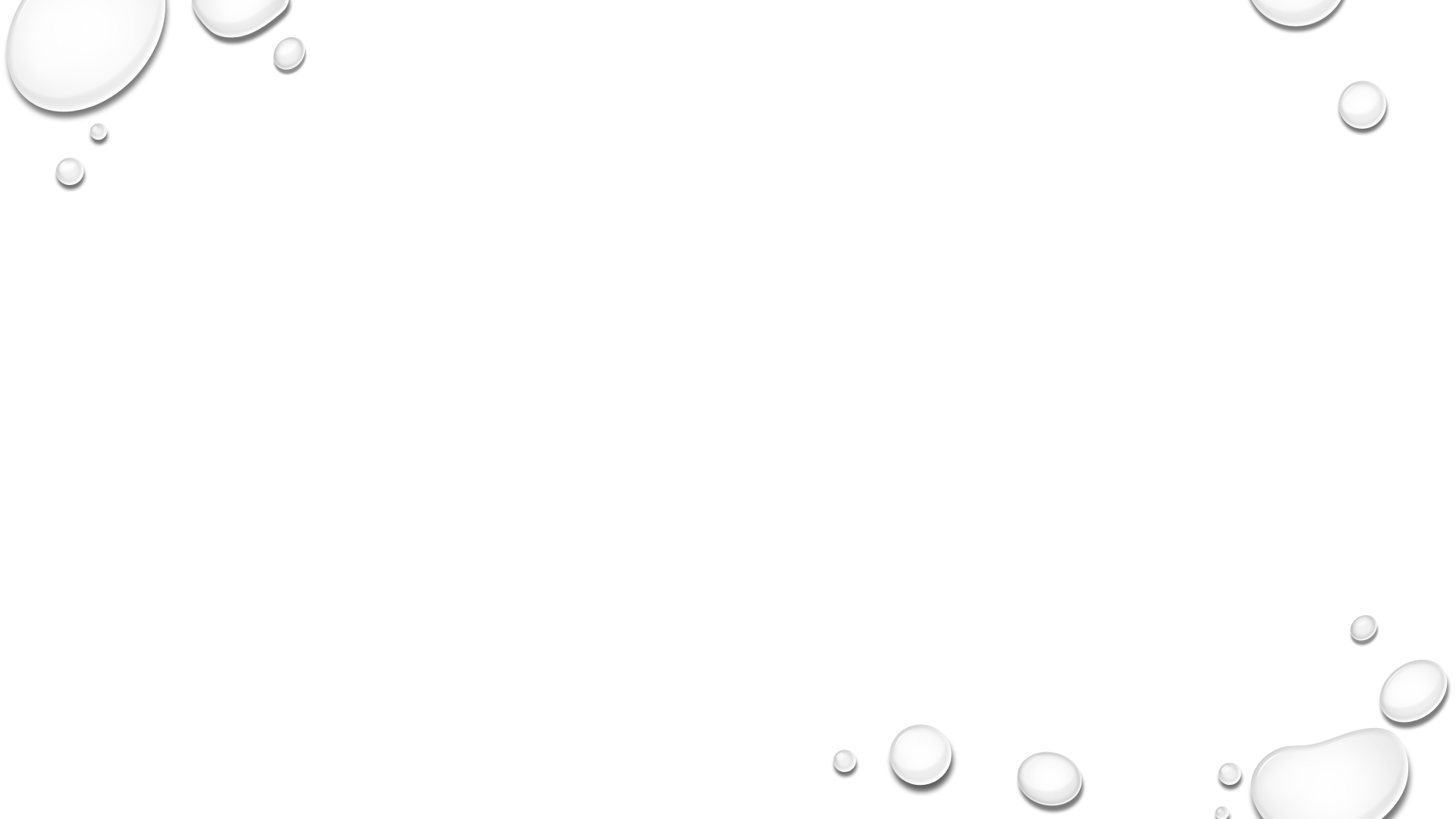 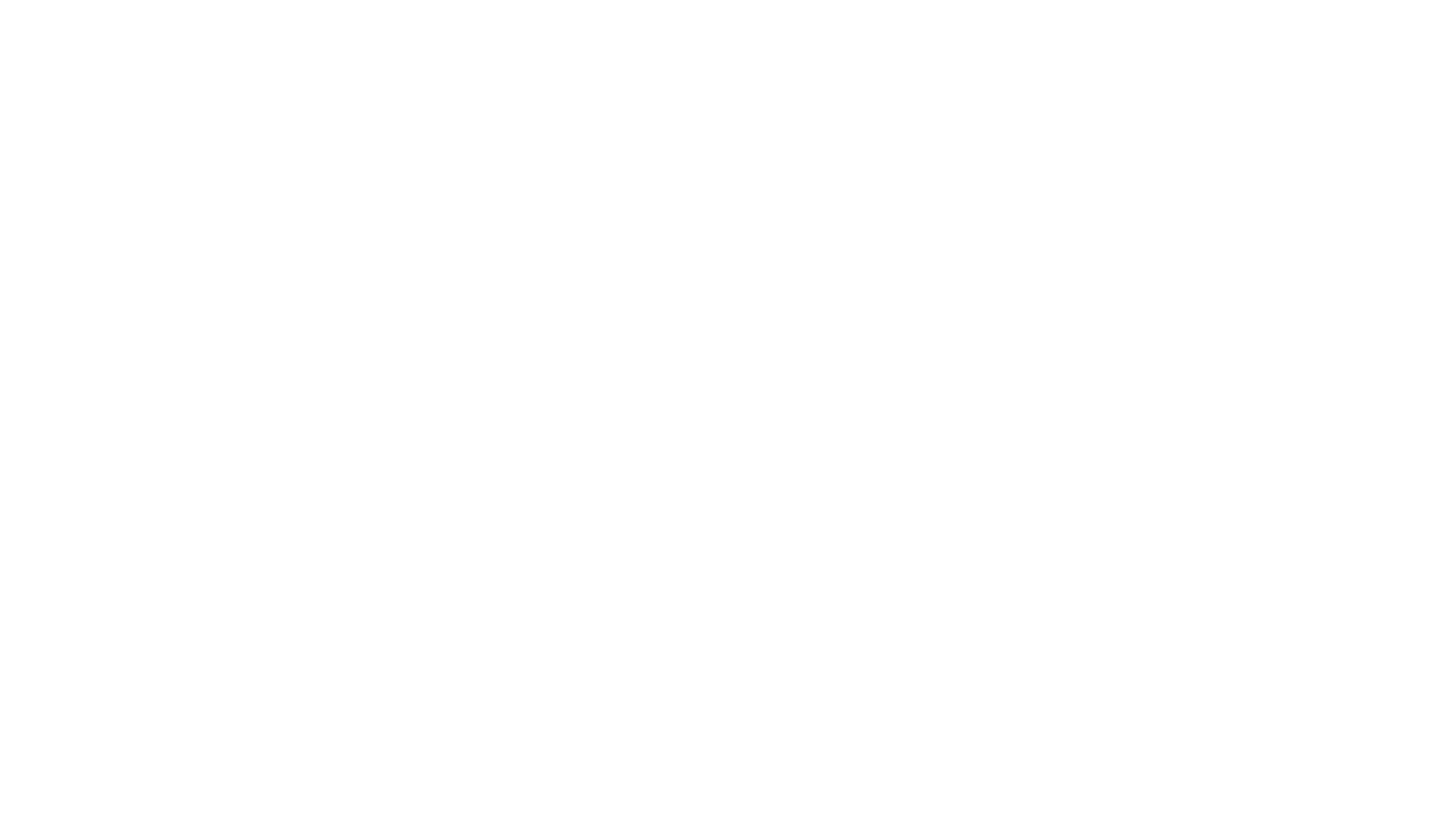 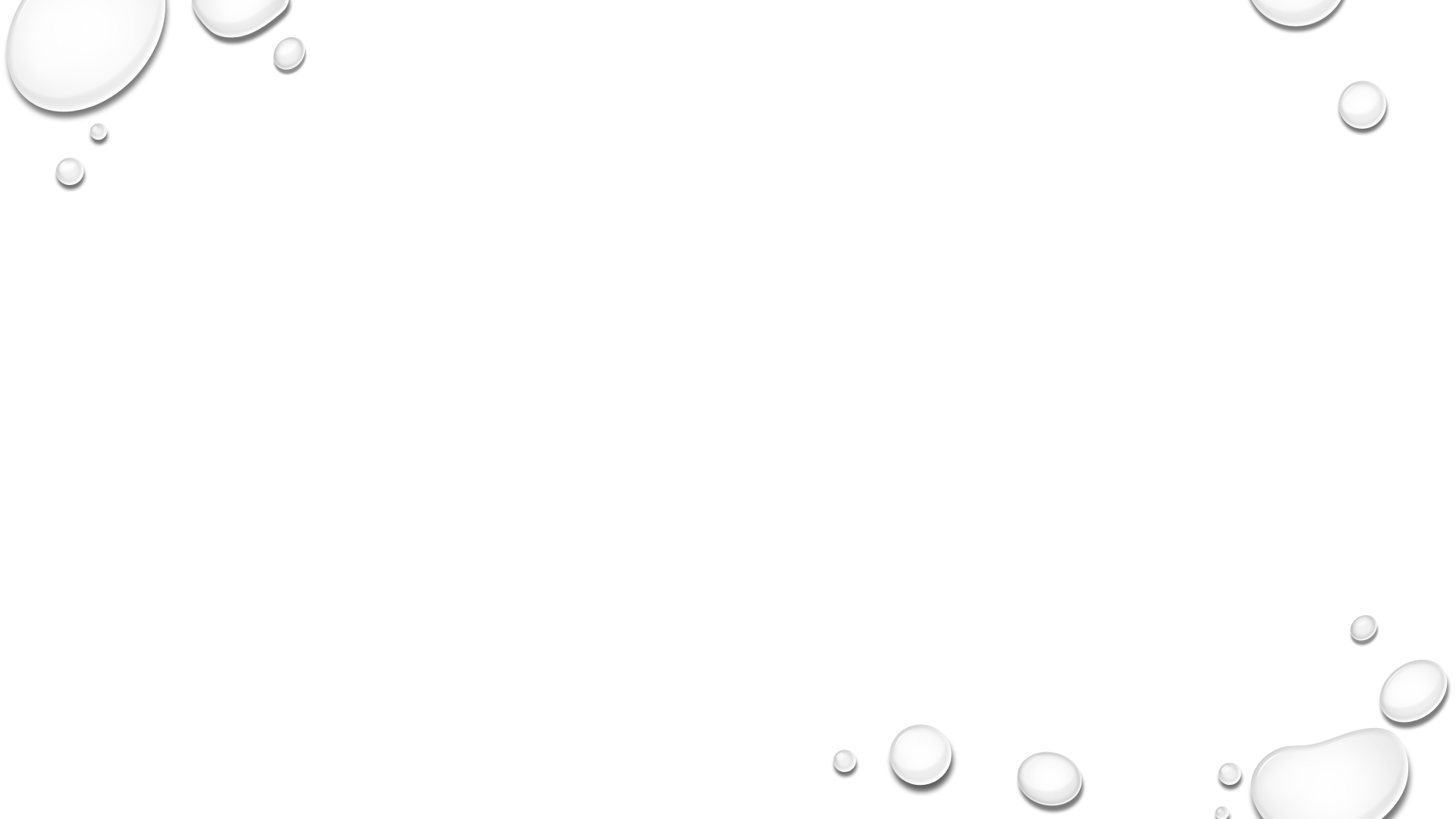 Benefits of GitOps
System of Record - all changes to configuration and system together in Code
Allows proper review and control of changes to infrastructure, tests and deployments
Leverages Feature Flags to enable trunk-based development (reducing branch complexity)
Abstracts the tooling reducing vendor lock-in and allowing cross-cloud migrations and transitions
The AuthZ/AuthN is consistent (same people who can see/update code can see/update tests, deployments, etc)
Leverage Reviews and PR process to apply controls
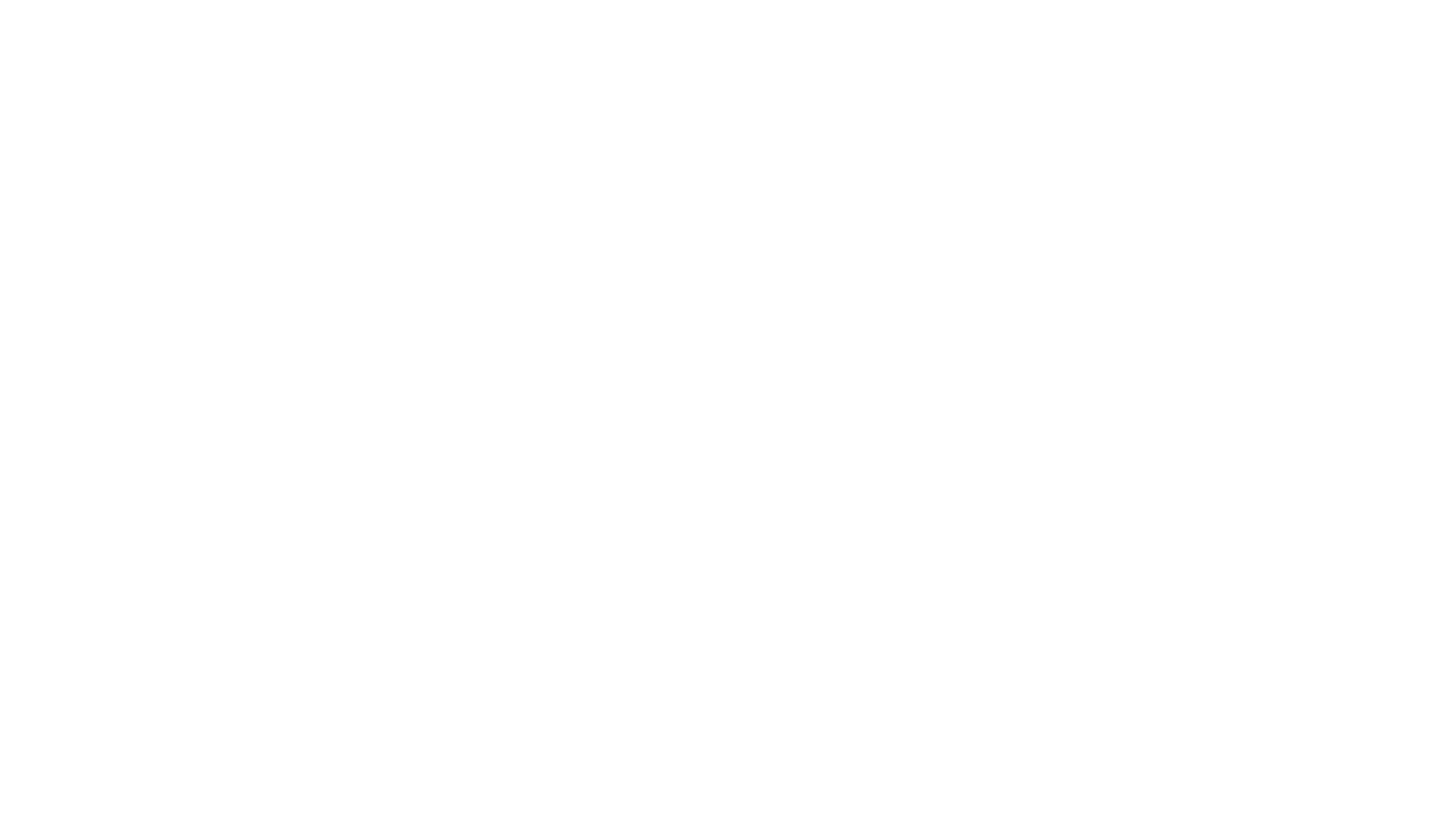 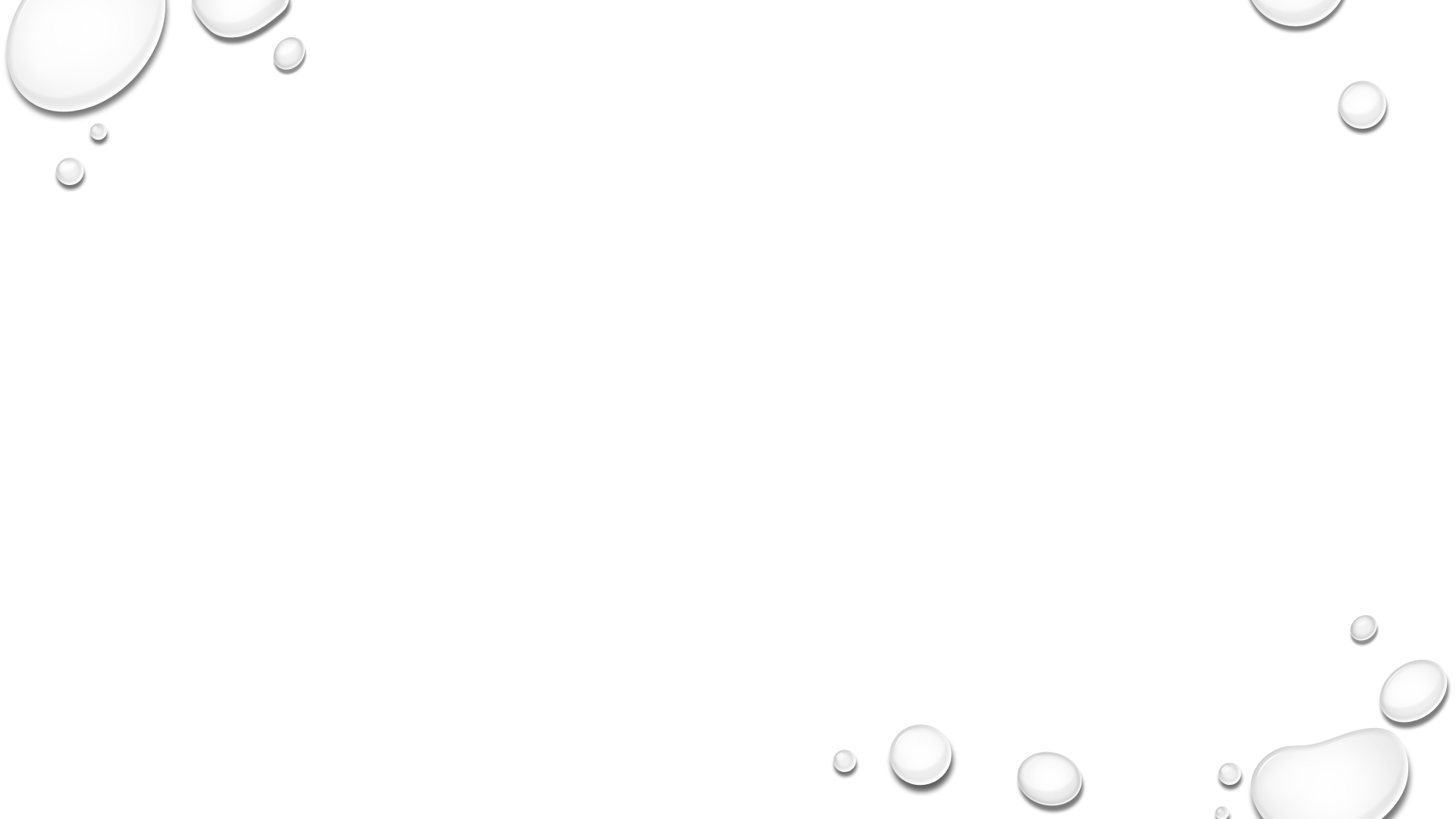 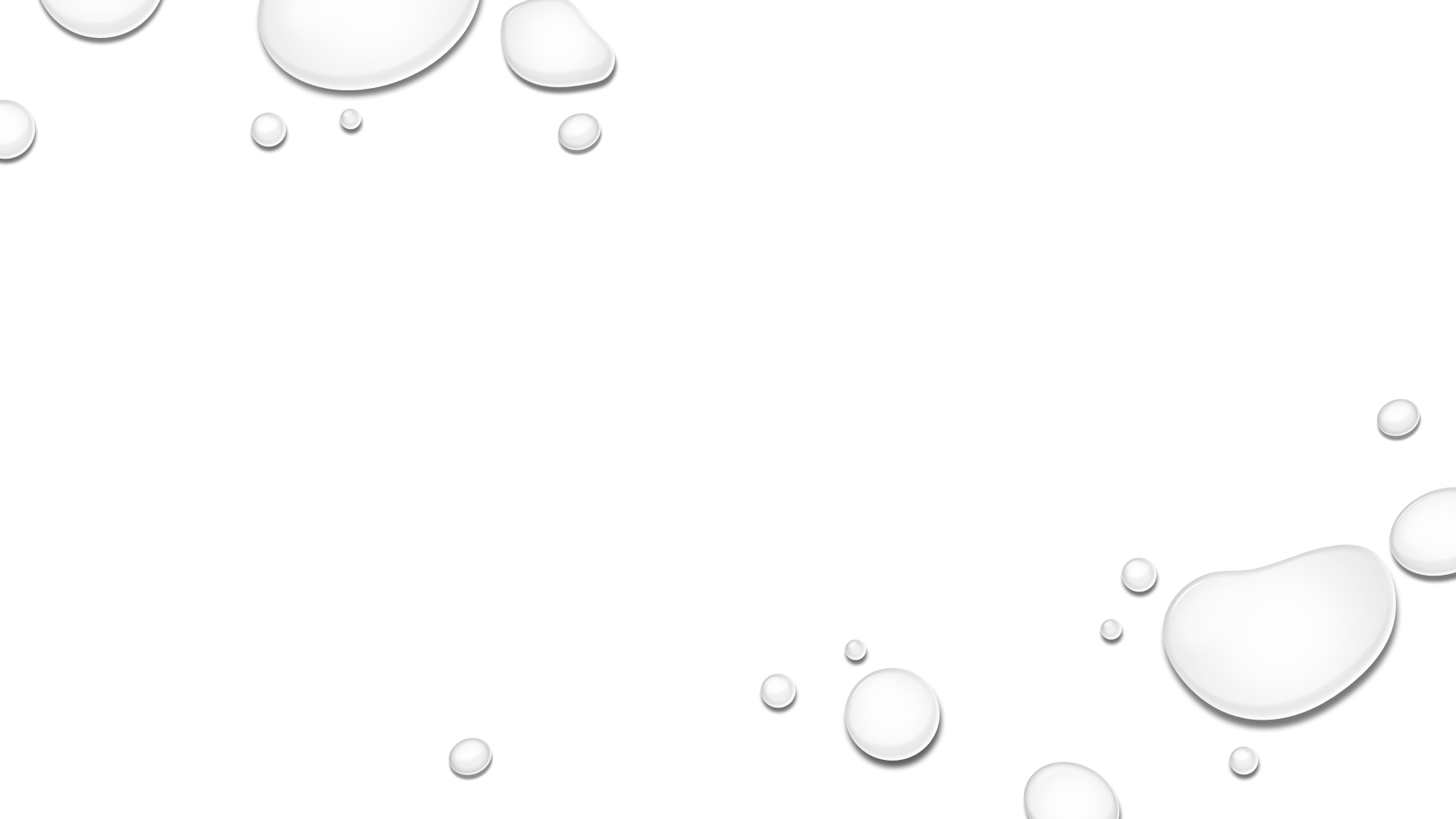 Applying Release Flow in GIT and letting your RCS be the source of truth for everything; software, infrastructure, tests and deployment.  
These systems that automatically drive change from Release Flow in GIT require minimal pipeline orchestration

That is, Don't just rewrite your Jenkinsfile in yet-another YAML driven tool.  Stop procedural deployments using hand-created and managed scripts.
My GitOps Definition
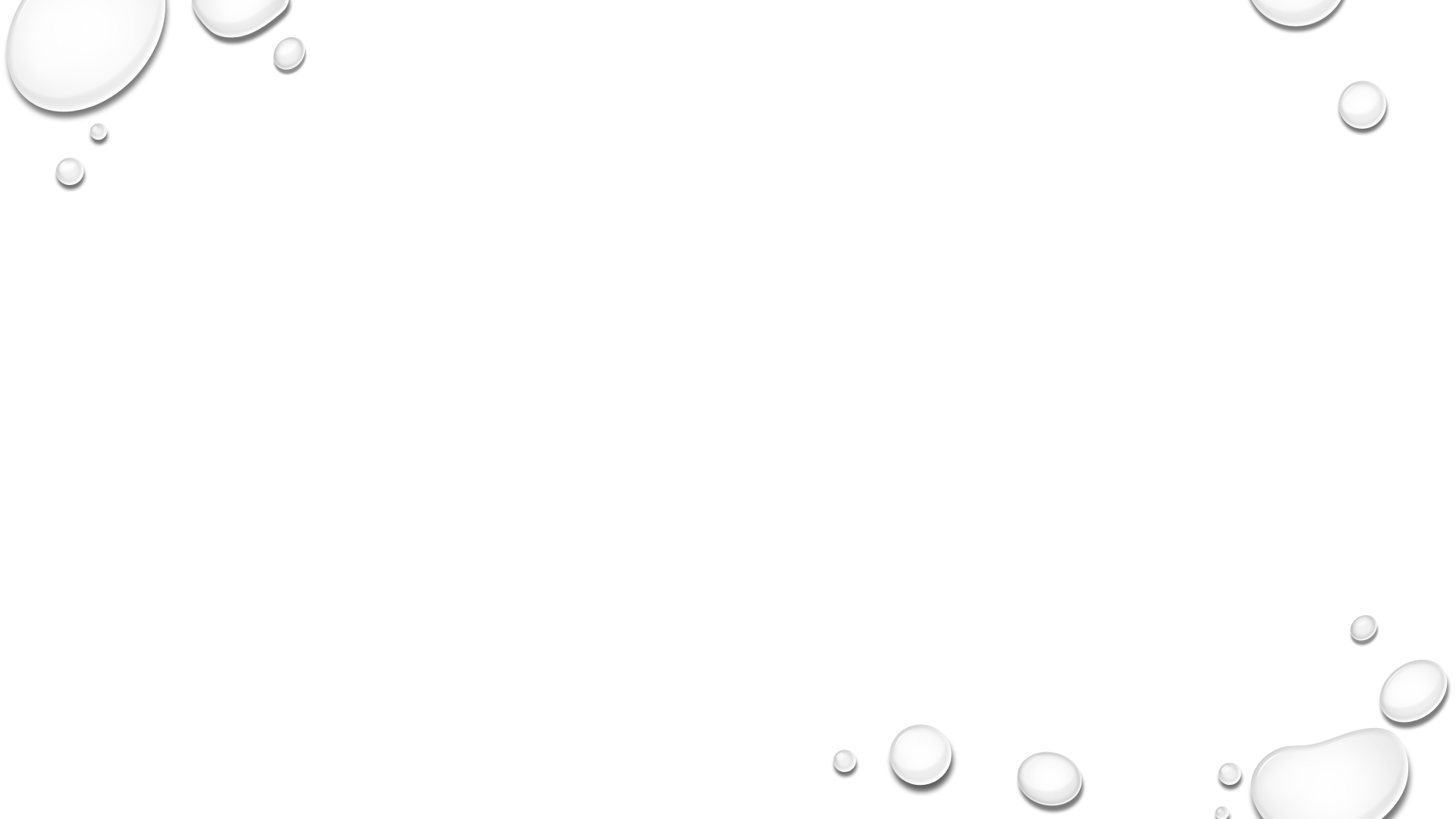 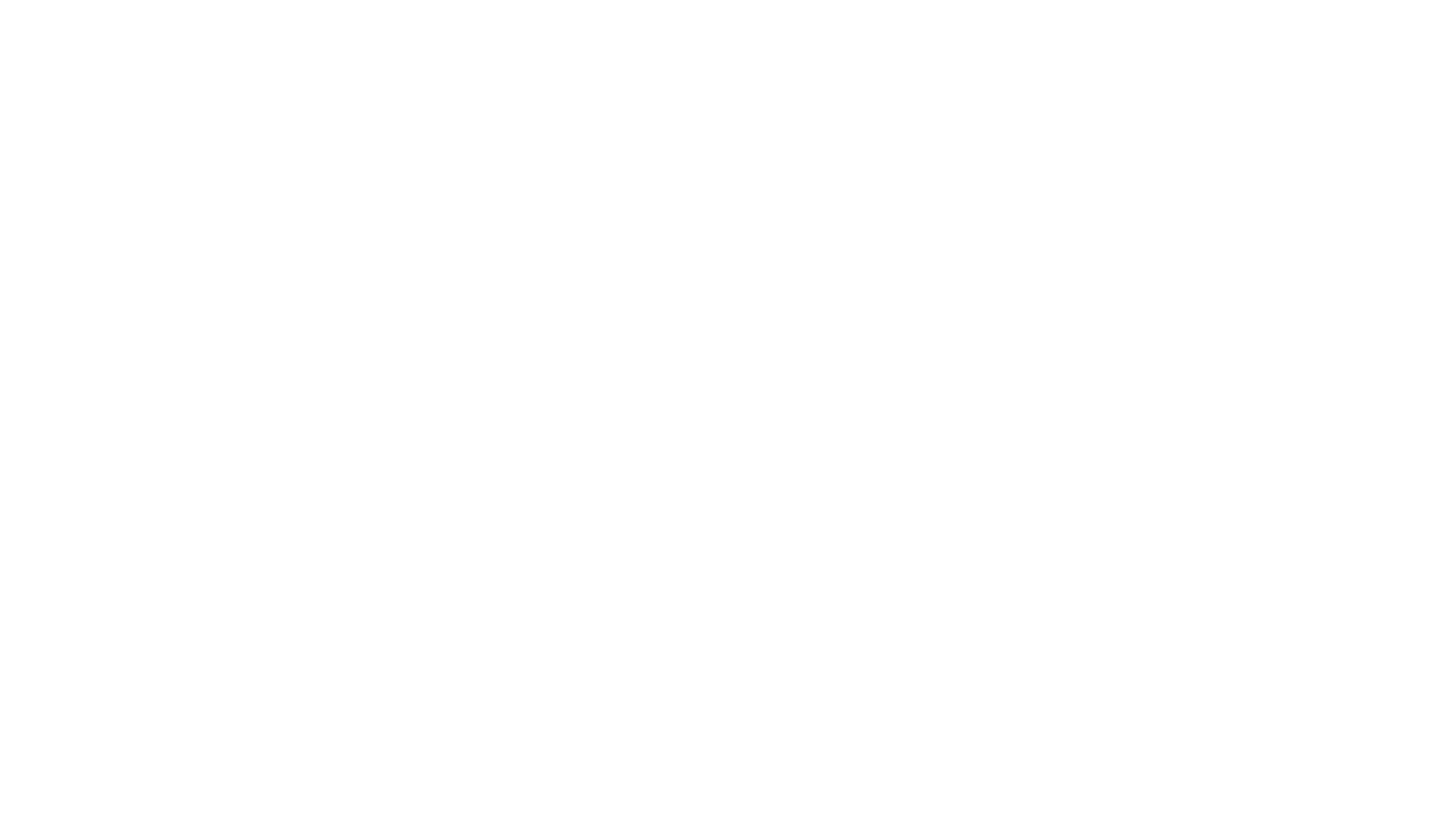 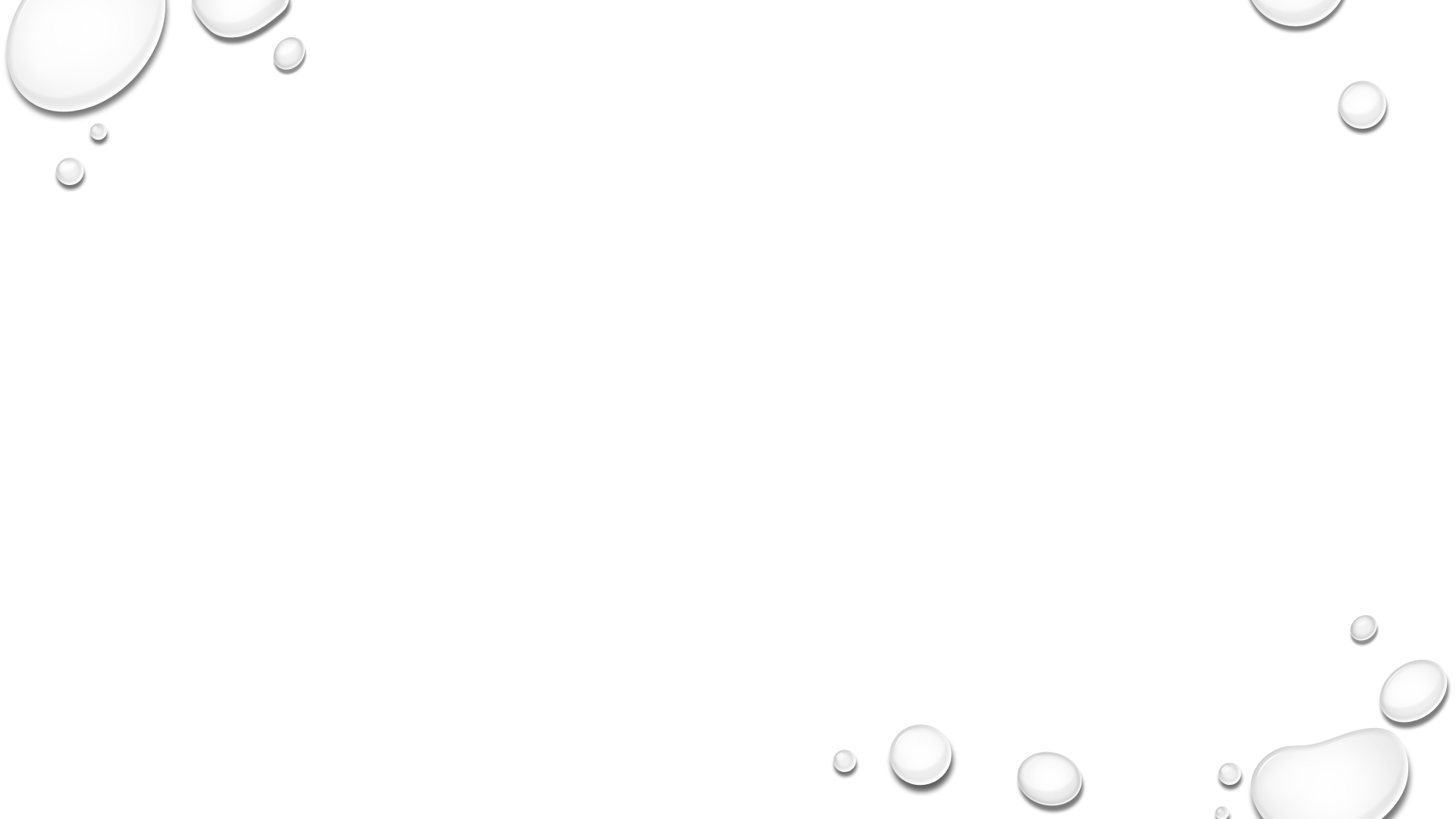 Am I doing GitOps?
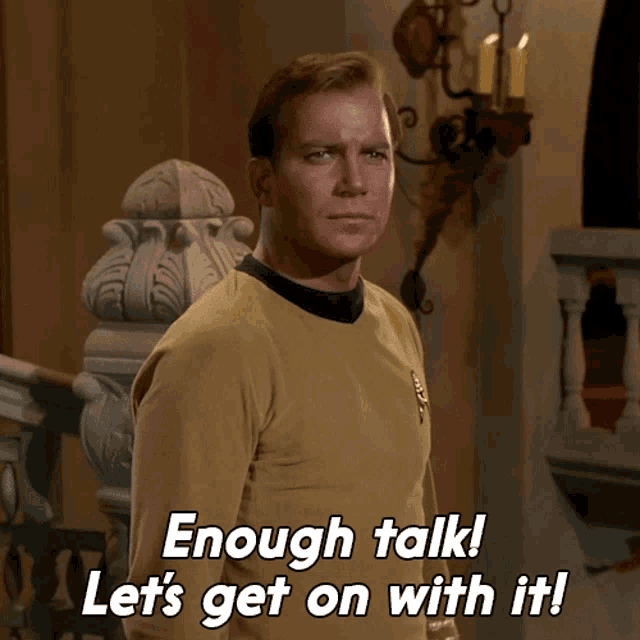 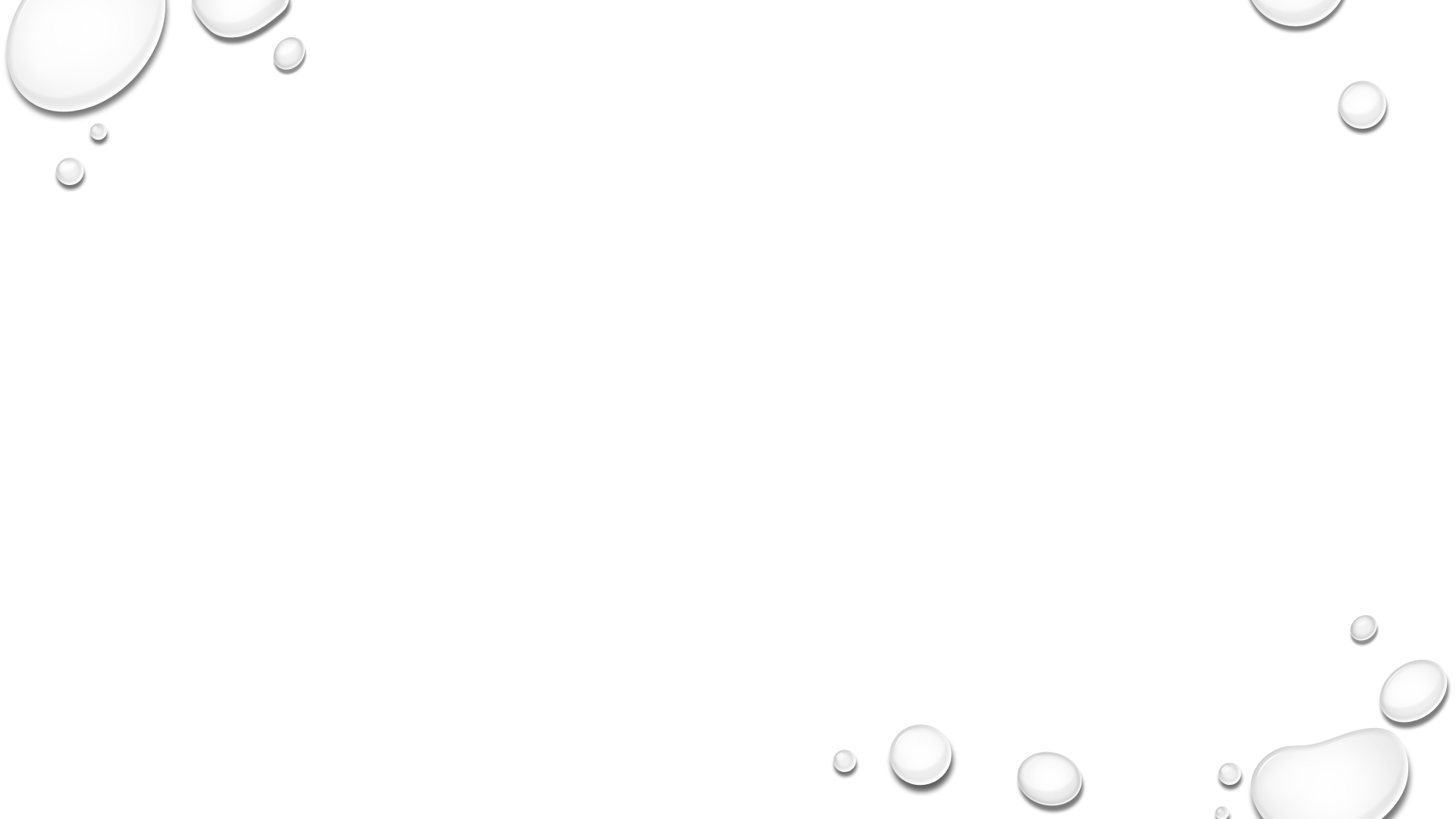 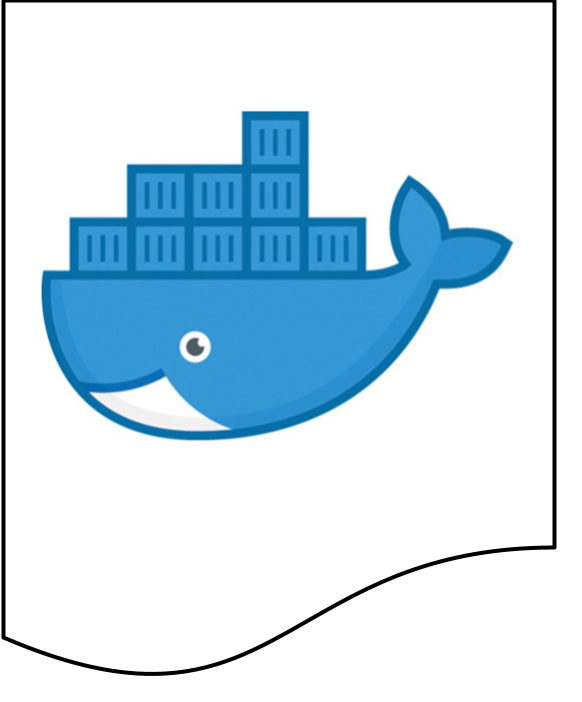 Multi-stage docker builds
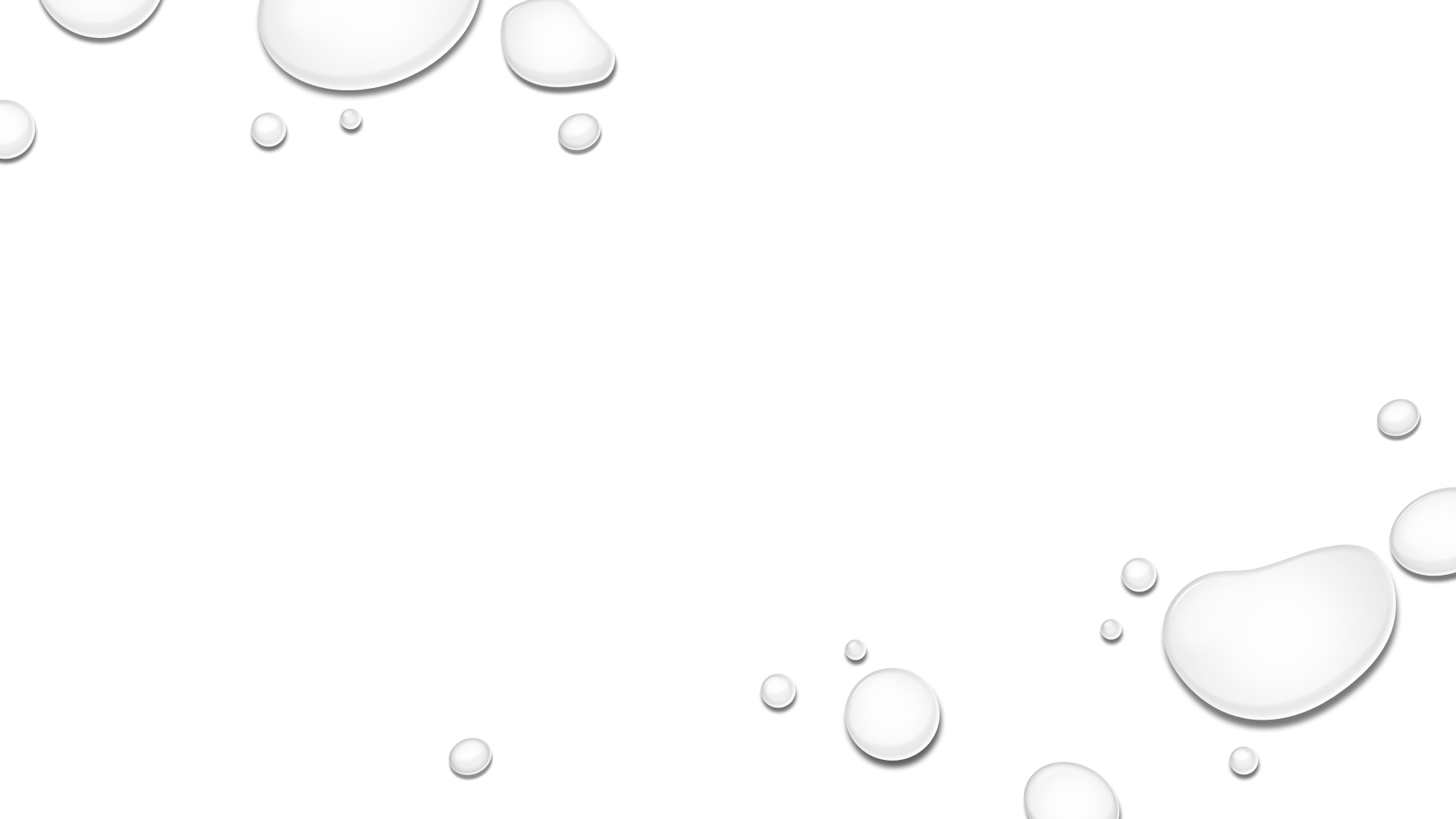 Moving build and test into dockerfiles
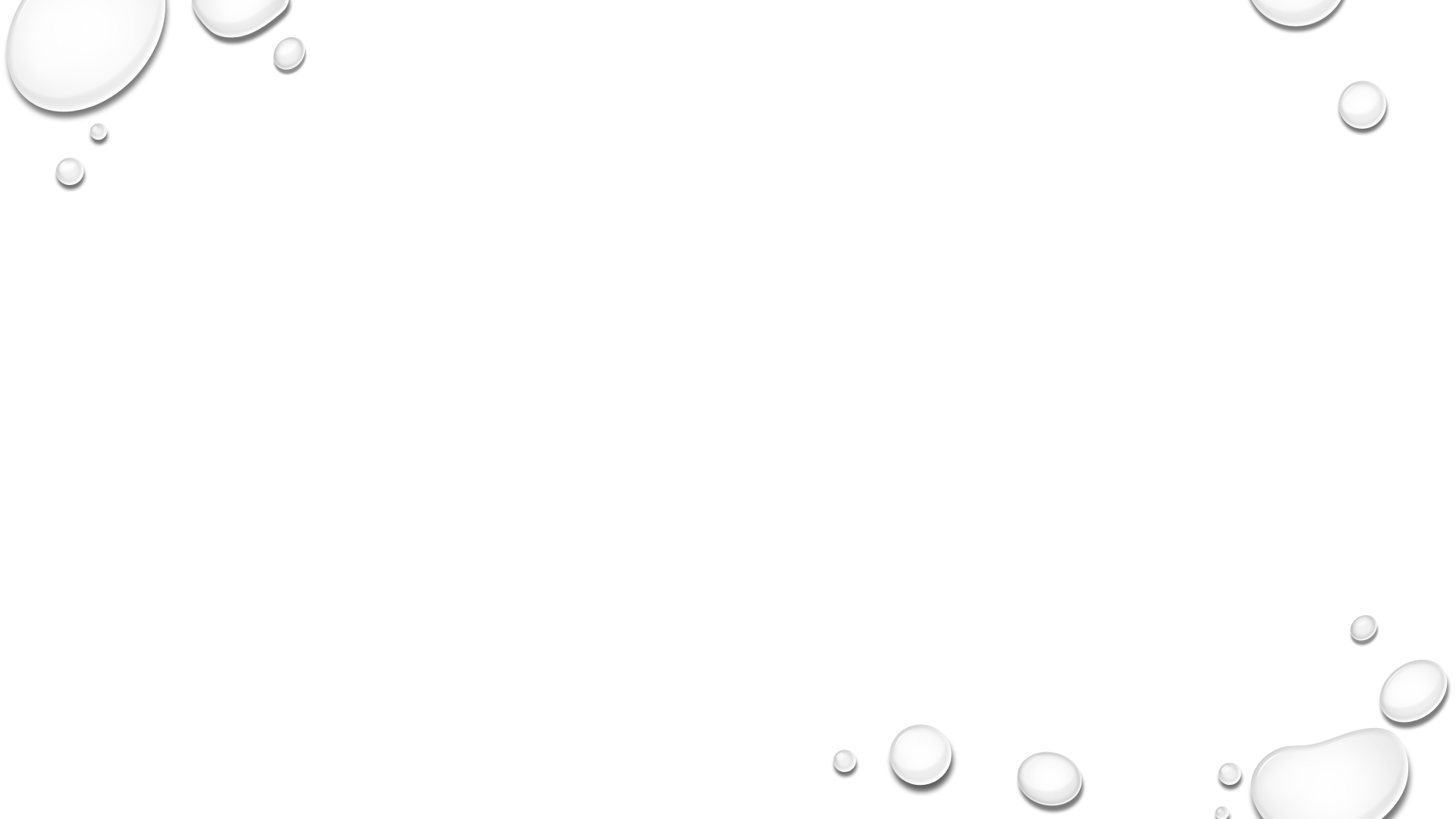 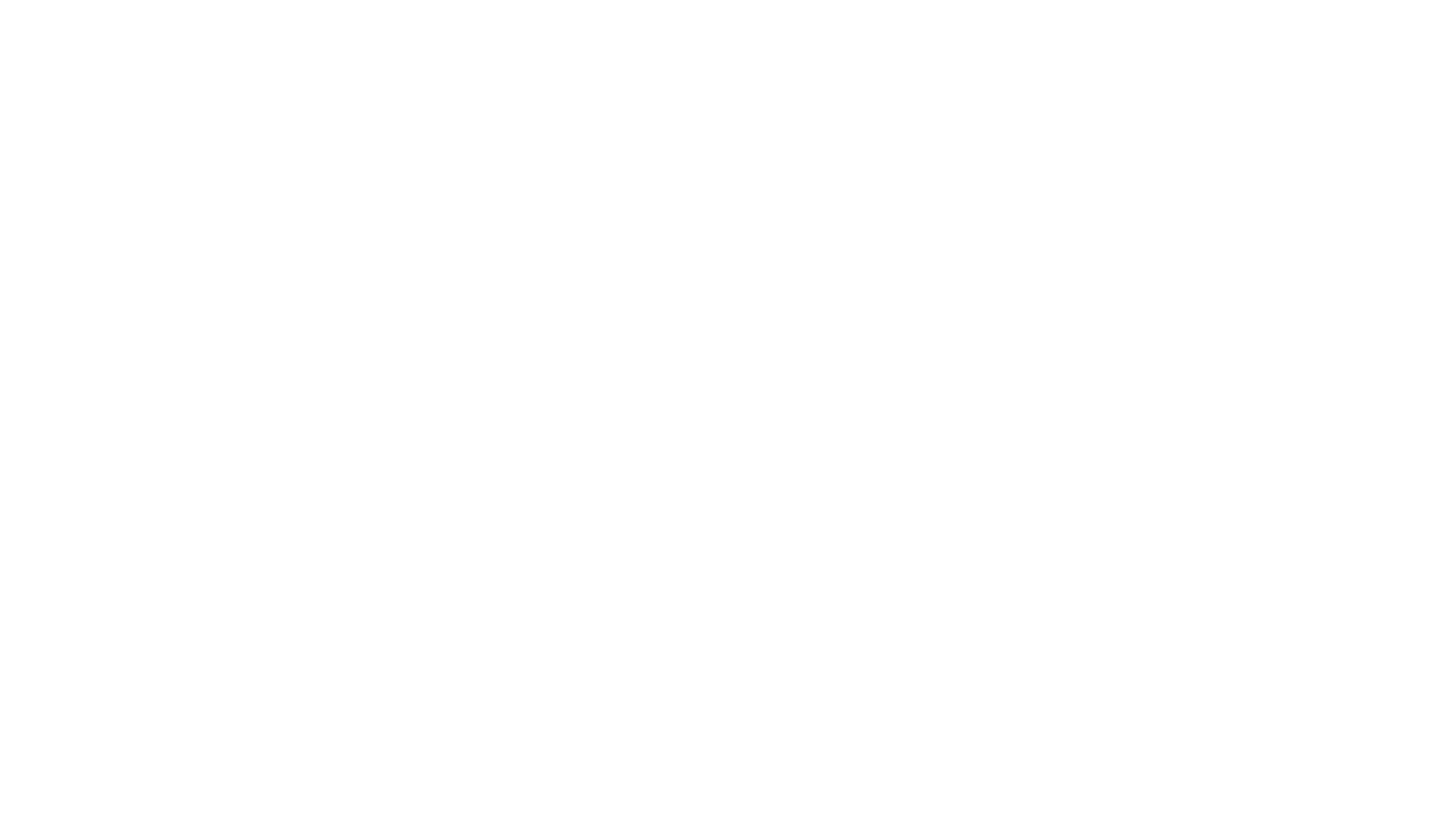 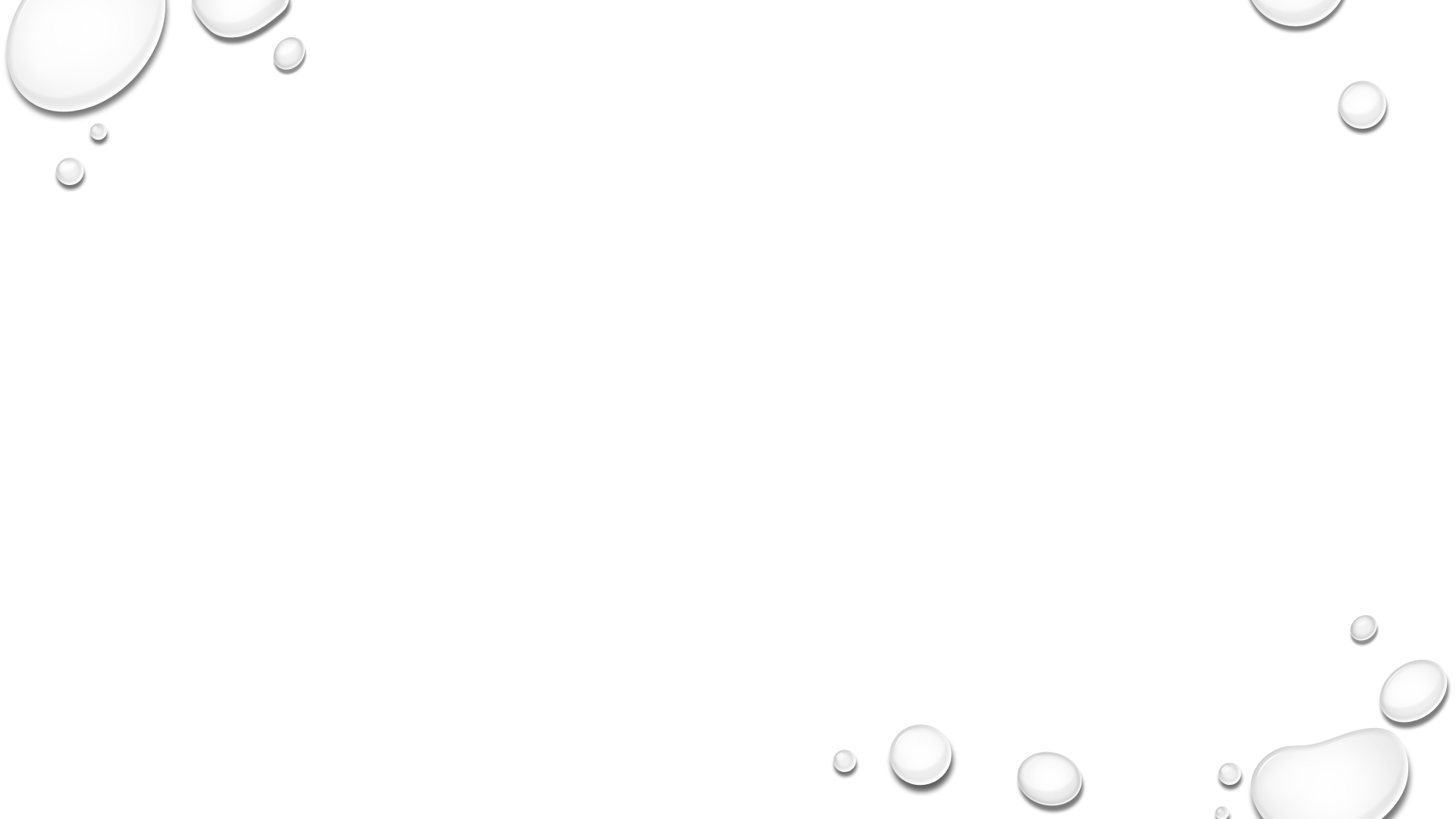 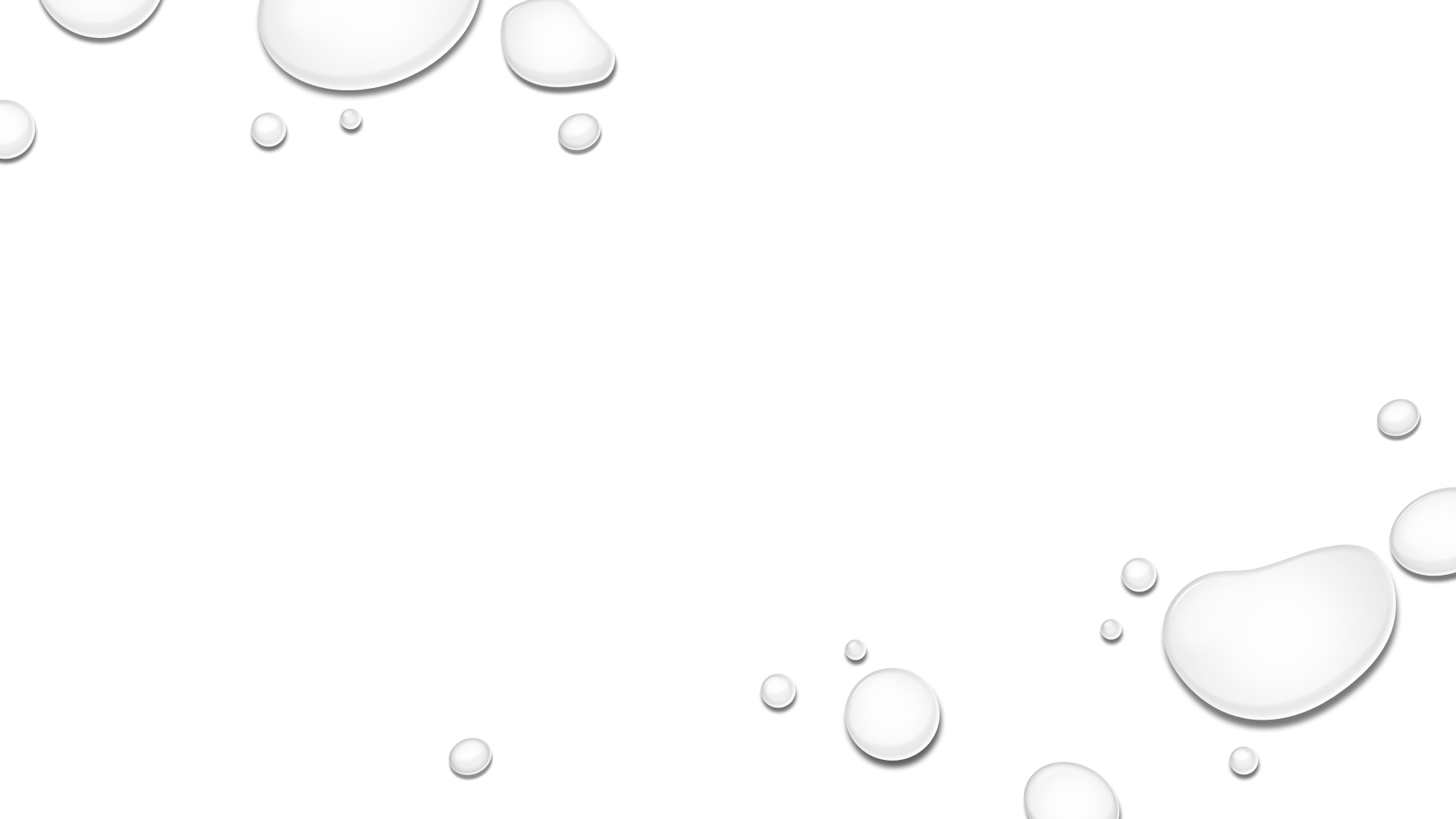 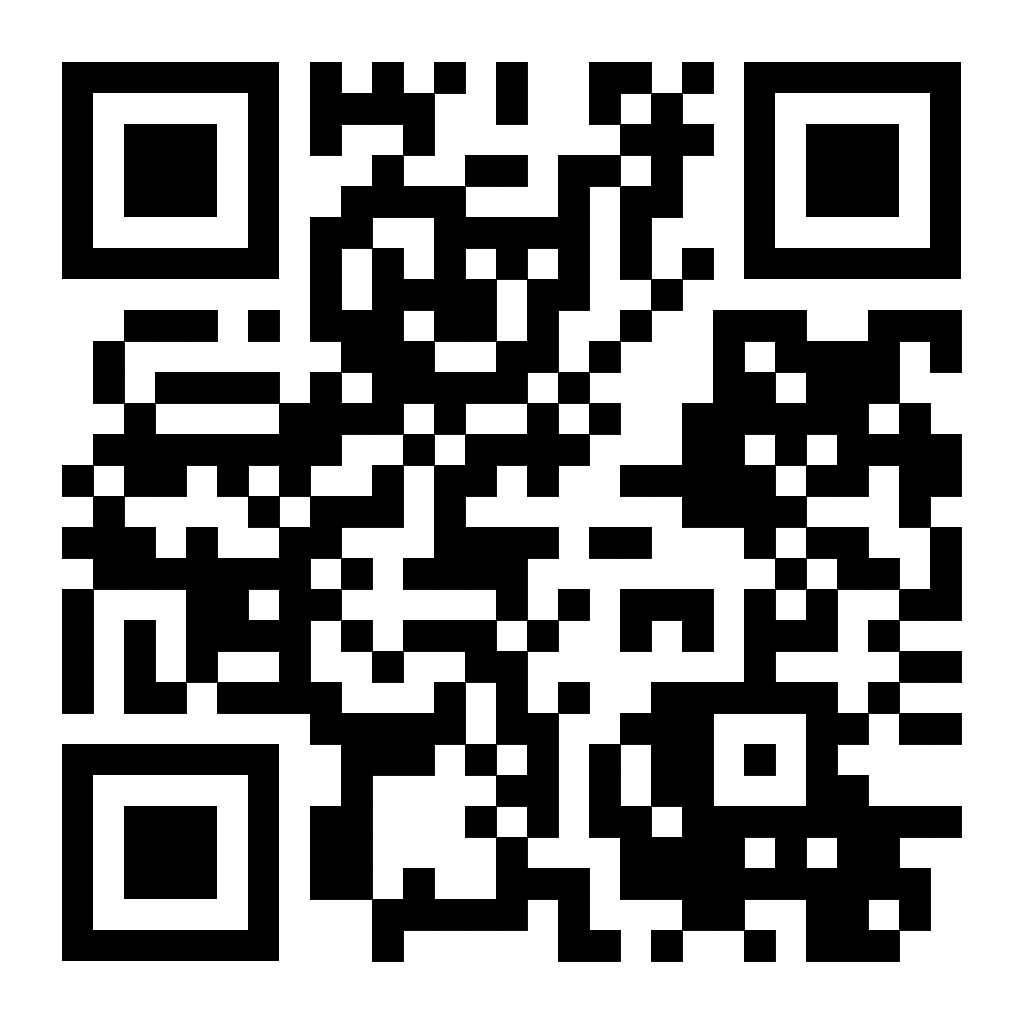 Repo: https://github.com/idjohnson/dockerWithTests2
Repo and step by steps
Deep dives
Docker with tests (1/2): https://freshbrewed.science/2022/04/05/docker-with-tests.html
Docker with tests (2/2): https://freshbrewed.science/2022/04/05/docker-with-tests2.html
Integrating sonar with dockerized tests: https://freshbrewed.science/2022/04/27/docker-with-tests3.html
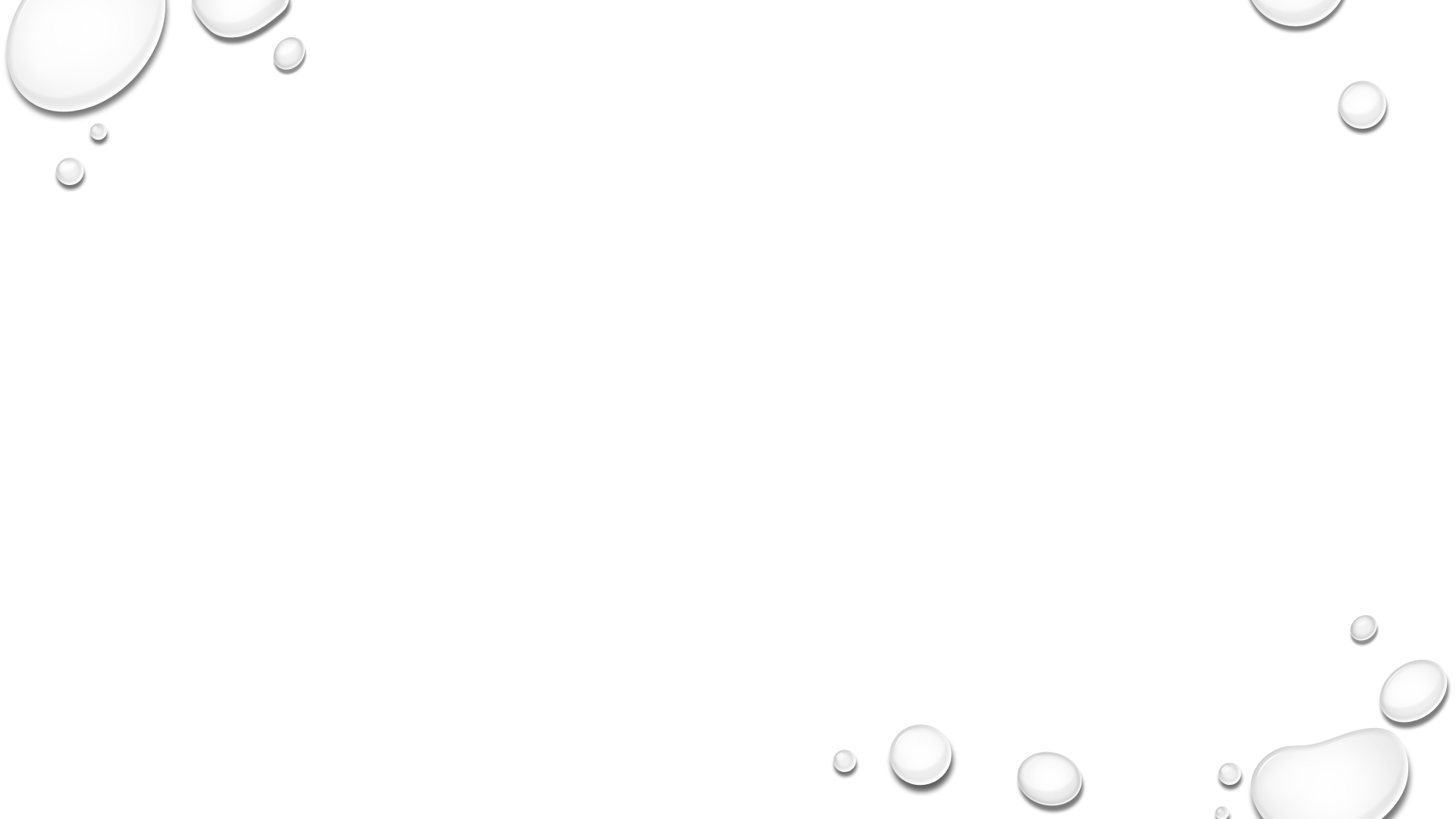 Traditional containerized development
GITOPS containerized development
Dockerfile
Copy
Install
Test
Then builds from base
FROM node:17.6.0 as base

WORKDIR /code

COPY package.json package.json
COPY package-lock.json package-lock.json

FROM base as test
RUN npm ci
COPY . .
RUN npm run test

FROM base as prod
ENV NODE_ENV=production
RUN npm ci --production
COPY . .
CMD [ "node", "server.js" ]
Basic nodejs app w/ tests
Server.js
Test/test.js
Package.json
$ cat package.json
{
  "name": "nodewithtests",
  "version": "1.0.0",
  "description": "",
  "main": "index.js",
  "scripts": {
    "test": "mocha ./**/*.js",
    "start": "nodemon --inspect=0.0.0.0:9229 server.js"
  },
  "keywords": [],
  "author": "",
  "license": "ISC",
  "dependencies": {
    "ronin-mocks": "^0.1.6",
    "ronin-server": "^0.1.3"
  },
  "devDependencies": {
    "mocha": "^9.2.2"
  }
}
const ronin = require('ronin-server')
const mocks = require('ronin-mocks')

const server = ronin.server()

server.use('/', mocks.server(server.Router(), false, true))
server.start()
var assert = require('assert');
describe('Array', function() {
  describe('#indexOf()', function() {
    it('should return -1 when the value is missing', function() {
      assert.equal([1, 2, 3].indexOf(4), -1);
    });
  });
});
Using:Ronin server, mocksmochanodemon
Basic nodejs
Set node version
Install packages
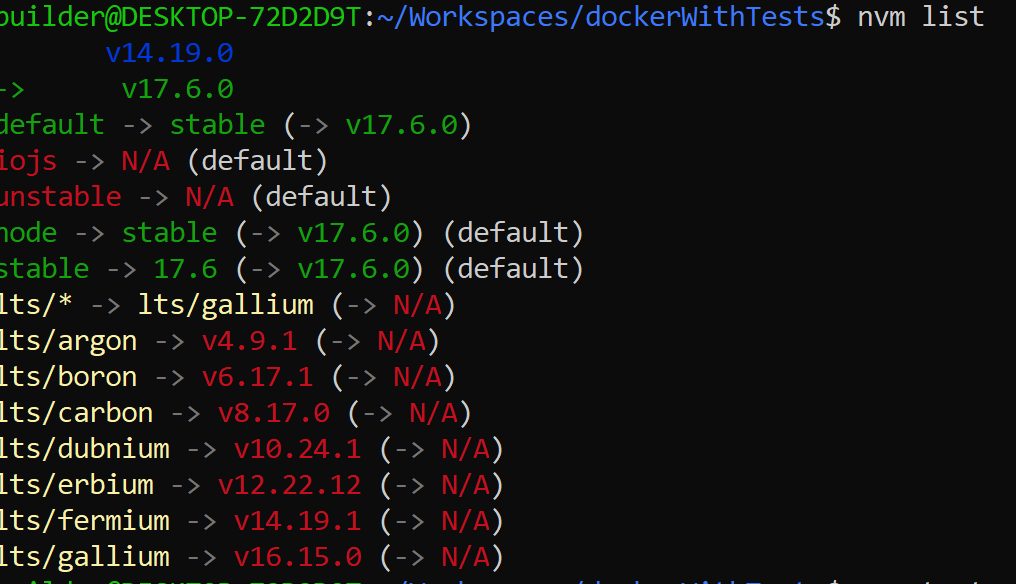 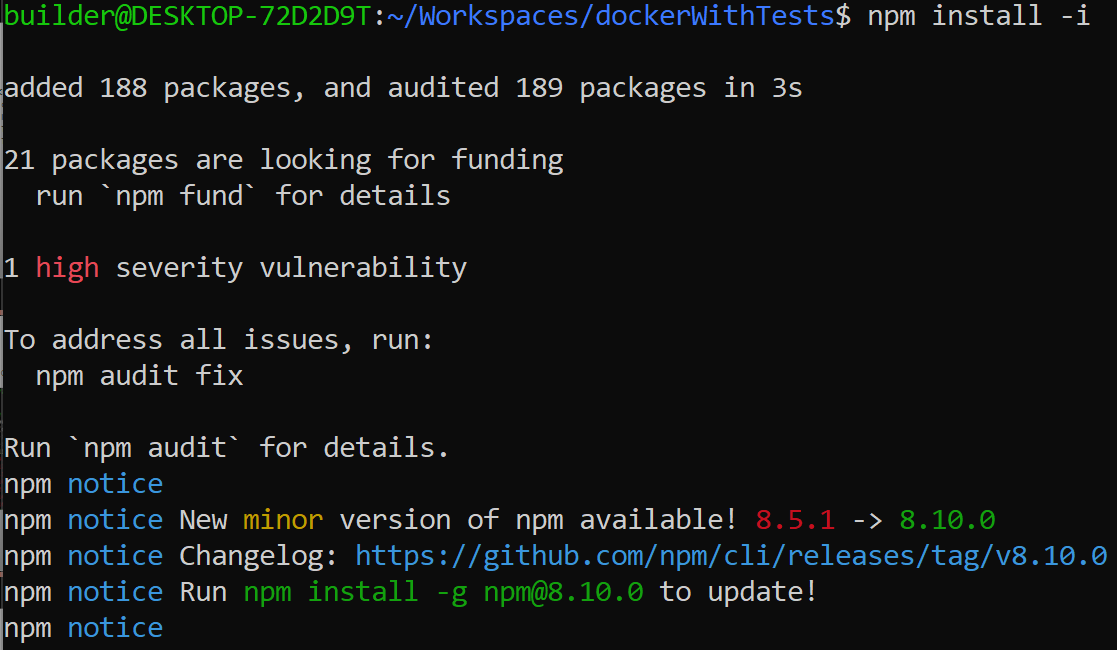 Basic nodejs
Testing local
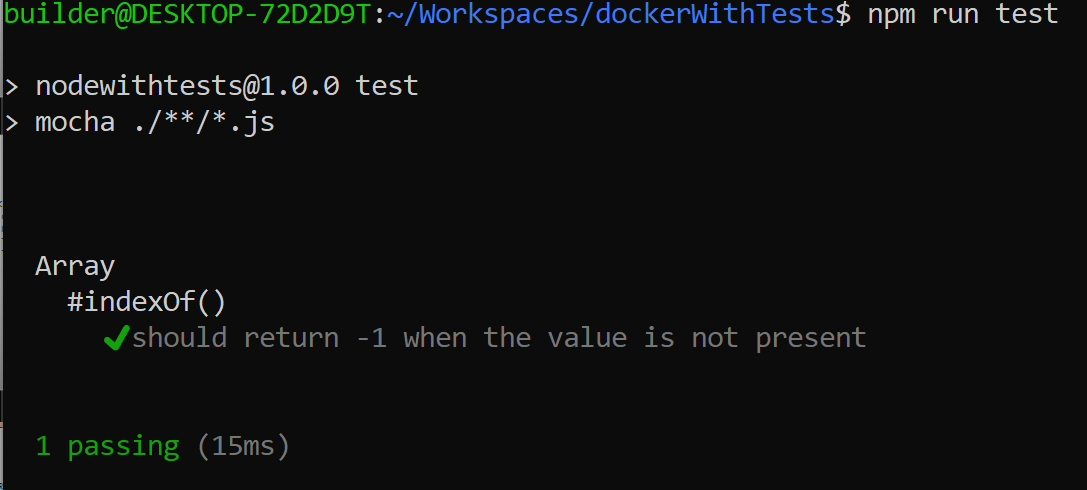 [Speaker Notes: Using Mocha to run and see test results locally]
Create Dockerfile
Dockerfile
Copy
Install
Test
Then builds from base
FROM node:17.6.0 as base

WORKDIR /code

COPY package.json package.json
COPY package-lock.json package-lock.json

FROM base as test
RUN npm ci
COPY . .
RUN npm run test

FROM base as prod
ENV NODE_ENV=production
RUN npm ci --production
COPY . .
CMD [ "node", "server.js" ]
Building Dockerfile
Without tests
$ docker build -t localtest .
[+] Building 30.2s (12/12) FINISHED
 => [internal] load build definition from Dockerfile                                                                                       0.6s
 => => transferring dockerfile: 349B                                                                                                       0.0s
 => [internal] load .dockerignore                                                                                                          0.6s
 => => transferring context: 53B                                                                                                           0.0s
 => [internal] load metadata for docker.io/library/node:17.6.0                                                                            26.9s
 => [auth] library/node:pull token for registry-1.docker.io                                                                                0.0s
 => [base 1/4] FROM docker.io/library/node:17.6.0@sha256:08e37ce0636ad9796900a180f2539f3110648e4f2c1b541bc0d4d3039e6b3251                  0.0s
 => [internal] load build context                                                                                                          1.6s
 => => transferring context: 206.39kB                                                                                                      1.5s
 => CACHED [base 2/4] WORKDIR /code                                                                                                        0.0s
 => CACHED [base 3/4] COPY package.json package.json                                                                                       0.0s
 => CACHED [base 4/4] COPY package-lock.json package-lock.json                                                                             0.0s
 => CACHED [prod 1/2] RUN npm ci --production                                                                                              0.0s
 => [prod 2/2] COPY . .                                                                                                                    0.3s
 => exporting to image                                                                                                                     0.3s
 => => exporting layers                                                                                                                    0.1s
 => => writing image sha256:d7c89147cea325867804df04c1509ee191b40cbeed8572851b81ddfcf702e8cc                                               0.0s
 => => naming to docker.io/library/localtest                                                                                               0.0s
Building dockerfile
Building with tests
$ docker build --tag testing --target test .
[+] Building 22.9s (12/12) FINISHED
 => [internal] load build definition from Dockerfile                                                                                       0.1s
 => => transferring dockerfile: 38B                                                                                                        0.0s
 => [internal] load .dockerignore                                                                                                          0.1s
 => => transferring context: 34B                                                                                                           0.0s
 => [internal] load metadata for docker.io/library/node:17.6.0                                                                            17.1s
 => [base 1/4] FROM docker.io/library/node:17.6.0@sha256:08e37ce0636ad9796900a180f2539f3110648e4f2c1b541bc0d4d3039e6b3251                  0.0s
 => [internal] load build context                                                                                                          0.1s
 => => transferring context: 4.91kB                                                                                                        0.0s
 => CACHED [base 2/4] WORKDIR /code                                                                                                        0.0s
 => CACHED [base 3/4] COPY package.json package.json                                                                                       0.0s
 => CACHED [base 4/4] COPY package-lock.json package-lock.json                                                                             0.0s
 => CACHED [test 1/3] RUN npm ci                                                                                                           0.0s
 => [test 2/3] COPY . .                                                                                                                    0.2s
 => [test 3/3] RUN npm run test                                                                                                            4.7s
 => exporting to image                                                                                                                     0.4s
 => => exporting layers                                                                                                                    0.2s
 => => writing image sha256:62a0974cbfdce4c2dcdf019f574f3abdd9583aecf2a43e093e60452e224666df                                               0.0s
 => => naming to docker.io/library/testing
Dockerfile w/ embedded sonar scan
FROM node:17.6.0 as base

WORKDIR /code

COPY package.json package.json
COPY package-lock.json package-lock.json

FROM base as test
RUN curl -s -L https://binaries.sonarsource.com/Distribution/sonar-scanner-cli/sonar-scanner-cli-4.7.0.2747-linux.zip -o sonarscanner.zip \
  && unzip -qq sonarscanner.zip \
  && rm -rf sonarscanner.zip \
  && mv sonar-scanner-4.7.0.2747-linux sonar-scanner
COPY sonar-scanner.properties sonar-scanner/conf/sonar-scanner.properties
ENV SONAR_RUNNER_HOME=sonar-scanner
ENV PATH $PATH:sonar-scanner/bin
# RUN sed -i 's/use_embedded_jre=true/use_embedded_jre=false/g' sonar-scanner/bin/sonar-scanner
RUN npm ci
COPY . .
COPY .git .git
RUN npm run test2

RUN sonar-scanner -Dsonar.settings=sonar-scanner/conf/sonar-scanner.properties

RUN apt update && apt install -y jq
RUN curl --silent -u 18407a327a0148f4a8e33bbc3fff23a5: https://sonarqube.freshbrewed.science/api/project_analyses/search?project=dkrwtsts | jq -r '.analyses[].events[] | select(.category=="QUALITY_GATE") | .name' | head -n1 > results
RUN grep -q "Failed" output; [ $? -eq 0 ] && exit 1 || true


FROM base as prod
ENV NODE_ENV=production
RUN npm ci --production
COPY . .
CMD [ "node", "server.js" ]
Sonar results
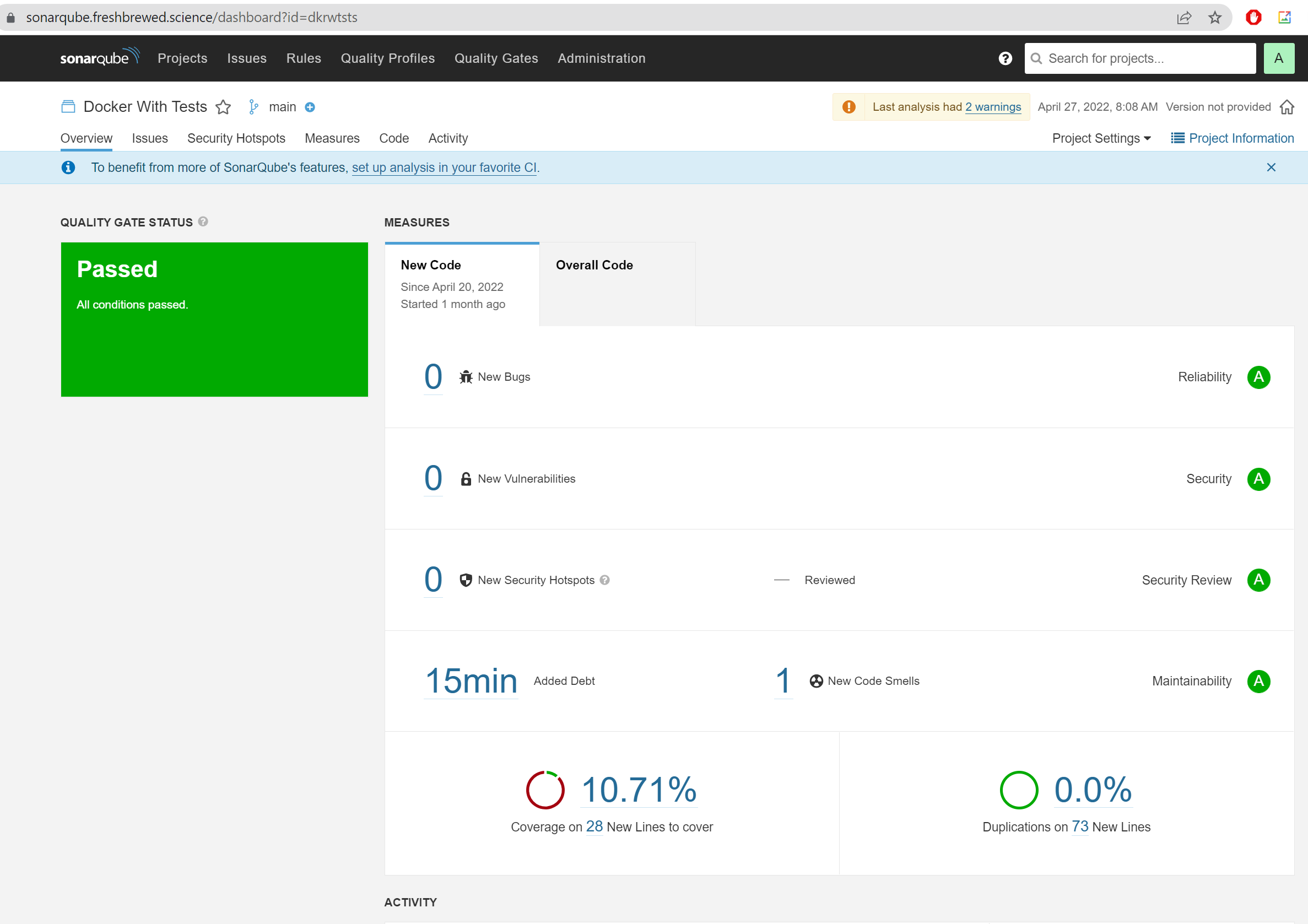 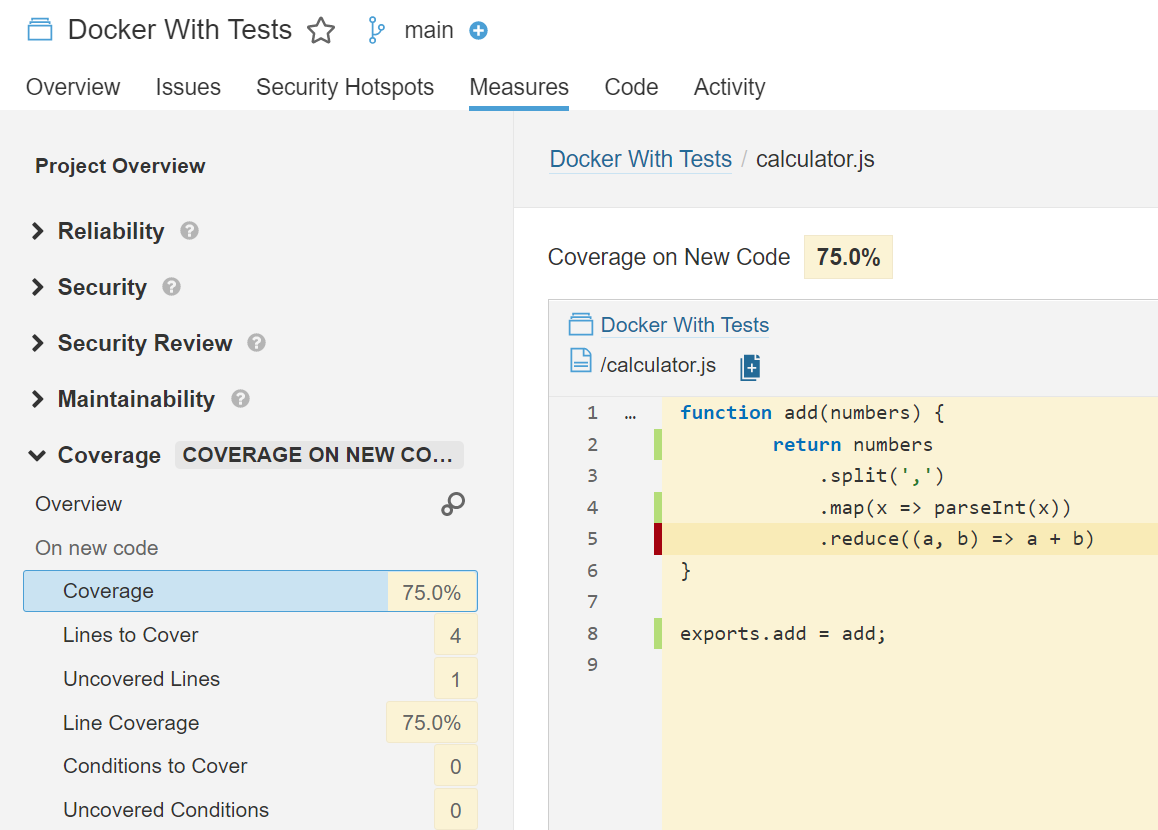 Results of scan
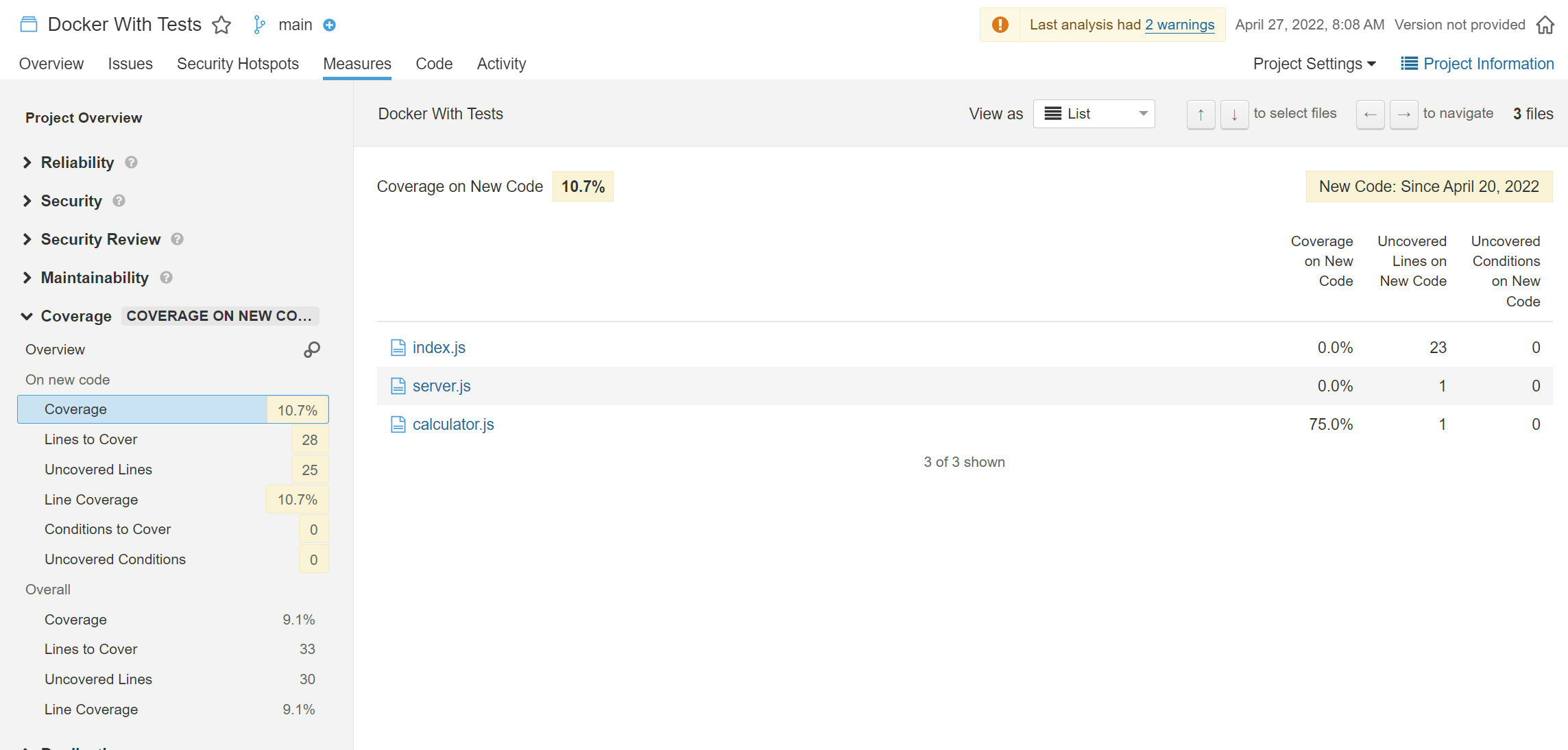 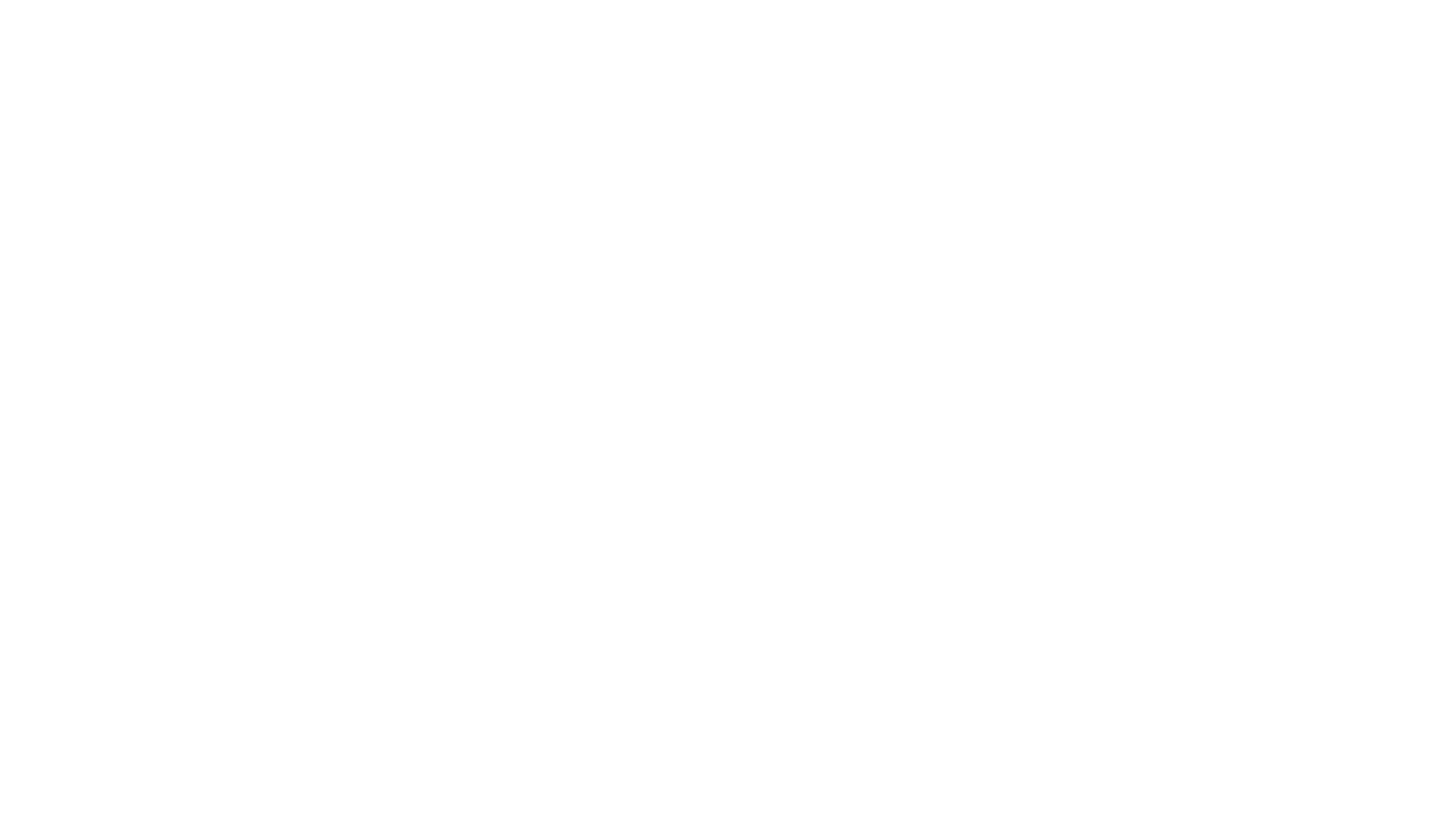 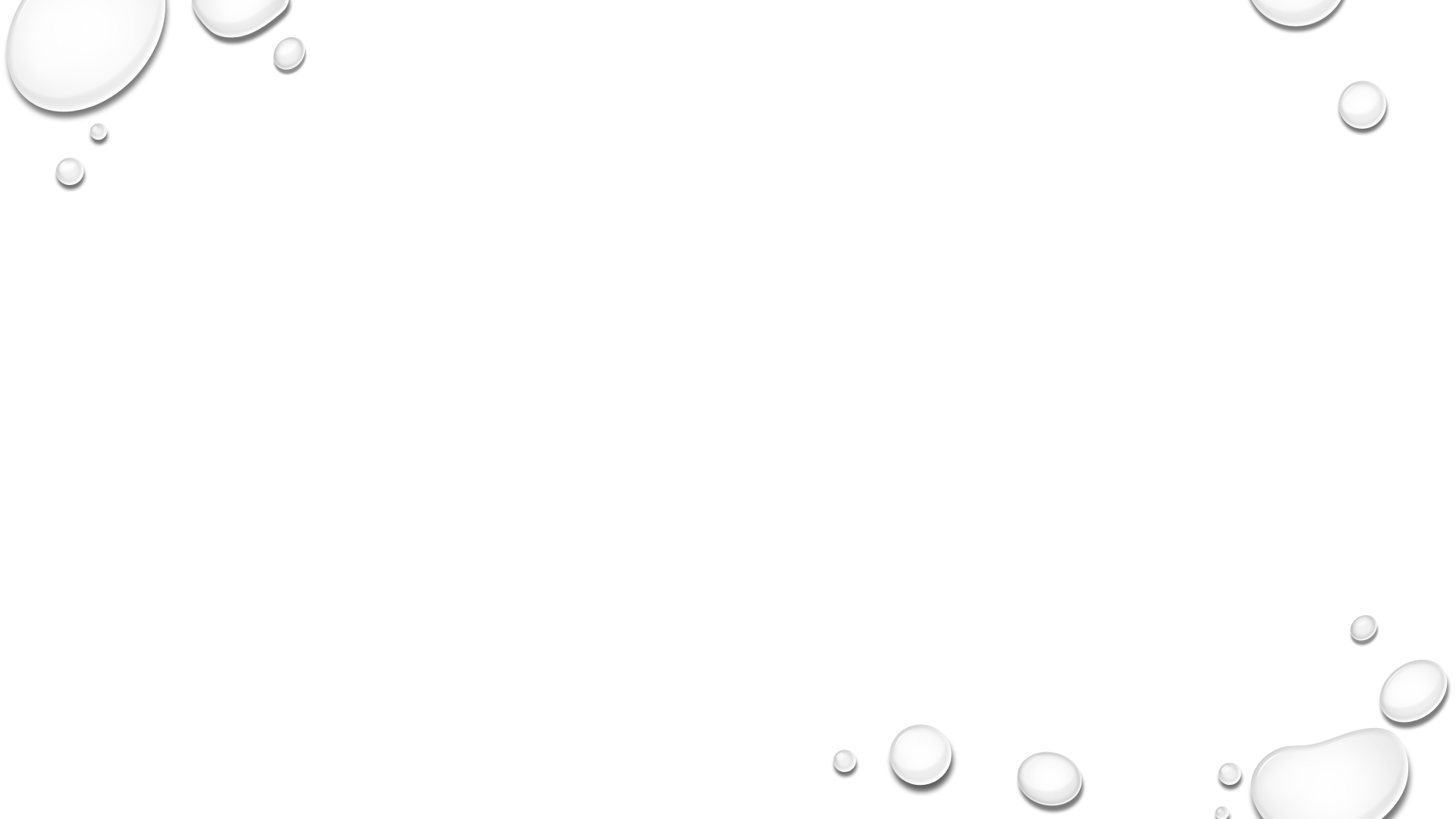 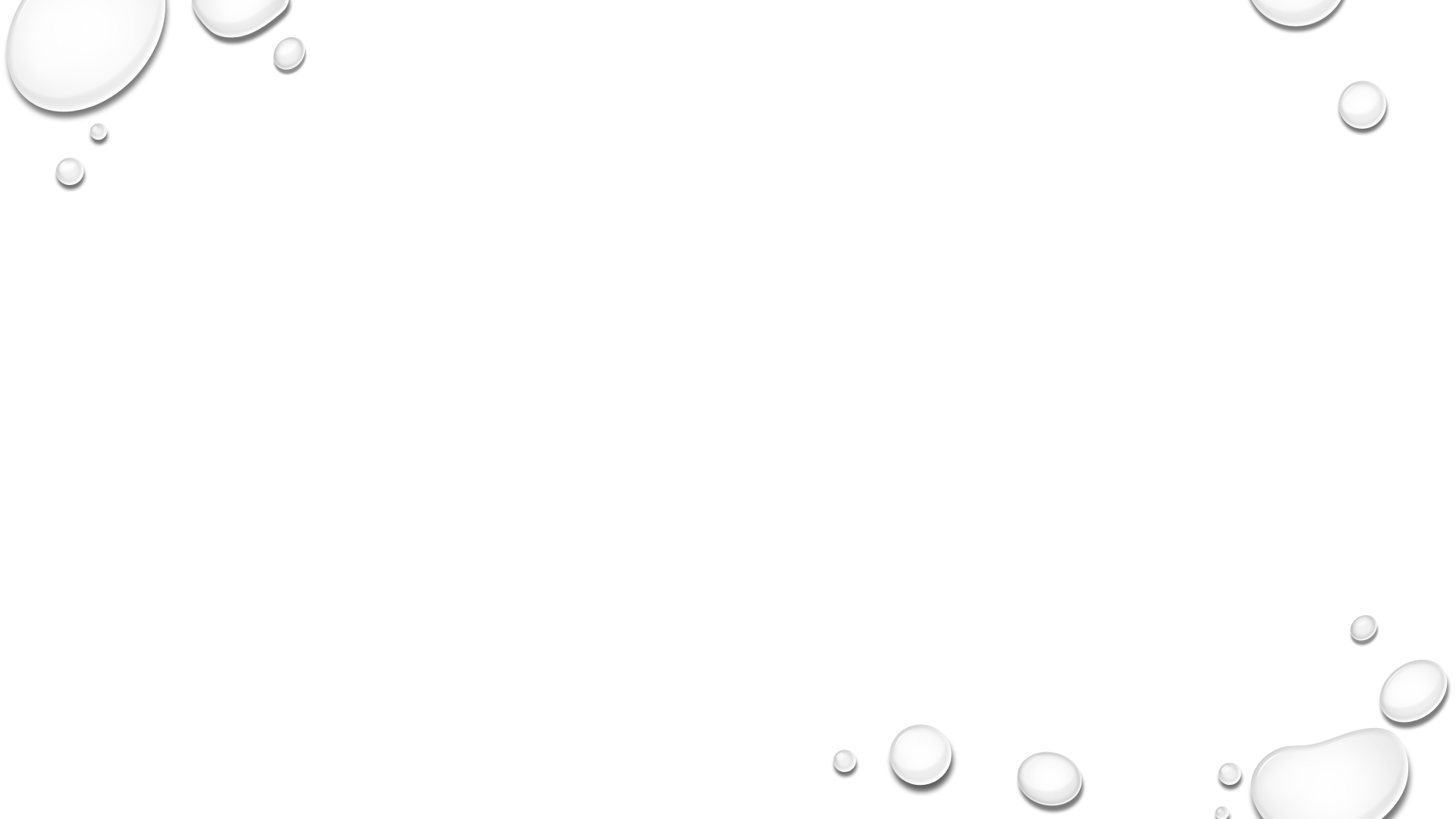 Commercial features
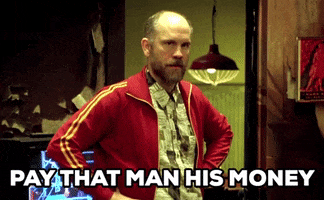 Gating
Identity
PR
Branch
Linting and plugins
Building in ACR
Use GitOps trigger of Azure container registry to build automatically
$ az acr task create --registry $ACR_NAME --name gitopstrigger --context https://github.com/$GIT_USER/dockerWithTests2.git#main --file taskmulti.yaml --git-access-token $GIT_PAT
{
  "agentConfiguration": {
    "cpu": 2
  },
  "creationDate": "2022-04-07T02:09:23.708948+00:00",
  "credentials": null,…
$ cat taskmulti.yaml
version: v1.1.0
steps:
# Build target image
- build: -t {{.Run.Registry}}/dockerwithtests:devlatest -t {{.Run.Registry}}/dockerwithtests:{{.Run.ID}} -t {{.Run.Registry}}/dockerwithtests:{{.Run.Commit}} -f Dockerfile .
# Push image
- push:
  - {{.Run.Registry}}/dockerwithtests:{{.Run.Commit}}
- push:
  - {{.Run.Registry}}/dockerwithtests:{{.Run.ID}}
- push:
  - {{.Run.Registry}}/dockerwithtests:devlatest
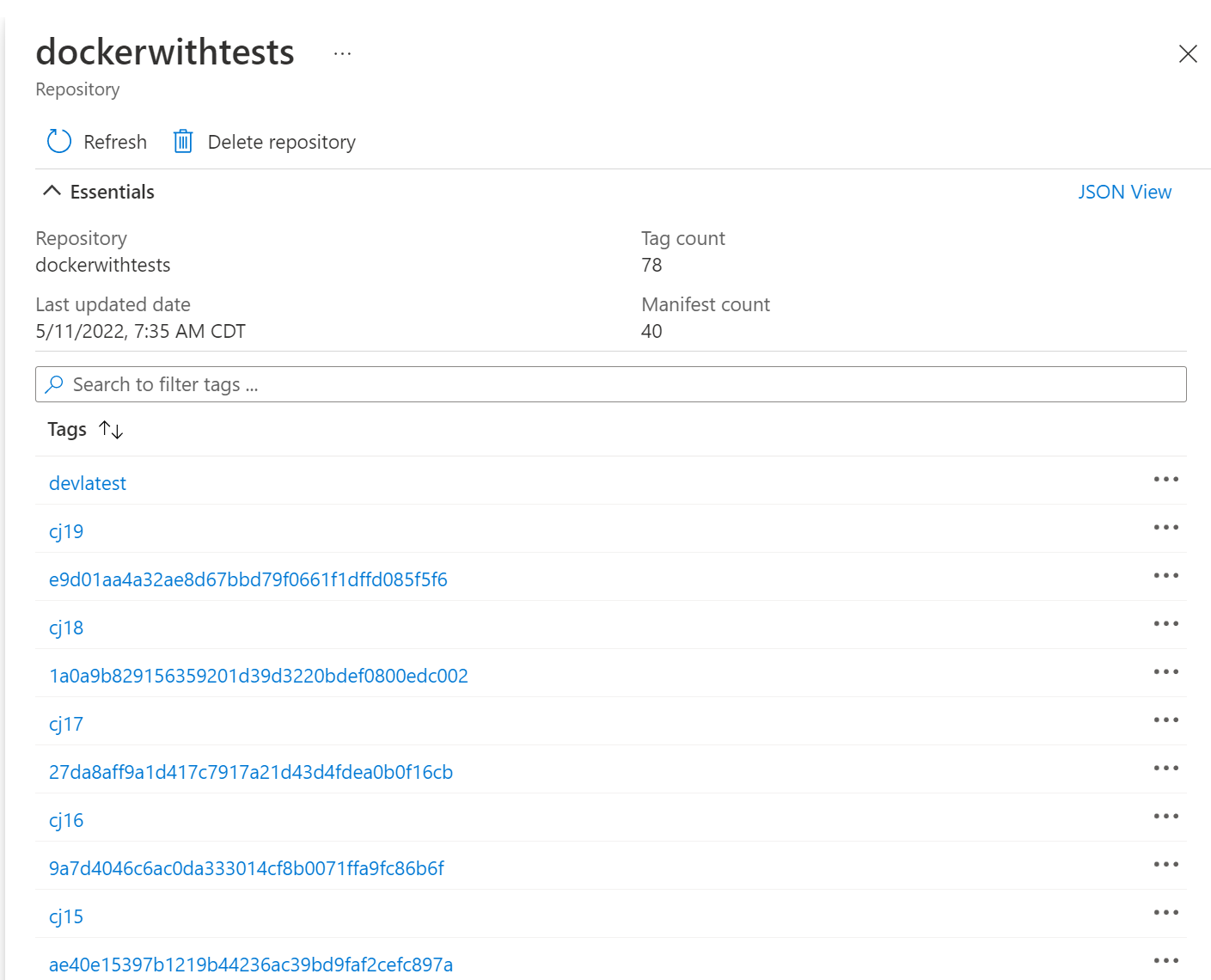 ACR GITOPS
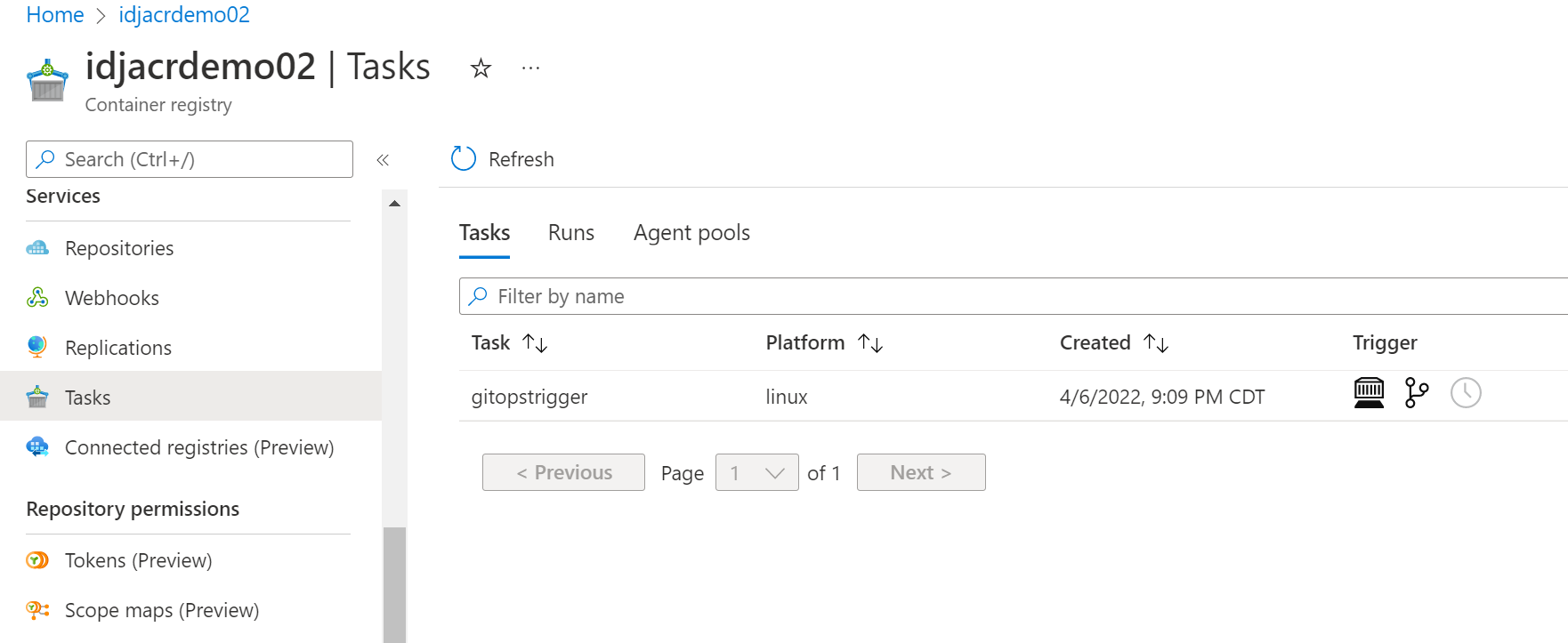 Tasks
Runs
Images (Repositories)
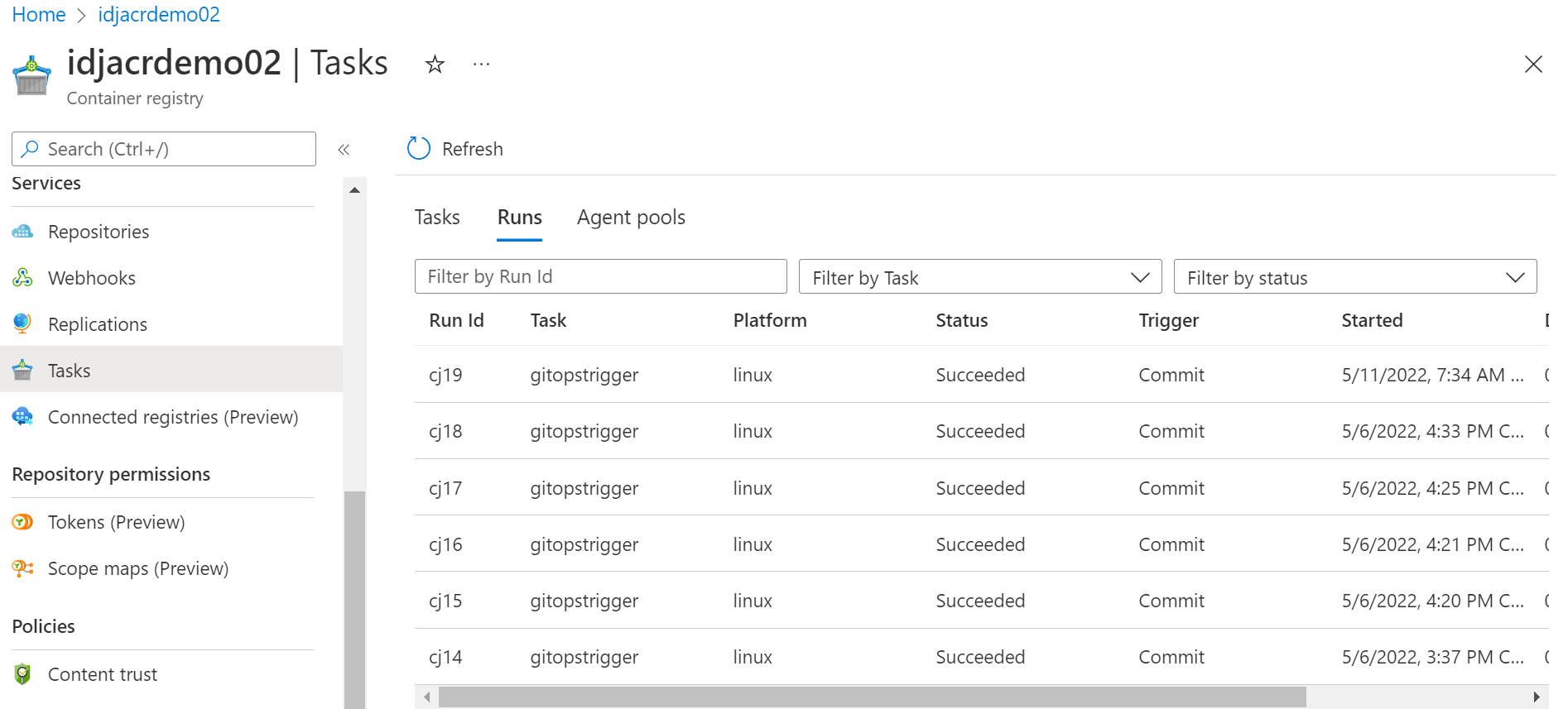 Features of ACR Standard
Metrics
Logs
Access controls
webHooks
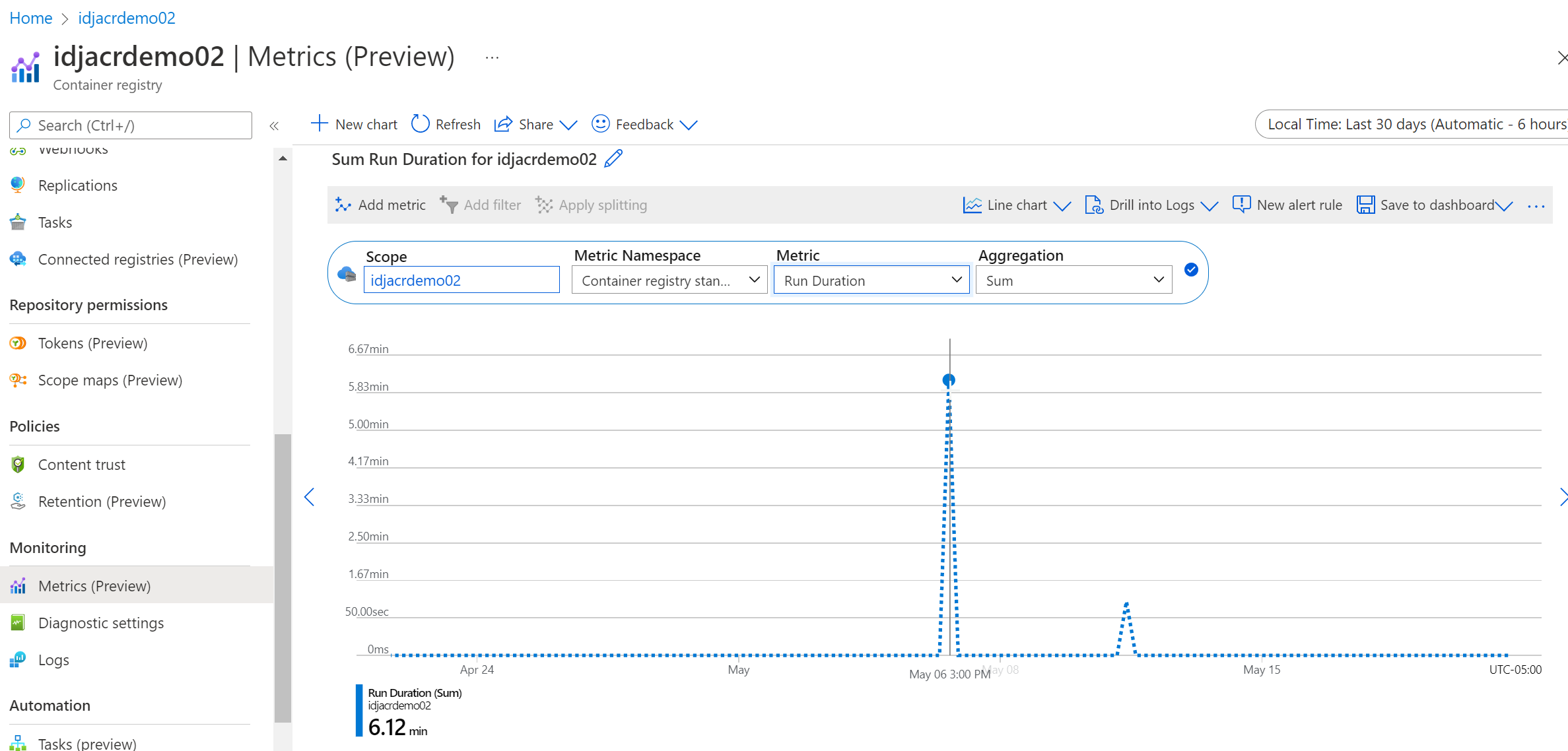 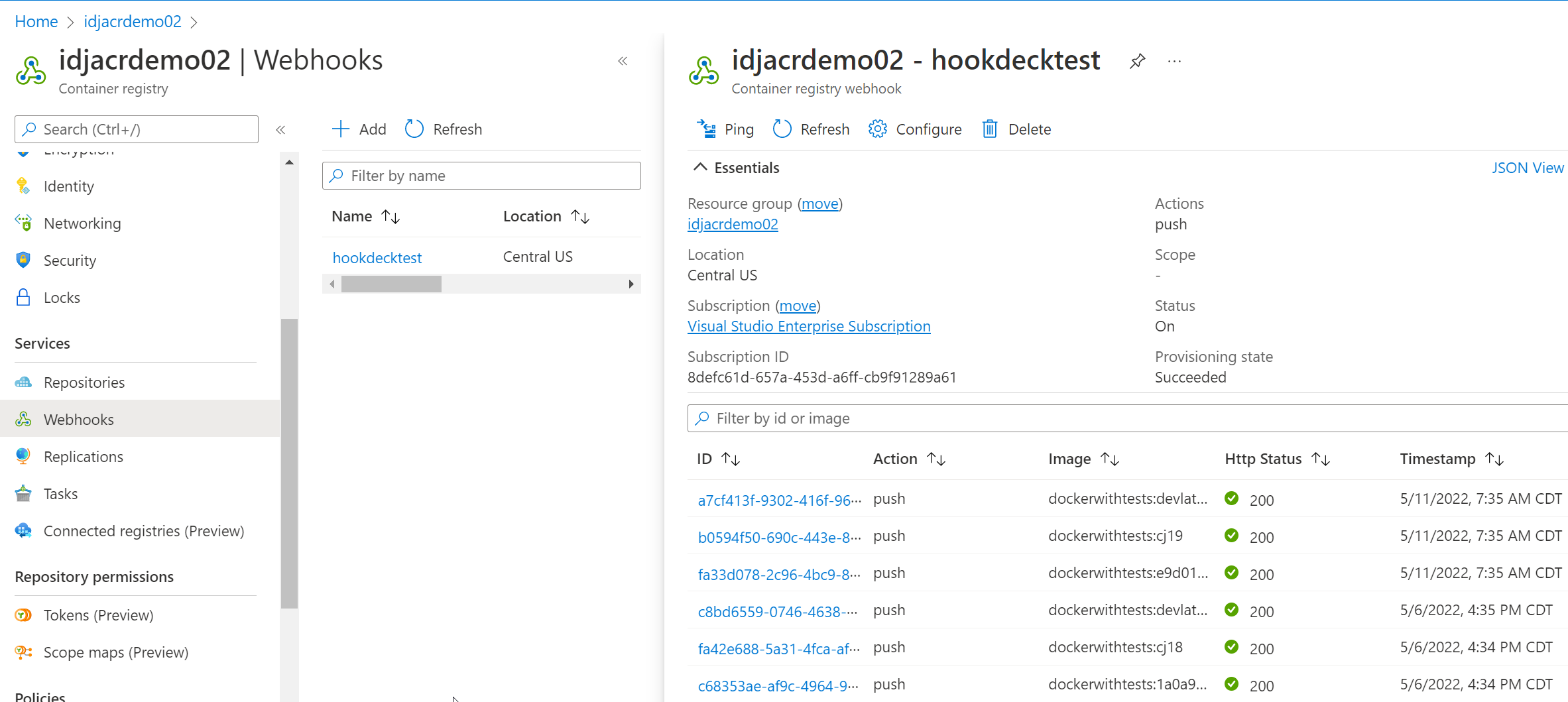 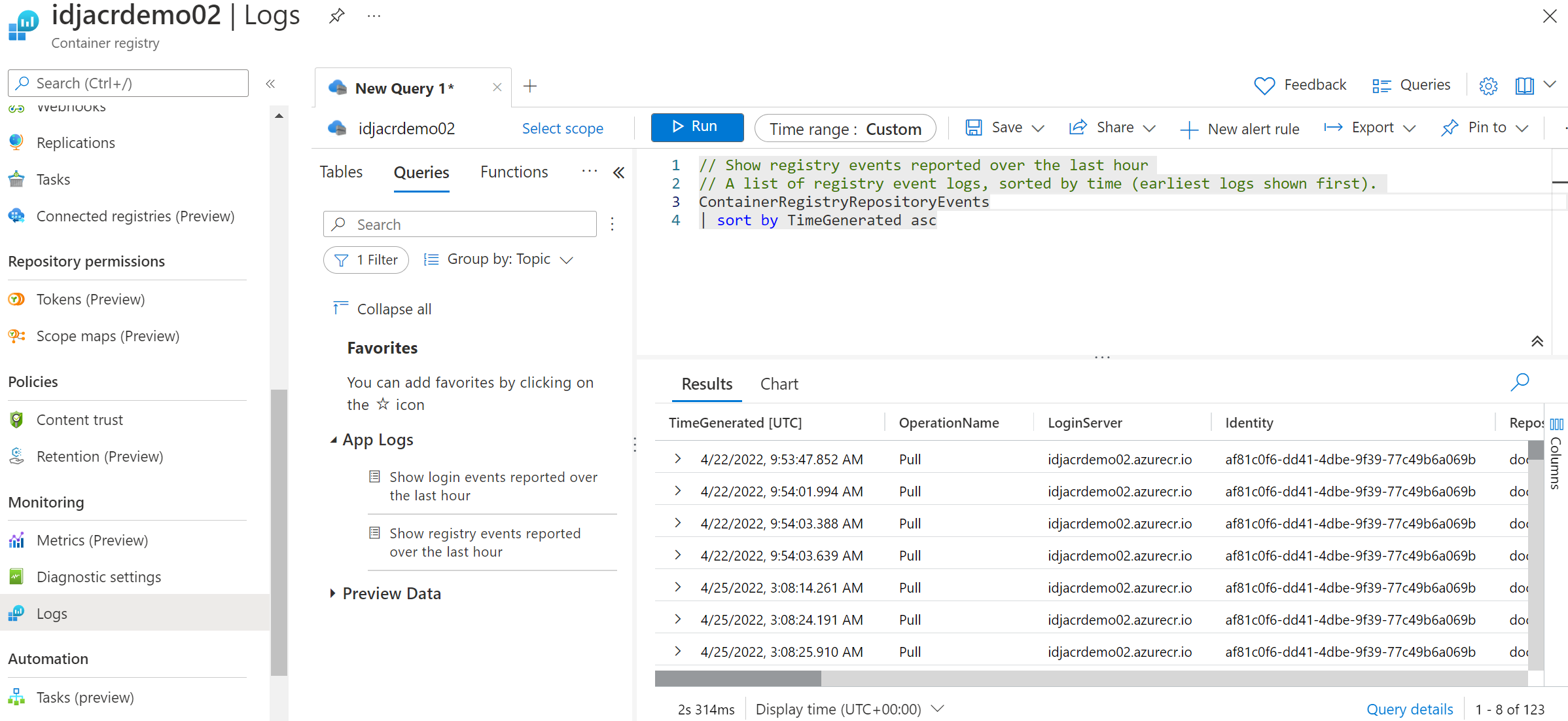 Checking payloads with hookdeck
Hookdeck
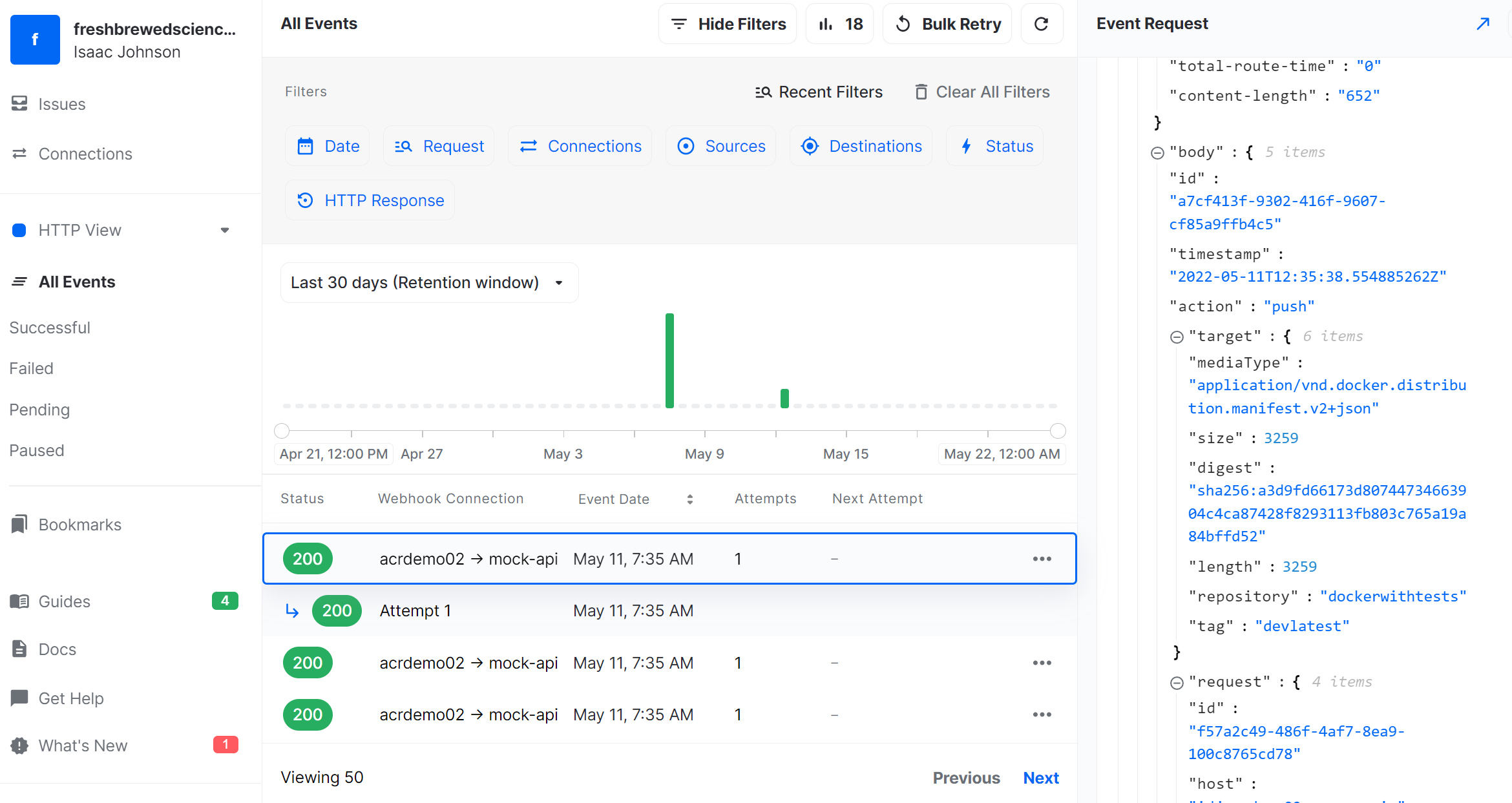 ACR (standard) Costs
Averages $20/mo for me
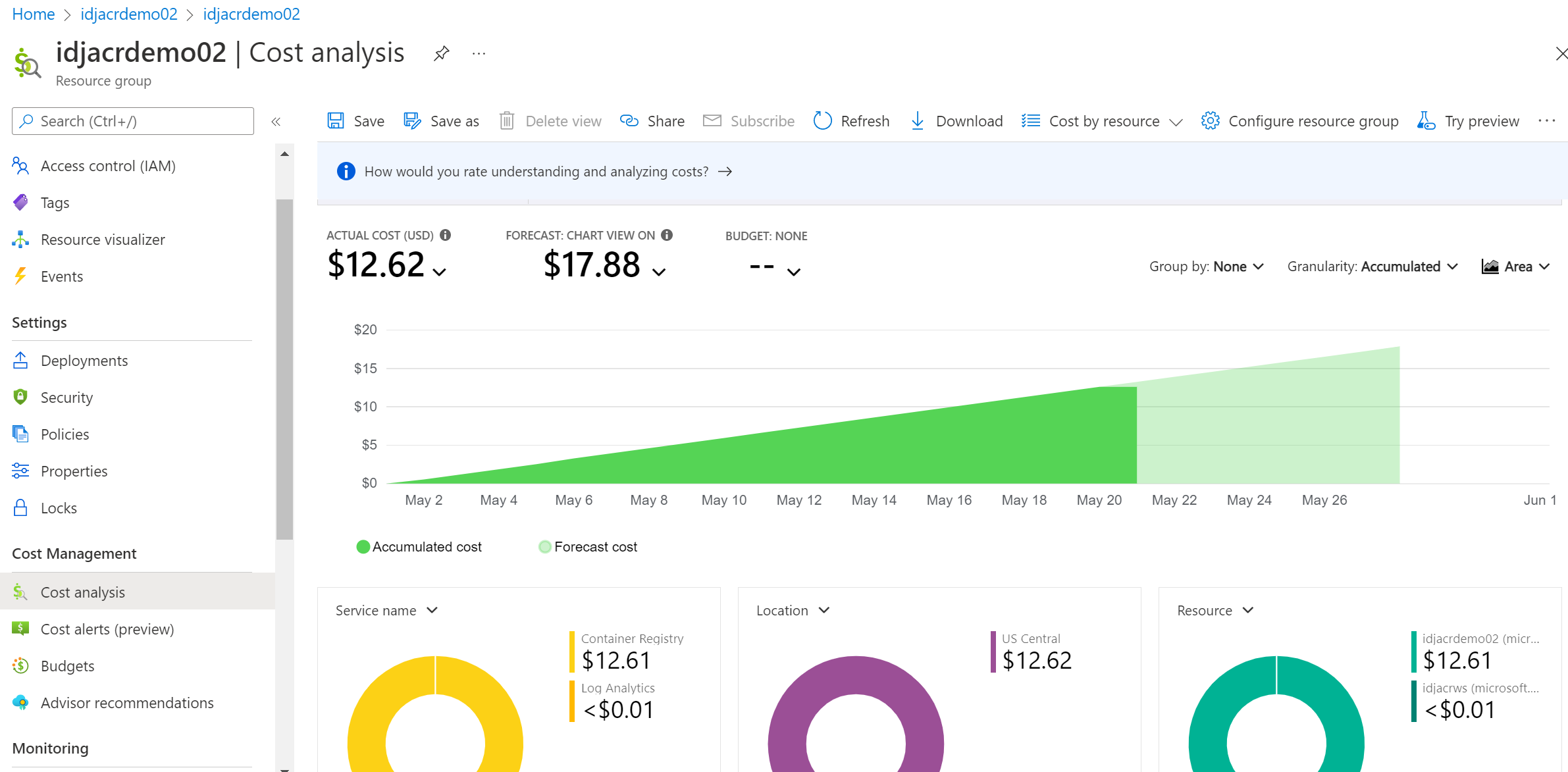 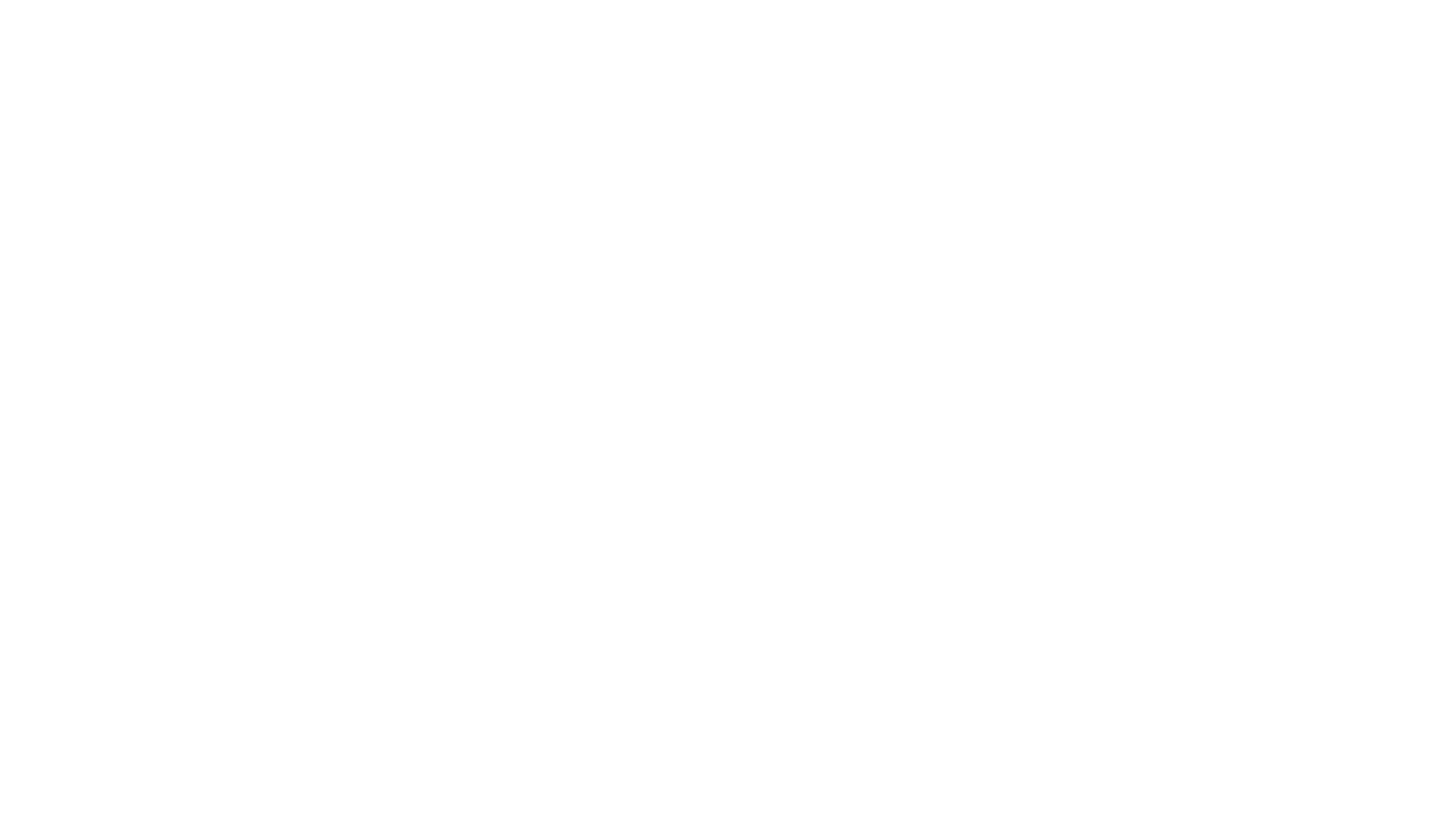 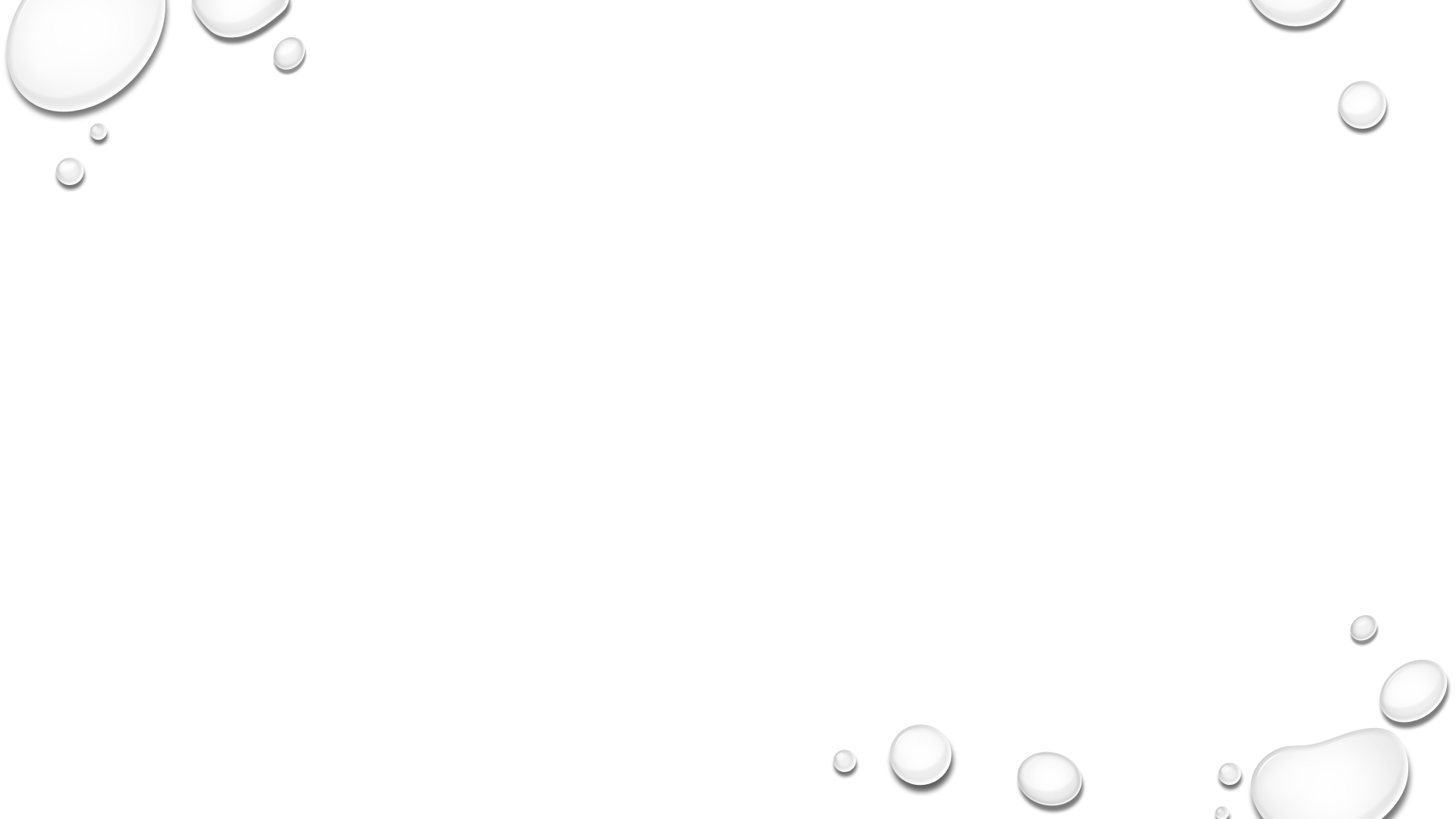 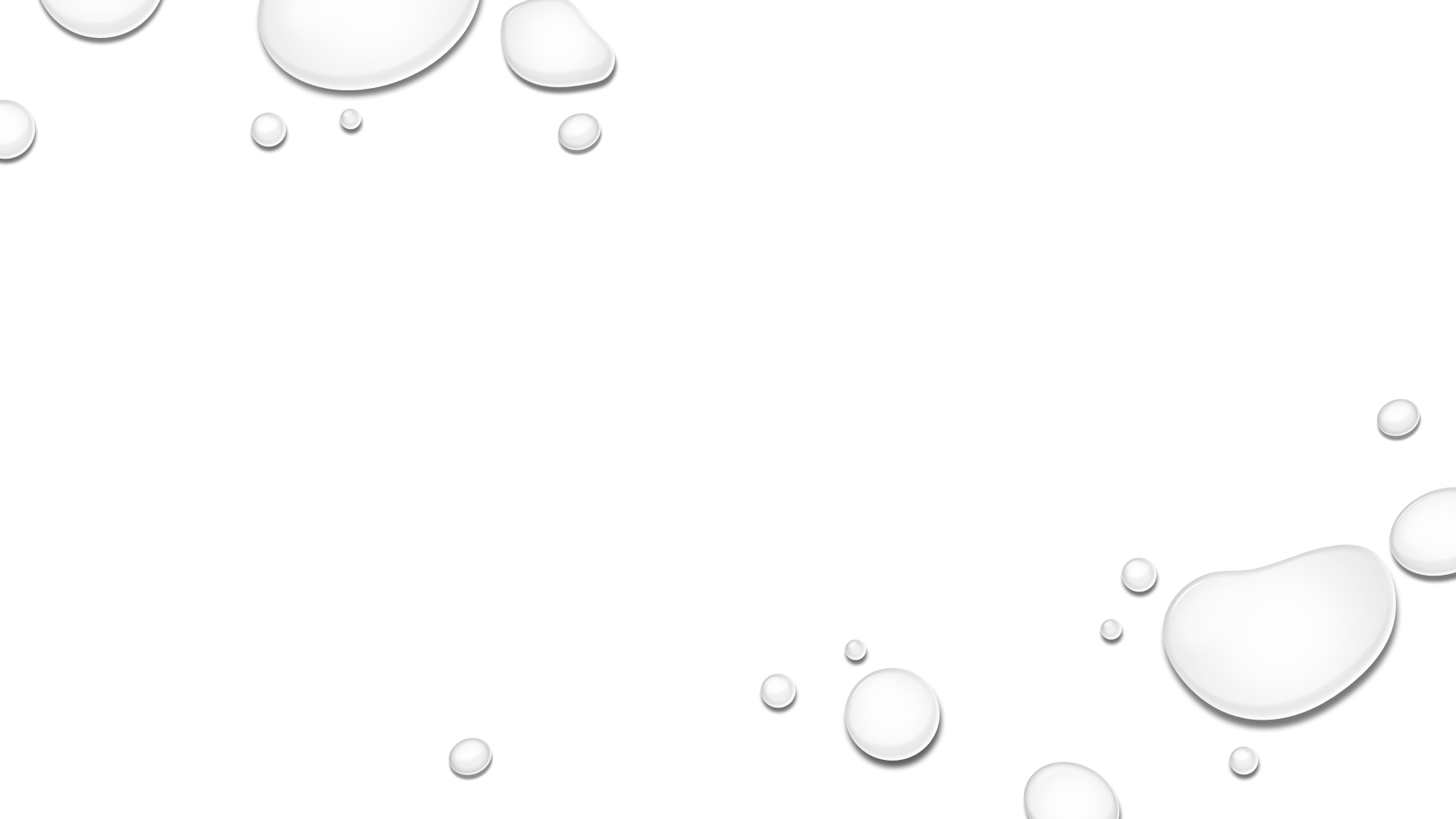 3 Ways to GitOps
GitOps, Like DevOps, is a Journey.  Moving progressively closer and closer to defining everything in GIT
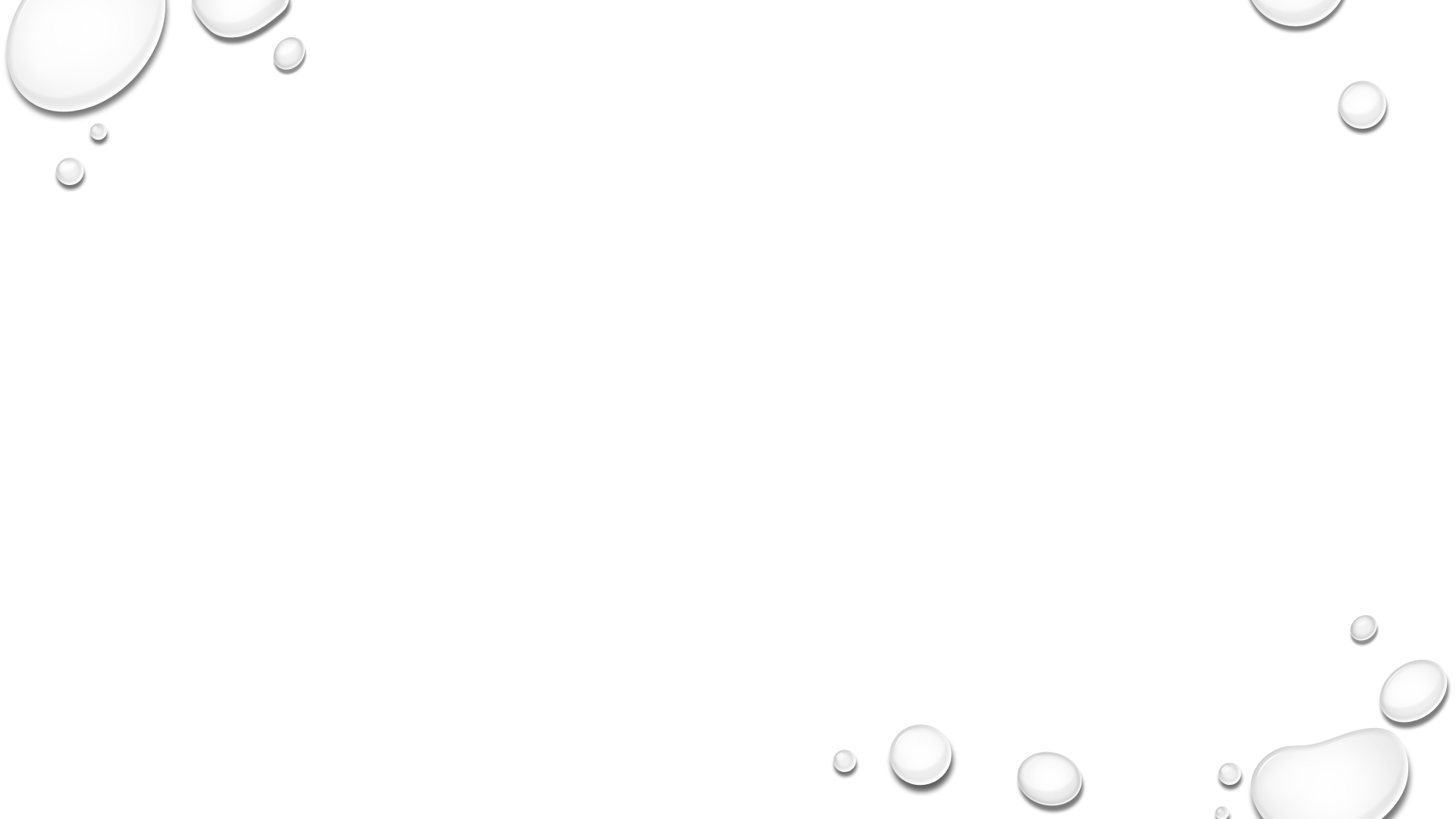 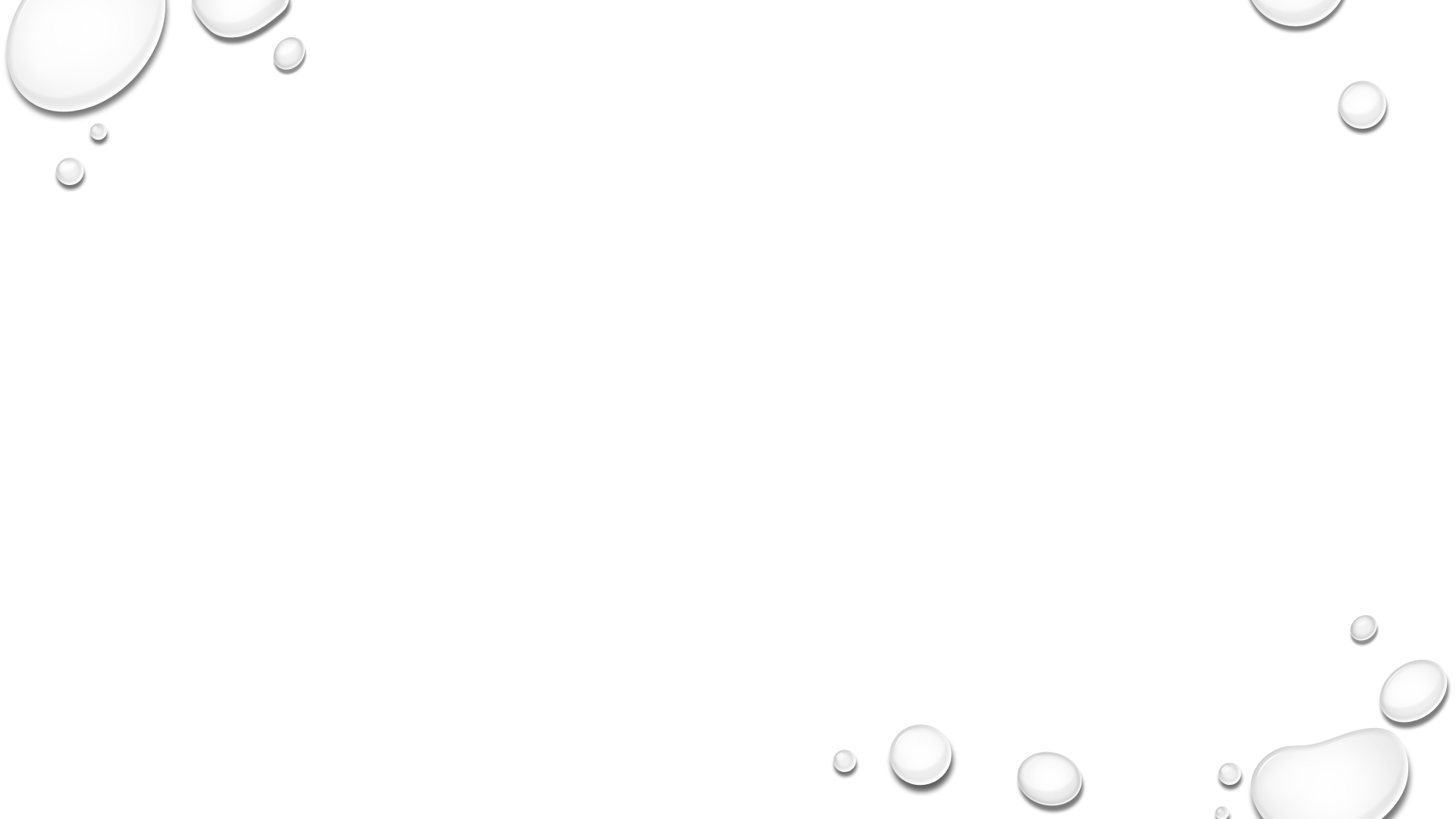 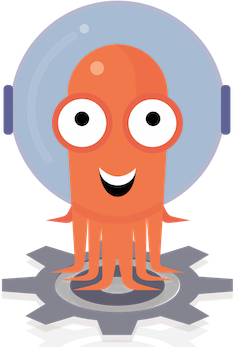 ArgoCD
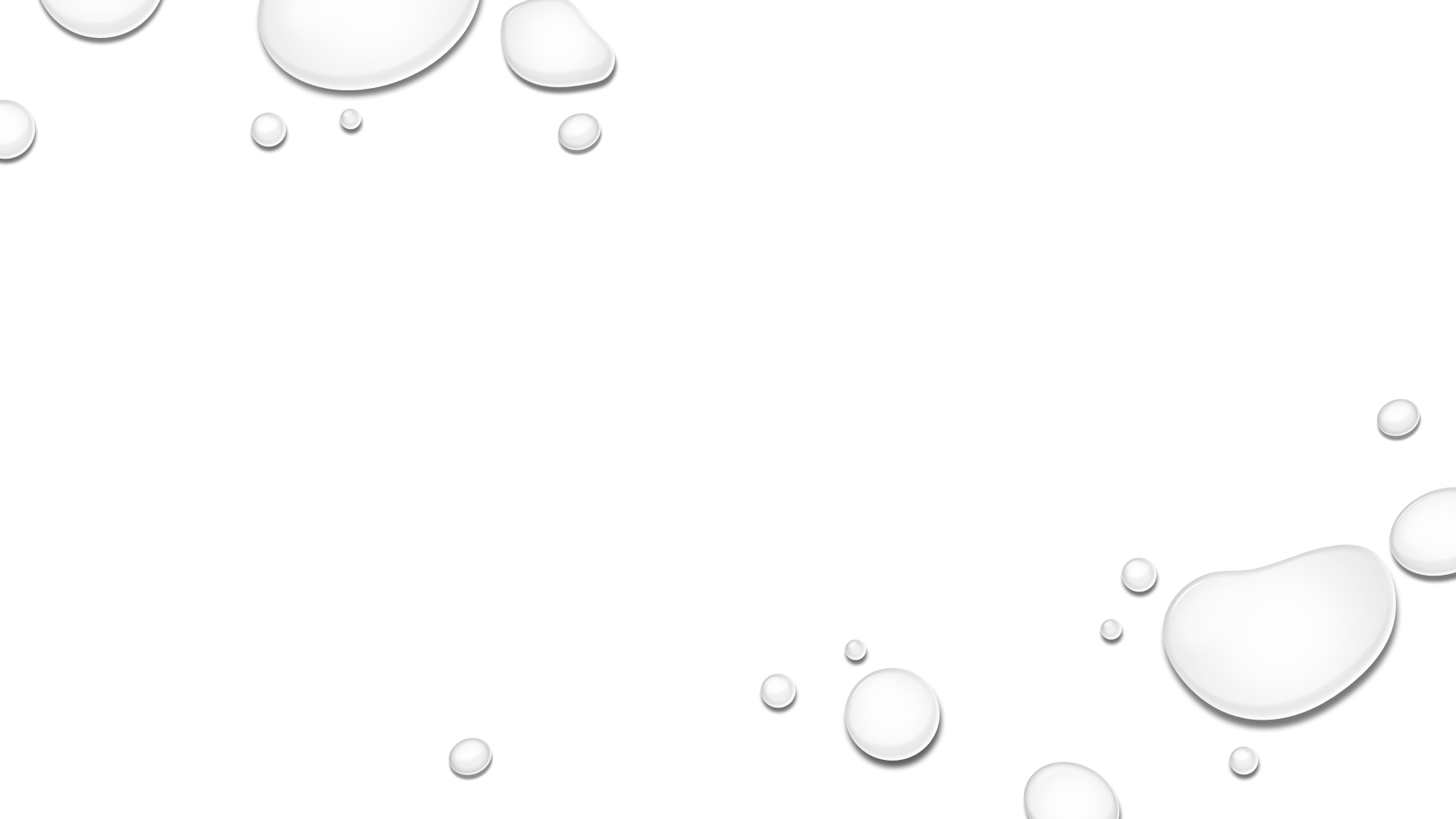 Using Argo CD (Hosted or SaaS)
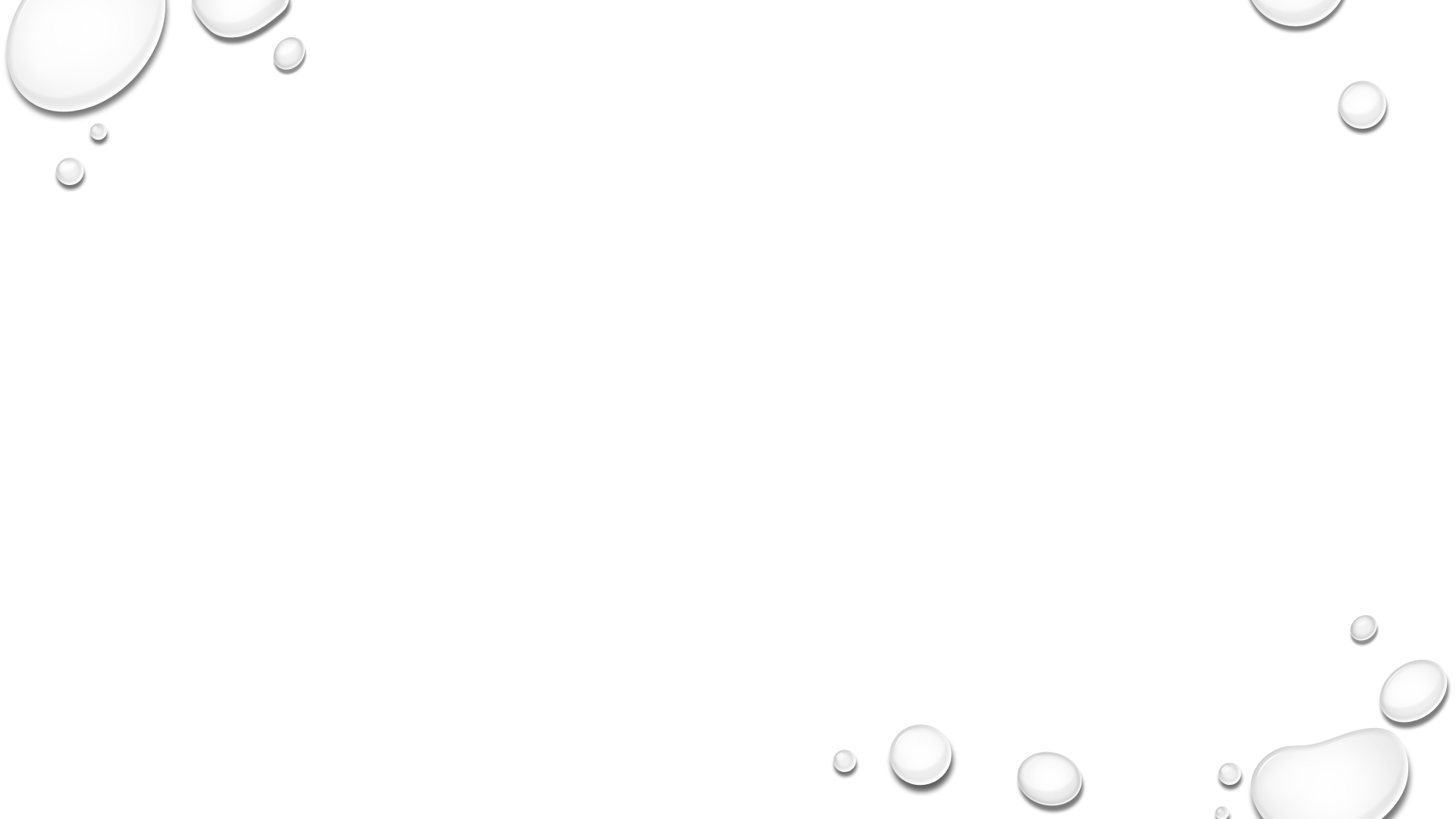 Hosted Argo with Kubernetes
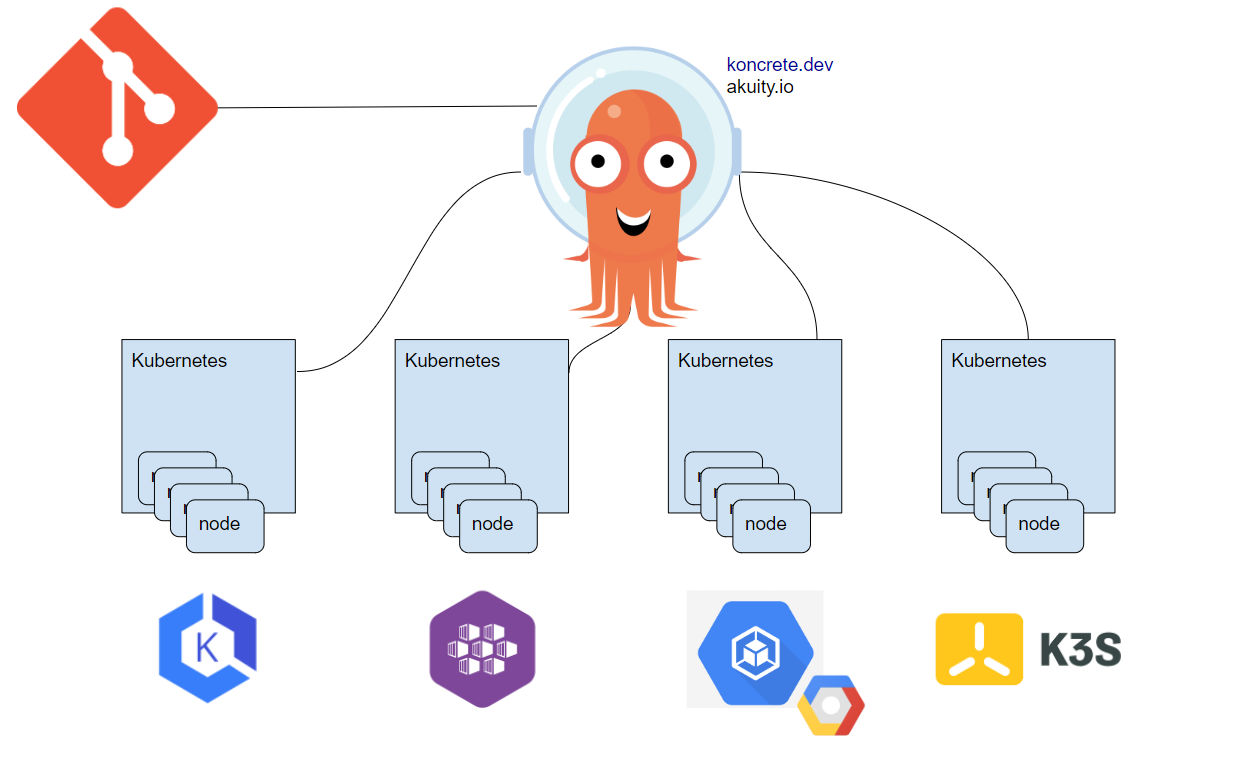 Using SaaS hosted Argo we can get up and running with ArgoCD and GitOps in short time

Demo:
AWS EKS
Koncrete.dev hosted Argo
Simple Nginx YAML in Github
EKS: Find VPC details and Rolenames
$ aws iam list-roles | jq '.Roles[] | select(.RoleName | contains("EKS")) | .RoleName, .Arn'
"AWSServiceRoleForAmazonEKS"
"arn:aws:iam::095928337644:role/aws-service-role/eks.amazonaws.com/AWSServiceRoleForAmazonEKS"

$ aws ec2 describe-subnets | jq '.Subnets[] | .SubnetId'
"subnet-b2529898"
"subnet-c39c0ba6"
"subnet-64ff7b12"
"subnet-a30b6a9e"
"subnet-f95788a1"
"subnet-19338d15"
$ aws ec2 describe-vpcs | jq '.Vpcs[] | select(.InstanceTenancy | contains("default")) | .VpcId'
"vpc-b49ac9d0"

$ aws ec2 describe-security-groups | jq '.SecurityGroups[] | select(.GroupName | contains("default")) | select(.VpcId == "vpc-b49ac9d0") | .GroupId'
"sg-2fb94957"
Get some pre-reqs, the IAM Role Arn, VpcId, Subnets and Security Group
EKS: working through IAM issues
$ cat eksclusterrole.json
{
  "Version": "2012-10-17",
  "Statement": [
    {
      "Effect": "Allow",
      "Principal": {
        "Service": "eks.amazonaws.com"
      },
      "Action": "sts:AssumeRole"
    }
  ]
}

$ aws iam create-role --role-name AmazonEKSNodeRole --assume-role-policy-document file://"eksclusterrole.json"
{
    "Role": {
        "Path": "/",
        "RoleName": "AmazonEKSNodeRole3",
        "RoleId": "AROARMVOGITWH4UG4LJ7E",
        "Arn": "arn:aws:iam::095928337644:role/AmazonEKSNodeRole",
        "CreateDate": "2022-05-23T11:26:31Z",
        "AssumeRolePolicyDocument": {
            "Version": "2012-10-17",
            "Statement": [
                {
                    "Effect": "Allow",
                    "Principal": {
                        "Service": "eks.amazonaws.com"
                    },
                    "Action": "sts:AssumeRole"
                }
            ]
        }
    }
}
$ aws eks create-cluster --name idjfluxdemoeks --kubernetes-version 1.21 --role-arn arn:aws:iam::095928337644:role/aws-service-role/eks.amazonaws.com/AWSServiceRoleForAmazonEKS --resources-vpc-config subnetIds=subnet-b2529898,subnet-c39c0ba6,securityGroupIds=sg-2fb94957

An error occurred (InvalidParameterException) when calling the CreateCluster operation: The provided role doesn't have the Amazon EKS Managed Policies associated with it. Please ensure the following policies [arn:aws:iam::aws:policy/AmazonEKSClusterPolicy] are attached
IAM issues with Create clusterrole
EKS: working through IAM issues
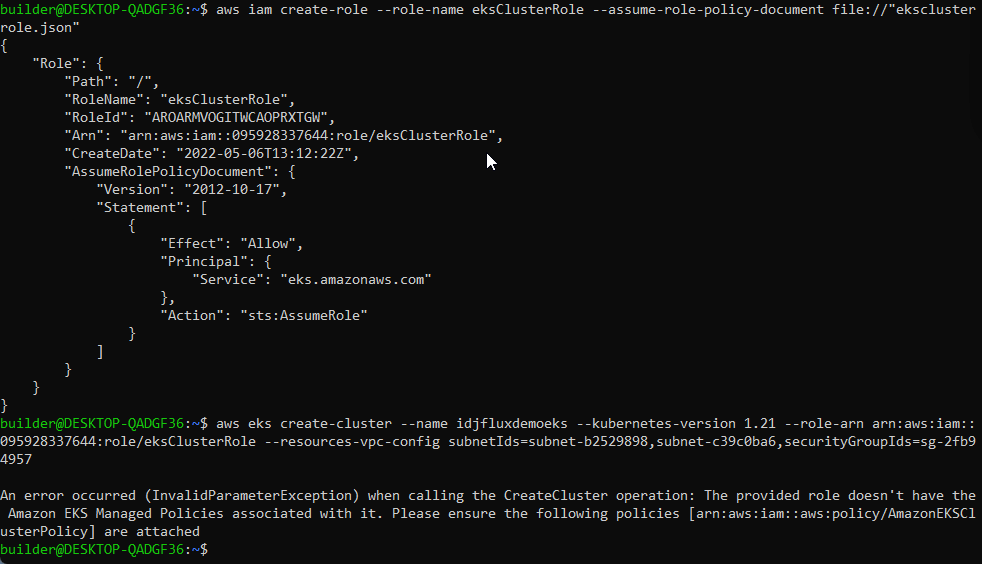 IAM Funzies:Attach role policy and try again
EKS: Checking on Create Cluster Status
$ aws eks describe-cluster --name idjfluxdemoeks --query "cluster.status"
"CREATING"
Takes a while to create
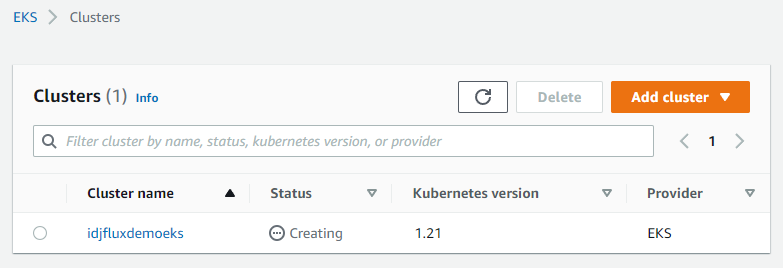 EKS: Get Config
Get the EKS Kubeconfig
Then realize no default nodepool
builder@DESKTOP-QADGF36:~$ aws eks update-kubeconfig --name idjfluxdemoeks
Added new context arn:aws:eks:us-east-1:095928337644:cluster/idjfluxdemoeks to /home/builder/.kube/config

builder@DESKTOP-QADGF36:~$ kubectl get nodes
No resources found
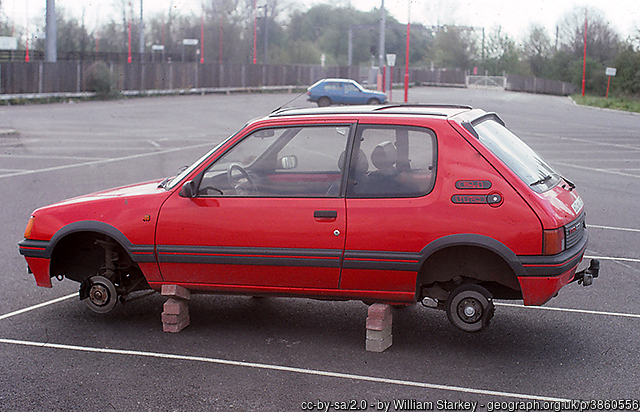 EKS: Creating Work Role
$ cat node-role-trust.json
{
  "Version": "2012-10-17",
  "Statement": [
    {
      "Effect": "Allow",
      "Principal": {
        "Service": "ec2.amazonaws.com"
      },
      "Action": "sts:AssumeRole"
    }
  ]
}

$ aws iam create-role --role-name AmazonEKSNodeRole2 --assume-role-policy-document file://"node-role-trust.json"
{
    "Role": {
        "Path": "/",
        "RoleName": "AmazonEKSNodeRole2",
        "RoleId": "AROARMVOGITWDSEPWFFD2",
        "Arn": "arn:aws:iam::095928337644:role/AmazonEKSNodeRole2",
        "CreateDate": "2022-05-06T13:45:45Z",
        "AssumeRolePolicyDocument": {
            "Version": "2012-10-17",
            "Statement": [
                {
                    "Effect": "Allow",
                    "Principal": {
                        "Service": "ec2.amazonaws.com"
                    },
                    "Action": "sts:AssumeRole"
                }
            ]
        }
    }
}
builder@DESKTOP-QADGF36:~$ aws iam attach-role-policy   --policy-arn arn:aws:iam::aws:policy/AmazonEKS_CNI_Policy   --role-name AmazonEKSNodeRole2

builder@DESKTOP-QADGF36:~$ aws iam attach-role-policy   --policy-arn arn:aws:iam::aws:policy/AmazonEC2ContainerRegistryReadOnly   --role-name AmazonEKSNodeRole2

builder@DESKTOP-QADGF36:~$ aws iam attach-role-policy   --policy-arn arn:aws:iam::aws:policy/AmazonEKSWorkerNodePolicy   --role-name AmazonEKSNodeRole2
Create Node Trust role

Apply CNI, Registry and Worker policies
EKS: Create Worker Pool
Then create Node Pool (nodegroup) with Scaling
$ aws eks create-nodegroup --cluster-name idjfluxdemoeks --nodegroup-name smallnodes --scaling-config minSize=1,maxSize=3,desiredSize=2 --subnets subnet-b2529898 --node-role arn:aws:iam::095
928337644:role/AmazonEKSNodeRole2
{
    "nodegroup": {
        "nodegroupName": "smallnodes",
        "nodegroupArn": "arn:aws:eks:us-east-1:095928337644:nodegroup/idjfluxdemoeks/smallnodes/8ec04ccf-e800-b3ed-5bf0-e65c2522018f",
        "clusterName": "idjfluxdemoeks",
        "version": "1.21",
        "releaseVersion": "1.21.5-20220429",
        "createdAt": 1651844829.958,
        "modifiedAt": 1651844829.958,
        "status": "CREATING",
        "scalingConfig": {
            "minSize": 1,
            "maxSize": 3,
            "desiredSize": 2
        },
        "instanceTypes": [
            "t3.medium"
        ],
        "subnets": [
            "subnet-b2529898"
        ],
        "amiType": "AL2_x86_64",
        "nodeRole": "arn:aws:iam::095928337644:role/AmazonEKSNodeRole2",
        "diskSize": 20,
        "health": {
            "issues": []
        },
        "tags": {}
    }
}
Verify EKS cluster
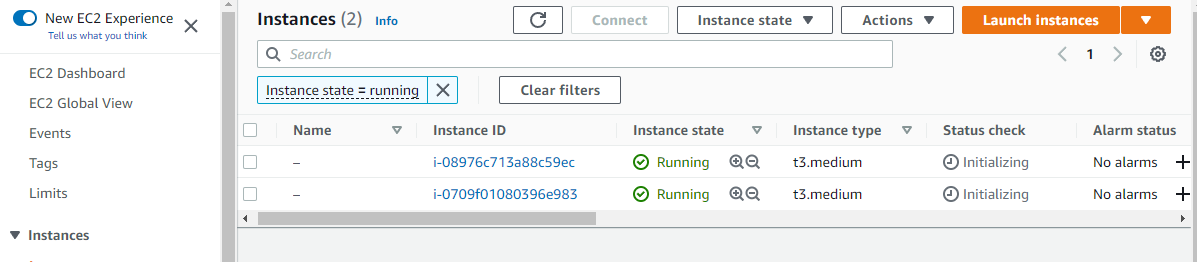 builder@DESKTOP-QADGF36:~$ kubectl get nodes
No resources found
builder@DESKTOP-QADGF36:~$ kubectl get nodes
NAME                            STATUS     ROLES    AGE   VERSION
ip-172-31-48-214.ec2.internal   NotReady   <none>   17s   v1.21.5-eks-9017834
ip-172-31-61-101.ec2.internal   NotReady   <none>   16s   v1.21.5-eks-9017834
EKS: Verification
Quick test that it works, create a namespace
$ kubectl get ns
NAME              STATUS   AGE
default           Active   27m
kube-node-lease   Active   27m
kube-public       Active   27m
kube-system       Active   27m

$ kubectl create ns testing
namespace/testing created
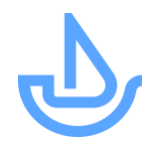 Koncrete.dev: Onboarding/Setup
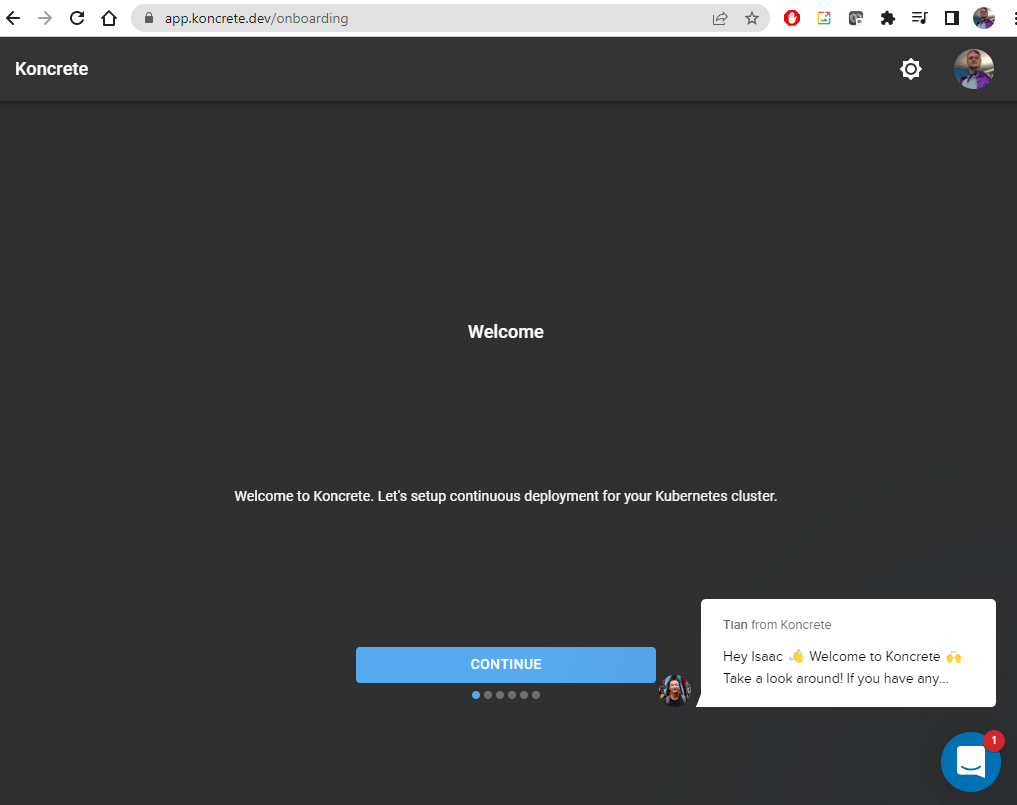 Signup with federated auth (I'll use google).
Create a workspace with the wizard
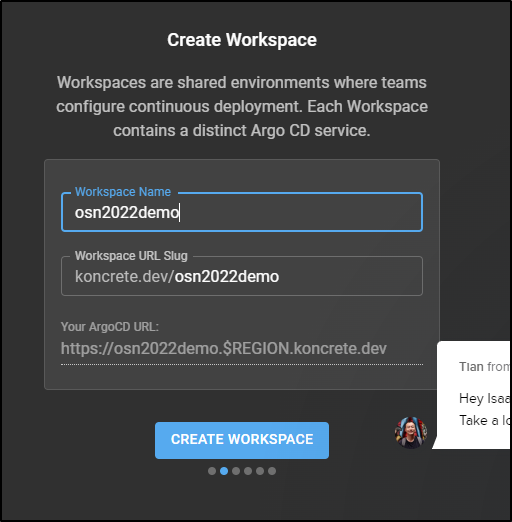 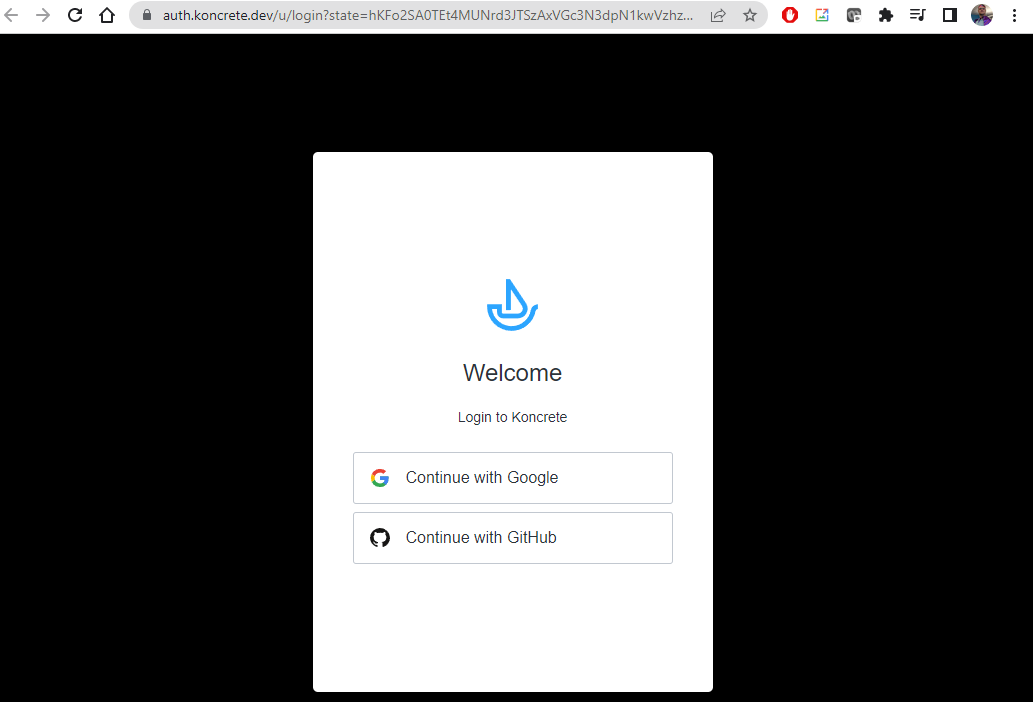 https://osn2022demo.us0.koncrete.dev/
[Speaker Notes: https://osn2022demo.us0.koncrete.dev/auth/login?return_url=https%3A%2F%2Fosn2022demo.us0.koncrete.dev%2Fapplications]
Setup argo and login
$ brew install argocd

$ argocd login osn2022demo.us0.koncrete.dev --sso --grpc-web
Opening browser for authentication
Performing authorization_code flow login: https://auth.koncrete.dev/authorize?access_type=offline&client_id=FBHwkCE4peSCP1kB4GMtFche3HkjrCYv&code_challenge=tqkDmpuYjw1UyhCQ7mRFtybcL5L1H-NJ5lM-quyN2Xs&code_ch…..Authentication successful
'isaac.johnson@gmail.com' logged in successfully
Context 'osn2022demo.us0.koncrete.dev' updated
We need the ArgoCD CLI to login and setup our cluster
Add EKS to Hosted Argo
Let's use the the EKS we created

$  argocd cluster add arn:aws:eks:us-east-1:095928337644:cluster/idjfluxdemoeks
WARNING: This will create a service account `argocd-manager` on the cluster referenced by context `arn:aws:eks:us-east-1:095928337644:cluster/idjfluxdemoeks` with full cluster level admin privileges. Do you want to continue [y/N]? y
INFO[0002] ServiceAccount "argocd-manager" created in namespace "kube-system"
INFO[0002] ClusterRole "argocd-manager-role" created
INFO[0002] ClusterRoleBinding "argocd-manager-role-binding" created
Cluster 'https://3C6C6188EC798A79529B7C3B3215D93C.yl4.us-east-1.eks.amazonaws.com' added
We can add any cluster already in our cluster config
Verify we can see cluster in Koncrete.dev
Can see our EKS cluster in the Clusters area
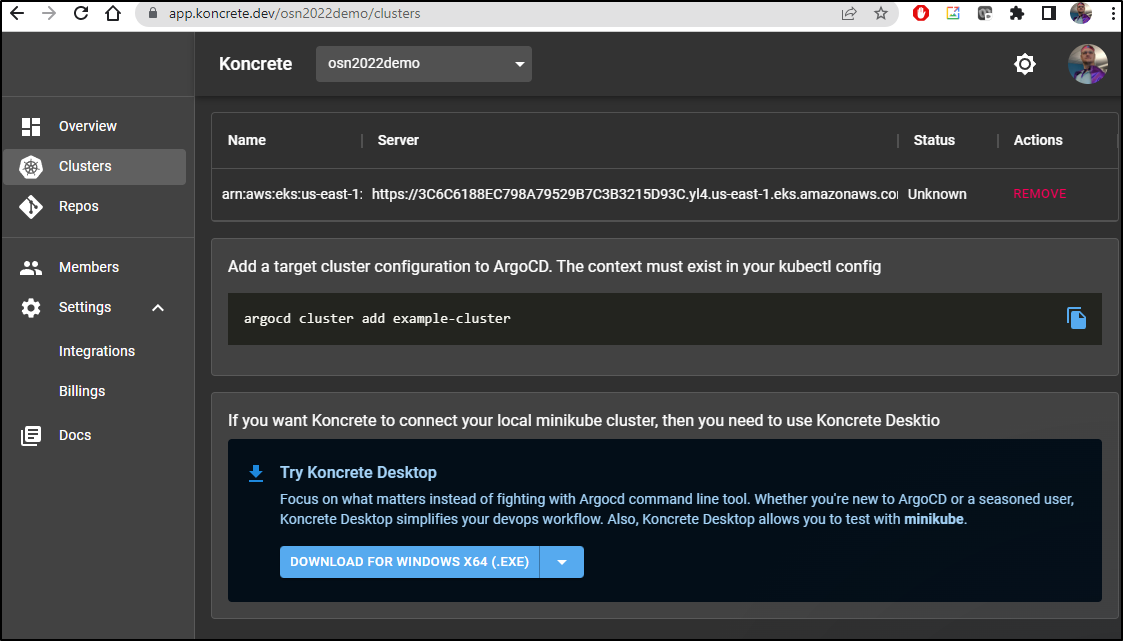 Add a Gitrepo with deployable YAML
$ argocd repo add https://github.com/idjohnson/dockerWithTests2.git --username idjohnson --password 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
Repository 'https://github.com/idjohnson/dockerWithTests2.git' added
Add Git Repo
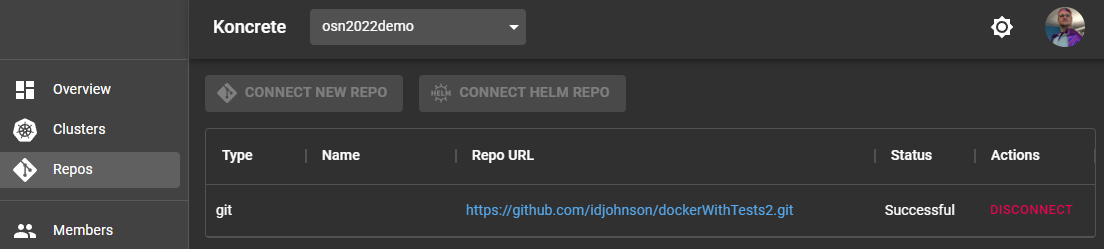 Koncrete: Adding an App
We can now see the steps to add an app.

This flow is essentially identical to regular ArgoCD app (except for a rather annoying chat widget)
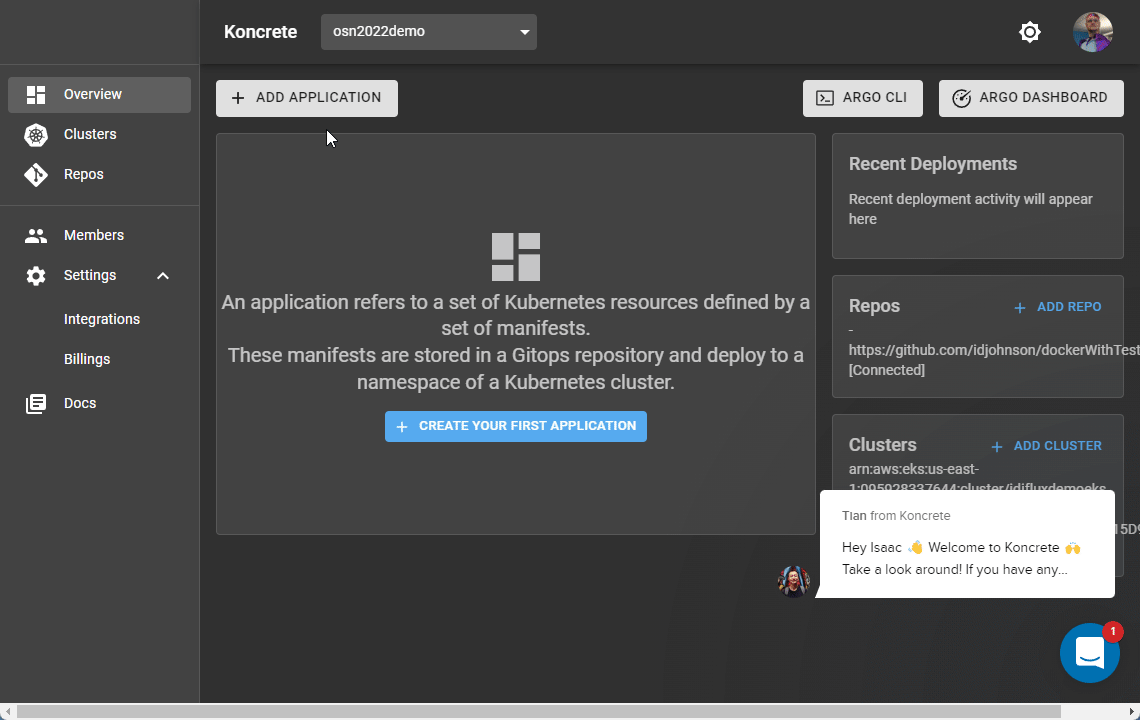 Koncrete.dev: Seeing Argo Dashboard and Results
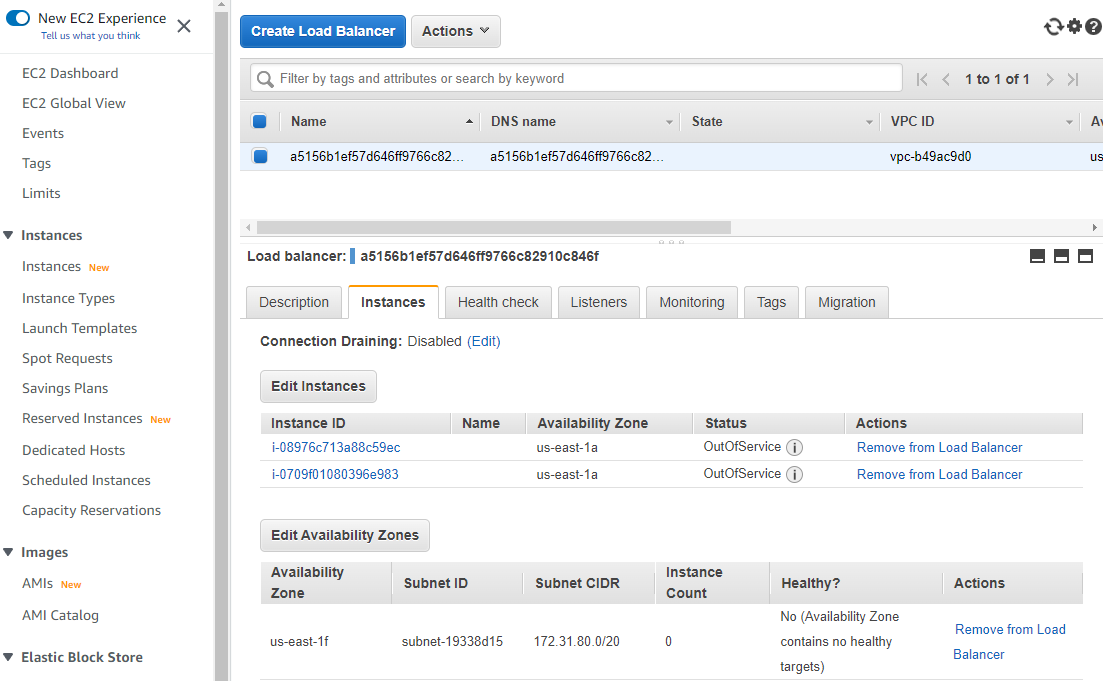 See results
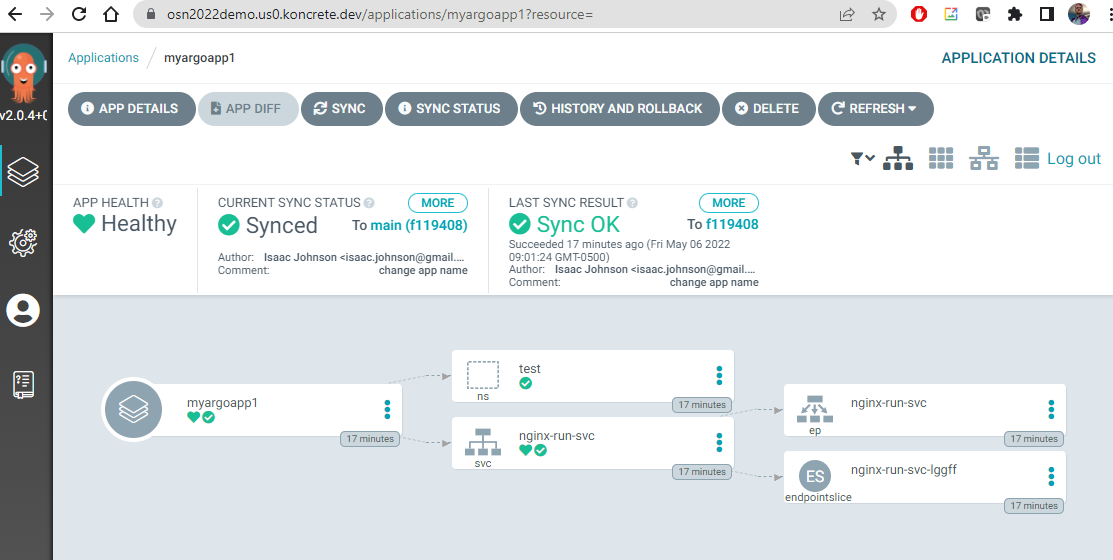 Some policy blocking LB so HTTP traffic not being served
Koncrete.dev / Argo: Deleting an App
We can now remove an app and see that the cluster updates as do objects created for our behalf (Namely the ELBs)
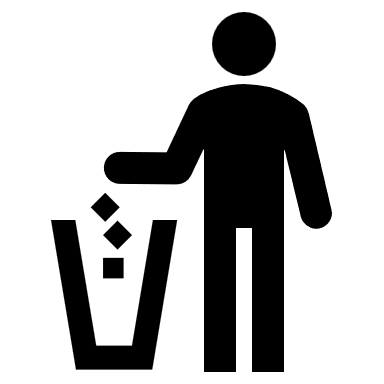 EKS: Deleting nodepool (to delete cluster)
$ aws eks delete-nodegroup --cluster-name idjfluxdemoeks --nodegroup-name smallnodes | jq .nodegroup.status
"DELETING“






$ aws eks delete-nodegroup --cluster-name idjfluxdemoeks --nodegroup-name smallnodes | jq .nodegroup.status

An error occurred (ResourceNotFoundException) when calling the DeleteNodegroup operation: nodeGroup smallnodes not found for cluster idjfluxdemoeks
builder@DESKTOP-QADGF36:~$ aws eks delete-nodegroup --cluster-name idjfluxdemoeks --nodegroup-name smallnodes
{
    "nodegroup": {
        "nodegroupName": "smallnodes",
        "nodegroupArn": "arn:aws:eks:us-east-1:095928337644:nodegroup/idjfluxdemoeks/smallnodes/8ec04ccf-e800-b3ed-5bf0-e65c2522018f",
        "clusterName": "idjfluxdemoeks",
        "version": "1.21",…

$ aws eks delete-cluster --name idjfluxdemoeks

An error occurred (ResourceInUseException) when calling the DeleteCluster operation: Cluster has nodegroups attached
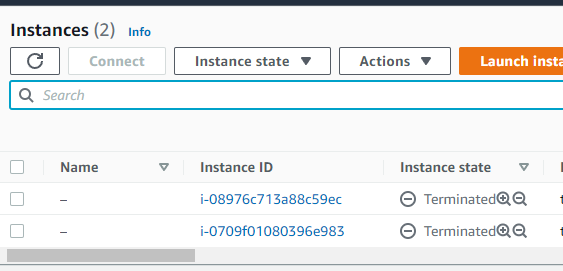 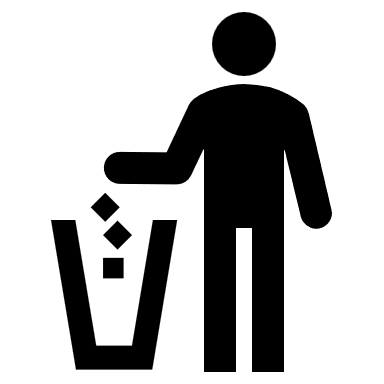 EKS: Deleting cluster
$ aws eks delete-cluster --name idjfluxdemoeks
{
    "cluster": {
        "name": "idjfluxdemoeks",
        "arn": "arn:aws:eks:us-east-1:095928337644:cluster/idjfluxdemoeks",
        "createdAt": 1651842899.844,
….
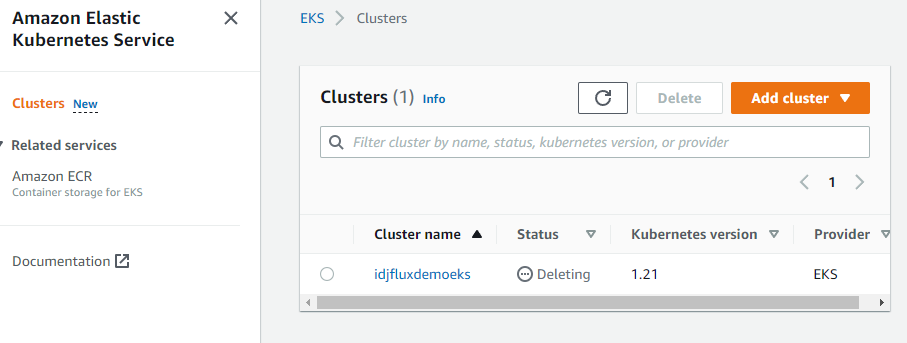 AKS: Create a Cluster
$ az account set --subscription Pay-As-You-Go

$ az group create -n hostedargodemo --location centralus

$ az ad sp create-for-rbac -n idjosn2022sp.princessking.onmicrosoft.com --skip-assignment --output json > my_sp.json

$ export SP_ID=`cat my_sp.json | jq -r .appId` && export SP_PASS=`cat my_sp.json | jq -r .password`

$ az aks create --resource-group hostedargodemo -n idjosnaks --location centralus --node-count 3 --enable-cluster-autoscaler --min-count 2 --max-count 4 --generate-ssh-keys --network-plugin azure --network-policy azure --service-principal $SP_ID --client-secret $SP_PASS
Create a Resource Group
Create (or refresh) a Service Principal
Create the cluster
AKS: Create a Cluster
Create a Resource Group
Create (or refresh) a Service Principal
Create the cluster
AKS: Validate
Get admin config
Test nodes
Test create namespace
$ az aks list -o table
Name       Location    ResourceGroup    KubernetesVersion    ProvisioningState    Fqdn
---------  ----------  ---------------  -------------------  -------------------  ----------------------------------------------------------------
idjosnaks  centralus   hostedargodemo   1.22.6               Succeeded            idjosnaks-hostedargodemo-d955c0-40d1828d.hcp.centralus.azmk8s.io
$ az aks get-credentials -n idjosnaks -g hostedargodemo --admin
Merged "idjosnaks-admin" as current context in /home/builder/.kube/config
$ kubectl get nodes
NAME                                STATUS   ROLES   AGE    VERSION
aks-nodepool1-28821254-vmss000000   Ready    agent   104s   v1.22.6
aks-nodepool1-28821254-vmss000001   Ready    agent   2m4s   v1.22.6
aks-nodepool1-28821254-vmss000002   Ready    agent   119s   v1.22.6
$ kubectl get ns
NAME              STATUS   AGE
default           Active   3m37s
kube-node-lease   Active   3m39s
kube-public       Active   3m39s
kube-system       Active   3m39s
$ kubectl create ns testing
namespace/testing created
AKS: Add to Argo
Get admin config
Test nodes
Test create namespace
builder@DESKTOP-QADGF36:~$ argocd cluster add idjosnaks-admin
WARNING: This will create a service account `argocd-manager` on the cluster referenced by context `idjosnaks-admin` with full cluster level admin privileges. Do you want to continue [y/N]? y
INFO[0002] ServiceAccount "argocd-manager" already exists in namespace "kube-system"
INFO[0002] ClusterRole "argocd-manager-role" updated
INFO[0002] ClusterRoleBinding "argocd-manager-role-binding" updated
Cluster 'https://idjosnaks-hostedargodemo-d955c0-40d1828d.hcp.centralus.azmk8s.io:443' added
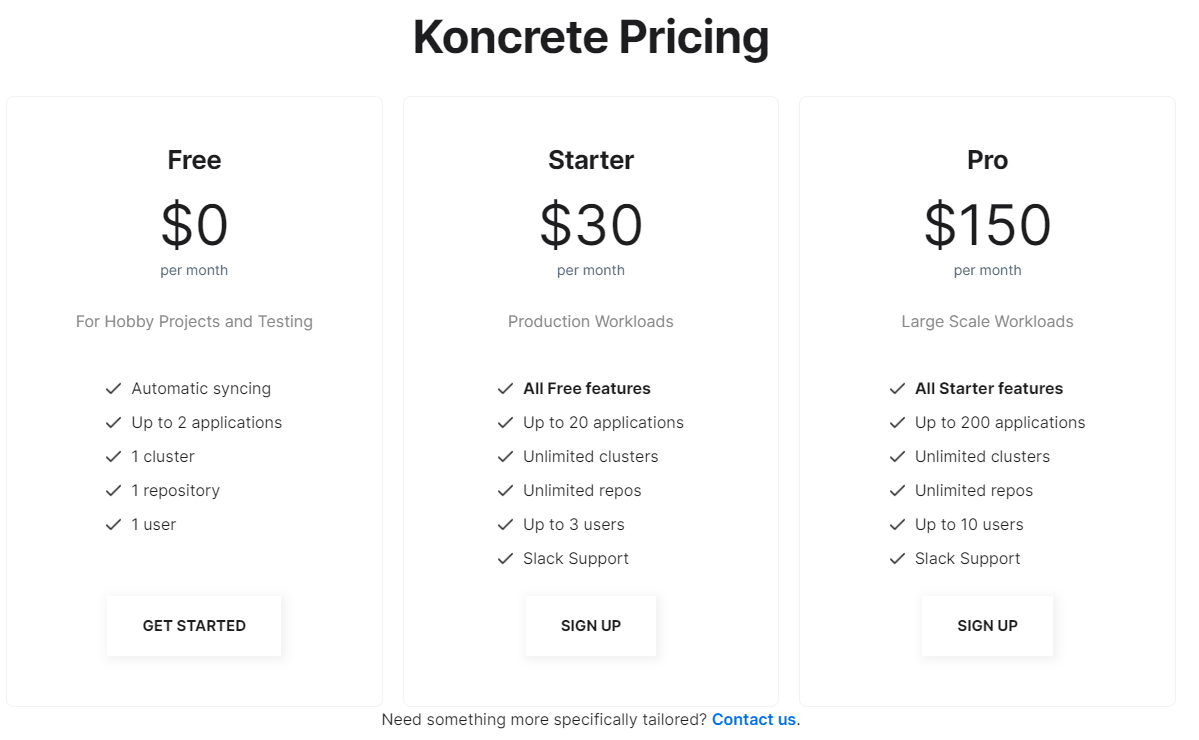 Note: if you get an error/nil its because the free concrete account just gives you one cluster. Delete the former and try again
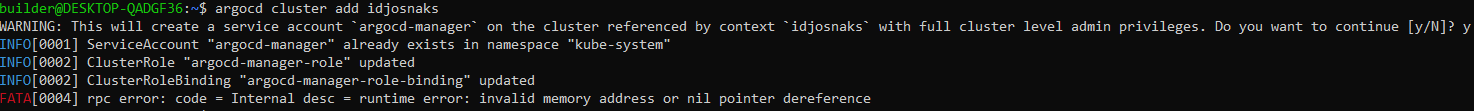 AKS: Add to Argo
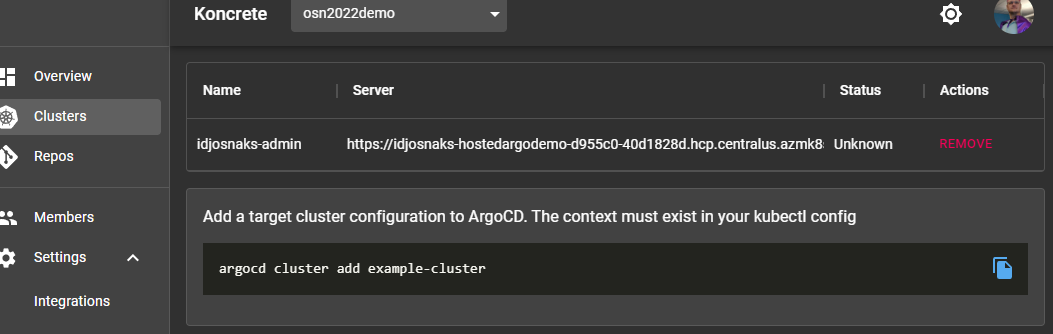 See that it’s added in Koncrete.Dev
Add Application
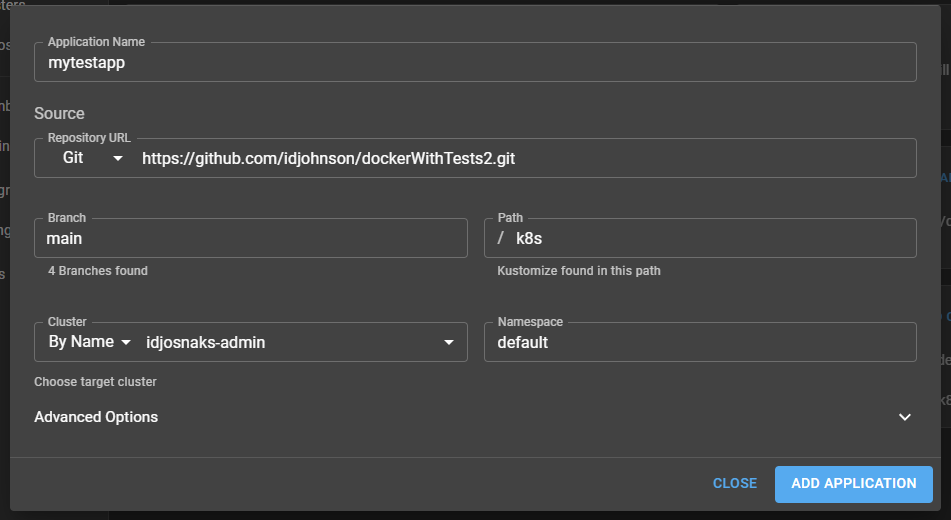 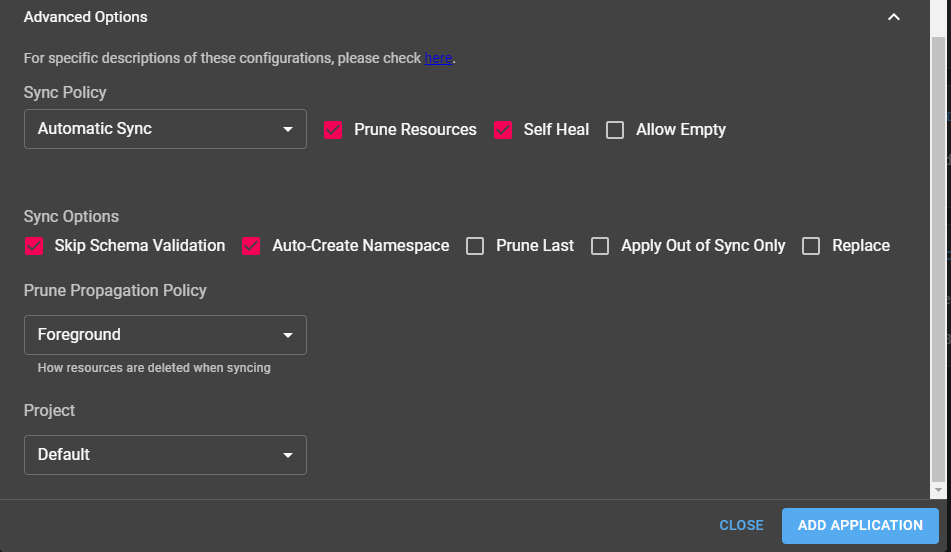 Check deployment
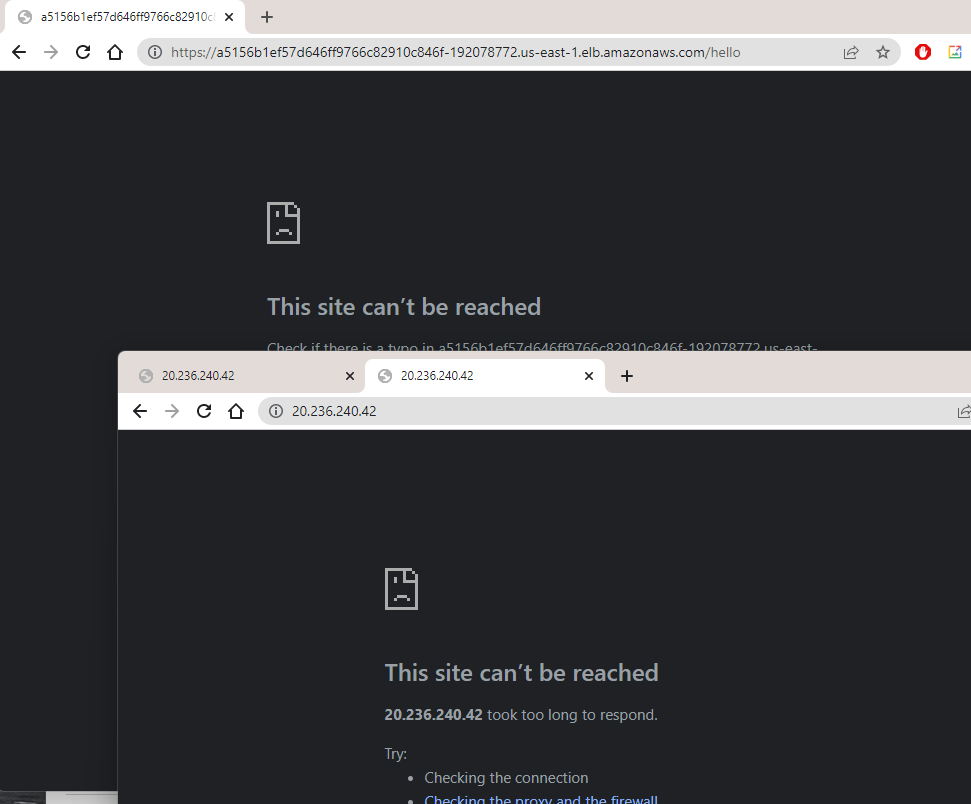 As before, Public IP and Ingress created, but no deployment
Fixing ingress
Create an ImagePull Secret
Remove the Namespace from the YAMLs (that should not be hardcoded in the first place)
$ kubectl create secret docker-registry regcred --docker-server=idjacrdemo02.azurecr.io --docker-username=idjacrdemo02 --docker-password=asdfasdfsadfasdfasdf --docker-email=isaac.johnson@gmail.com
secret/regcred created

#Now RS comes up
$ kubectl get rs
NAME                DESIRED   CURRENT   READY   AGE
my-nginx-88bccf99   3         3         0       3m53s
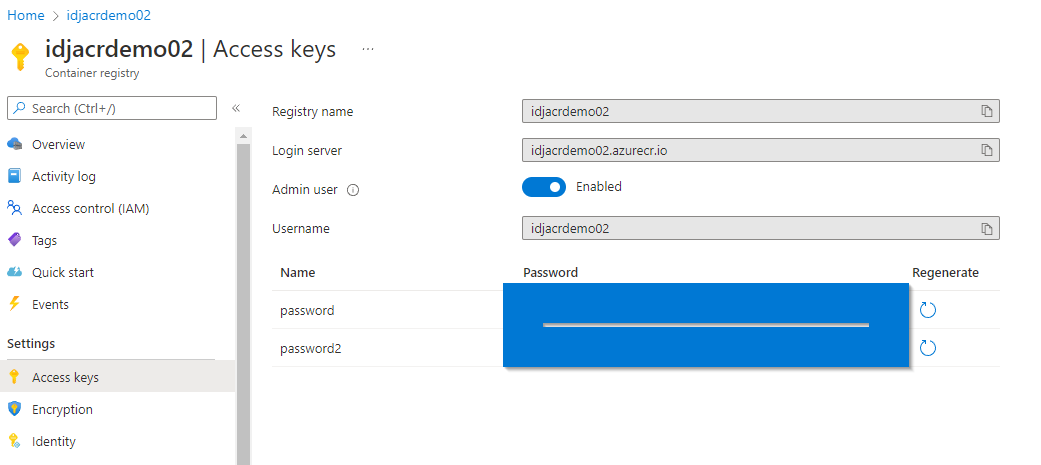 Verification
We now see svc and endpoint (ep)
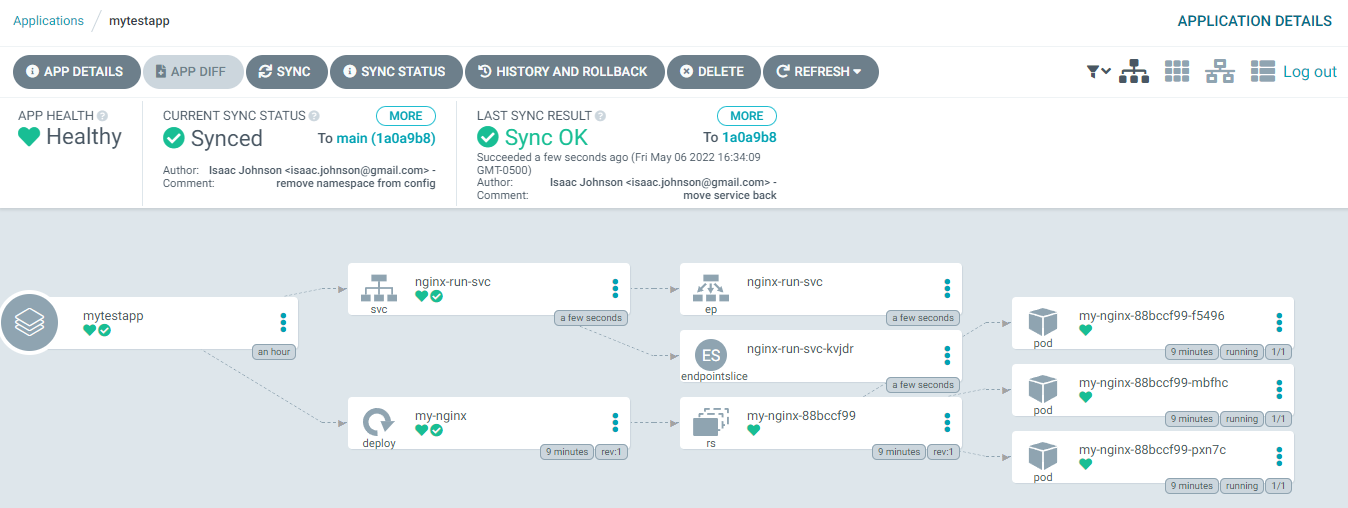 Testing App
With imagepullsecret satisfying container pull
Service properly defined
Our service is now exposed
ArgoCD shows hostnames (external IP)
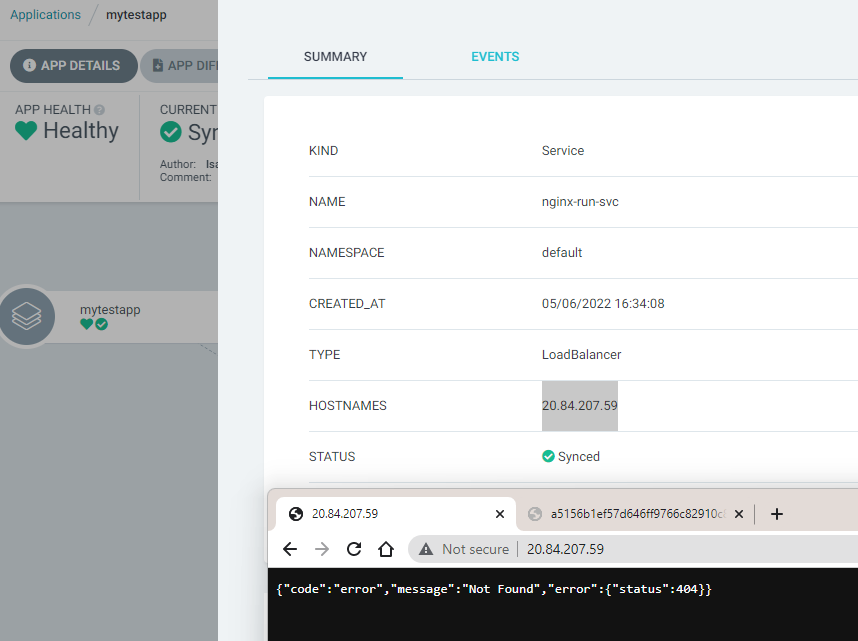 Changing Namespace in App
Change ns
Watch as resources in both ArgoCD and Kubectl change
New Public IP automatically created
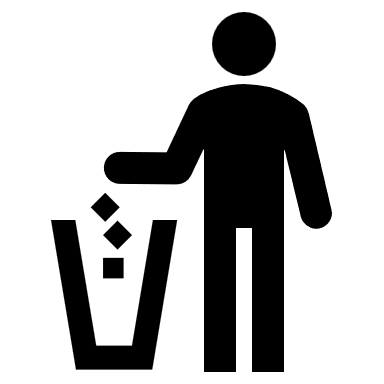 Cleanup
$ az aks delete -n idjosnaks -g hostedargodemo
Are you sure you want to perform this operation? (y/n): y
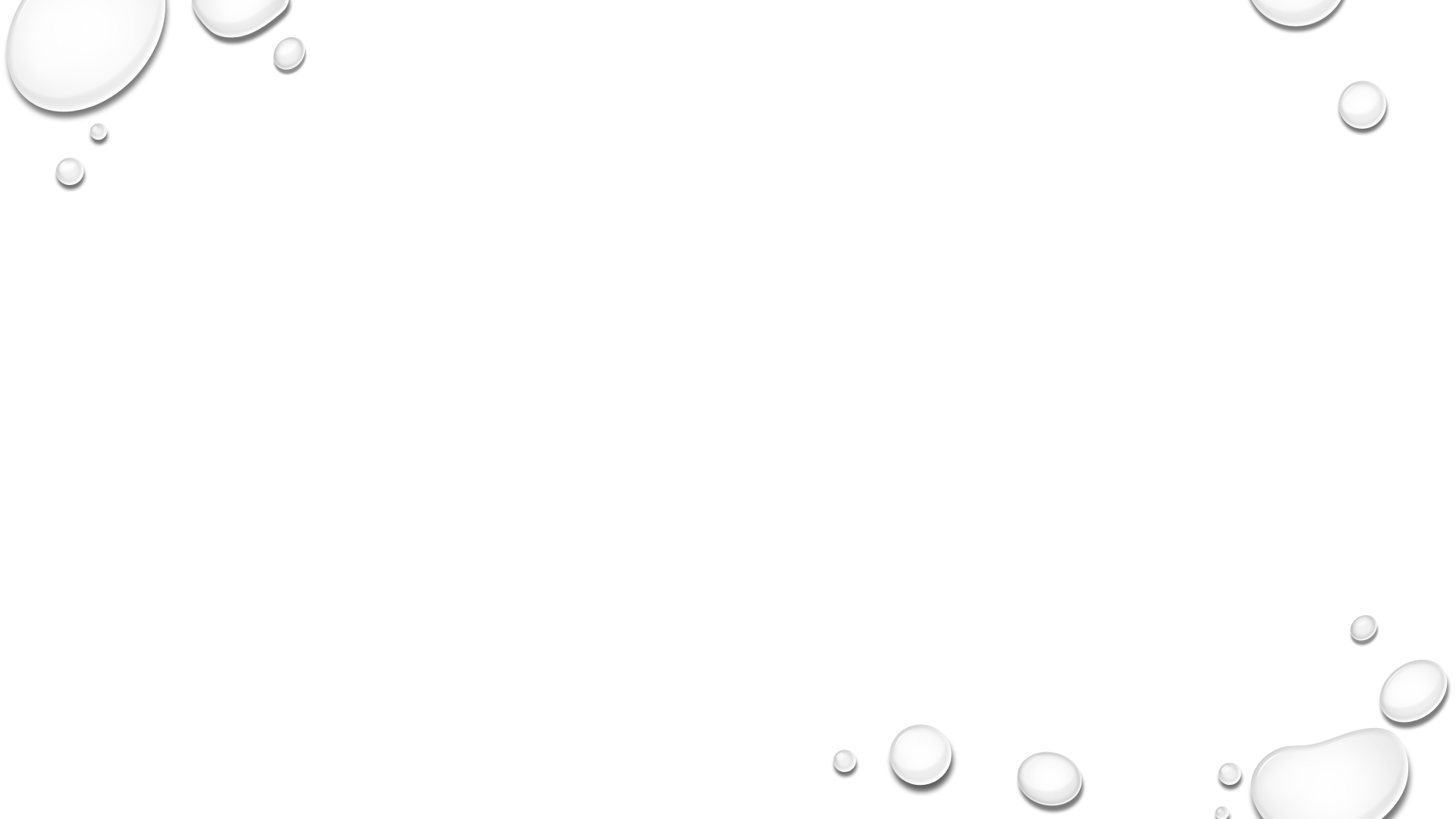 Azure Arc
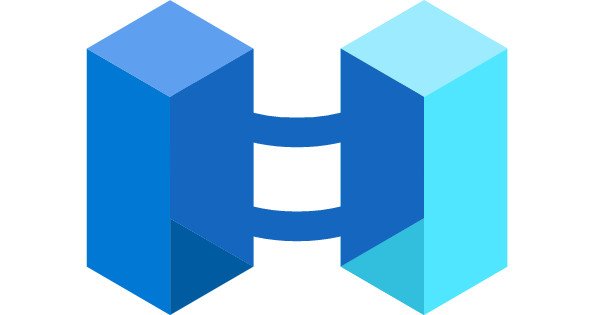 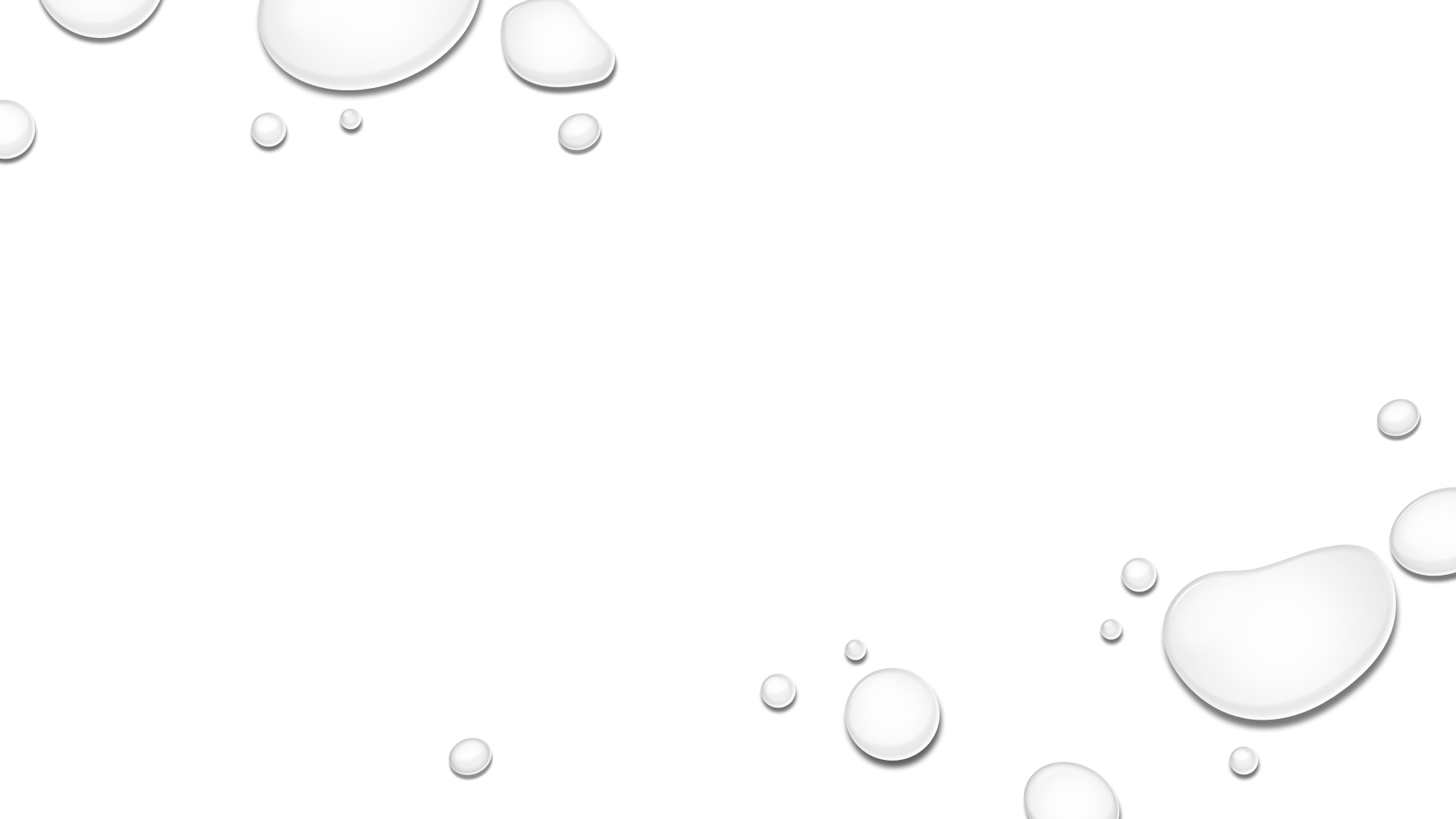 Using Azure Arc
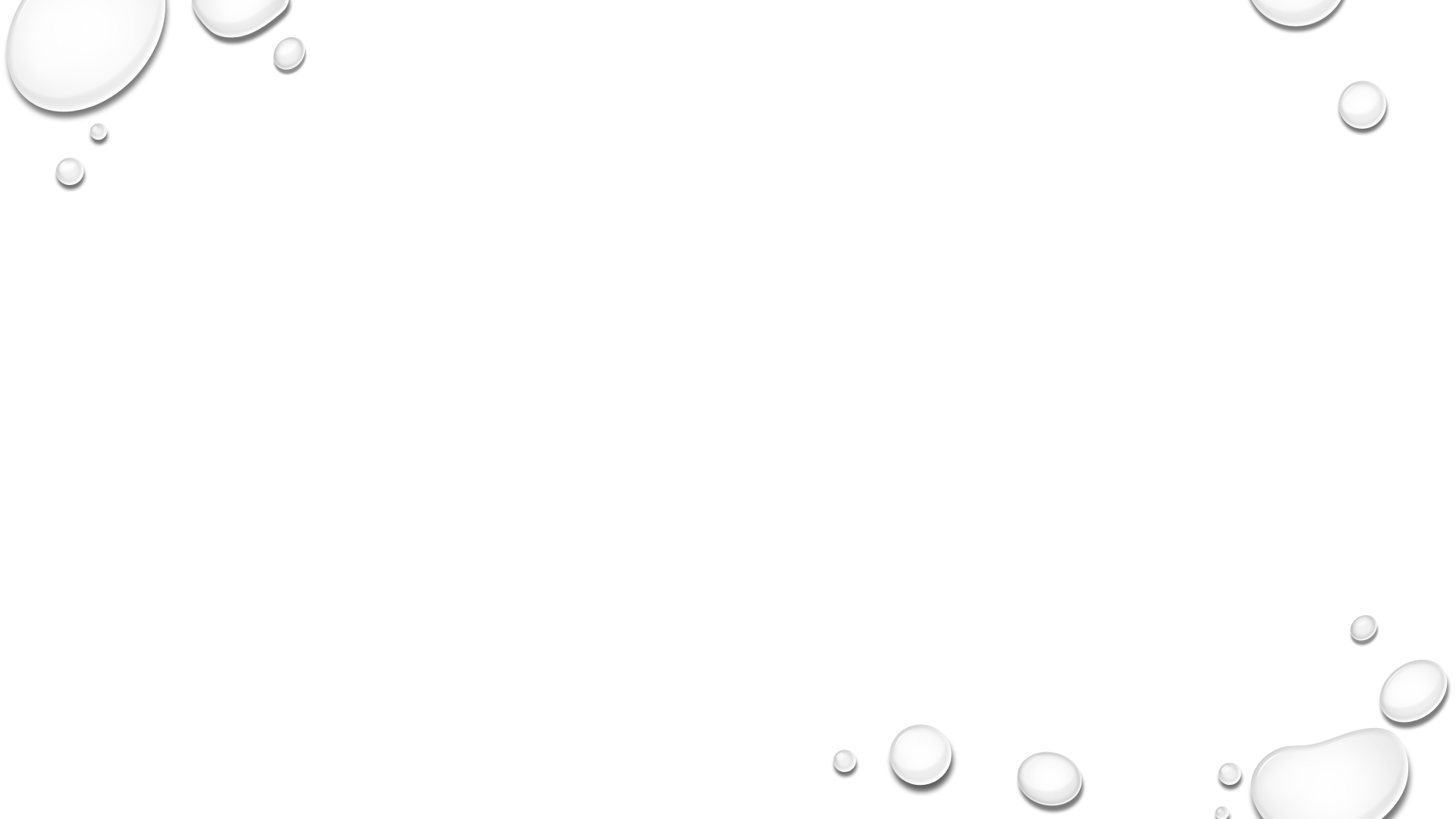 Flux: SaaS
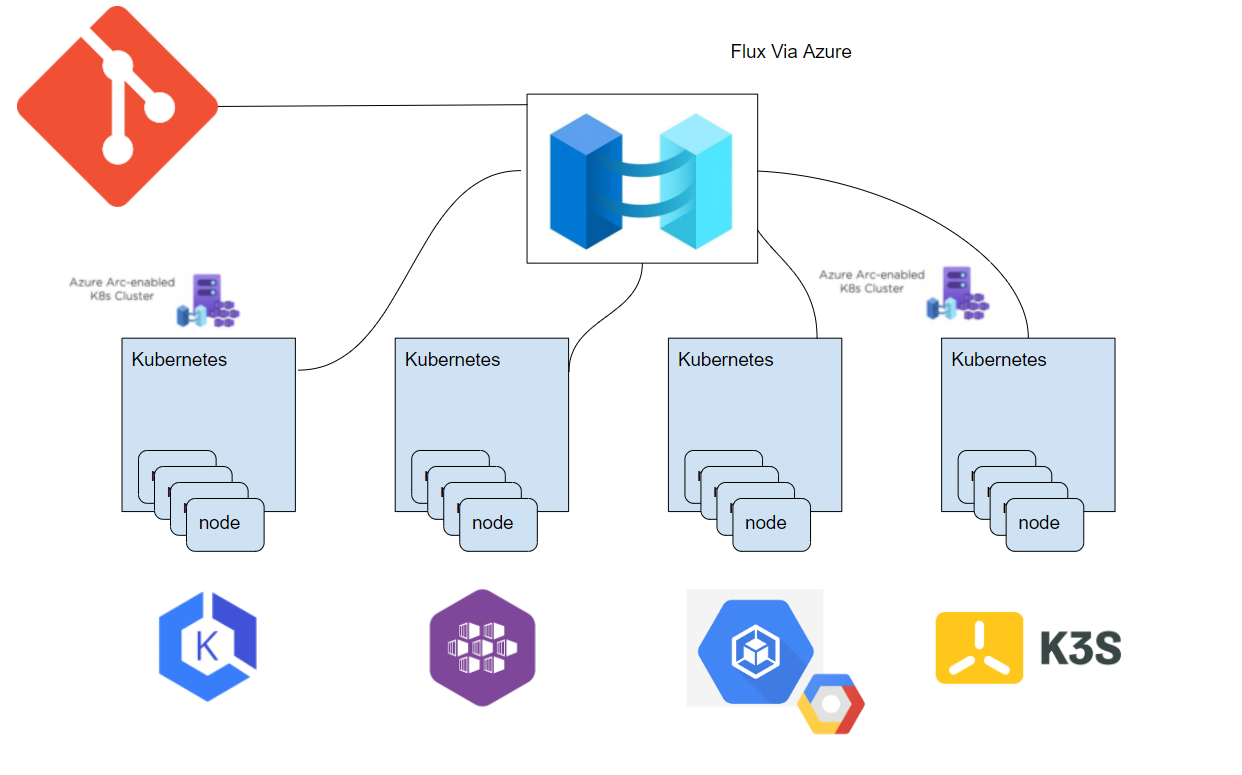 Can use Azure Portal to orchestrate via Flux
EKS to Arc
EKS Quickstart
Fill out LaunchWizard
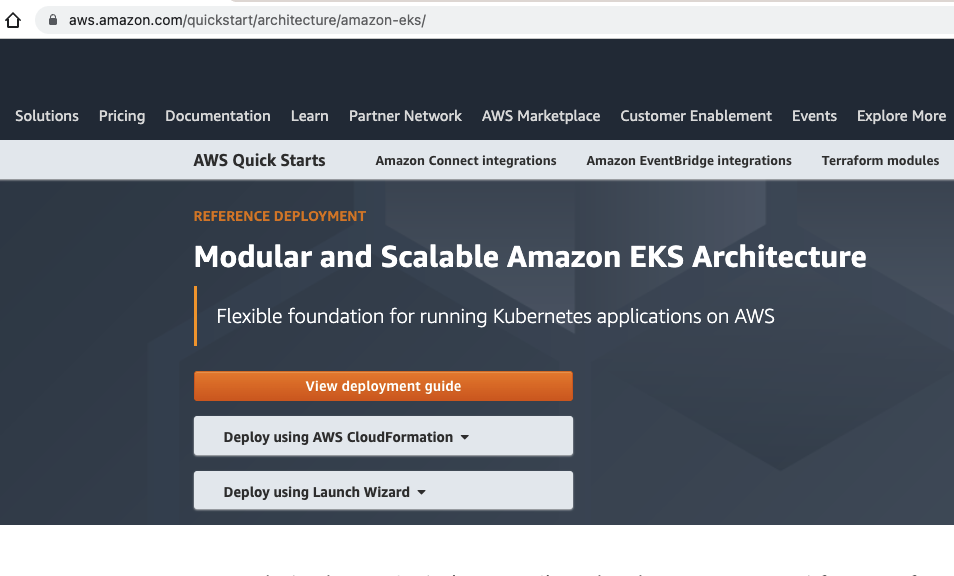 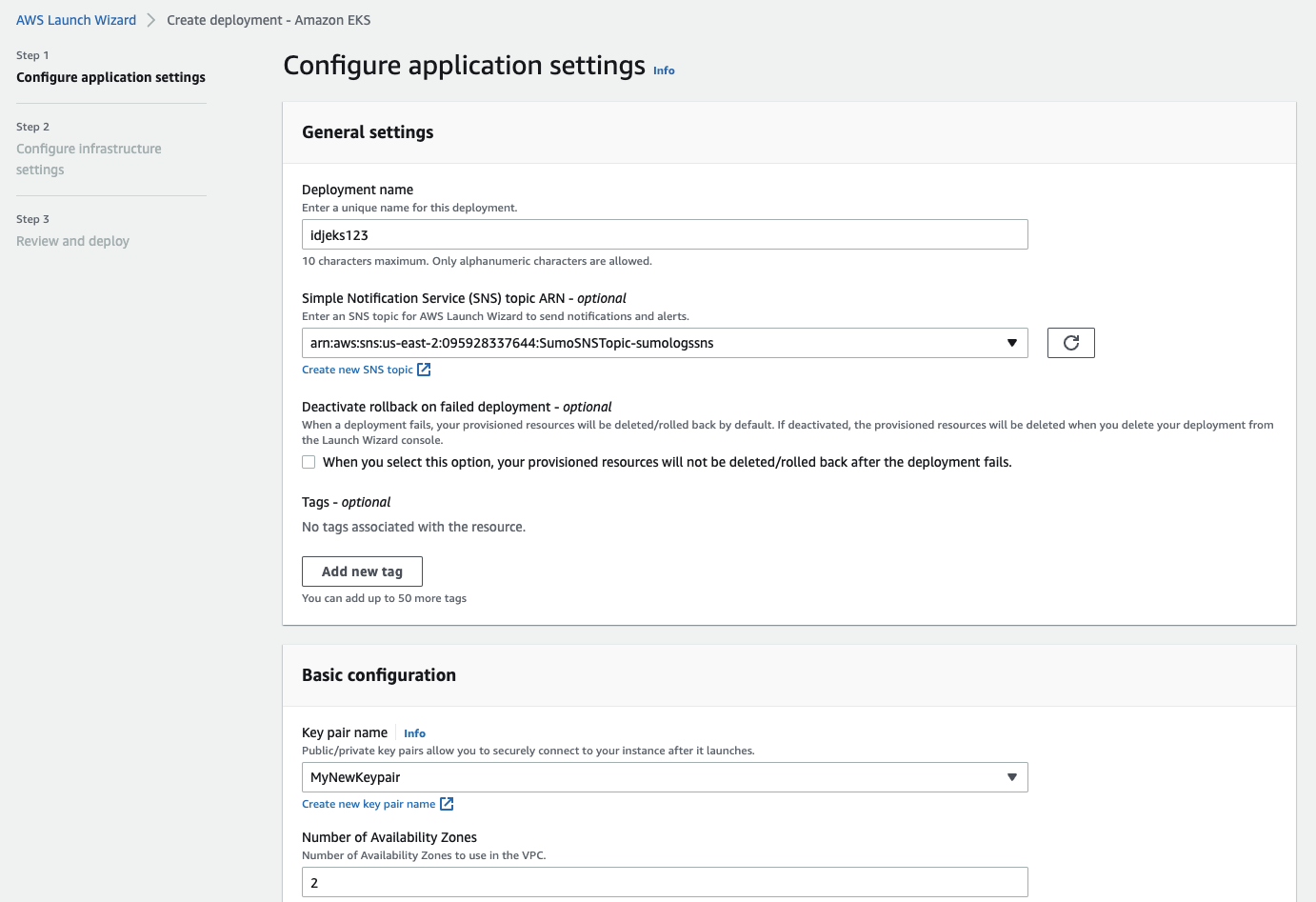 Using EKS Launchwizard
size
deploy
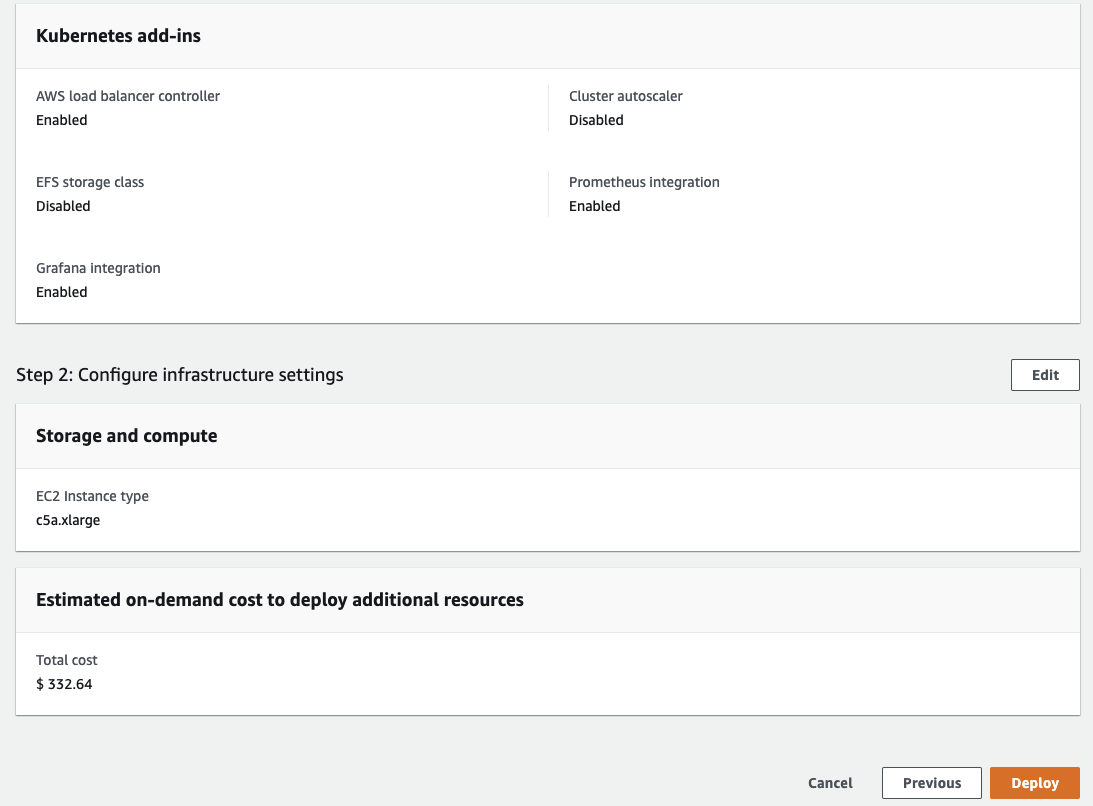 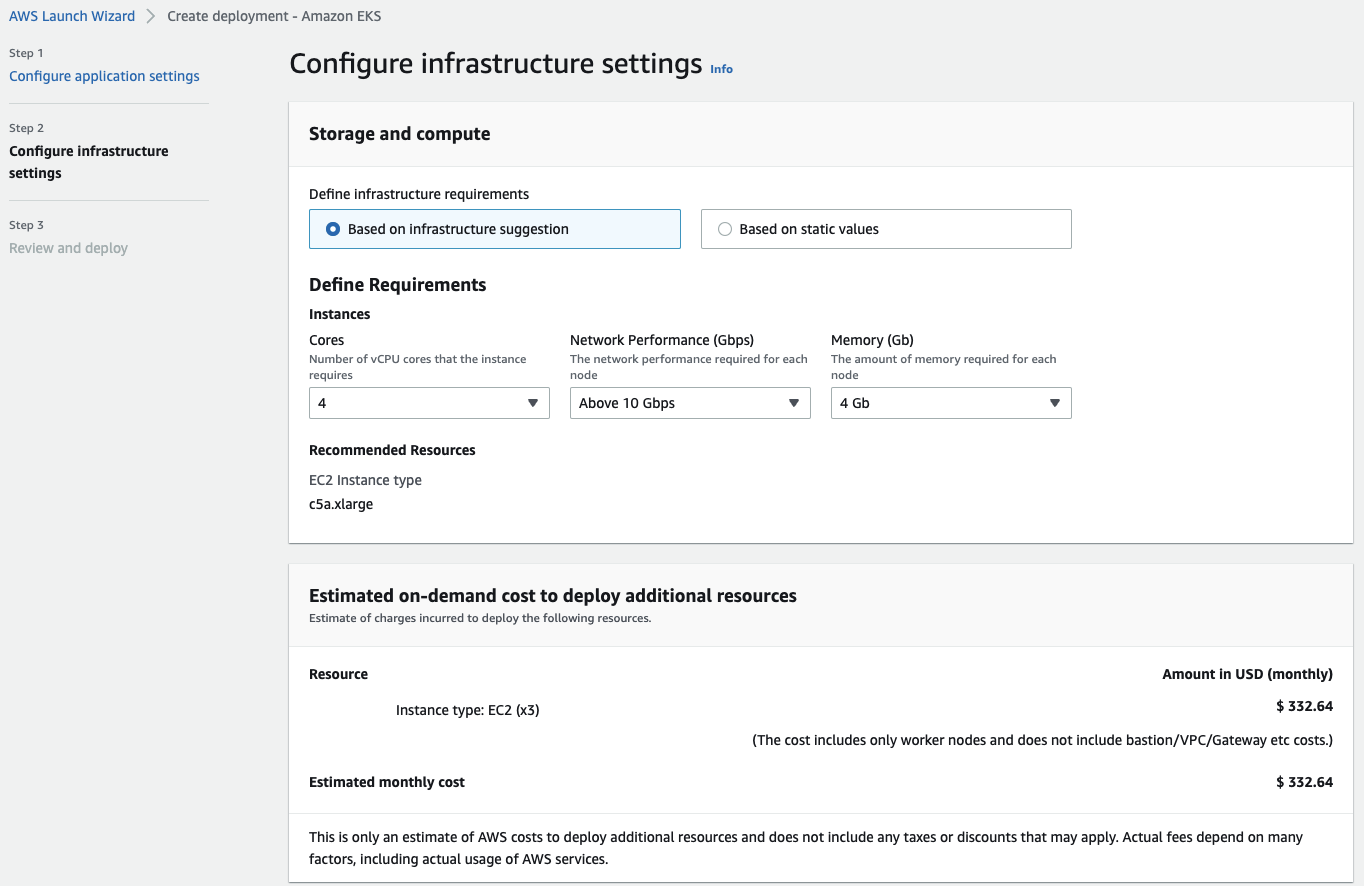 Adding to Azure Arc for Kubernetes
Adding to Azure arc
Steps in portal
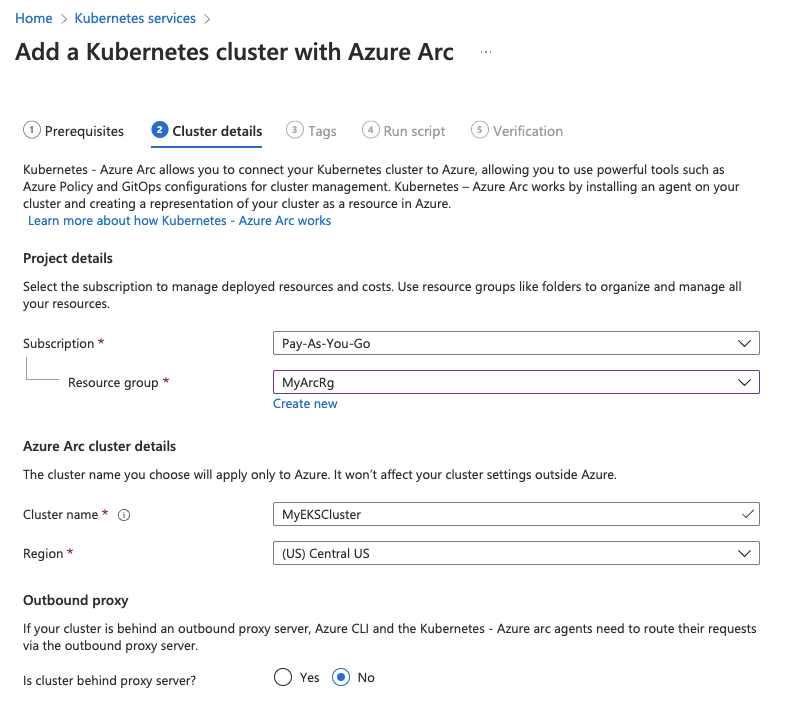 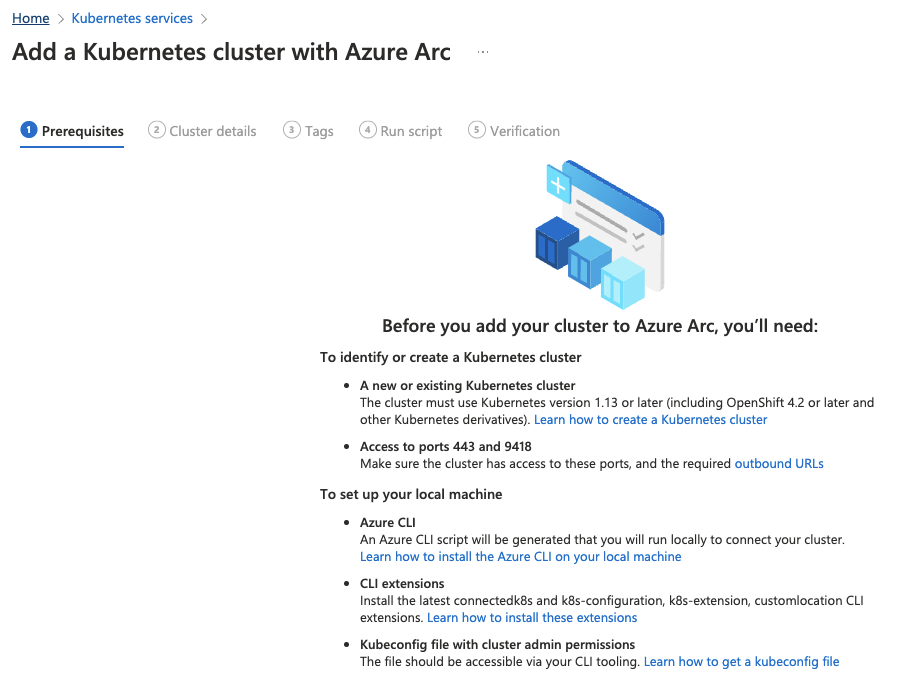 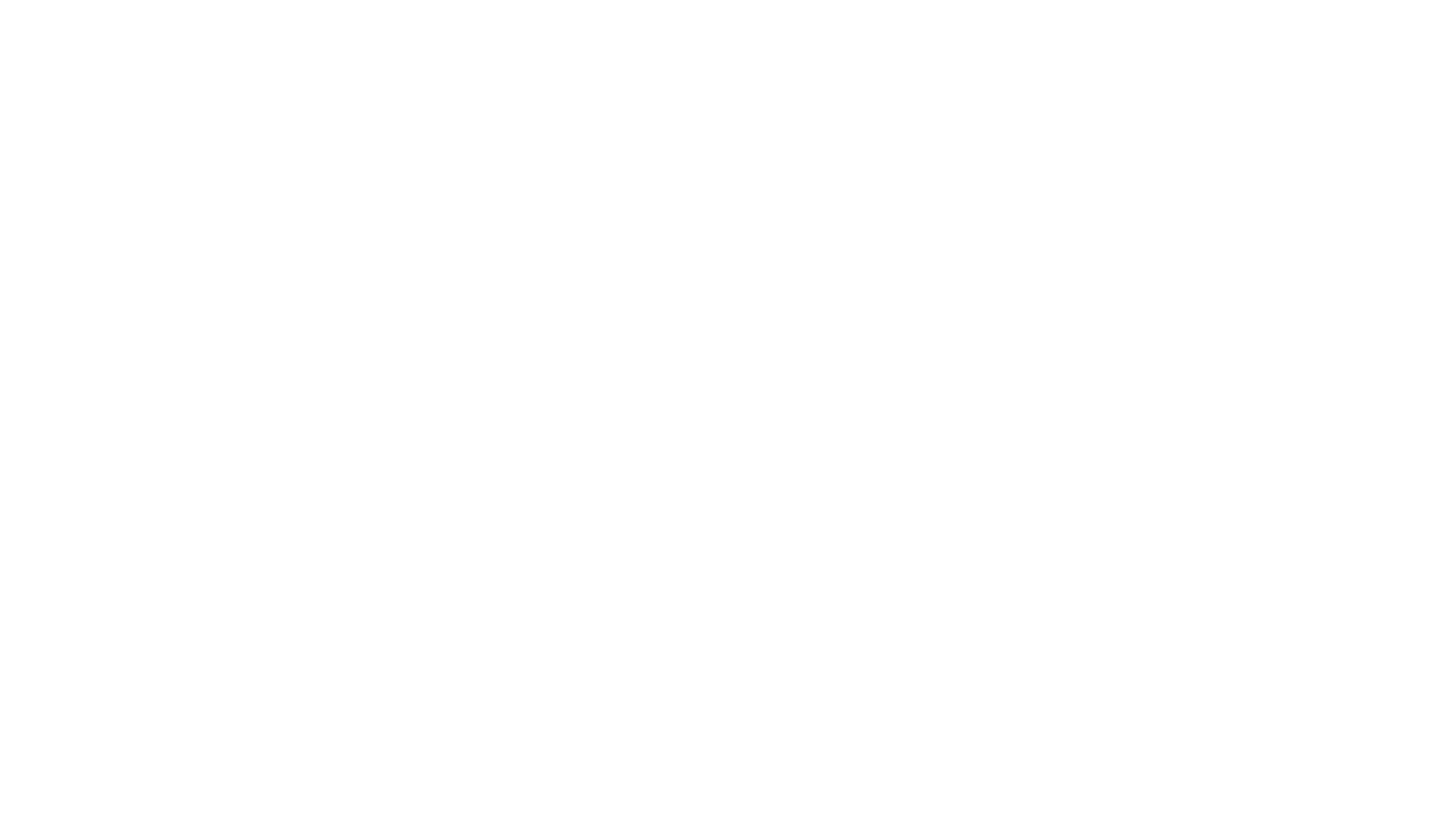 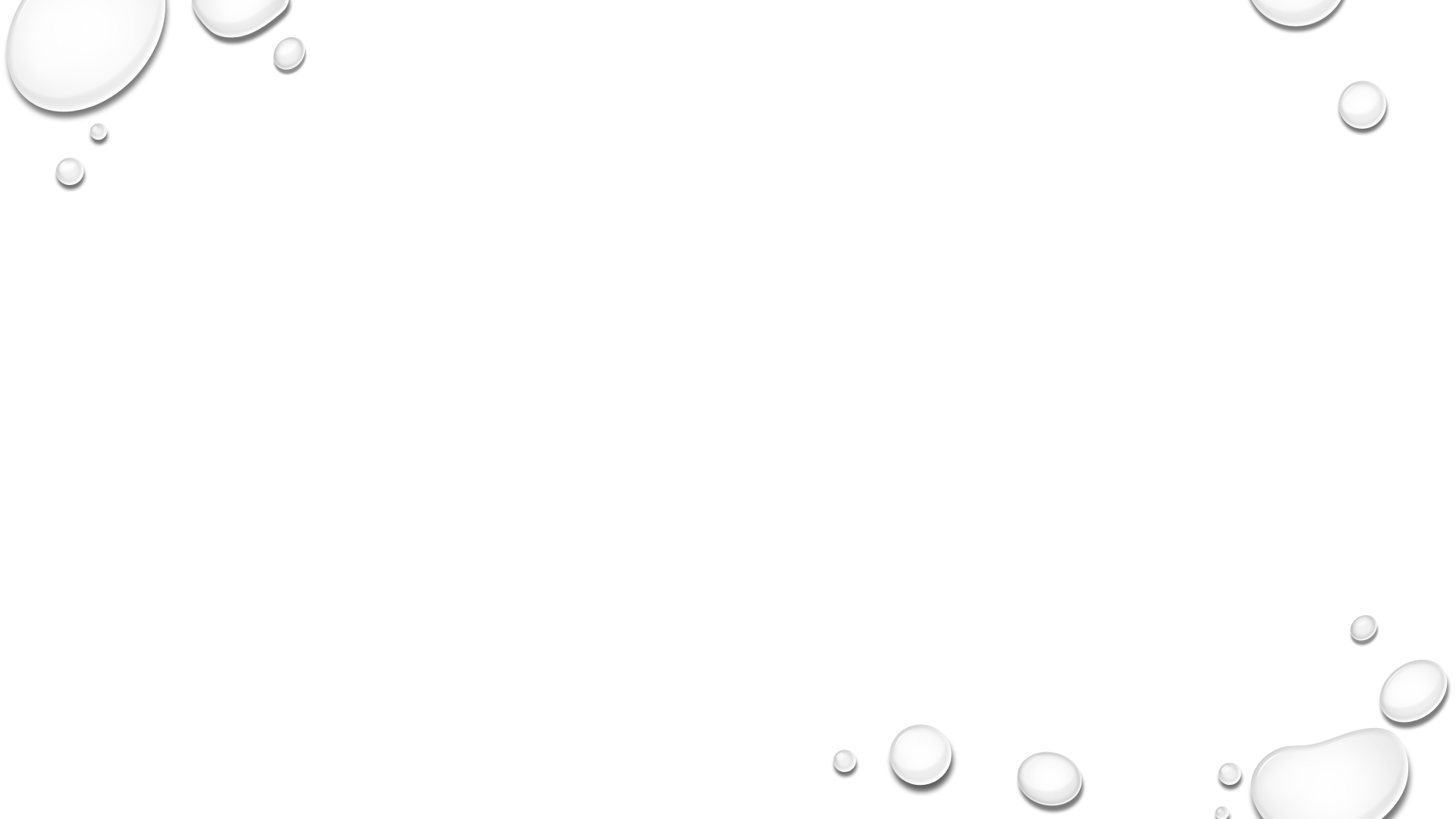 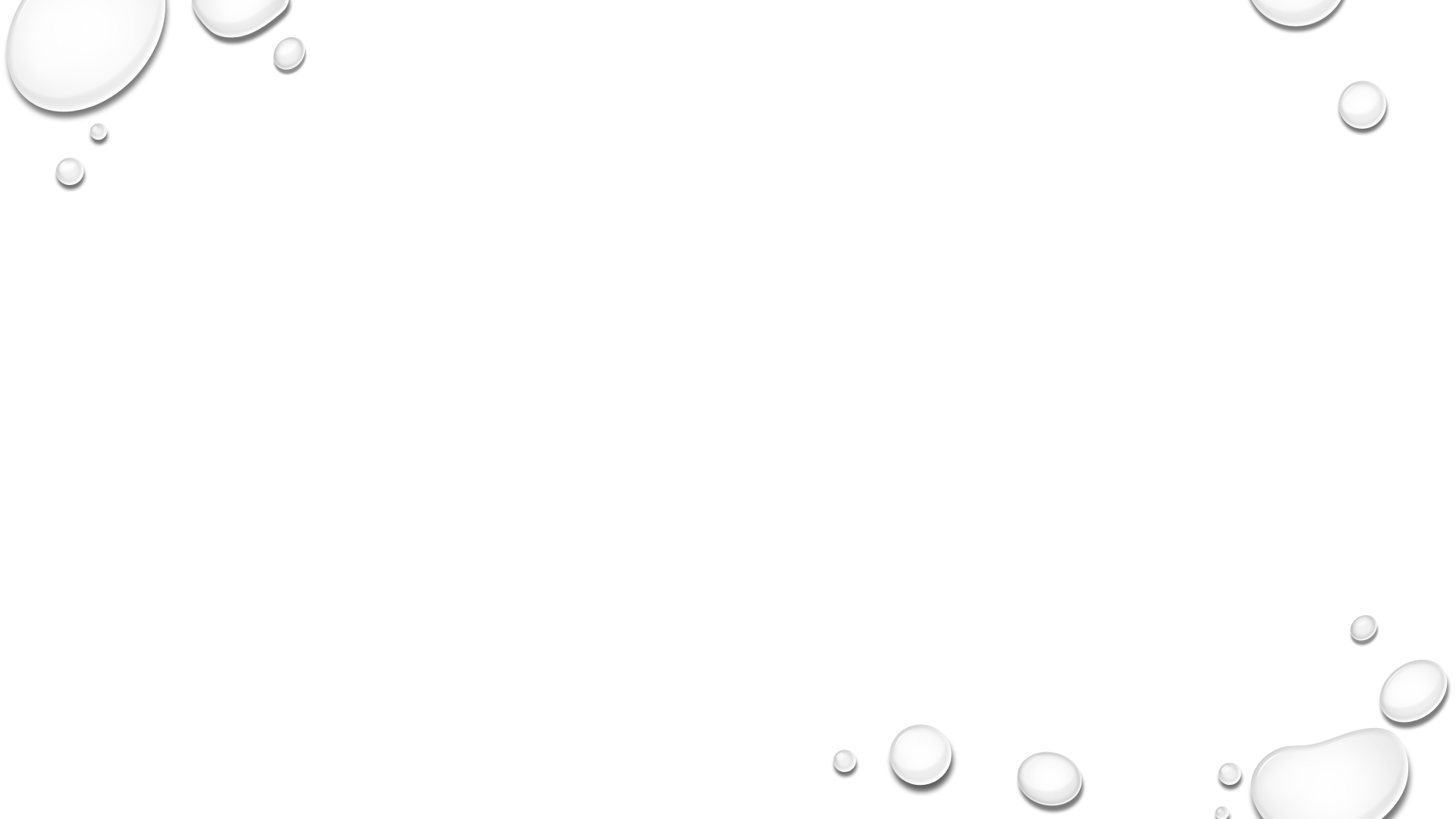 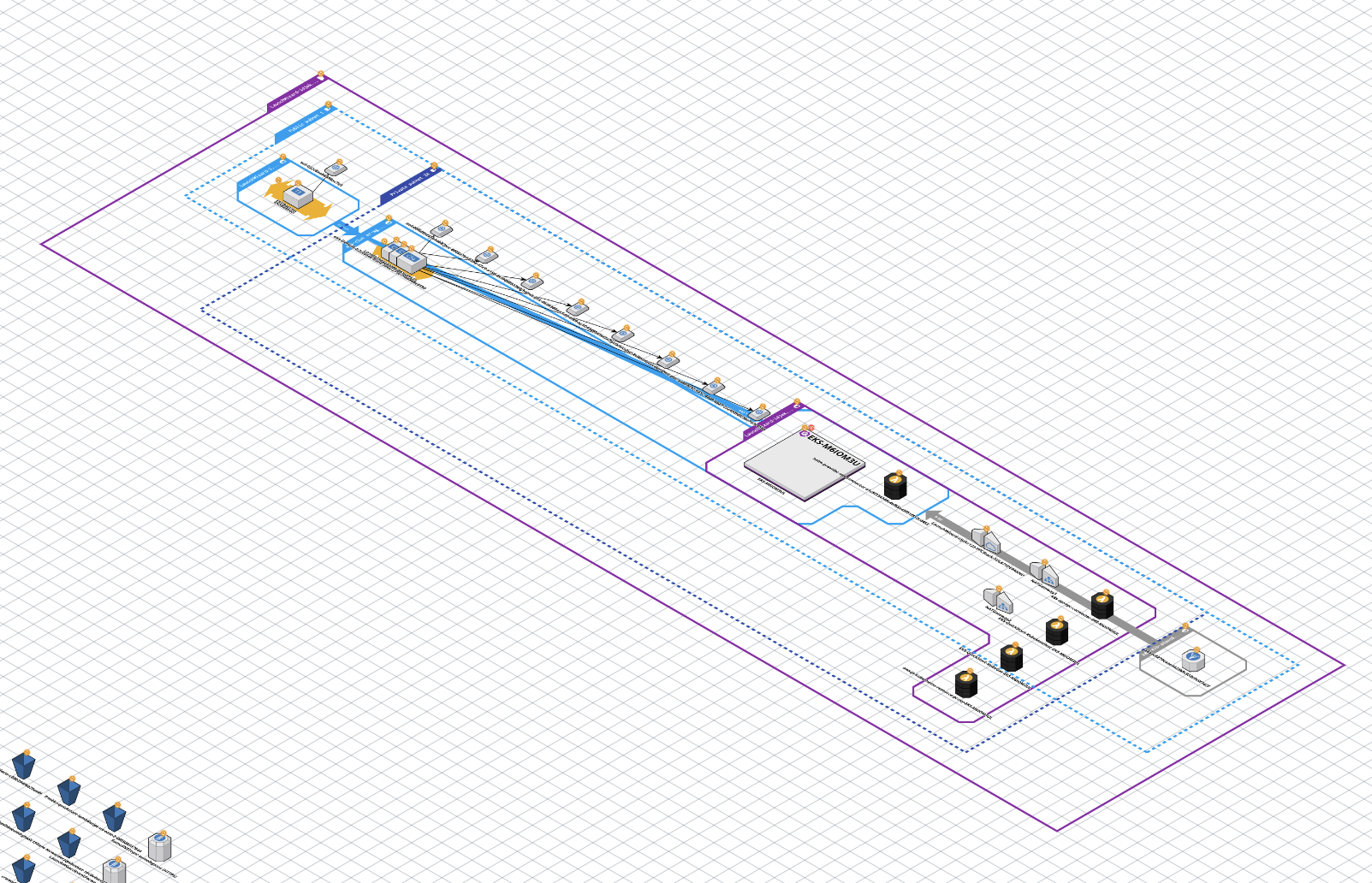 EKS Setup
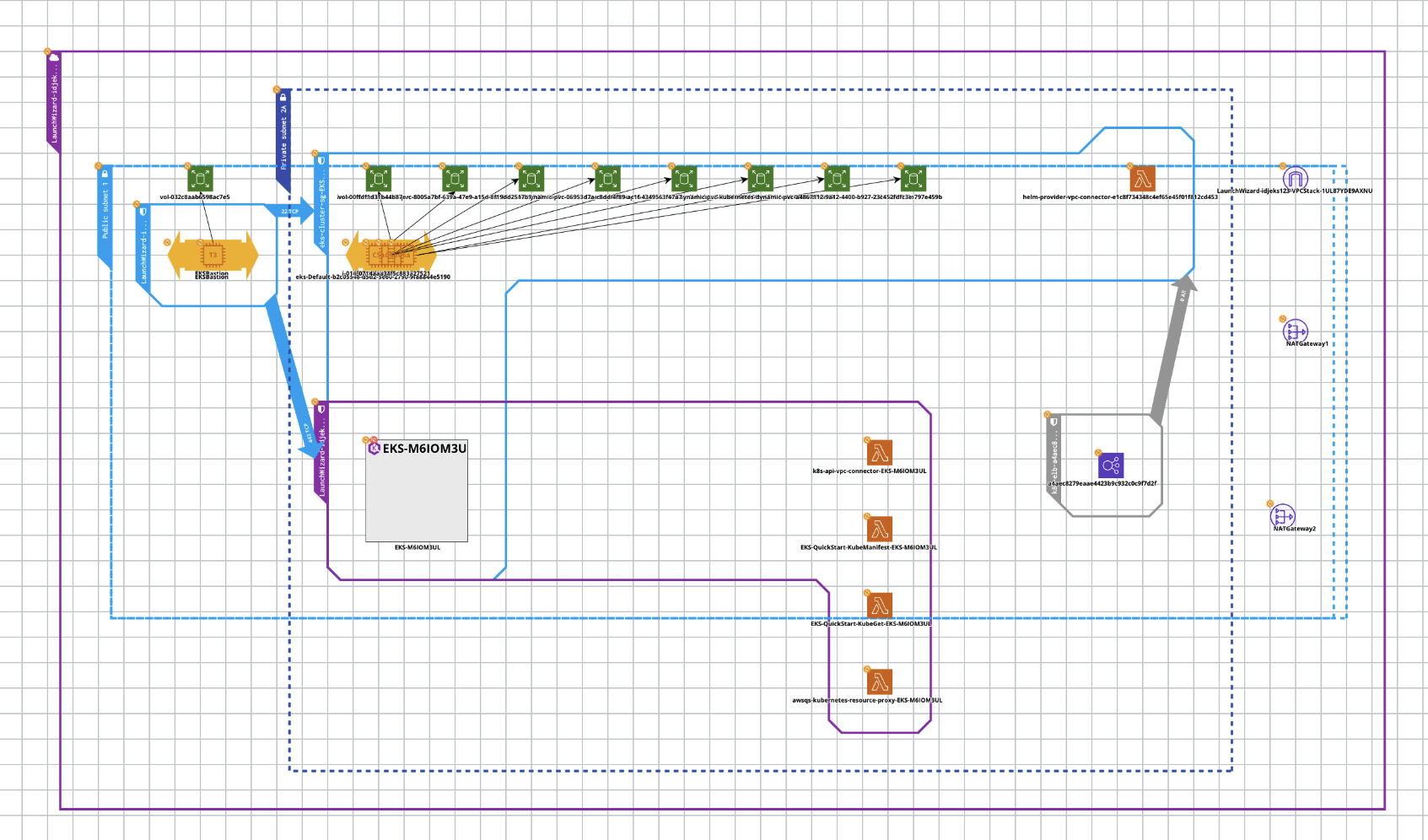 Infra setup by AWS
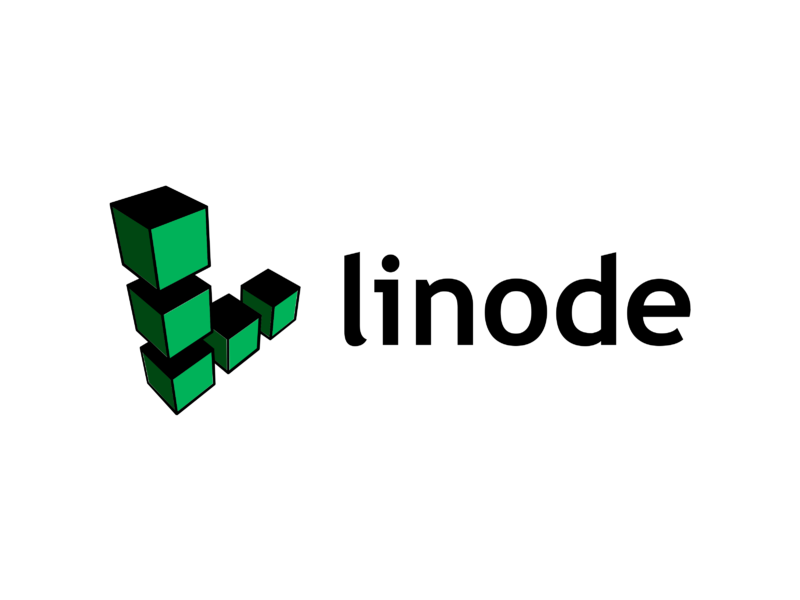 Create a cluster in Linode LKE
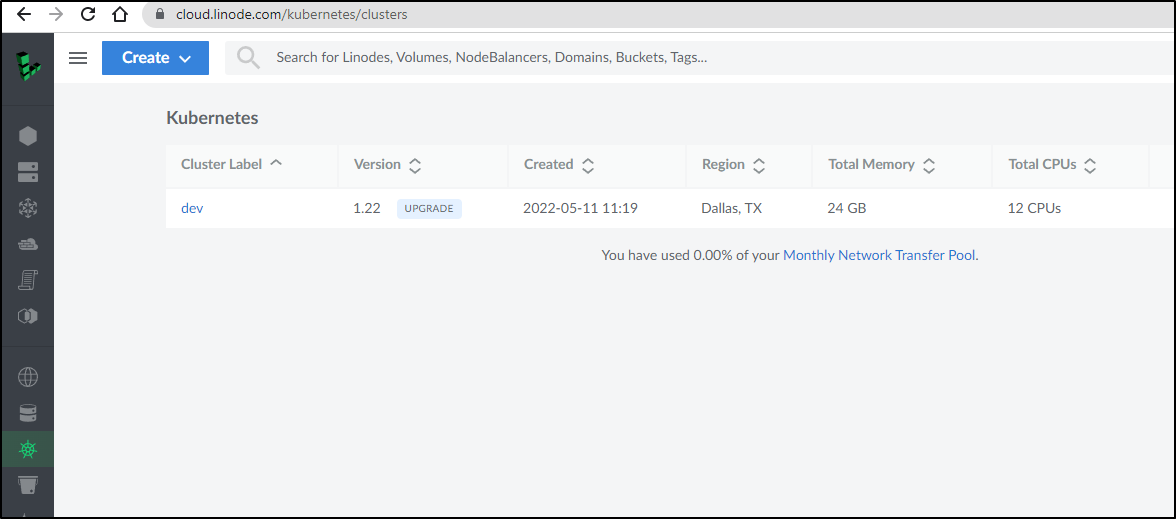 Add to Azure Arc
You’ll need a service use and token to browse resources in the Azure Portal
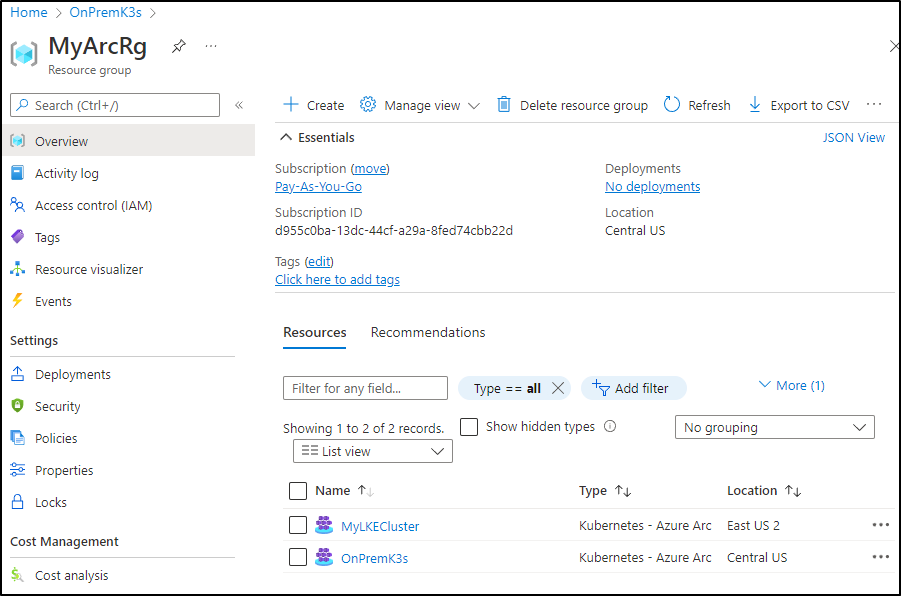 Settings/GitOps
From GitOps section, add CD via Flux v2
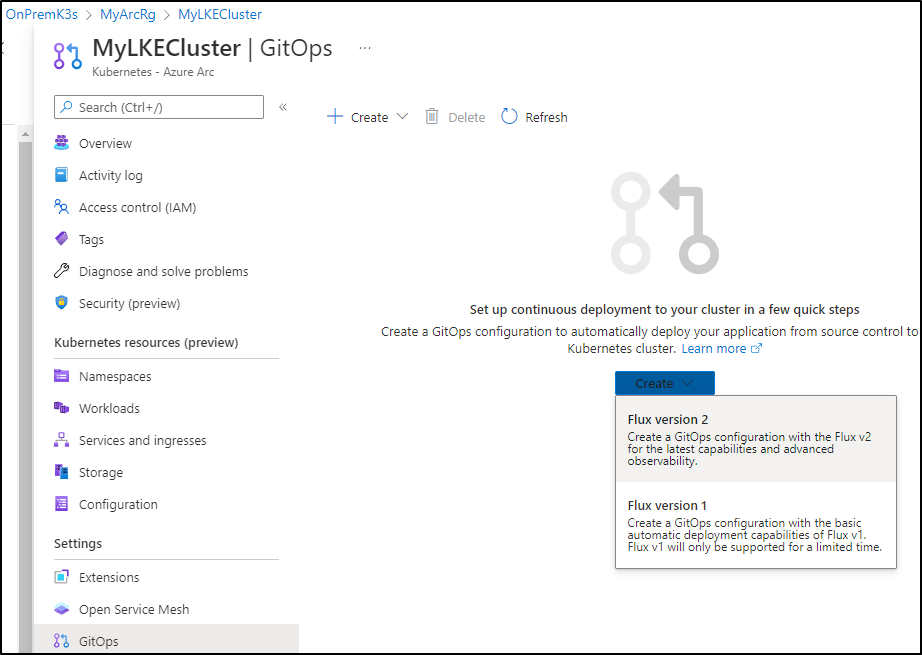 Create GITOPS configuration
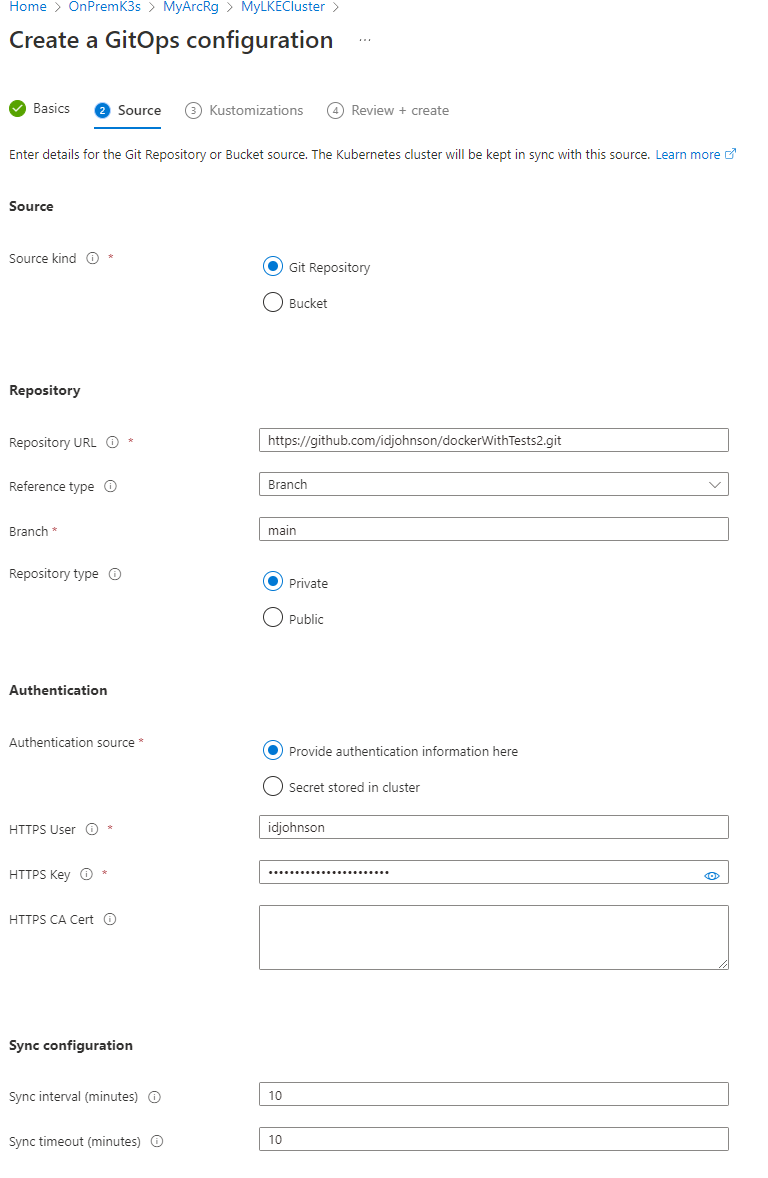 Set Namespace and Scope

Define Git source (Repo, branch and credentials, if private)

Sync duration
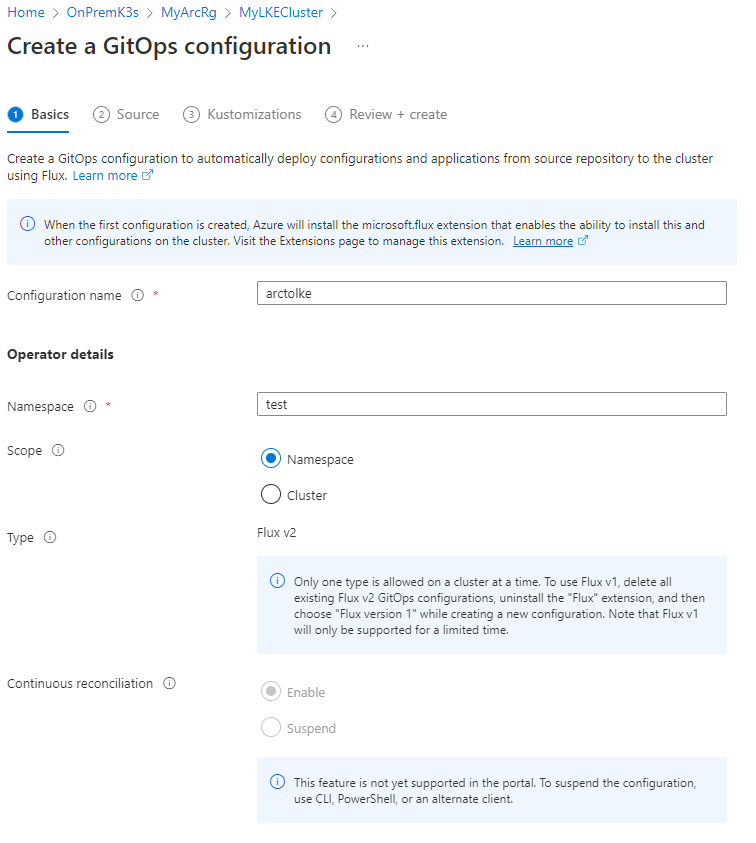 Gitops Kustomization
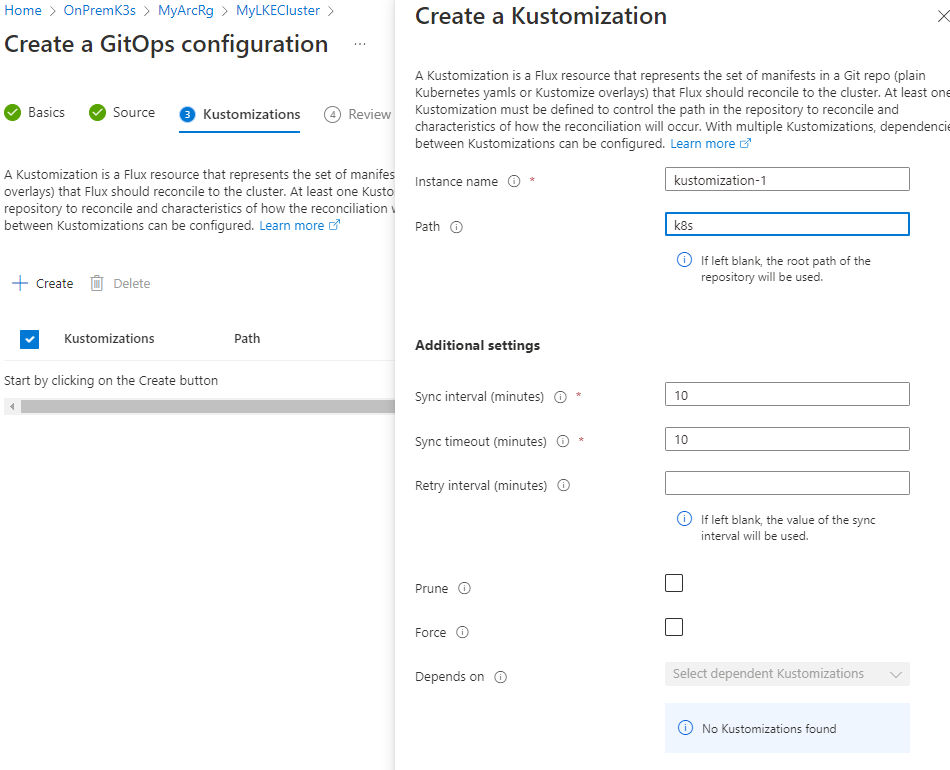 Folder where the yamls will be stored
Sync intervals
Sync, timeout and retry
Prune (remove what is deprecated)
Force (do it regardless of validation errors/warnings)
Nuances
$ cat clusterRole.yml
kind: ClusterRole
apiVersion: rbac.authorization.k8s.io/v1
metadata:
  namespace: test
  name: flux-applier
rules:
- apiGroups: [""] # "" indicates the core API group
  resources: ["services"]
  verbs: ["get", "watch", "list", "patch"]
$ kubectl apply -f clusterRole.yml
clusterrole.rbac.authorization.k8s.io/flux-applier created

$ cat clusterRoleBinding.yml
apiVersion: rbac.authorization.k8s.io/v1
kind: ClusterRoleBinding
metadata:
  name: flux-applier-binding
roleRef:
  apiGroup: rbac.authorization.k8s.io
  kind: ClusterRole
  name: flux-applier
subjects:
- kind: ServiceAccount
  name: flux-applier
  namespace: test
$ kubectl apply -f clusterRoleBinding.yml
clusterrolebinding.rbac.authorization.k8s.io/flux-applier-binding created
I found the need to patch the CRDs for the flux-applier to allow patching of services
Also, to be proactive, I’ll need to set an ImagePullSecret that matches the ACR of the Kustomization
$ kubectl create secret docker-registry -n test regcred --docker-server="https://idjac
rdemo02.azurecr.io/v1/" --docker-username="idjacrdemo02" --docker-password="*****************" --docker-email="isaac.johnson@gmai
l.com" -n test
secret/regcred created
Gitops deployments
objects
Last sync times
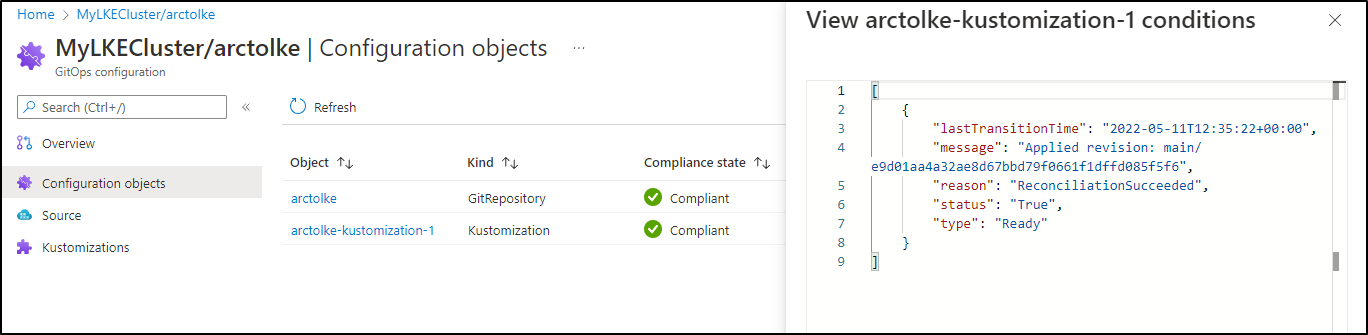 Verification (see deployed app)
We can see pods were deployed, kustomization applied the private CR
Service was created with an External LB that has public IP
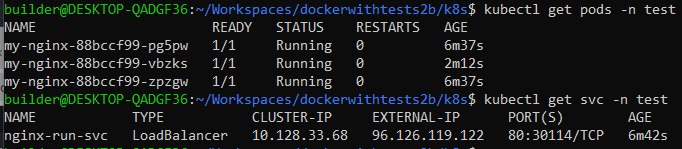 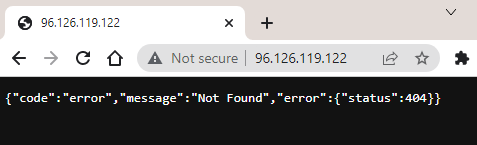 Viewing Service of LKE in Azure Portal (Arc)
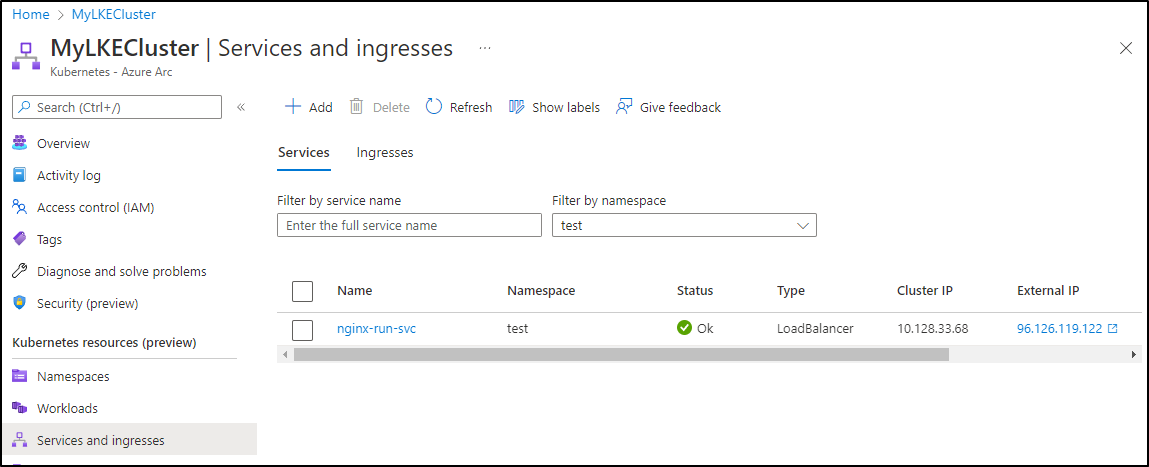 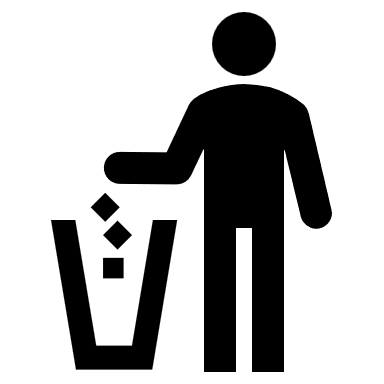 Cleanup LKE
Delete LKE from Kuberenetes section (or use Linode CLI)
Make sure to remove “object storage” and “node balancers” as those will stay (and cost) unless removed directly
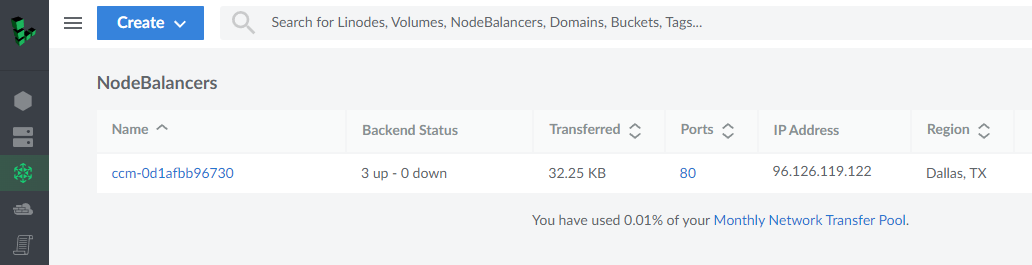 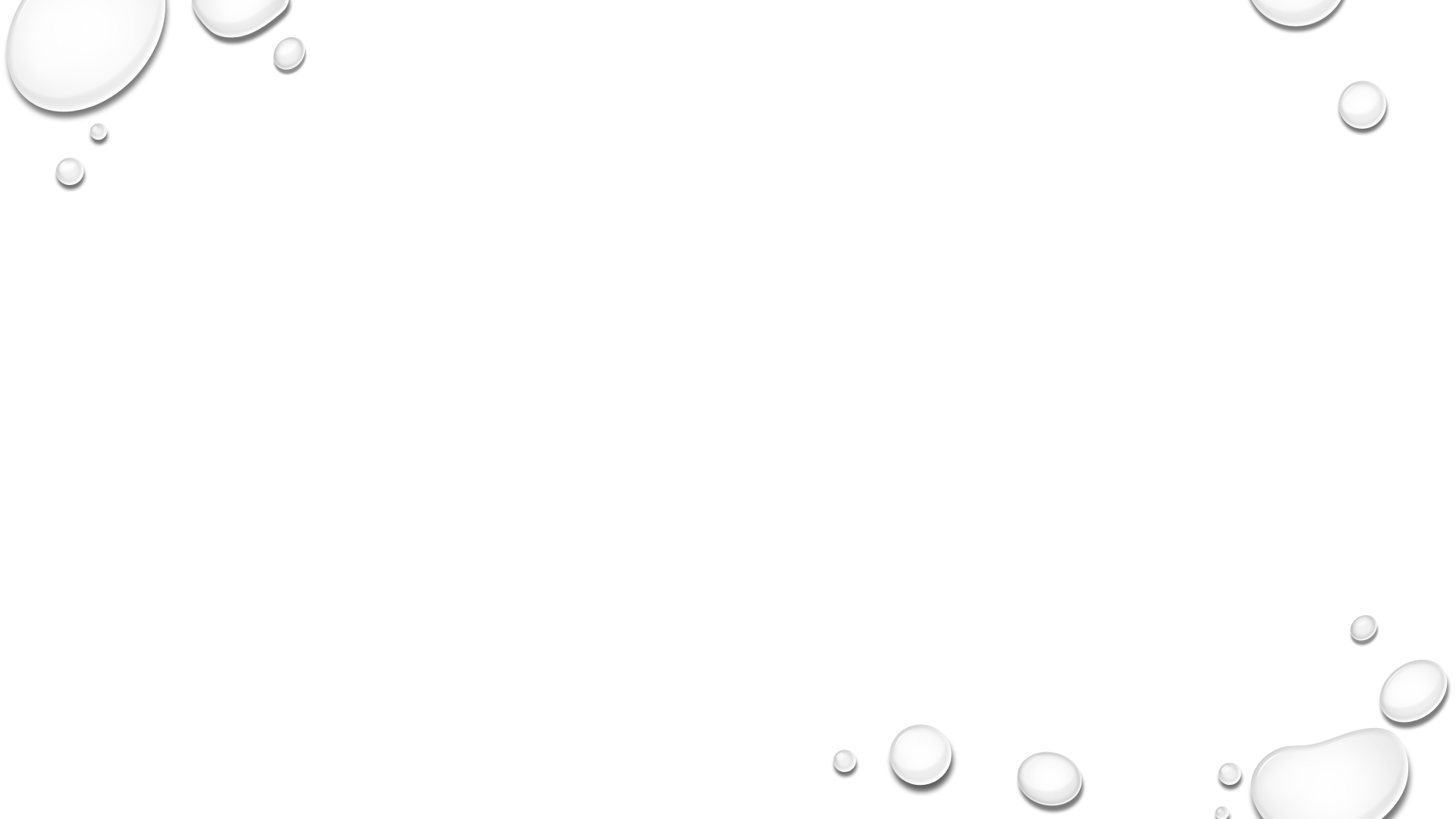 GCP Anthos
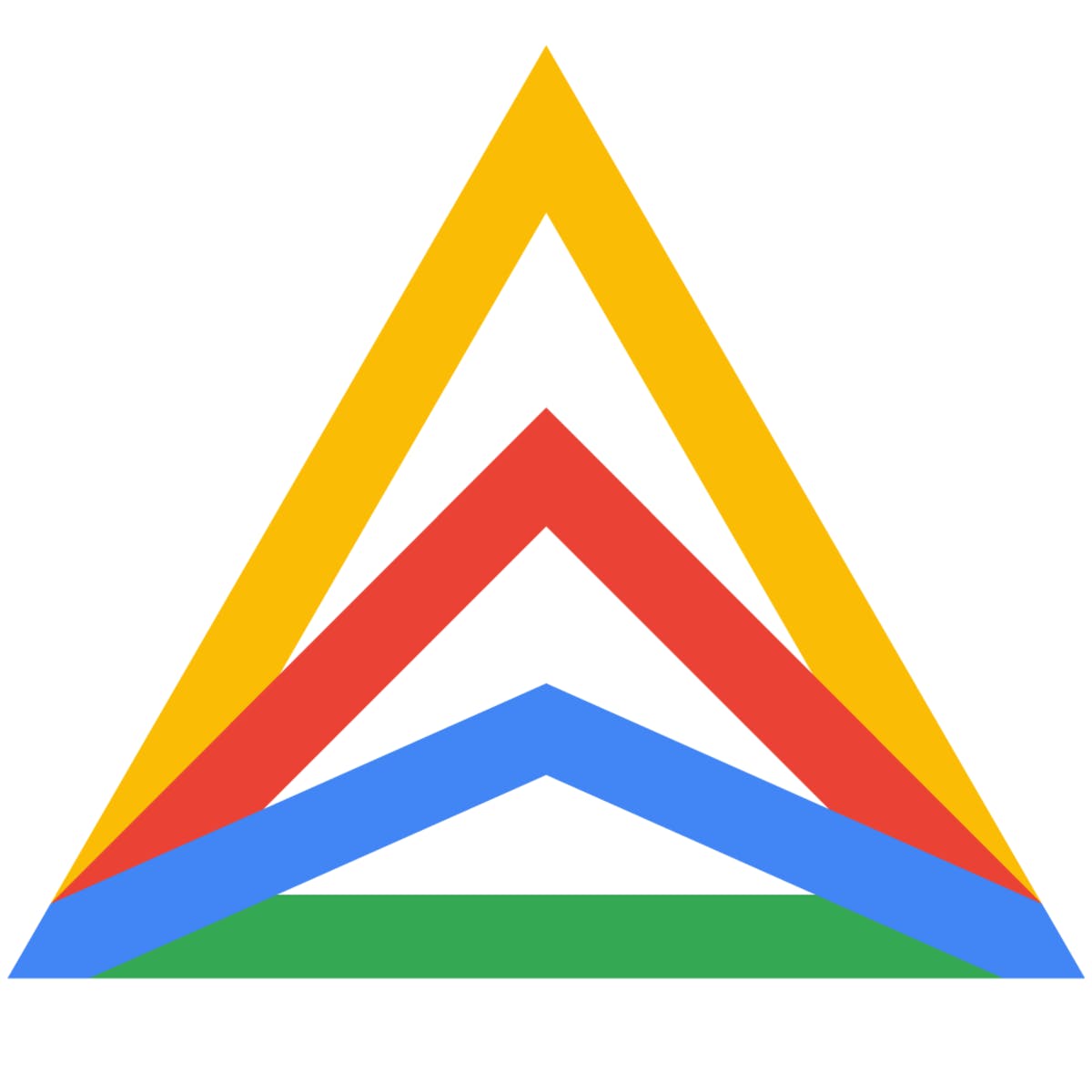 Using Anthos
Enable on a Project
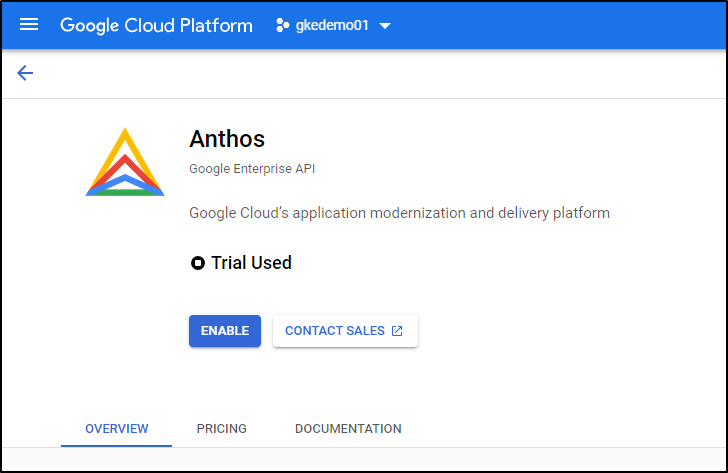 Use Trial (if available) or Enable on a Cost-enabled GCP Project

Create a cluster
GKE (Standard or Auto-pilot)
AWS and Azure
vmWare or bare-metal
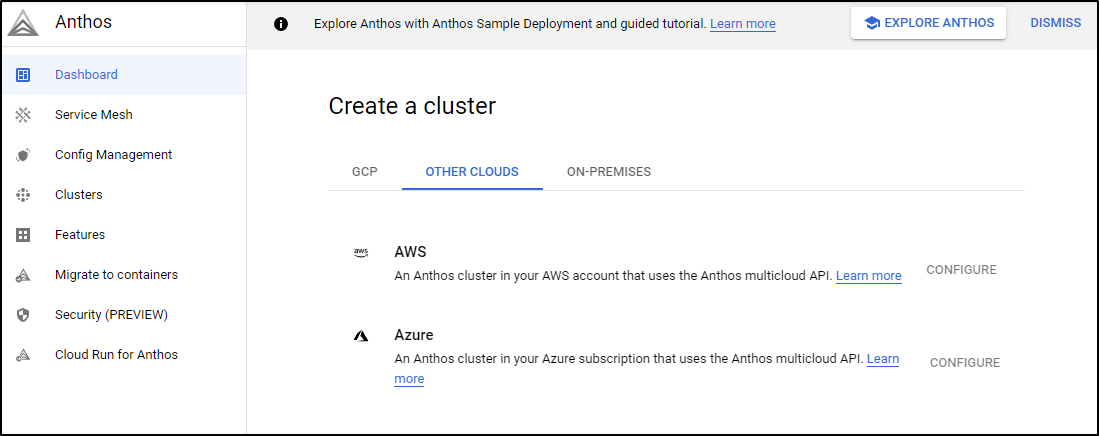 Enable on a Project
$ cloud config set project gkedemo01
Updated property [core/project].$ gcloud services enable gkemulticloud.googleapis.com$ gcloud services enable gkeconnect.googleapis.com$ gcloud services enable connectgateway.googleapis.com$ gcloud services enable cloudresourcemanager.googleapis.com$ gcloud services enable anthos.googleapis.com$ gcloud services enable logging.googleapis.com$ gcloud services enable monitoring.googleapis.com 


# In Azure, Create Resource Group
$ az group create -n "anthosrg" --location centralus
{
  "id": "/subscriptions/d955c0ba-13dc-44cf-a29a-8fed74cbb22d/resourceGroups/anthosrg",
  "location": "centralus",
  "managedBy": null,
  "name": "anthosrg",
  "properties": {
    "provisioningState": "Succeeded"
  },
  "tags": null,
  "type": "Microsoft.Resources/resourceGroups"
}
Use Trial (if available) or Enable on a Cost-enabled GCP Project

Create a cluster
GKE (Standard or Auto-pilot)
AWS and Azure
vmWare or bare-metal
Create Vnet with subnet
$ az network vnet create -n anthosvnet --location centralus -g anthosrg --address-prefixes 172.16.0.0/16 --subnet-name default
{
  "newVNet": {
    "addressSpace": {
      "addressPrefixes": [
        "172.16.0.0/16"
      ]
    },
    "bgpCommunities": null,
    "ddosProtectionPlan": null,
    "dhcpOptions": {
      "dnsServers": []
    },
    "enableDdosProtection": false,
    "enableVmProtection": null,
    "encryption": null,
    "etag": "W/\"46ecafff-6363-4547-a642-63d52620a43b\"",
    "extendedLocation": null,
    "flowTimeoutInMinutes": null,
    "id": "/subscriptions/d955c0ba-13dc-44cf-a29a-8fed74cbb22d/resourceGroups/anthosrg/providers/Microsoft.Network/virtualNetworks/anthosvnet",
…
Use the same location as RG
Create a default subnet
Add Public IP and NAT GW
Create a Public IP
NAT Gateway 
and then update the subnet to use the NAT GW
$ az network public-ip create -n anthosnatgw --location centralus -g anthosrg --allocation-method static --sku Standard

$ az network nat gateway create -n anthosnatgw --location centralus -g anthosrg --public-ip-addresses "anthosnatgw" --idle-timeout 10

$ az network vnet subnet update -n default --vnet-name anthosvnet -g anthosrg --nat-gateway anthosnatgw
{
  "addressPrefix": "172.16.0.0/24",
  "addressPrefixes": null,
  "applicationGatewayIpConfigurations": null,
  "delegations": [],
….
Add Public IP and NAT GW
$ az ad app create --display-name anthosapp | jq .appId
WARNING: Found an existing application instance of "d2ed784c-3df8-492c-87ac-903398d488da". We will patch it
"d2ed784c-3df8-492c-87ac-903398d488da“

$ az ad sp create --id d2ed784c-3df8-492c-87ac-903398d488da
{
  "accountEnabled": "True",
  "addIns": [],

#get Object ID
$ az ad sp list --all  --output tsv --query "[?displayName=='anthosapp'].{objectId:objectId}"
4a924cc3-8741-4faf-8fa6-63dcb55869cc

$ SUBSCRIPTION_ID=`az account show --query "id" --output tsv`

$ az role assignment create --role Contributor --assignee 4a924cc3-8741-4faf-8fa6-63dcb55869cc --scope "/subscriptions/$SUBSCRIPTION
_ID“

$ az role assignment create --role "User Access Administrator" --assignee 4a924cc3-8741-4faf-8fa6-63dcb55869cc --scope "/subscriptio
ns/$SUBSCRIPTION_ID“

$ az role assignment create --role "Key Vault Administrator" --assignee 4a924cc3-8741-4faf-8fa6-63dcb55869cc --scope "/subscriptions
/$SUBSCRIPTION_ID"
Create an App and capture its App ID
Create SP and capture ObjectID
Create 3 roles we need
Contributor
User Access Administrator
Key Vault Administrator
Creating AZ Client in GCP
Create GCP AZ Client and get the cert
$ SUBSCRIPTION_ID=`az account show --query "id" --output tsv`

$ TENANT_ID=$(az account list --query "[?id=='$SUBSCRIPTION_ID'].{tenantId:tenantId}" --output tsv)

$ APPLICATION_ID=`az ad app list --all --query "[?displayName=='anthosapp'].appId" --output tsv`

$ gcloud container azure clients create myazclient --location us-east4 --tenant-id="$TENANT_ID" --application-id="$APPLICATION_ID"
Created Azure Client [https://us-east4-gkemulticloud.googleapis.com/v1/projects/gkedemo01/locations/us-east4/azureClients/myazclient].

#get a cert
$ gcloud container azure clients get-public-cert --location=us-east4 myazclient
-----BEGIN CERTIFICATE-----
MIIDMzCCAhugAwIBAgIBADANBgkqhkiG9w0BAQsFADBLMUkwRwYDVQQDE0Bwcm9q
ZWN0cy82NTg1MzI5ODY0MzEvbG9jYXRpb25zL3VzLWVhc3Q0L2F6dXJlQ2xpZW50

….

$  CERT=$(gcloud container azure clients get-public-cert --location=us-east4 myazclient)
Creating AZ Client in GCP
Apply Cert to SP
Generate SSH Key
# Set Cert on App ID
$ az ad app credential reset --id "$APPLICATION_ID" --cert "$CERT" --append
The output includes credentials that you must protect. Be sure that you do not include these credentials in your code or check the credentials into your source control. For more information, see https://aka.ms/azadsp-cli
{
  "appId": "d2ed784c-3df8-492c-87ac-903398d488da",
  "name": "d2ed784c-3df8-492c-87ac-903398d488da",
  "password": null,
  "tenant": "28c575f6-ade1-4838-8e7c-7e6d1ba0eb4a"
}

$ ssh-keygen -t rsa -m PEM -b 4096 -C "AnthosSSHKey" -f anthosshkey.pem -N ""
Generating public/private rsa key pair.
Your identification has been saved in anthosshkey.pem
Your public key has been saved in anthosshkey.pem.pub
The key fingerprint is:
SHA256:K4Heo5FX1dn/zsoyTuiKChRRIT91GC+lPl1xn0W848U AnthosSSHKey
The key's randomart image is:
+---[RSA 4096]----+
|  o.o.ooo . .  oo|
|   + ..=   + + o.|
…
Creating AZ Client in GCP
Apply Cert to SP
Generate SSH Key
$ gcloud config set azure/location us-east4
Updated property [azure/location].

# Note: newer gcloud uses
$ gcloud config set container_azure/location us-eastt4
ERROR: (gcloud.config.set) Section "container_azure" does not exist.

$ CLUSTER_RESOURCE_GROUP_ID=$(az group show --query id --output tsv -g anthosrg)

$ VNET_ID=$(az network vnet show --query id --output tsv -g anthosrg --name anthosvnet)

$ SUBNET_ID=$(az network vnet subnet show --query id --output tsv -g anthosrg --vnet-name anthosvnet --name default)

$ SSH_PUB_KEY=`cat anthosshkey.pem.pub`
Create AKS
“Gcloud container azure clusters create” .. Is the command to actually create the cluster
$ gcloud container azure clusters create azure-cluster-0 \
>     --cluster-version 1.22.8-gke.1300 \
>     --azure-region centralus \
>     --fleet-project gkedemo01 \
>     --client myazclient \
>     --resource-group-id $CLUSTER_RESOURCE_GROUP_ID \
>     --vnet-id $VNET_ID \
>     --subnet-id $SUBNET_ID \
>     --pod-address-cidr-blocks 192.168.208.0/20 \
>     --service-address-cidr-blocks 192.168.224.0/20 \
>     --ssh-public-key "$SSH_PUB_KEY" \
>     --tags "google:gkemulticloud:cluster=azure-cluster-0"
Created Operation [https://us-east4-gkemulticloud.googleapis.com/v1/projects/658532986431/locations/us-east4/operations/1448ca0b-bcf2-46a4-b6ed-984860b3c925].
Creating cluster azure-cluster-0 in Azure region centralus... Cluster is being deployed...⠏

Creating cluster azure-cluster-0 in Azure region centralus... Cluster is being configured...done.
Created Azure Cluster [https://us-east4-gkemulticloud.googleapis.com/v1/projects/gkedemo01/locations/us-east4/azureClusters/azure-cluster-0].
NAME             AZURE_REGION  CONTROL_PLANE_VERSION  CONTROL_PLANE_IP  VM_SIZE          STATE
azure-cluster-0  centralus     1.22.8-gke.1300        172.16.0.4        Standard_DS2_v2  RUNNING
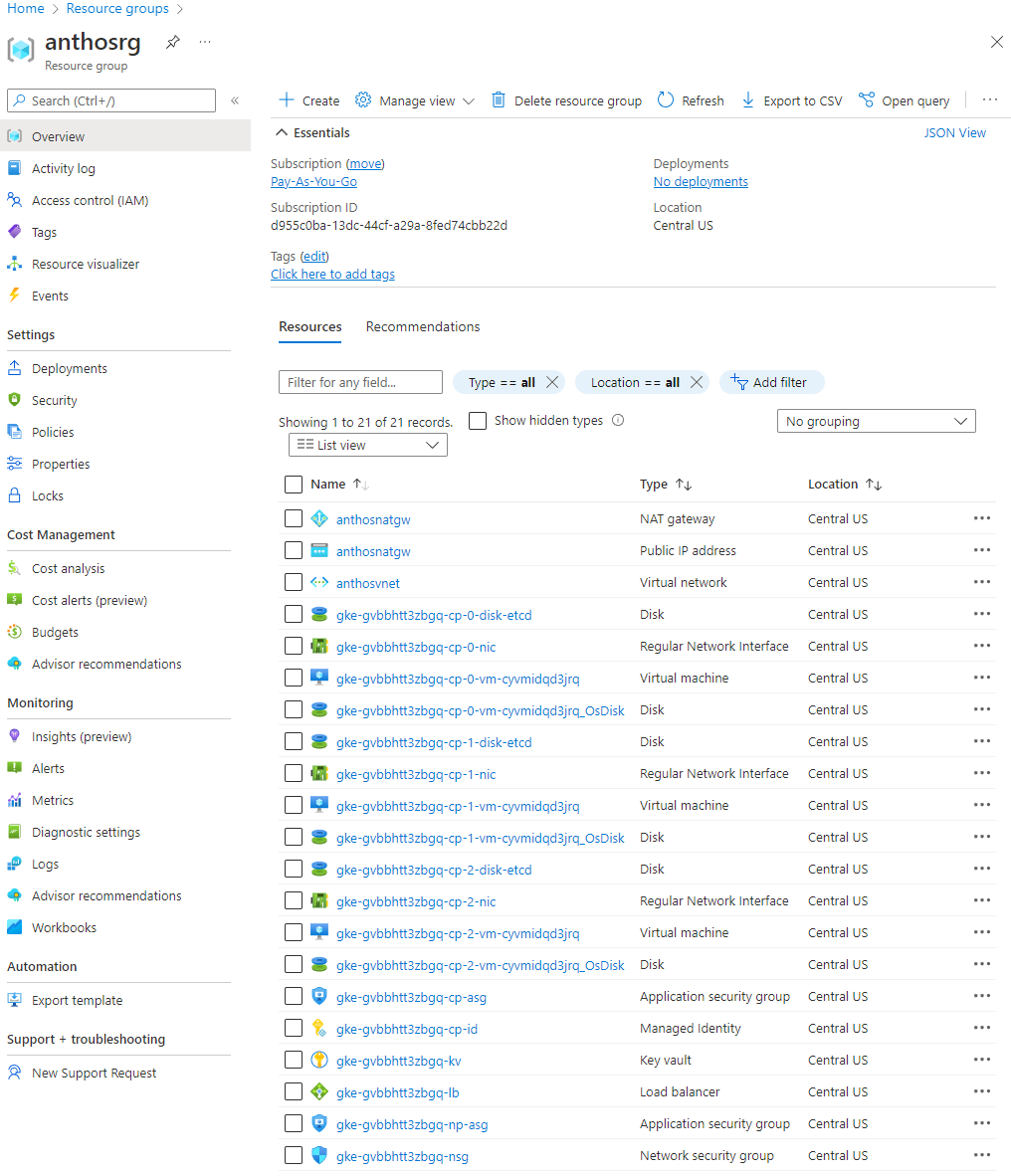 What is created in azure
Note: You Wont see in Azure as an AKS cluster

$ az aks list -o table

More like Kubespray, Kubeadm or Rancher: creates the overall infrastructure and configures it to run Kubernetes
Verification: GCP Portal
K8s in Azure in GCP Anthos
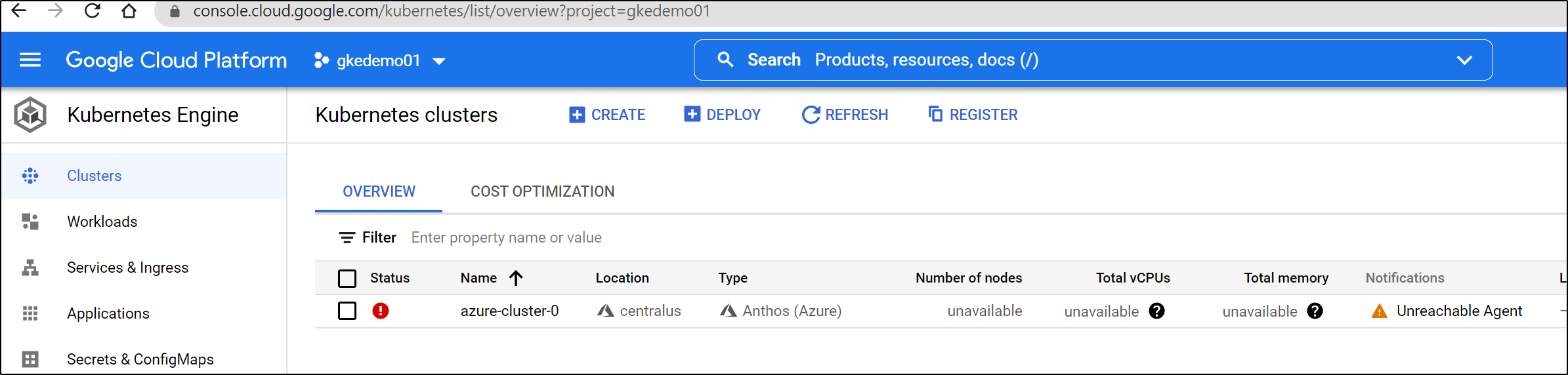 Verification: CLI
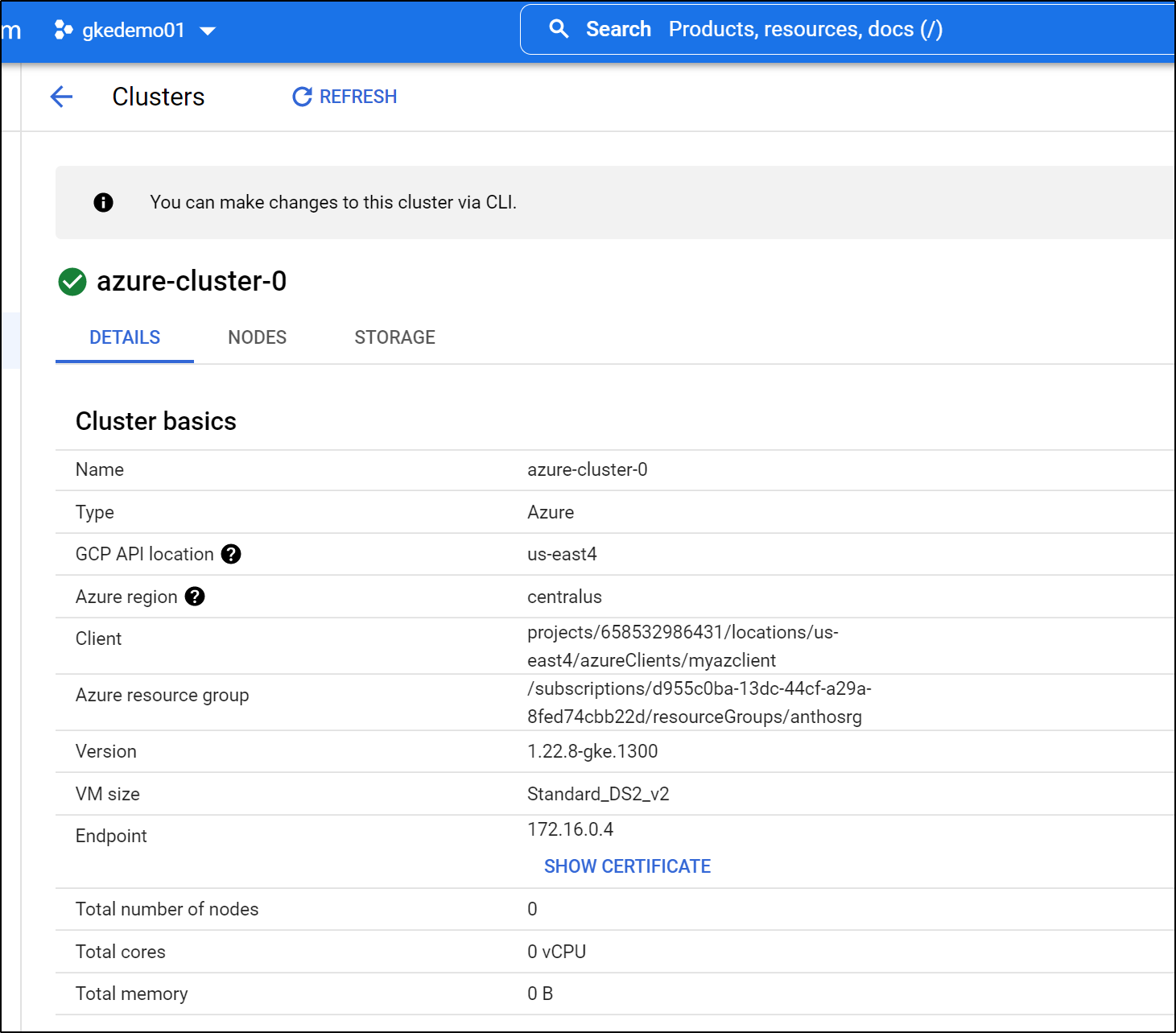 $ gcloud container azure clusters describe azure-cluster-0  --location us-east4
authorization:
  adminUsers:
  - username: isaac.johnson@gmail.com
azureClient: projects/658532986431/locations/us-east4/azureClients/myazclient
azureRegion: centralus
clusterCaCertificate: |
  -----BEGIN CERTIFICATE-----
Adding Nodes
We need the public key.  If you don’t have it handy, you can retrieve it from the cluster details:

$ gcloud container azure clusters describe azure-cluster-0  --location us-east4 | grep authorizedKey | sed 's/^.*ey: //' > mykey.pub

$ SUBNET_ID=`az network vnet subnet show --resource-group=anthosrg --vnet-name=anthosvnet --name default --query "id" -otsv`
 
$ SSH_PUBLIC_KEY=$(cat mykey.pub)
$ gcloud container azure node-pools create azurenodepool1 \
>     --cluster azure-cluster-0 \
>     --location us-east4 \
>     --node-version 1.22.8-gke.1300 \
>     --vm-size Standard_DS2_v2 \
>     --max-pods-per-node 110 \
--min-no>     --min-nodes 2 \
>     --max-nodes 4 \
>     --subnet-id "$SUBNET_ID" \
>     --ssh-public-key "$SSH_PUBLIC_KEY"
Created Operation [https://us-east4-gkemulticloud.googleapis.com/v1/projects/658532986431/locations/us-east4/operations/4f76f987-1fee-454c-84d0-80c091cb8890].
Creating node pool azurenodepool1...done.
Created Azure Node Pool [https://us-east4-gkemulticloud.googleapis.com/v1/projects/gkedemo01/locations/us-east4/azureClusters/azure-cluster-0/azureNodePools/azurenodepool1].
NAME            NODE_VERSION     VM_SIZE          MIN_NODES  MAX_NODES  STATE
azurenodepool1  1.22.8-gke.1300  Standard_DS2_v2  2          4          RUNNING
Create node pools and verify
$ gcloud container azure node-pools describe azurenodepool1 --cluster azure-cluster-0 --location us-east4
autoscaling:
  maxNodeCount: 4
  minNodeCount: 2
azureAvailabilityZone: '1'
config:
  rootVolume:
    sizeGib: 32
  sshConfig:
    authorizedKey: ssh-rsa AAAAB3NzaC1yc2EAAAADAQABAAACAQCYK3faONA8kS/4BNQFzEfr72UmuY2U7MMIGi/jSPQzaVHH/f89ttbZ0dvatEURApatckfp4AkQJWhopba7IDwAfV4tbik52cCTH1kKgPI7zqxgf7xJbqkThDTJ2Wg6oyaFAwlom7atGwmmaAwLGf84HzoNoU4KJUyw5I56n9JCK8bl3EHBgH+PsKvYp6HJ0+o7PpL3NrJwKYuuwvirx3wXX8iotnLjFsxftSSWB5sI3/R5fJsqRKlL8poAPL/iS+PBuZymByQuaLqRvppUh3yM5Mr/Yscd8+OJIym+TiatoHiSdnL5qeIhwWxO6crqg8N+9AIg3s6En+KN1M1lj+Y057Tx2sSPo4fN+5s4uV4qni2kxKzVrvIZKaHYDT12KSsP/aRodM8s5AWU2TDxJ3My0IjHs2wtzYaSyVrI18R5qD4+ifkQcCKK5gNxCZp3fNA+OavORz1LDNUpwahjGxM9lHs04ReKiOTEh1SIk/RM0T7yAxotiMEPhiYTYobq1bm3ysdfKWr/nE2kkxIfdFbTsZ8sVEbH+Ca22KS5x0ccHlfB4JkwjQHaSA1eEhKNDNUvSLasA3Vj9wpHAmk3Q3FypNSsIJMDC3FcR6YoL0AIH0V1R4JrwlESrAtg1+bCvDxZm+6IyImD46m/TmtSWFCNOIXSusWNZJw8IGXAf2wO9w==
  vmSize: Standard_DS2_v2
createTime: '2022-05-16T01:38:28.500578Z'
etag: W/"28dn-w7JSuRzUm2aCwGrsUMSly7bKloqlhjaX8Tz9zI"
maxPodsConstraint:
  maxPodsPerNode: '110'
name: projects/658532986431/locations/us-east4/azureClusters/azure-cluster-0/azureNodePools/azurenodepool1
state: RUNNING
subnetId: /subscriptions/d955c0ba-13dc-44cf-a29a-8fed74cbb22d/resourceGroups/anthosrg/providers/Microsoft.Network/virtualNetworks/anthosvnet/subnets/default
uid: 085a7890-7441-48d2-a293-f193920e91cd
updateTime: '2022-05-16T01:41:02.316410Z'
version: 1.22.8-gke.1300
$ gcloud container azure clusters get-credentials azure-cluster-0 --location us-east4
A new kubeconfig entry "gke_azure_gkedemo01_us-east4_azure-cluster-0" has been generated and set as the current context.

$ kubectl get nodes
NAME                                          STATUS   ROLES    AGE   VERSION
gke-gvbbhtt3zbgq-np-7gm5klxblfuq-vmss000000   Ready    <none>   20m   v1.22.8-gke.1300
gke-gvbbhtt3zbgq-np-7gm5klxblfuq-vmss000001   Ready    <none>   20m   v1.22.8-gke.1300
Reviewing features of Anthos cluster
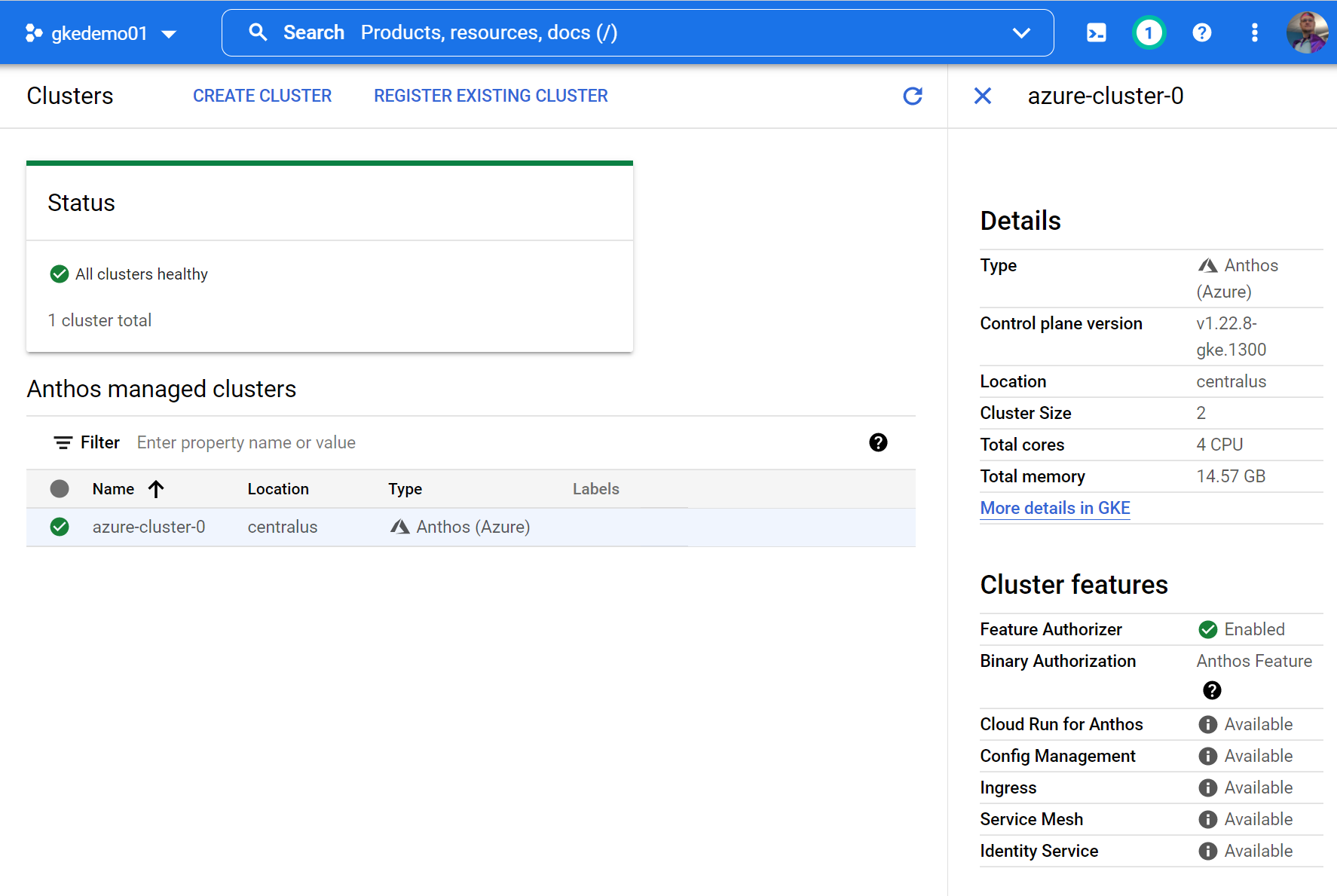 View and enable features like
Binary authorization (trusted images)
Cloud Run (Knative)
Config Management (Gitops)
Ingress
Service mesh (ASM, commercial Istio)
Identity service (authn)
Enabling features
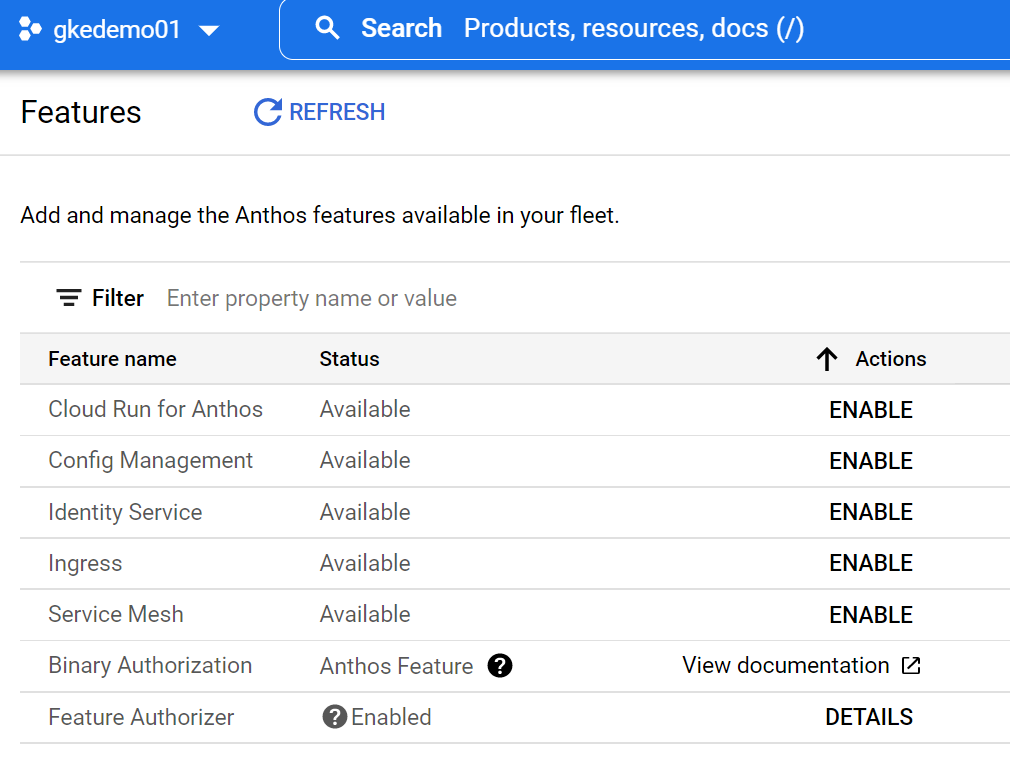 Click enable to enable a feature
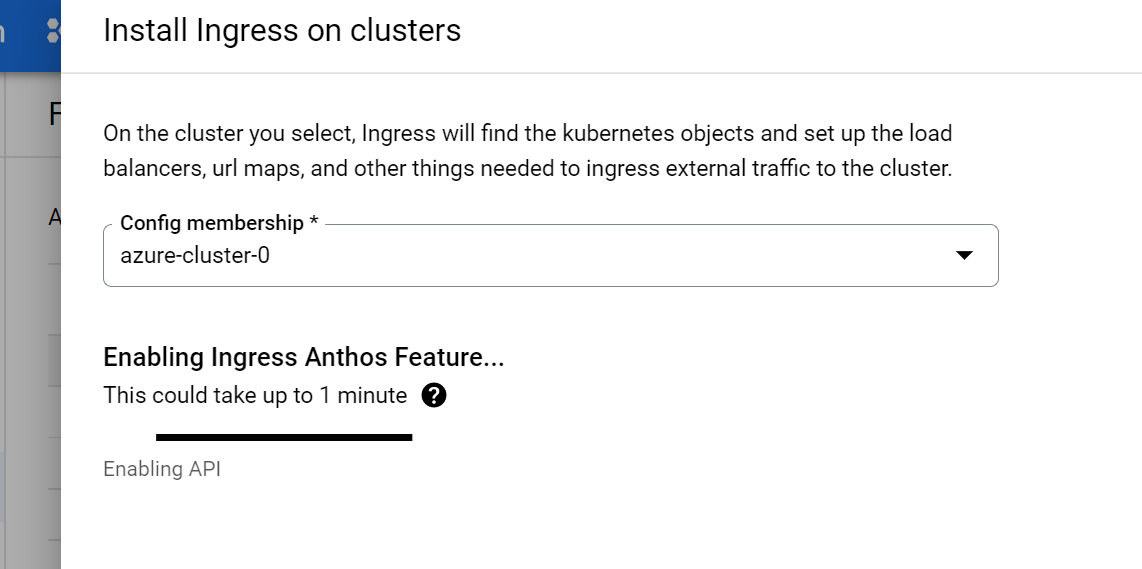 Adding gitops
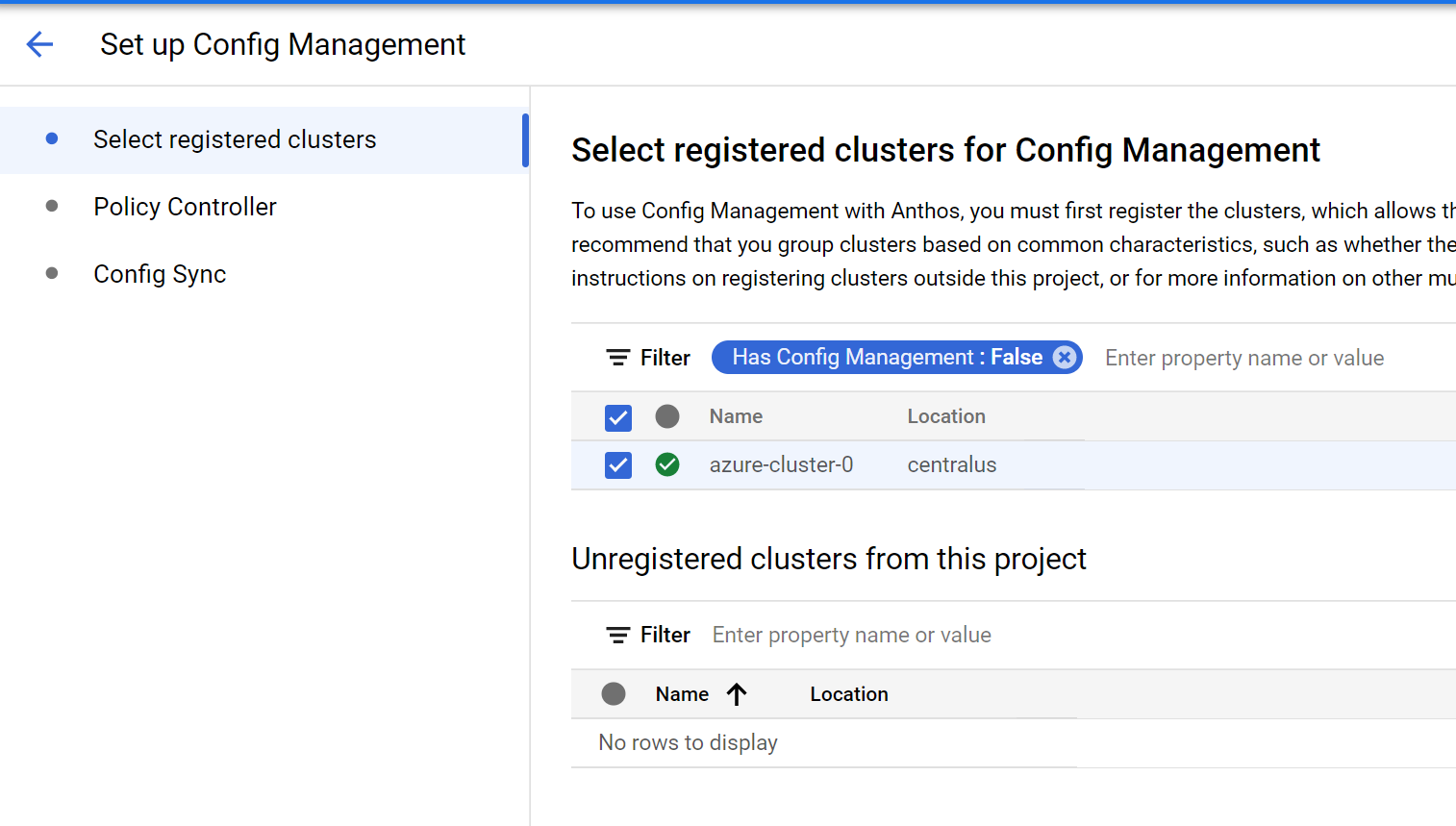 “Config management” feature
Policy controller setup
Policy controller )OPA)
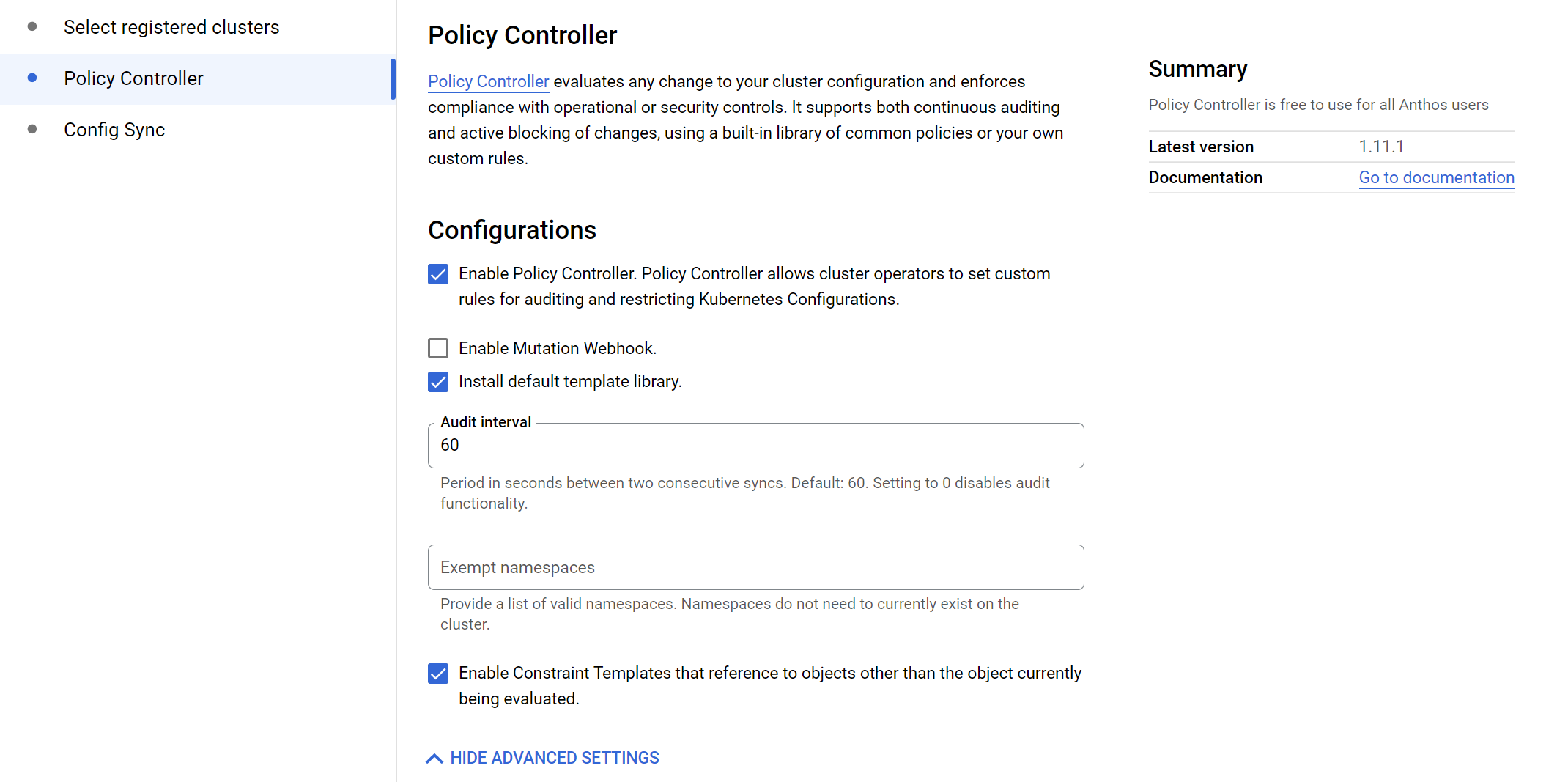 Repo setup
Config sync repo setup
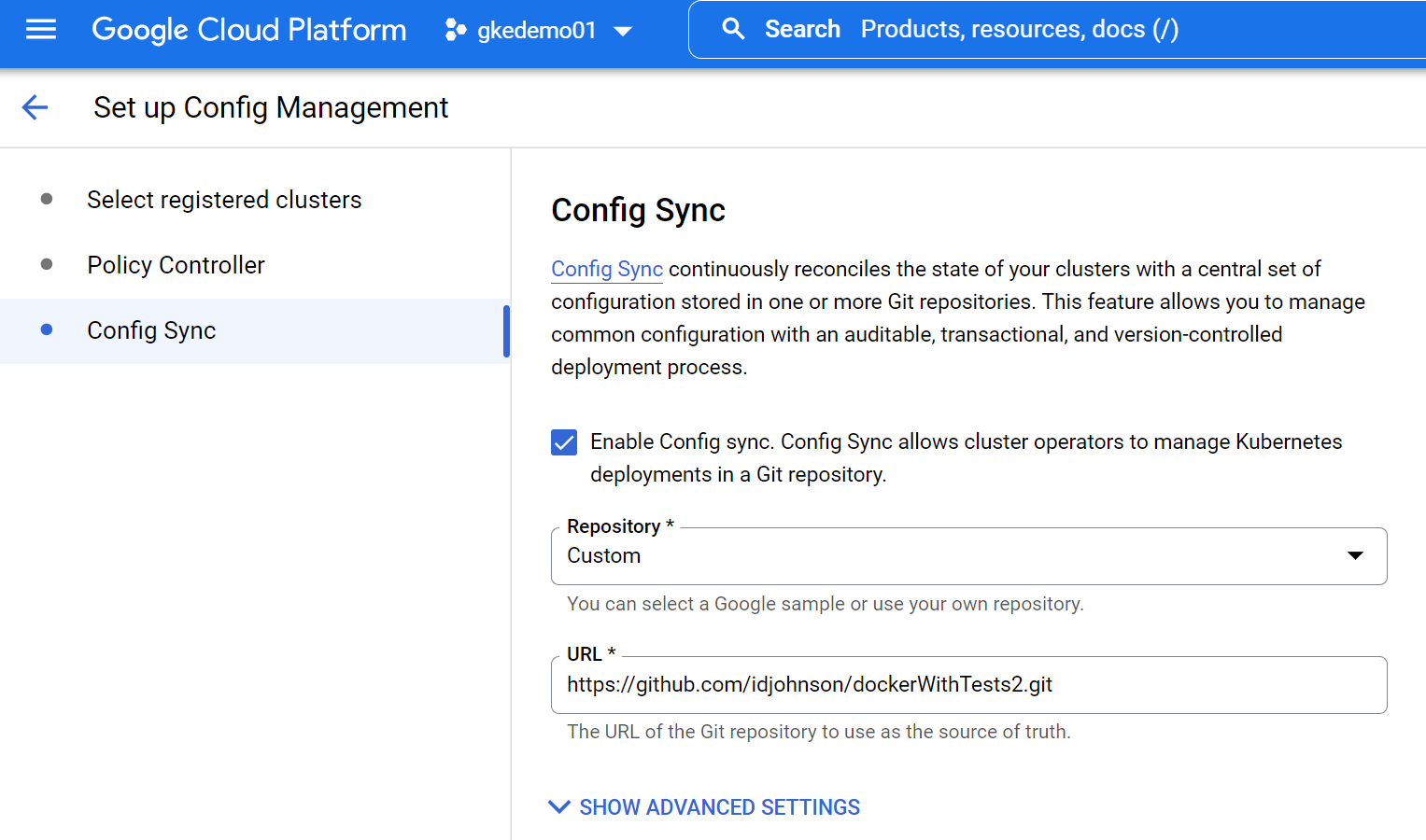 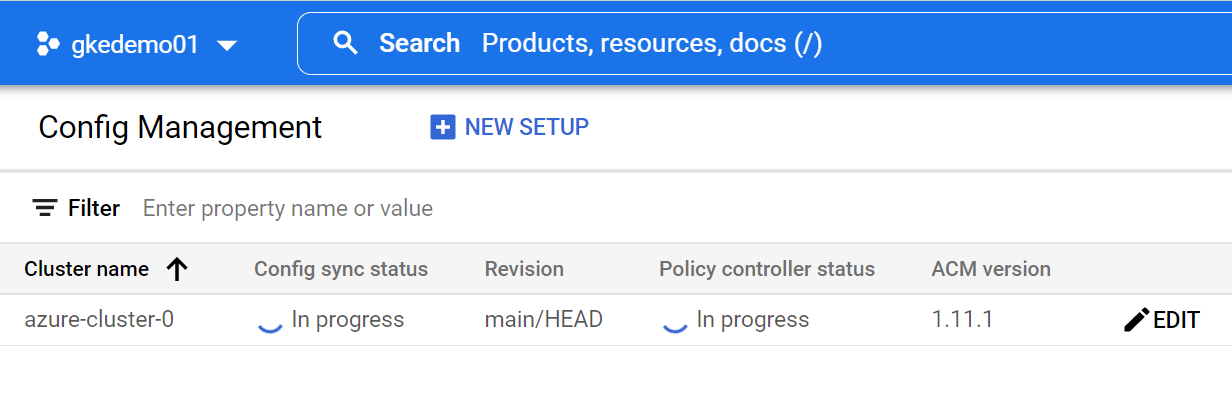 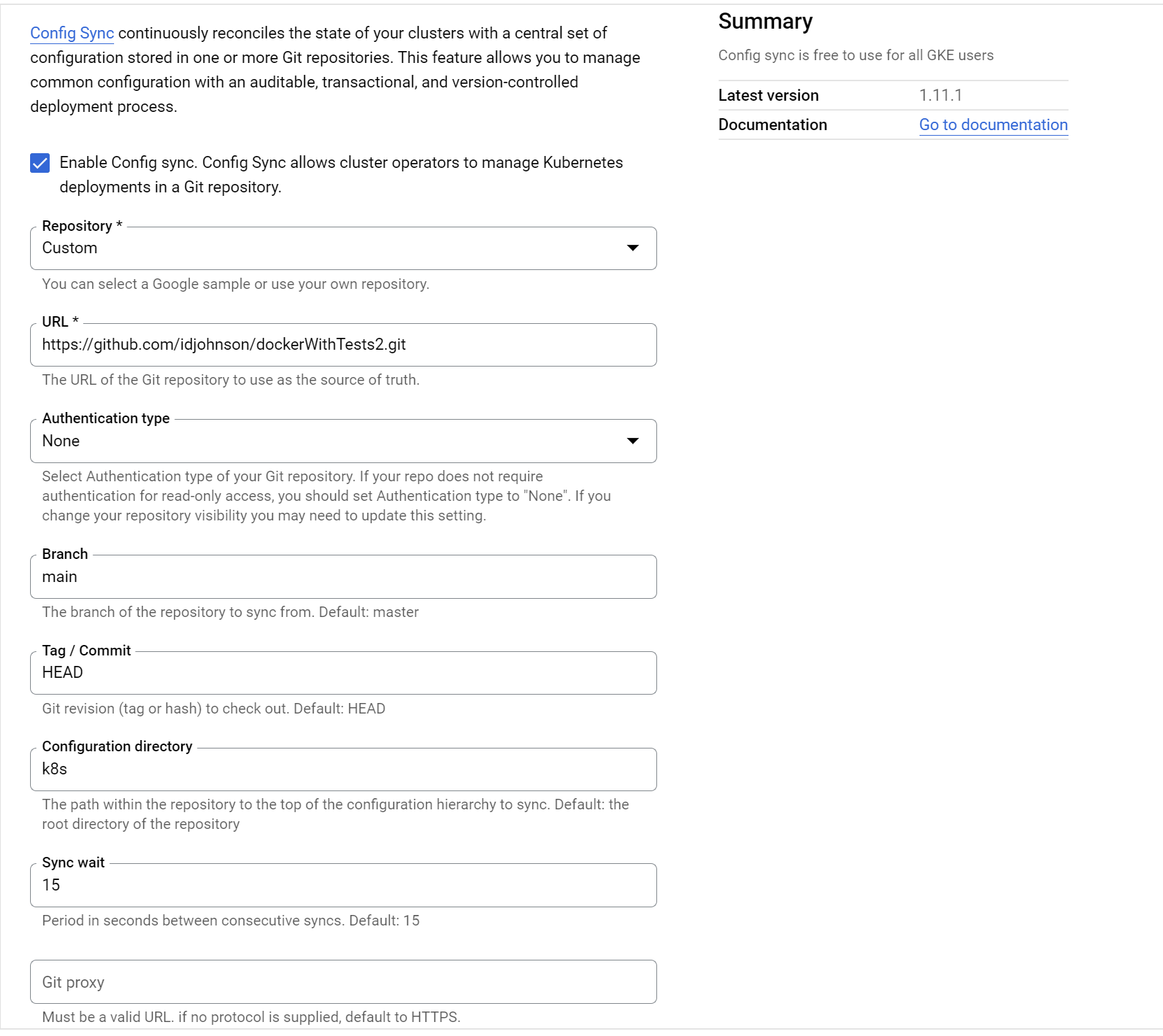 REPO Details
url
Branch
Folder
Sync duration
verification
$ kubectl get deployments -n test
NAME       READY   UP-TO-DATE   AVAILABLE   AGE
my-nginx   0/3     3            0           37s

$ kubectl get pods -n test
NAME                      READY   STATUS         RESTARTS   AGE
my-nginx-88bccf99-czxls   0/1     ErrImagePull   0          59s
my-nginx-88bccf99-flspm   0/1     ErrImagePull   0          59s
my-nginx-88bccf99-mdj8n   0/1     ErrImagePull   0          59s
$ kubectl create secret docker-registry regcred --docker-server=idjacrdemo02.azurecr.io --docker-username=idjacrdemo02 --docker-password=JOr3v9FTlwIbpNO=ICyHcYvBNw21Qn3l --docker-email=isaac.johnson@gmail.com -n test
secret/regcred created

$ kubectl get pods -n test
NAME                      READY   STATUS             RESTARTS   AGE
my-nginx-88bccf99-czxls   1/1     Running            0          3m48s
my-nginx-88bccf99-flspm   0/1     ImagePullBackOff   0          3m48s
my-nginx-88bccf99-mdj8n   1/1     Running            0          3m48s

$ kubectl get svc -n test
NAME            TYPE           CLUSTER-IP       EXTERNAL-IP     PORT(S)        AGE
nginx-run-svc   LoadBalancer   192.168.227.27   20.106.10.178   80:31731/TCP   4m51s
Verify ingress
$ kubectl get svc -n test
NAME            TYPE           CLUSTER-IP       EXTERNAL-IP     PORT(S)        AGE
nginx-run-svc   LoadBalancer   192.168.227.27   20.106.10.178   80:31731/TCP   4m51s
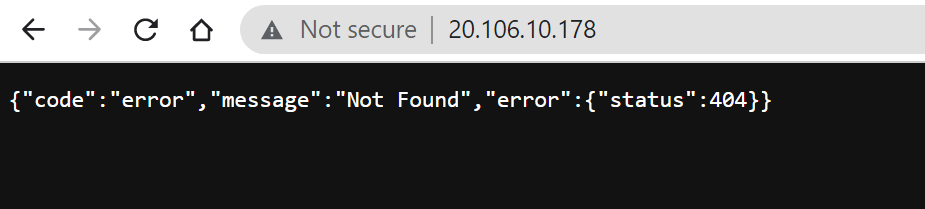 Ingress object in azure
Anthos created standard sku public ip
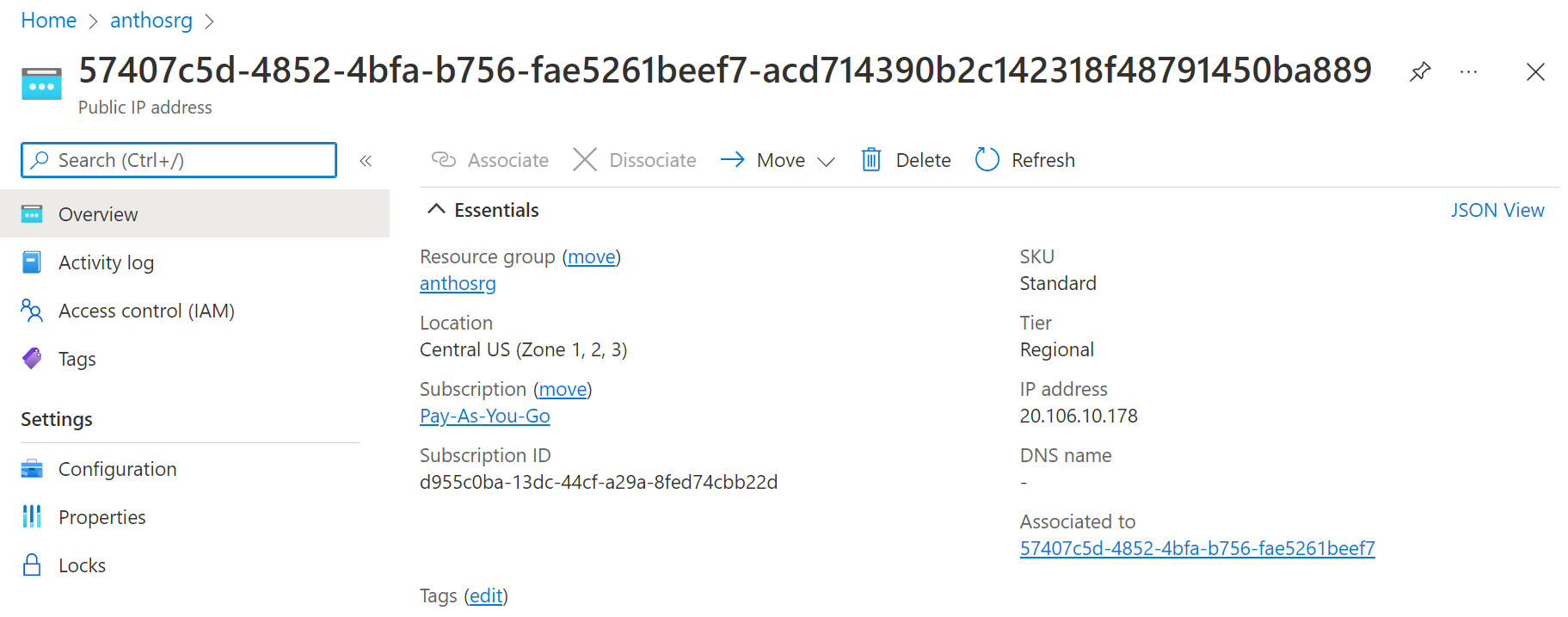 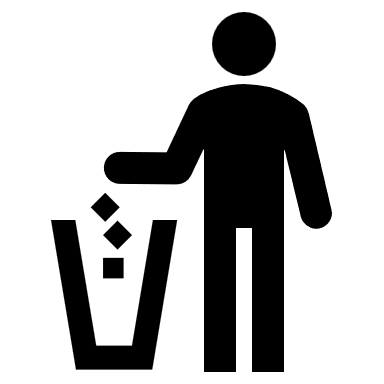 cleanup
Anthos service plane charges
Azure infrastructure costs
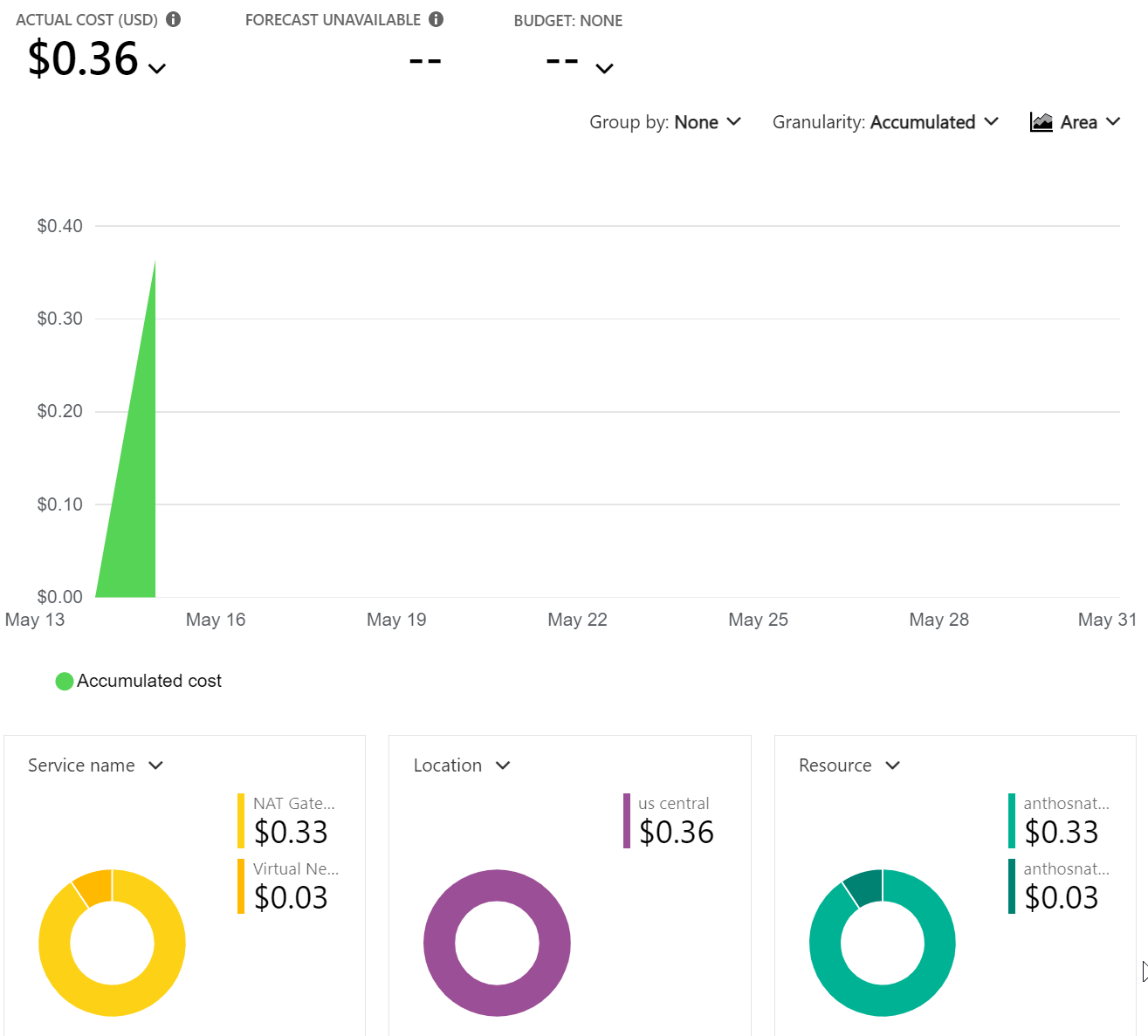 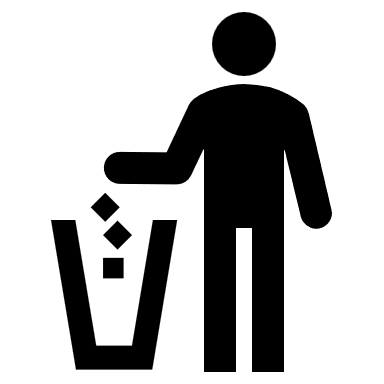 cleanup
$ gcloud container azure clusters delete azure-cluster-0 --location us-east4
The following clusters will be deleted.
 - [azure-cluster-0] in Azure region [centralus]

Do you want to continue (Y/n)?  y

Created Operation [https://us-east4-gkemulticloud.googleapis.com/v1/projects/658532986431/locations/us-east4/operations/6f2f45c6-4fe7-4bf2-bff8-454a5fb491ed].
Deleting cluster azure-cluster-0 in Azure region centralus...done.
Deleted Azure Cluster [https://us-east4-gkemulticloud.googleapis.com/v1/projects/gkedemo01/locations/us-east4/azureClusters/azure-cluster-0].
$ gcloud container azure node-pools delete azurenodepool1     --cluster azure-cluster-0     --location us-east4
The following node pool will be deleted:
 - [azurenodepool1] in [centralus/azure-cluster-0]

Do you want to continue (Y/n)?  y

Created Operation [https://us-east4-gkemulticloud.googleapis.com/v1/projects/658532986431/locations/us-east4/operations/e6bb0180-4953-460f-a8a6-a41a1890933a].
Deleting node pool azurenodepool1...⠏
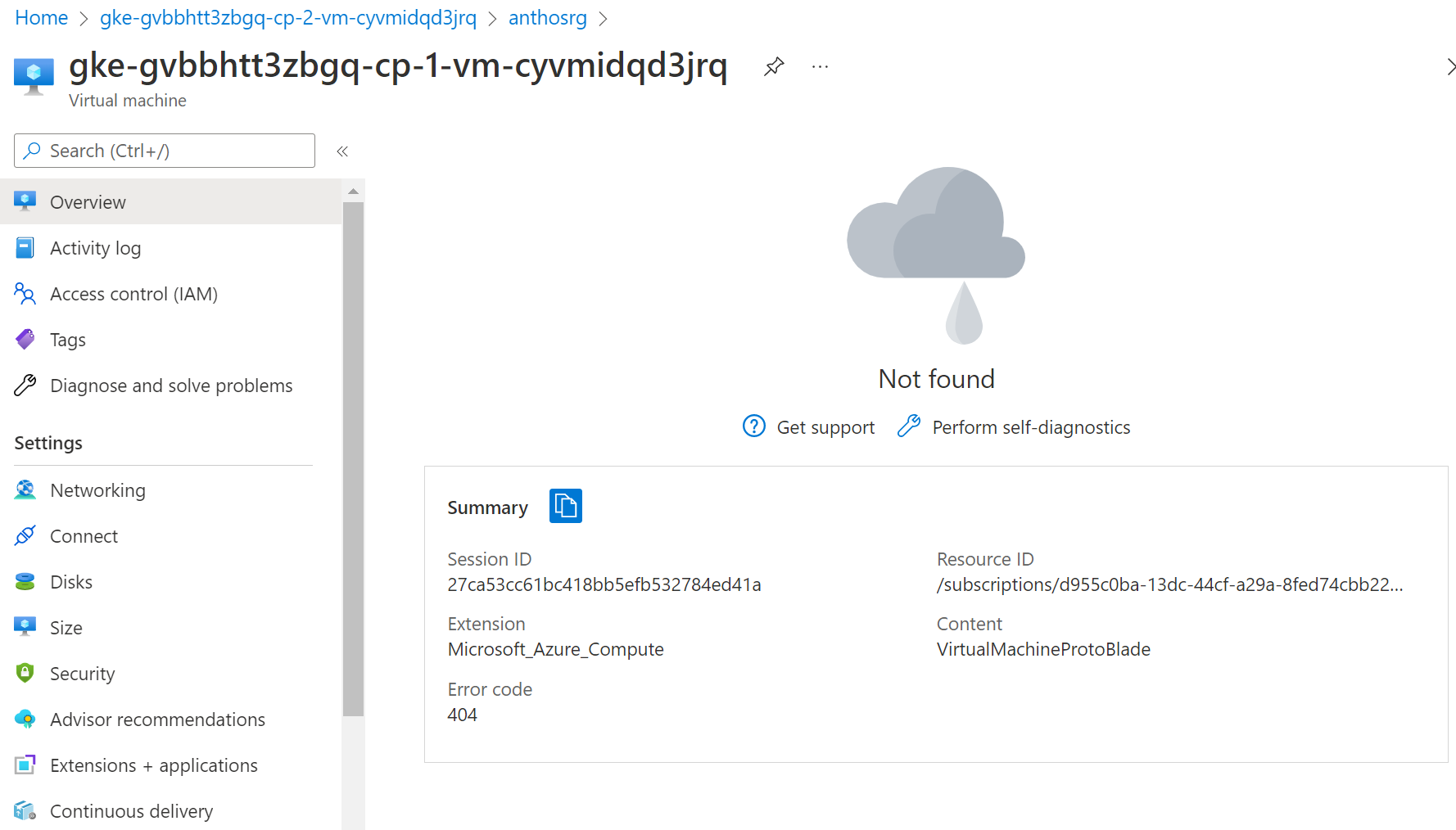 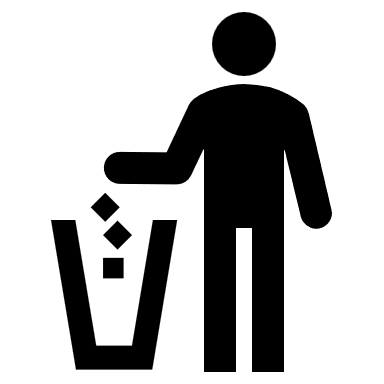 Cleanup
What remains in azure after gcloud cleanups
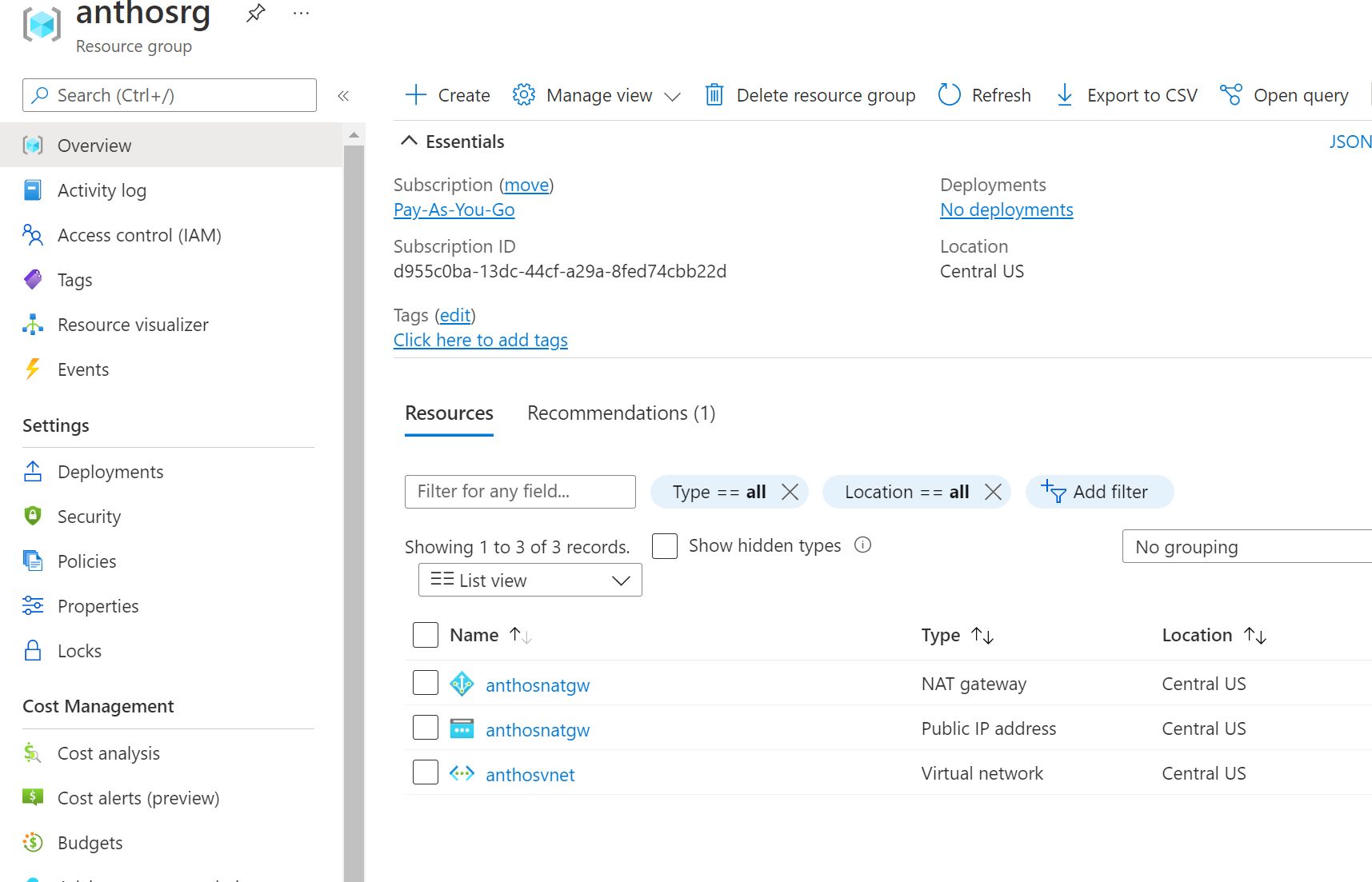 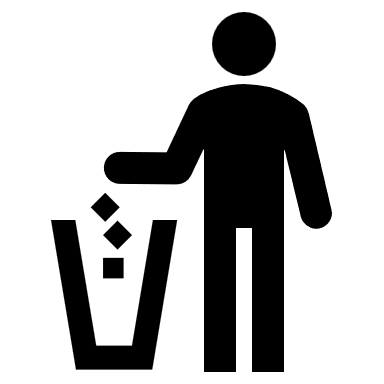 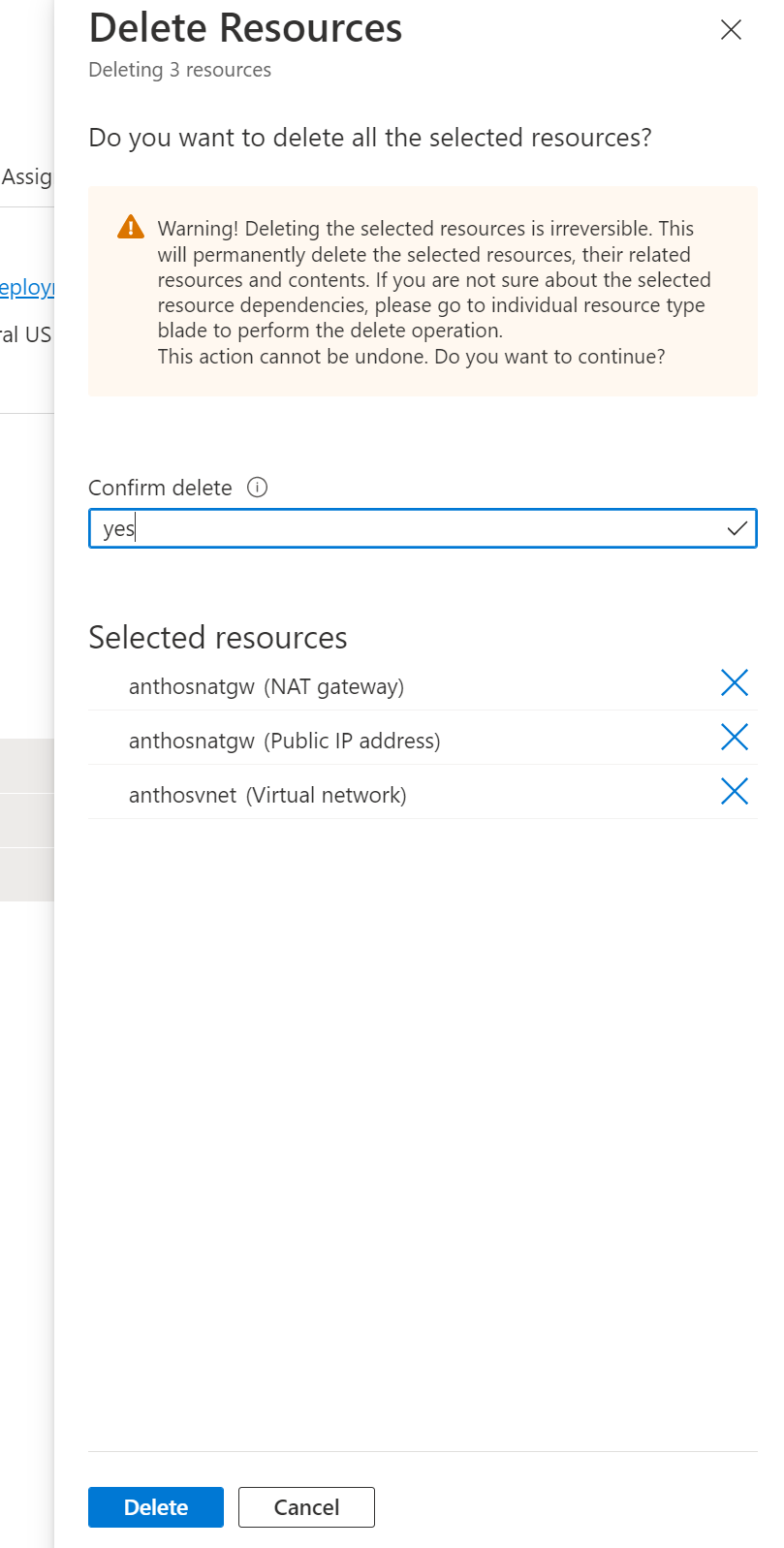 Cleanup
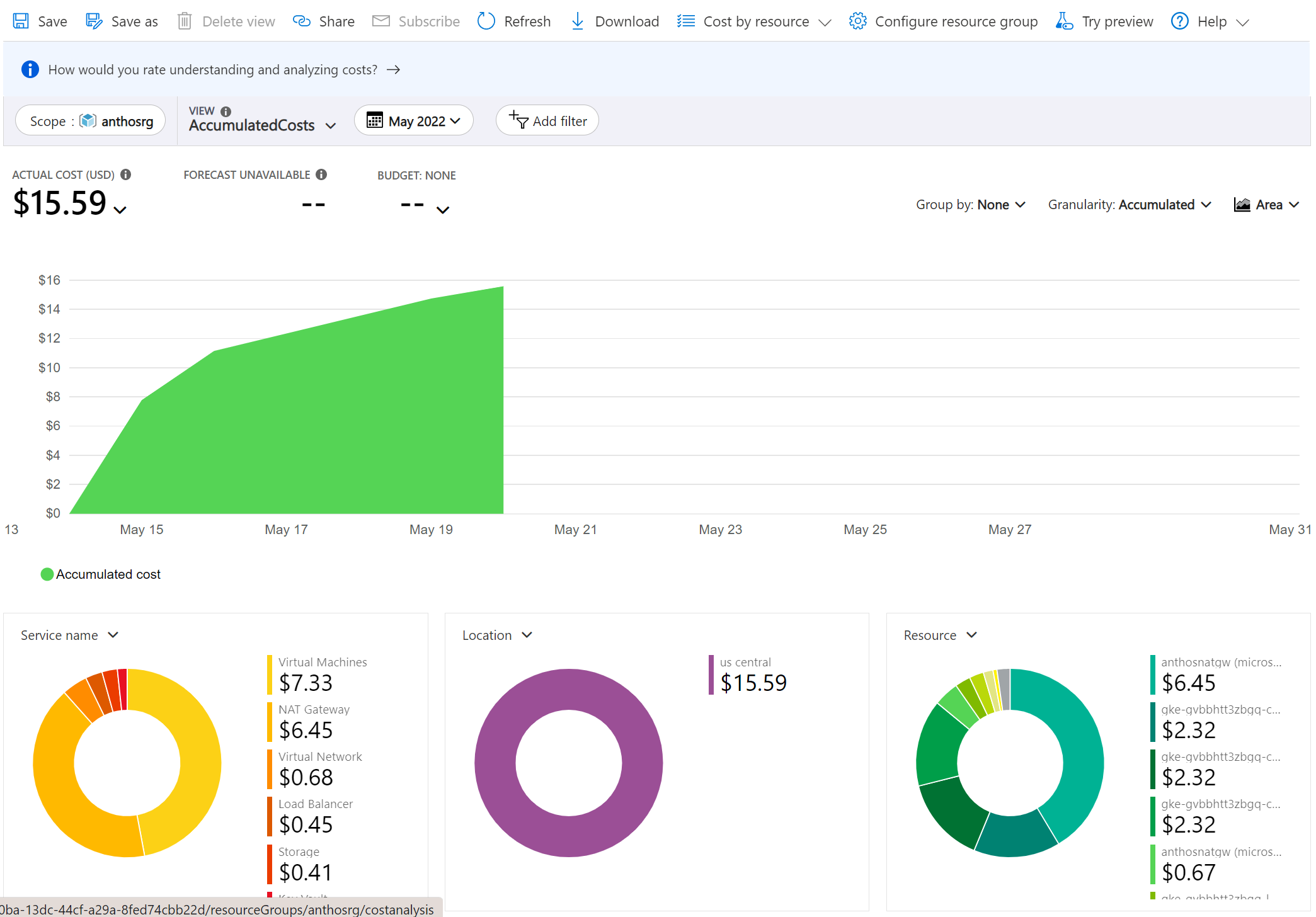 Realize a nat gateway is a small vm which will cost you
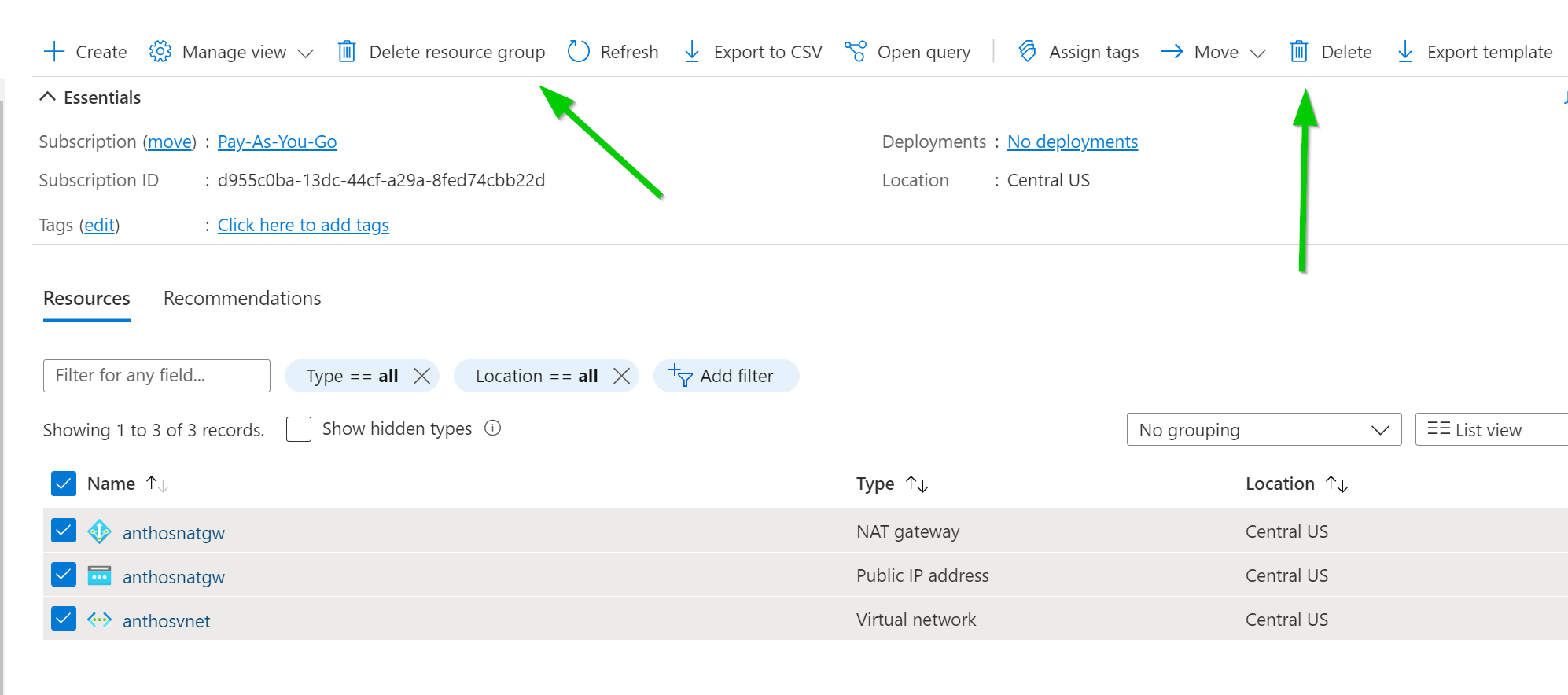 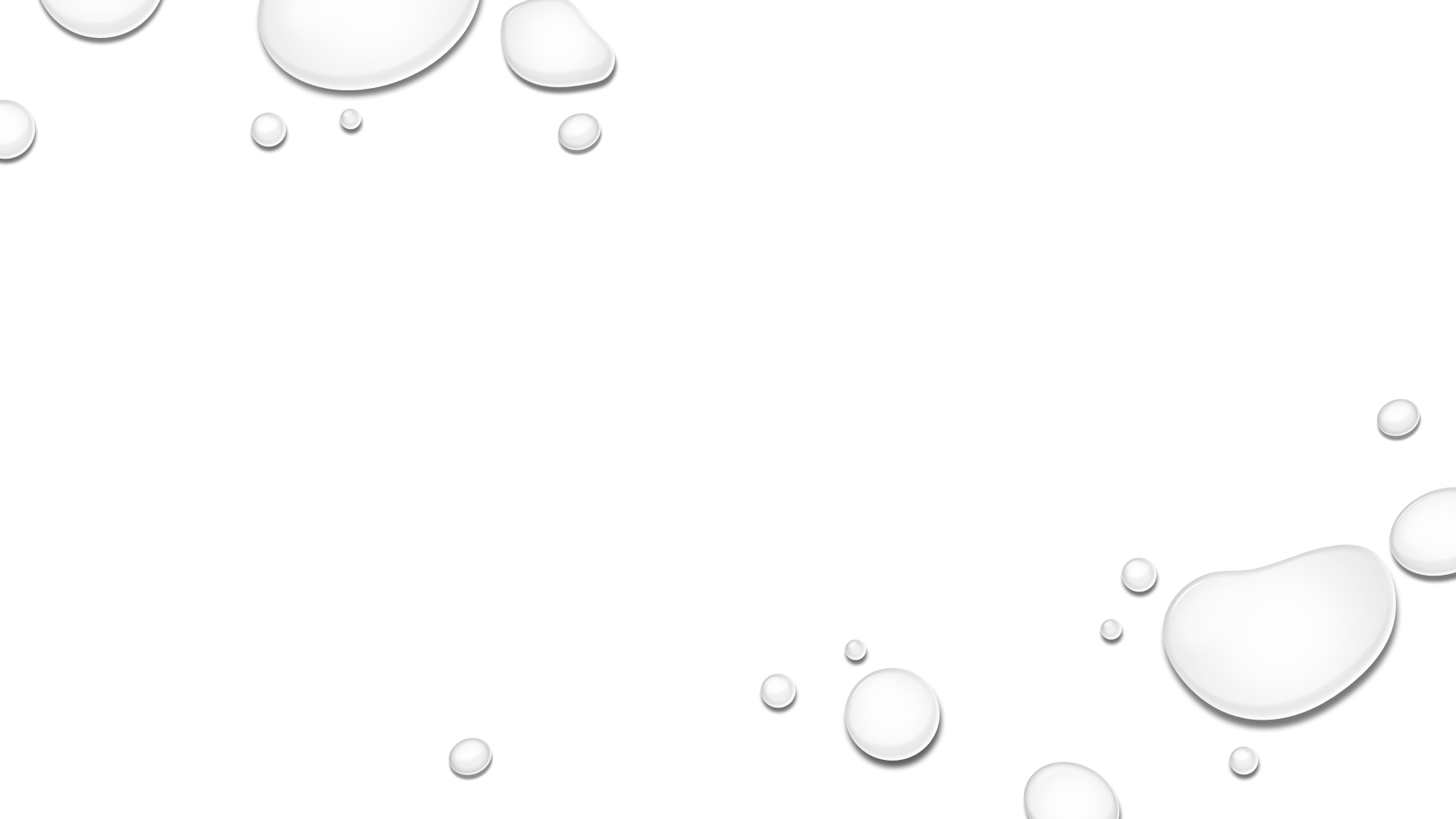 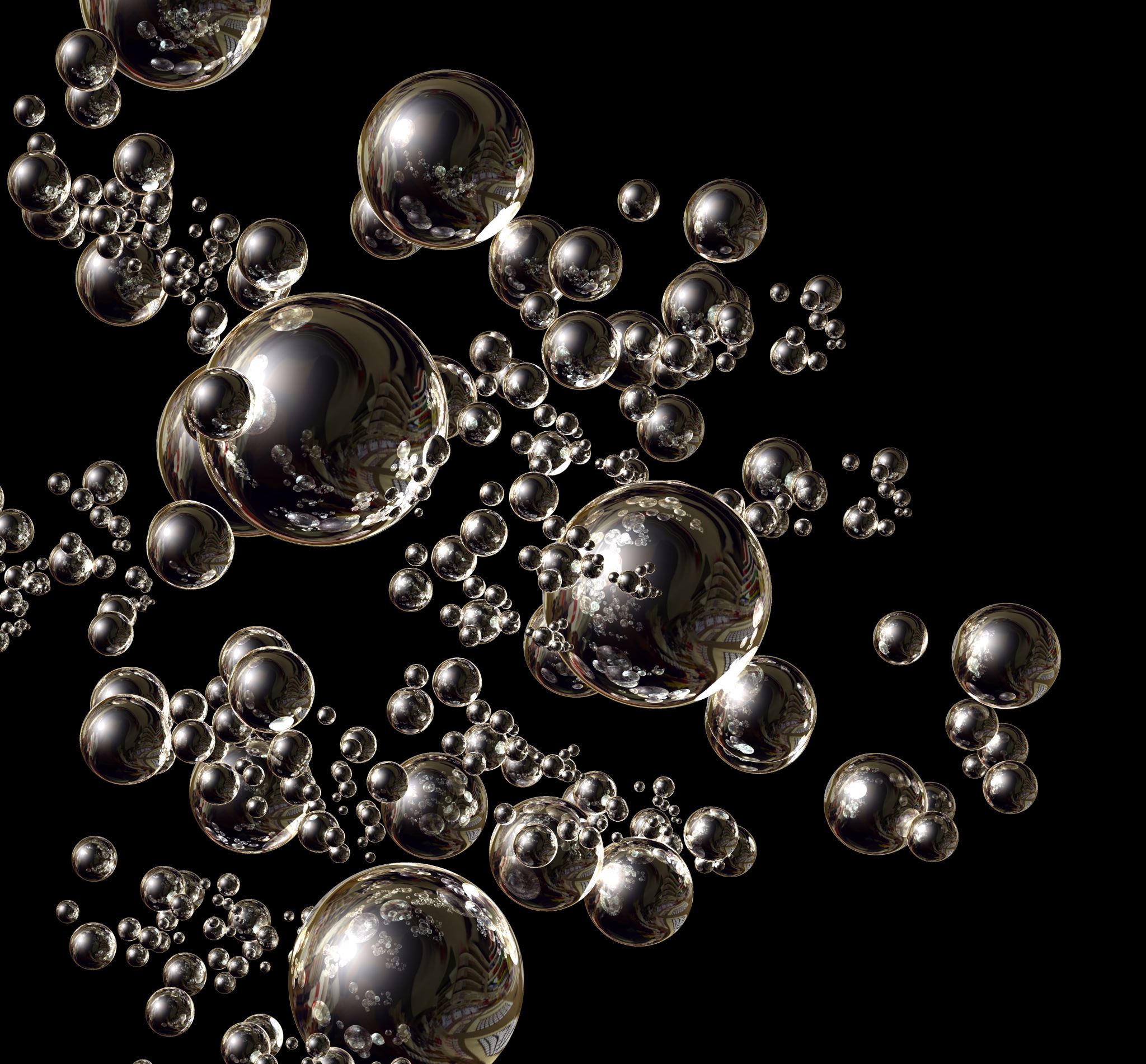 ConclUSIONS
Wrap Up
What we demonstrated
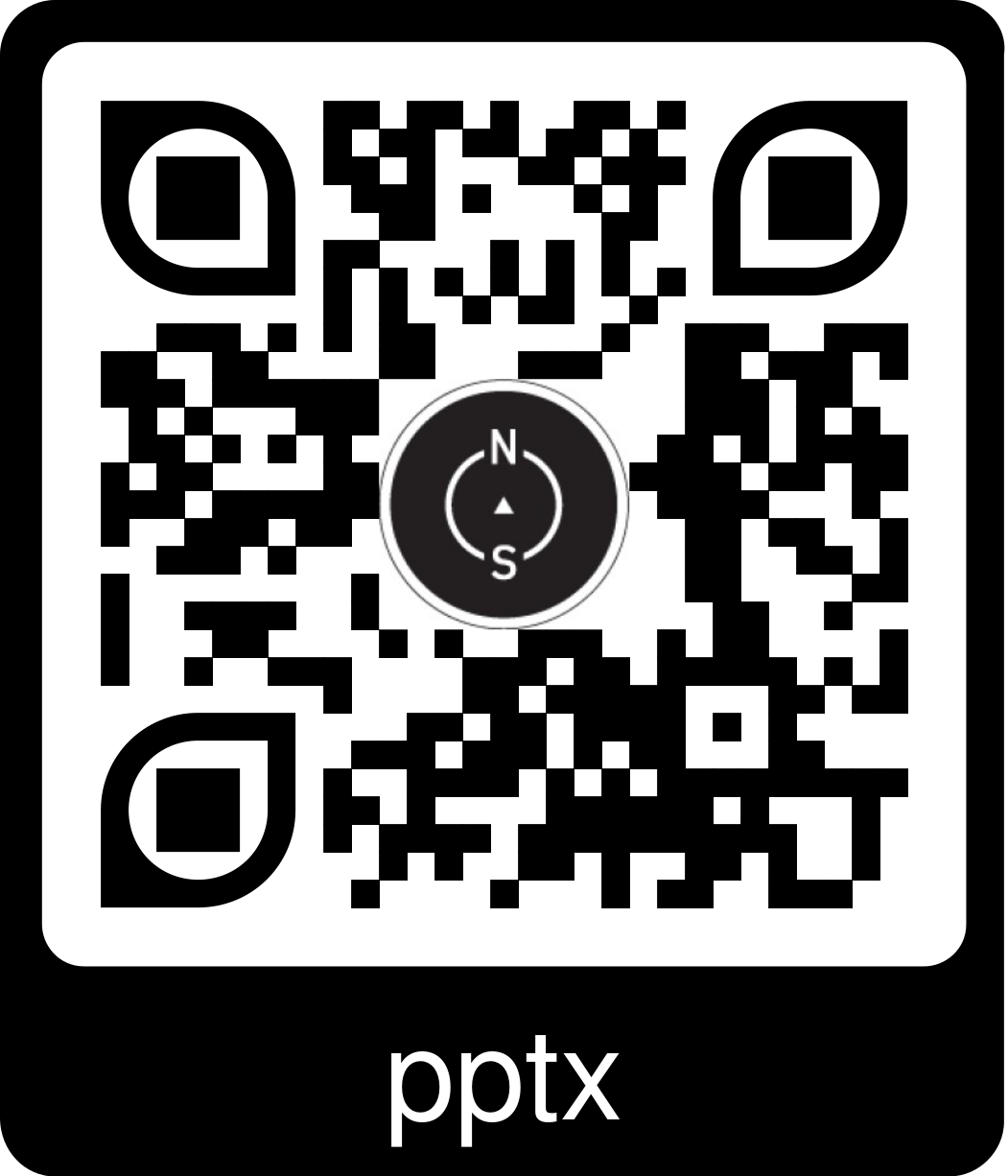 How to drive towards gitops
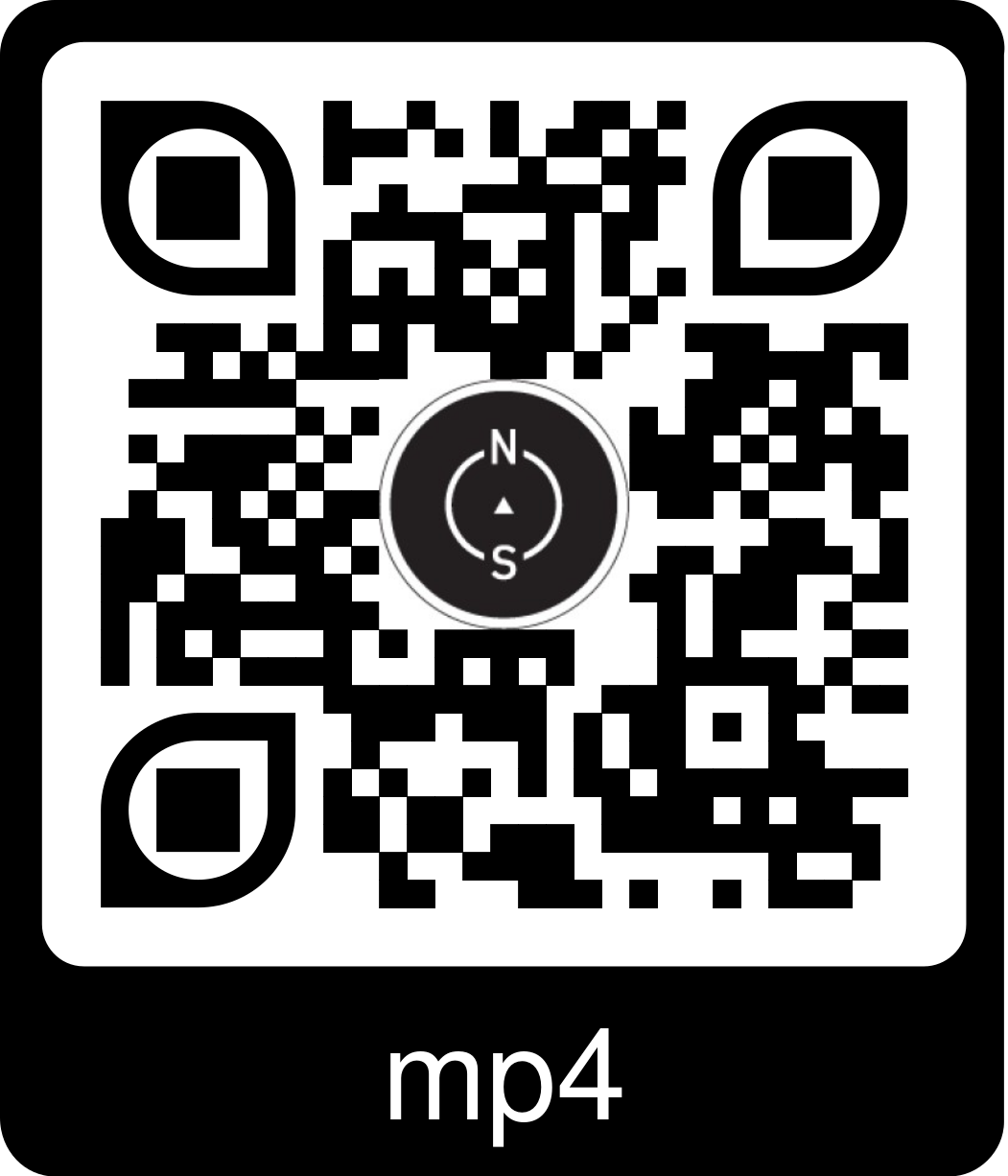